Prospects for Hadron Spectroscopy
Alessandro Pilloni
Messina University, November 19th, 2019
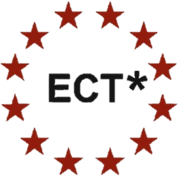 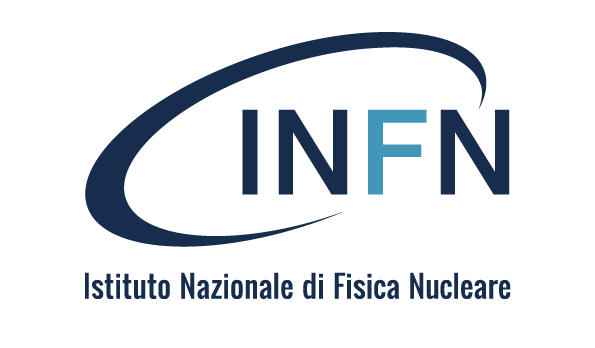 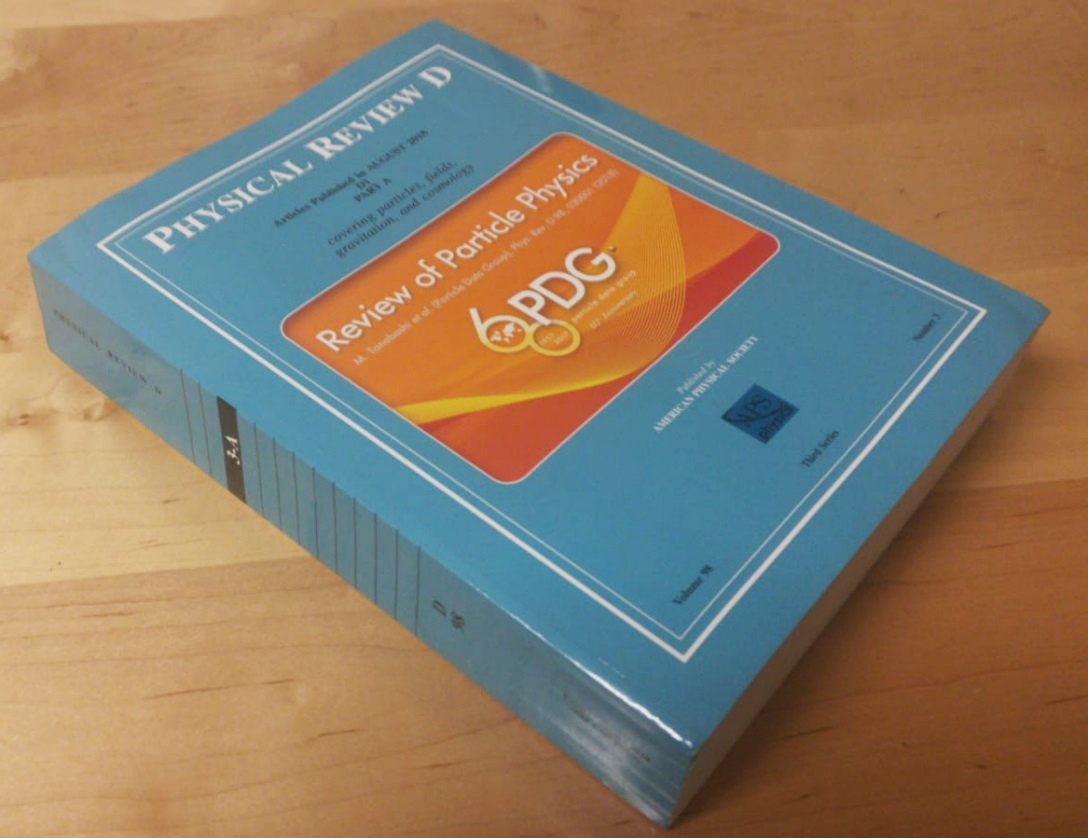 Accessing the spectrum is key to understand the theories

The Hydrogen spectrum helped us discover Quantum Mechanics

We know the levels with remarkable precision
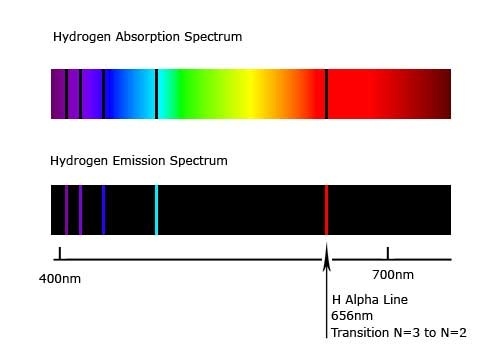 Solve the Hydrogen spectrum,pass Quantum Mechanics 101
Solve the strong interaction spectrum,win a             Prize, etc. etc. etc...
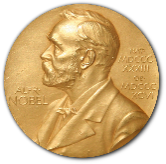 A. Pilloni – Prospects for Hadron Spectroscopy
2
The four forces
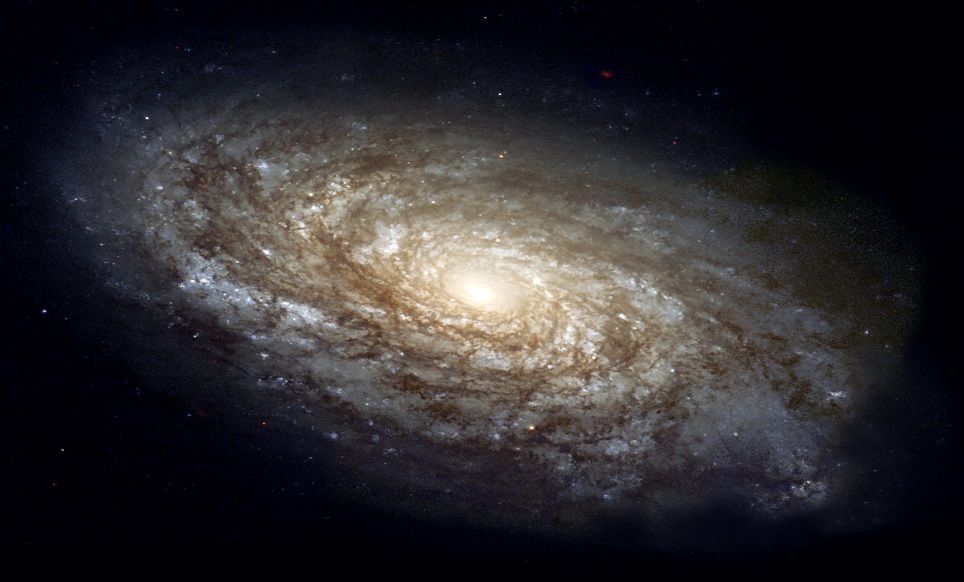 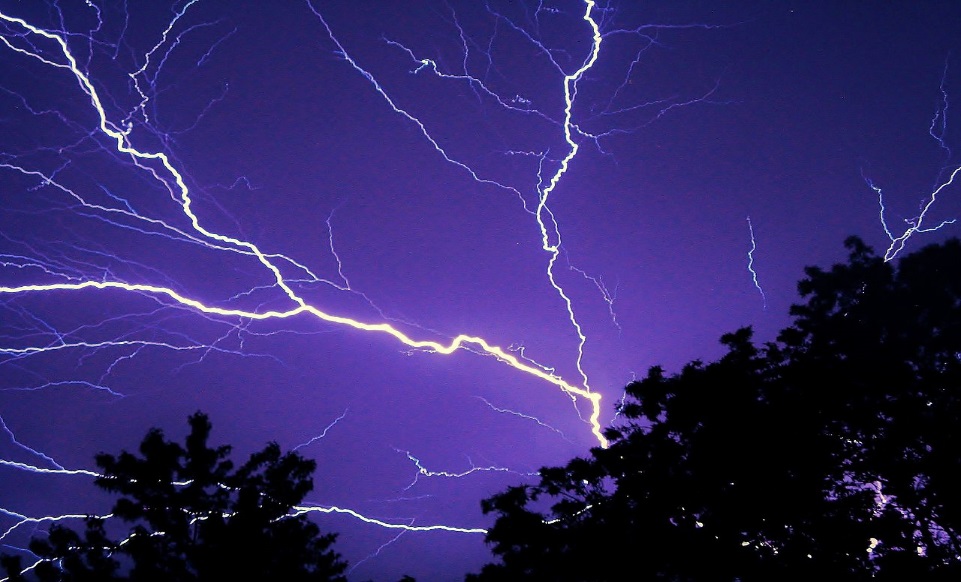 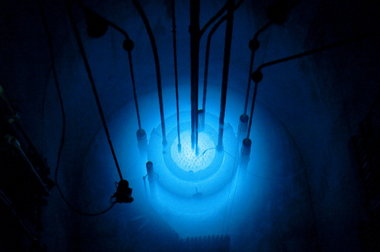 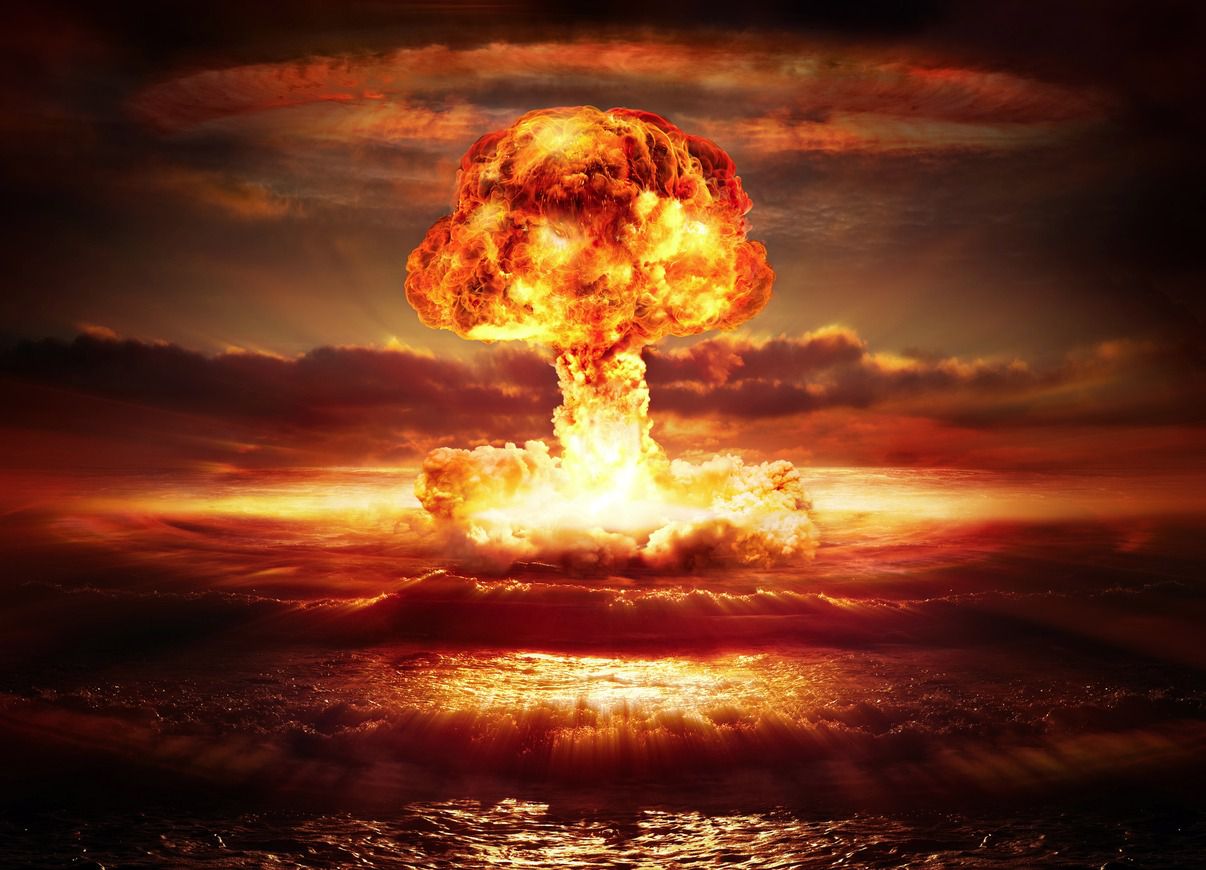 A. Pilloni – Prospects for Hadron Spectroscopy
3
[Speaker Notes: 2 slides su Zc, a Bes e a Belle
2 slide su tetraquark model: dall’hamiltoniana di Jaffe al calcolo delle masse
1 slide su molecular models, dove sono i carichi? (non in Tornqvist, si in Hanhart, vedere Braaten, citare Nefediev)
2 slides su decay channels, dove si dovrebbe vedere, e a seconda del modello, vedere qualche plot
1 slide su Y(4260), tetraquark? C’è lo strano (si vede la f0)
1 slide su Zc a cleo (anche il neutro)]
The strong force
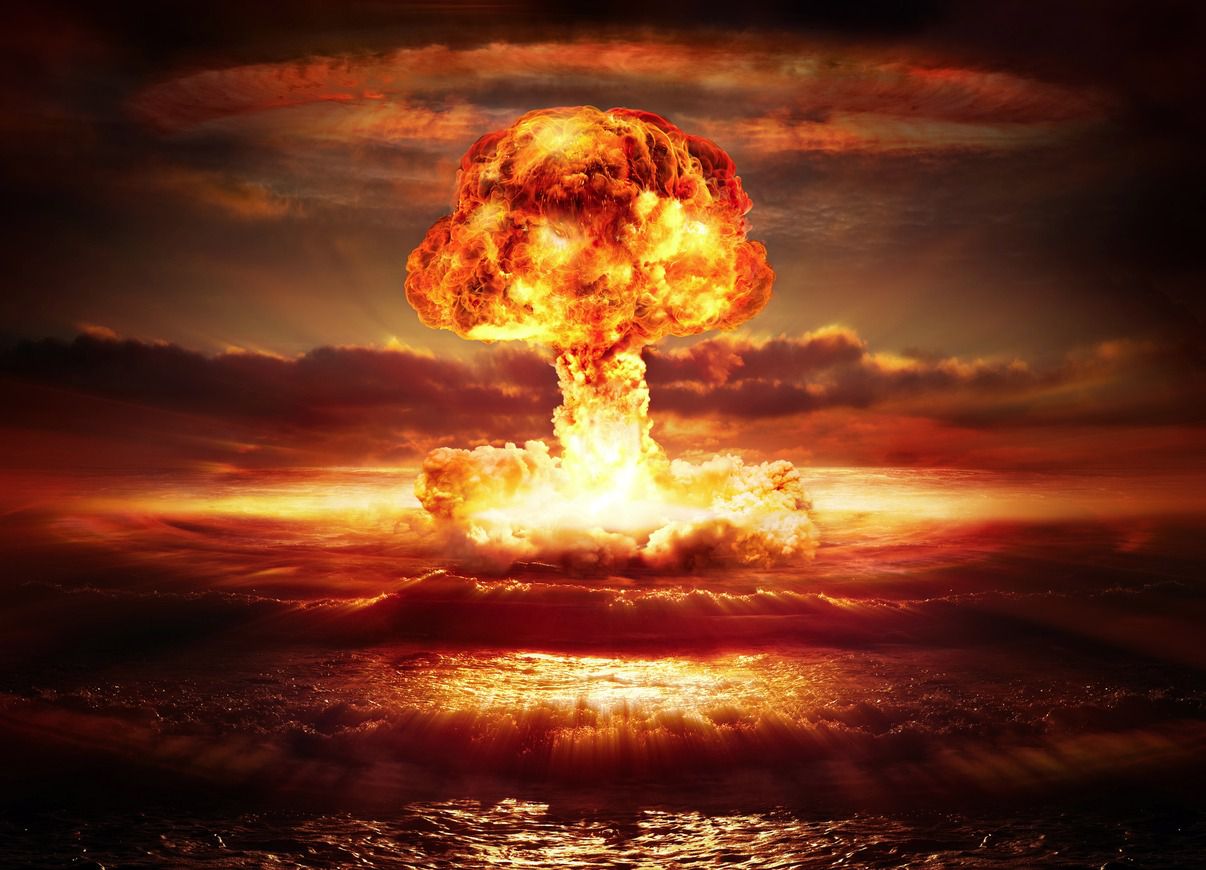 It binds protons and neutrons inside nuclei
It is relevant at short distances only
Particles interacting via the strong force are called hadrons
Hadrons are composite objects,formed by quarks, and bound by gluons(the mediators of the strong force)
Quarks are confined inside hadrons
Strong means strong:the force between two quarks in a hadron is roughly the same as the weight of a truck
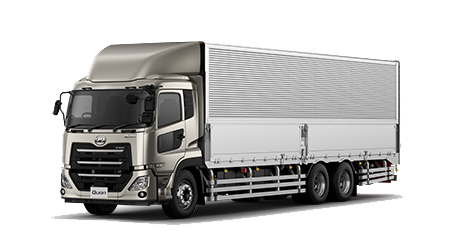 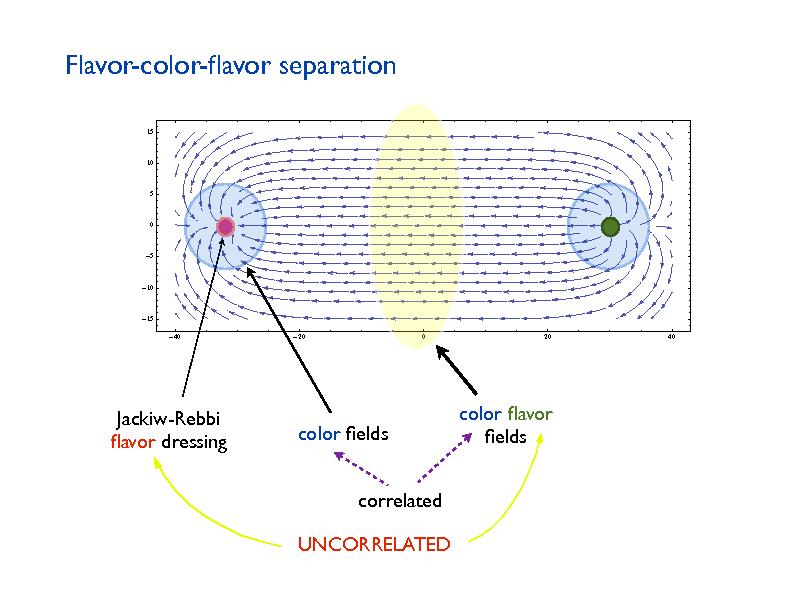 A. Pilloni – Prospects for Hadron Spectroscopy
4
[Speaker Notes: 2 slides su Zc, a Bes e a Belle
2 slide su tetraquark model: dall’hamiltoniana di Jaffe al calcolo delle masse
1 slide su molecular models, dove sono i carichi? (non in Tornqvist, si in Hanhart, vedere Braaten, citare Nefediev)
2 slides su decay channels, dove si dovrebbe vedere, e a seconda del modello, vedere qualche plot
1 slide su Y(4260), tetraquark? C’è lo strano (si vede la f0)
1 slide su Zc a cleo (anche il neutro)]
Three quarks for Muster Mark
Quarks appear in 3 colors
Antiquarks appear in 3 anticolors
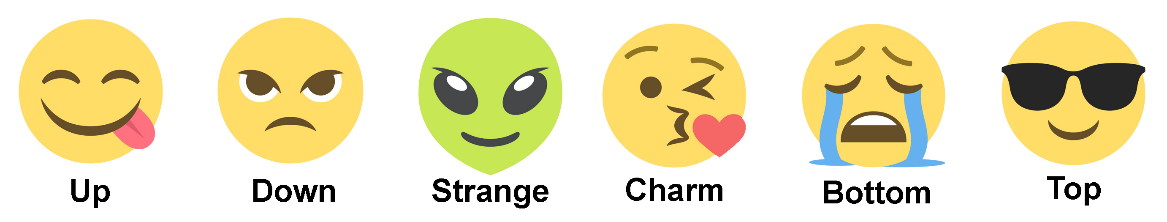 Quarks appear in 6 flavors
Hadrons must be white:
A. Pilloni – Prospects for Hadron Spectroscopy
5
[Speaker Notes: 2 slides su Zc, a Bes e a Belle
2 slide su tetraquark model: dall’hamiltoniana di Jaffe al calcolo delle masse
1 slide su molecular models, dove sono i carichi? (non in Tornqvist, si in Hanhart, vedere Braaten, citare Nefediev)
2 slides su decay channels, dove si dovrebbe vedere, e a seconda del modello, vedere qualche plot
1 slide su Y(4260), tetraquark? C’è lo strano (si vede la f0)
1 slide su Zc a cleo (anche il neutro)]
Three quarks for Muster Mark
Quarks appear in 3 colors
Antiquarks appear in 3 anticolors
Hadrons must be white:
A. Pilloni – Prospects for Hadron Spectroscopy
6
[Speaker Notes: 2 slides su Zc, a Bes e a Belle
2 slide su tetraquark model: dall’hamiltoniana di Jaffe al calcolo delle masse
1 slide su molecular models, dove sono i carichi? (non in Tornqvist, si in Hanhart, vedere Braaten, citare Nefediev)
2 slides su decay channels, dove si dovrebbe vedere, e a seconda del modello, vedere qualche plot
1 slide su Y(4260), tetraquark? C’è lo strano (si vede la f0)
1 slide su Zc a cleo (anche il neutro)]
Three quarks for Muster Mark
Gluons appear in 8 color-anticolor combinations
They mediate the interaction between quarks
A. Pilloni – Prospects for Hadron Spectroscopy
7
[Speaker Notes: 2 slides su Zc, a Bes e a Belle
2 slide su tetraquark model: dall’hamiltoniana di Jaffe al calcolo delle masse
1 slide su molecular models, dove sono i carichi? (non in Tornqvist, si in Hanhart, vedere Braaten, citare Nefediev)
2 slides su decay channels, dove si dovrebbe vedere, e a seconda del modello, vedere qualche plot
1 slide su Y(4260), tetraquark? C’è lo strano (si vede la f0)
1 slide su Zc a cleo (anche il neutro)]
We have E&M theory: QED
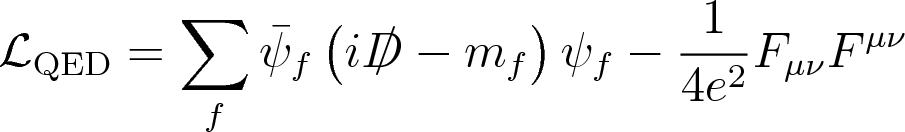 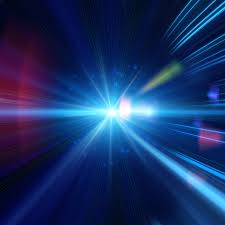 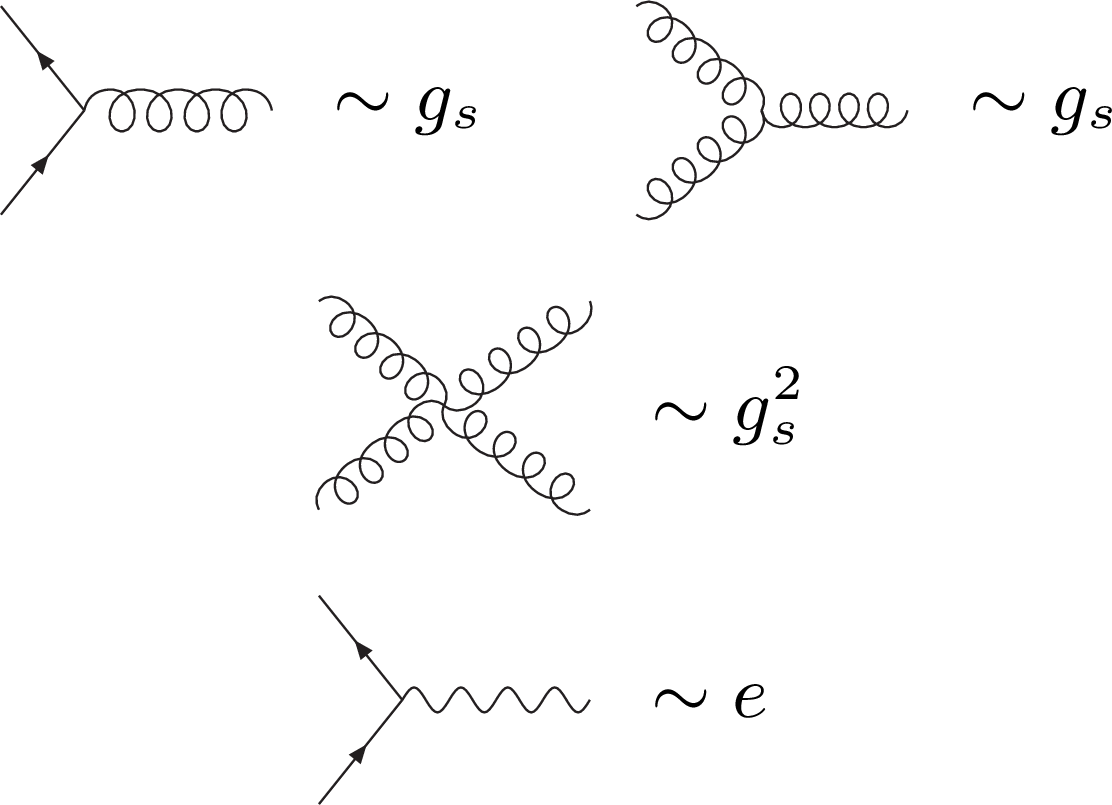 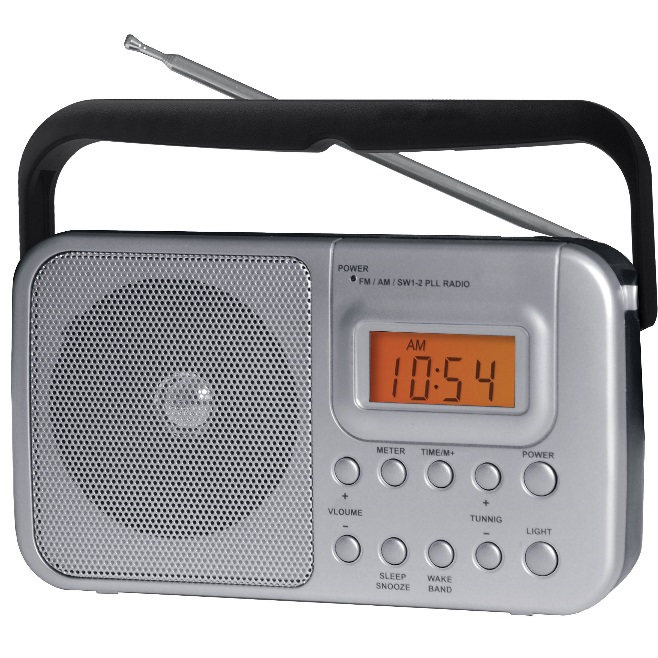 Linear at the classical level → Maxwell equations
Any electromagnetic processis described by this equation(in principle)
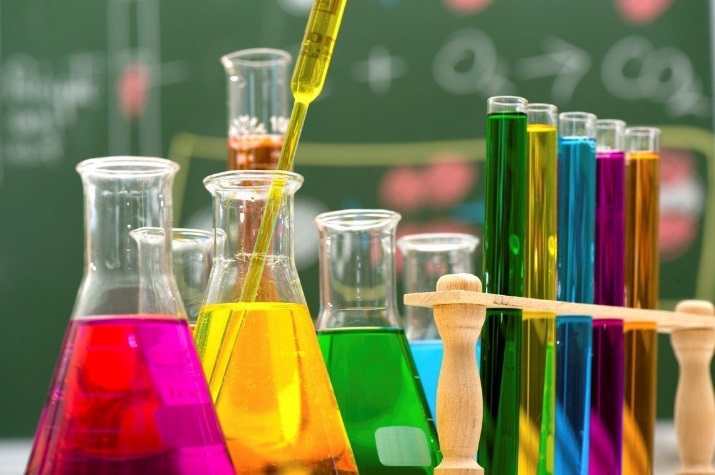 A. Pilloni – Prospects for Hadron Spectroscopy
8
We have E&M theory: QED
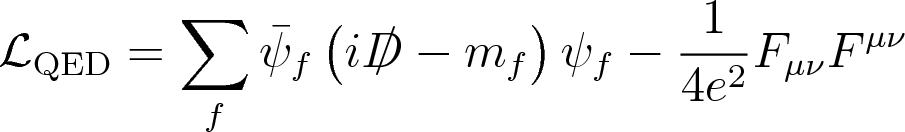 The electric charge is small, «Taylor» expansion
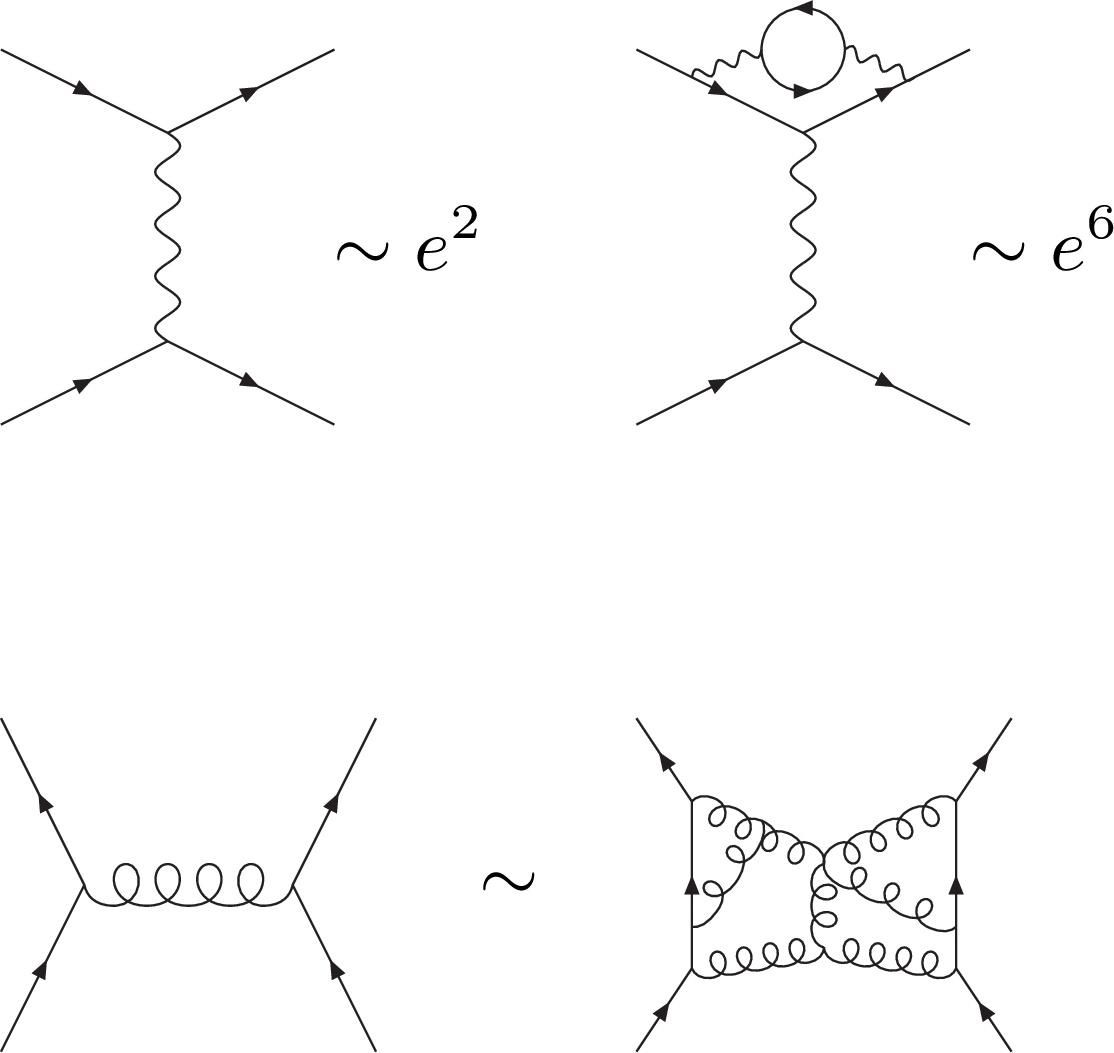 A. Pilloni – Prospects for Hadron Spectroscopy
9
We have strong theory: QCD
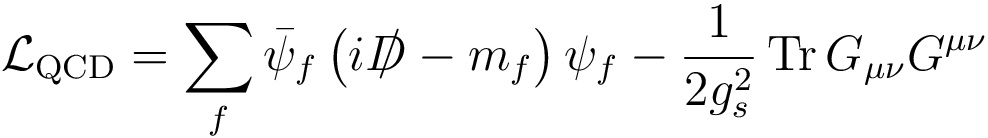 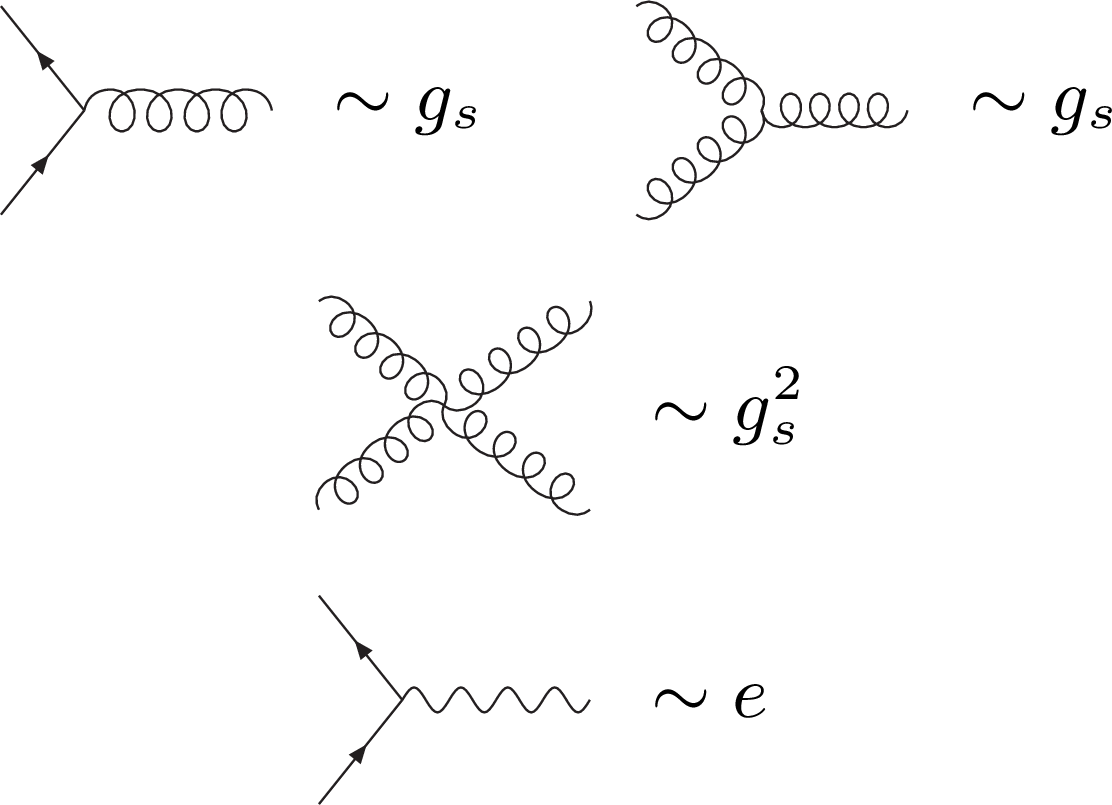 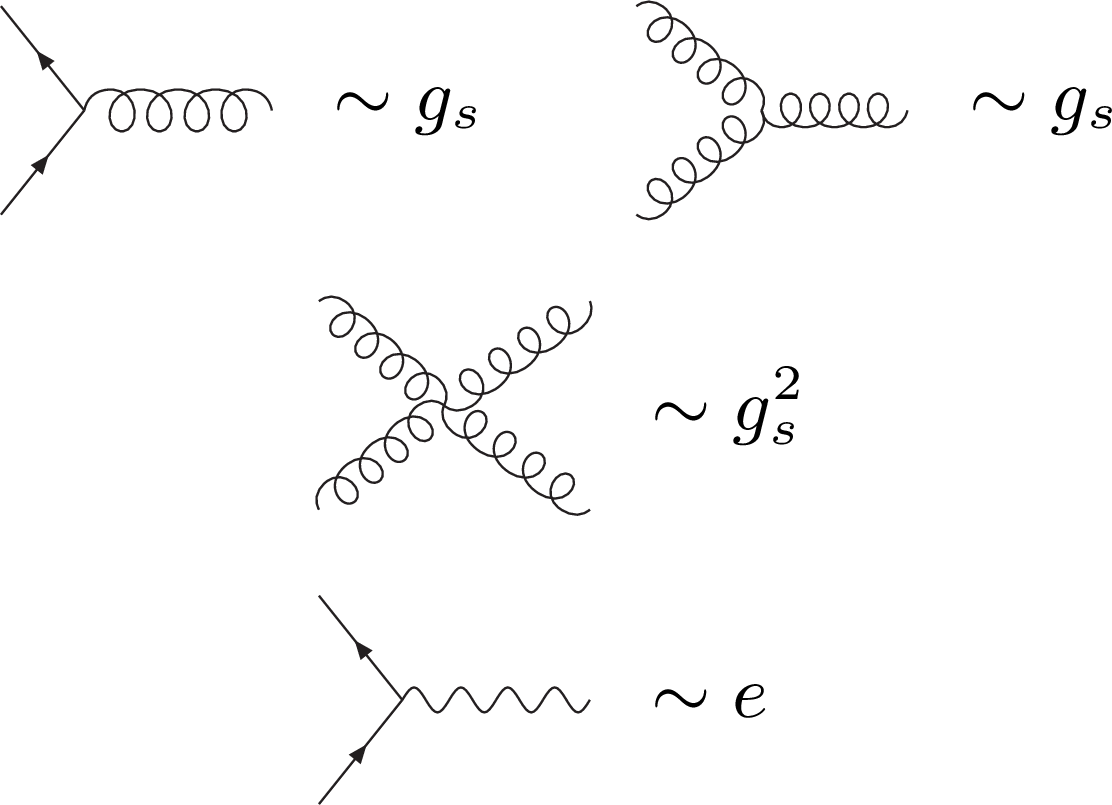 Matrix equation


Gluons self-interact → Nonlinear even at classical level
A. Pilloni – Prospects for Hadron Spectroscopy
10
Asymptotic freedom
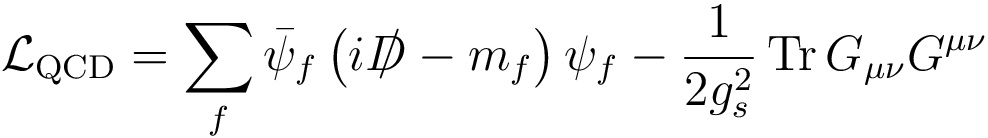 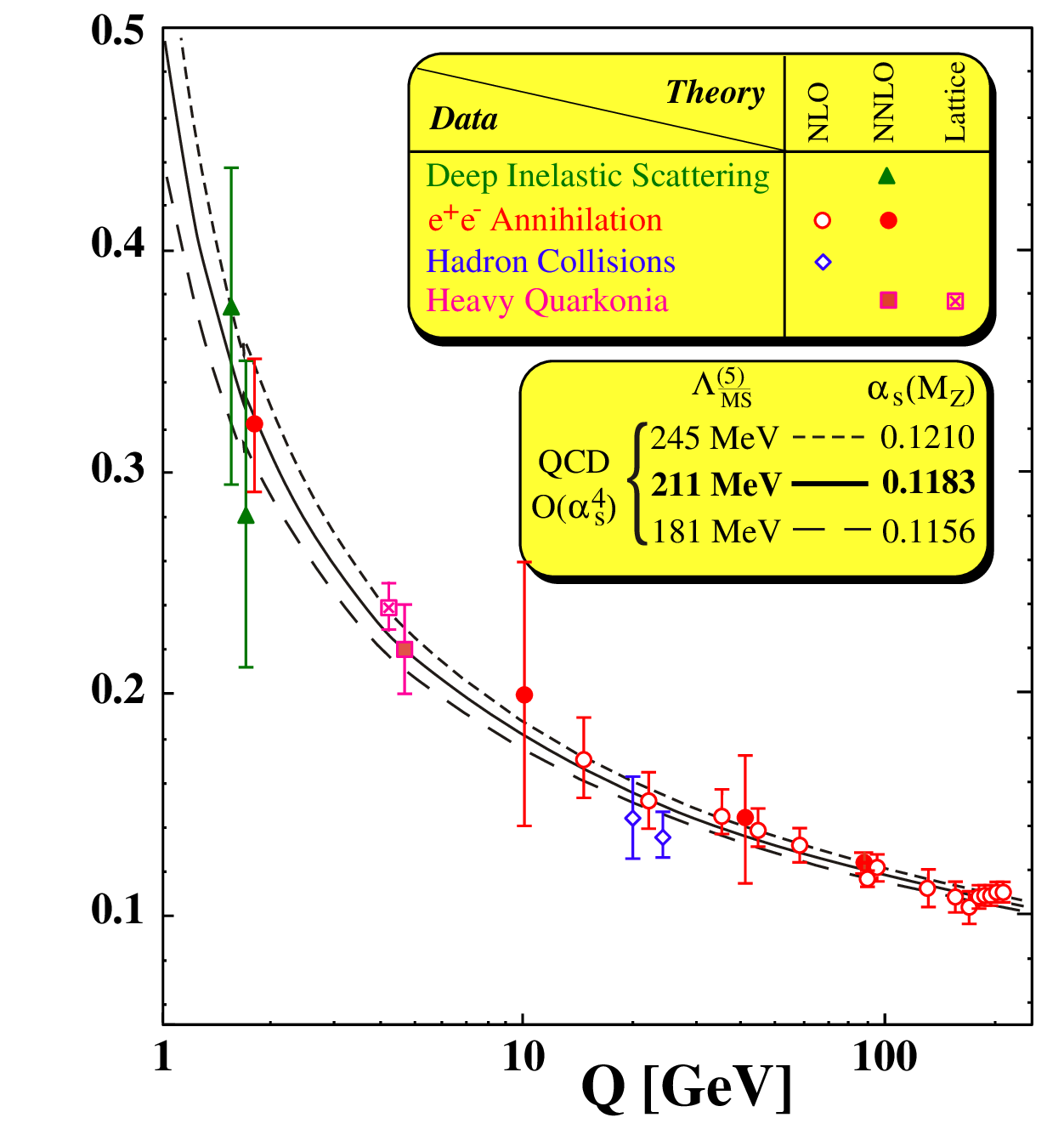 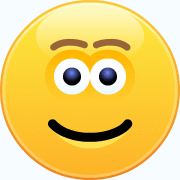 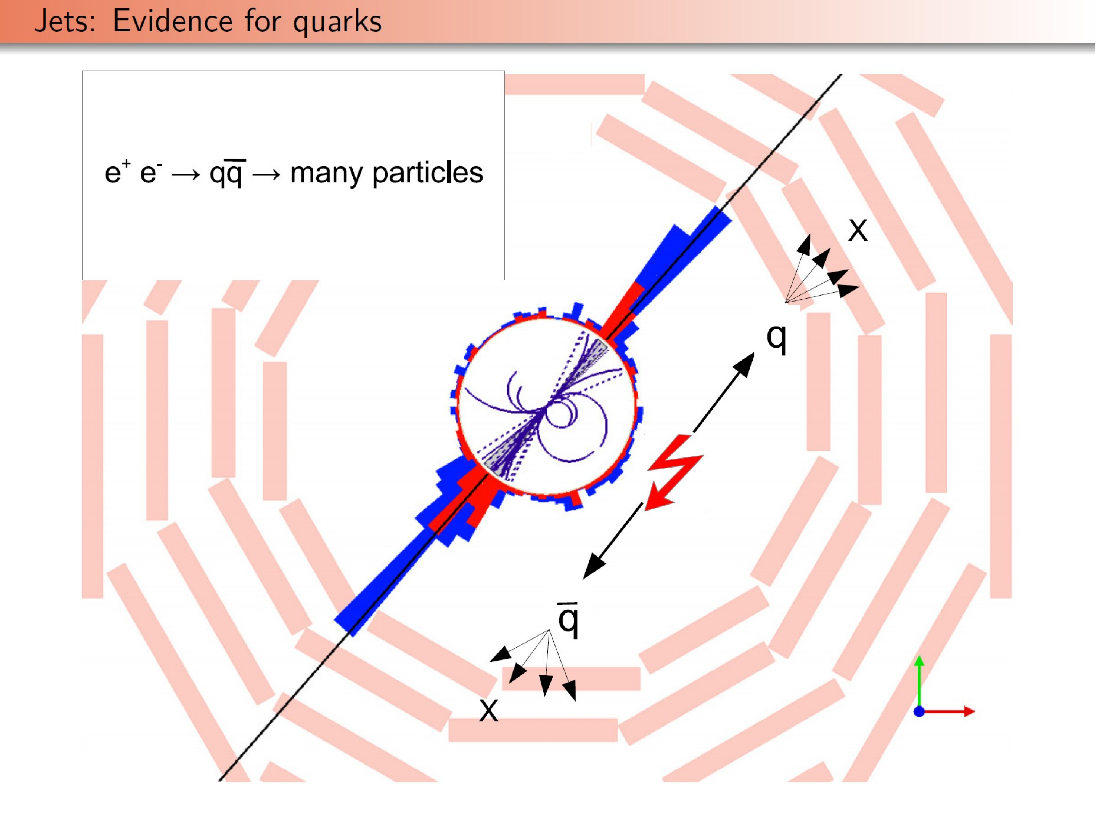 A. Pilloni – Prospects for Hadron Spectroscopy
11
At low energies?
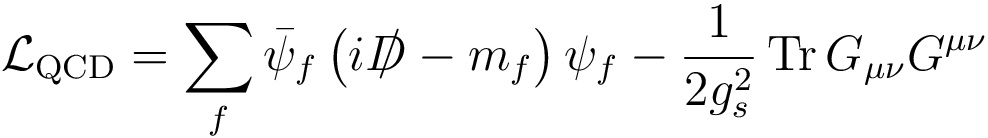 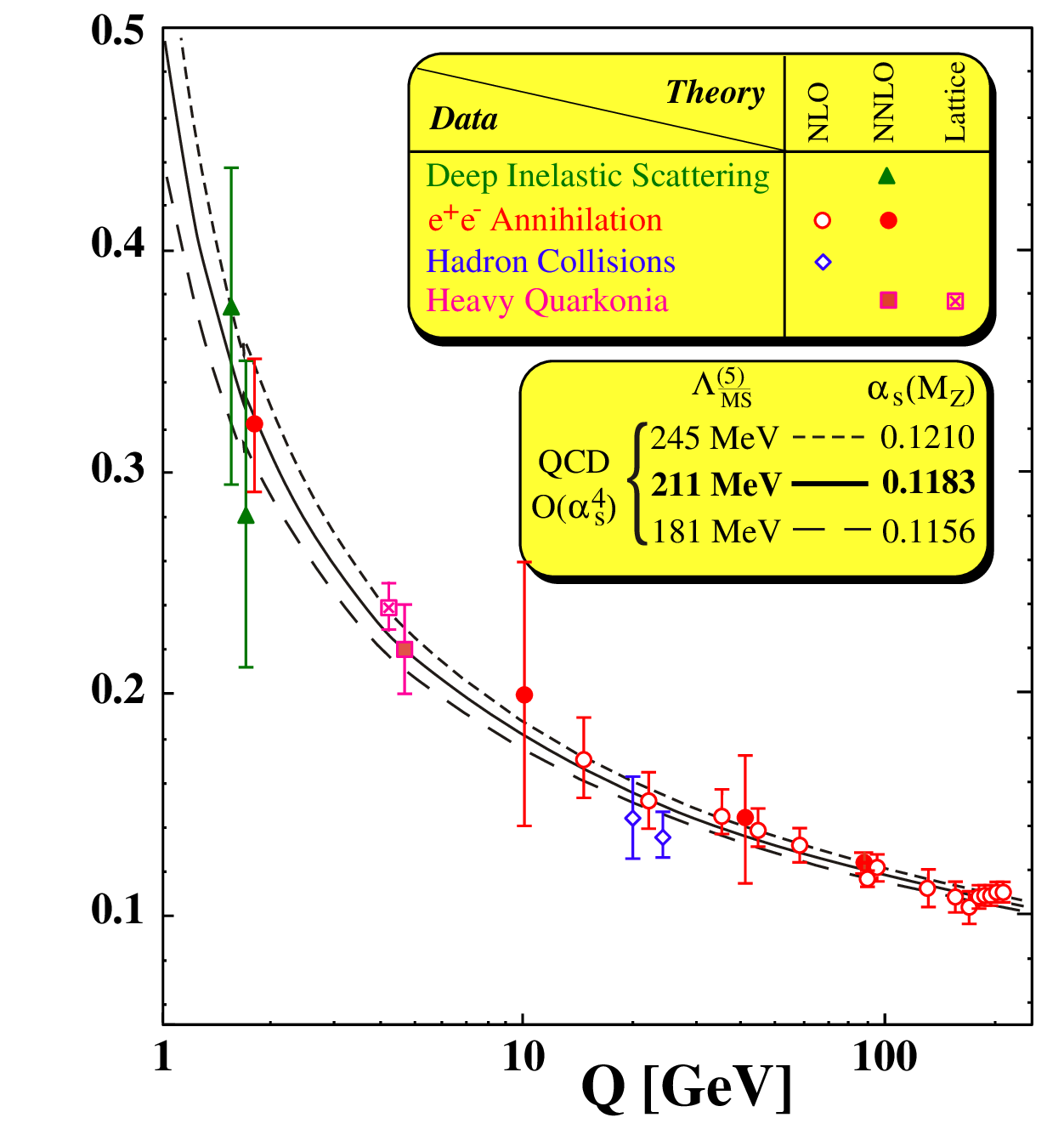 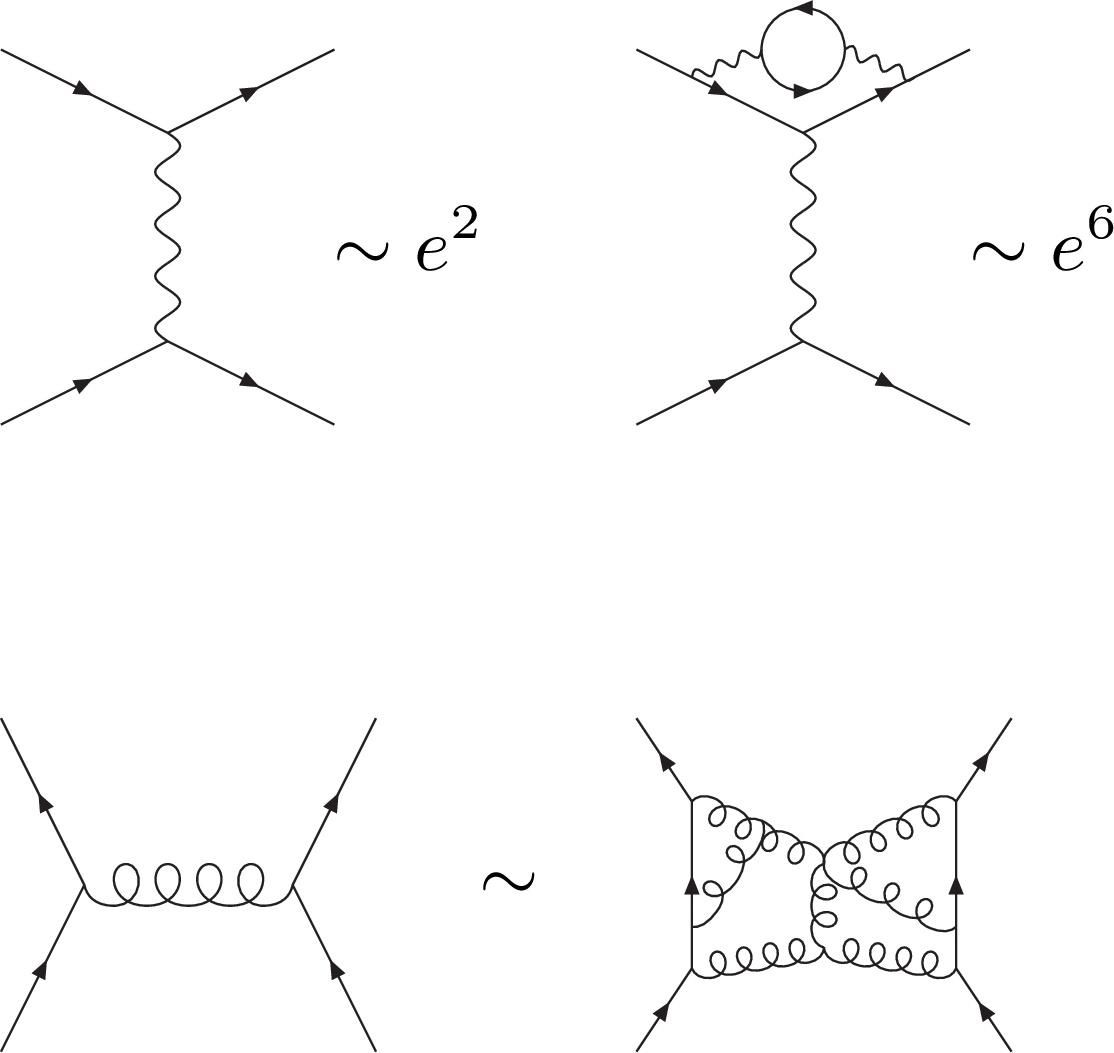 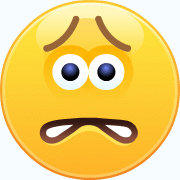 A. Pilloni – Prospects for Hadron Spectroscopy
12
Hadrons are everywhere
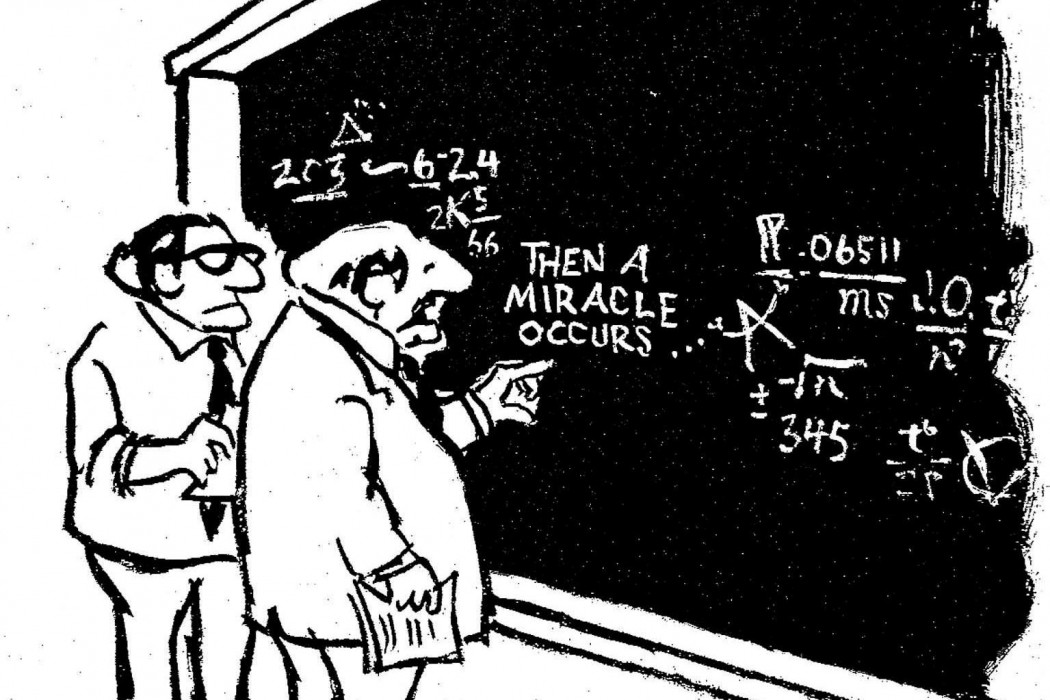 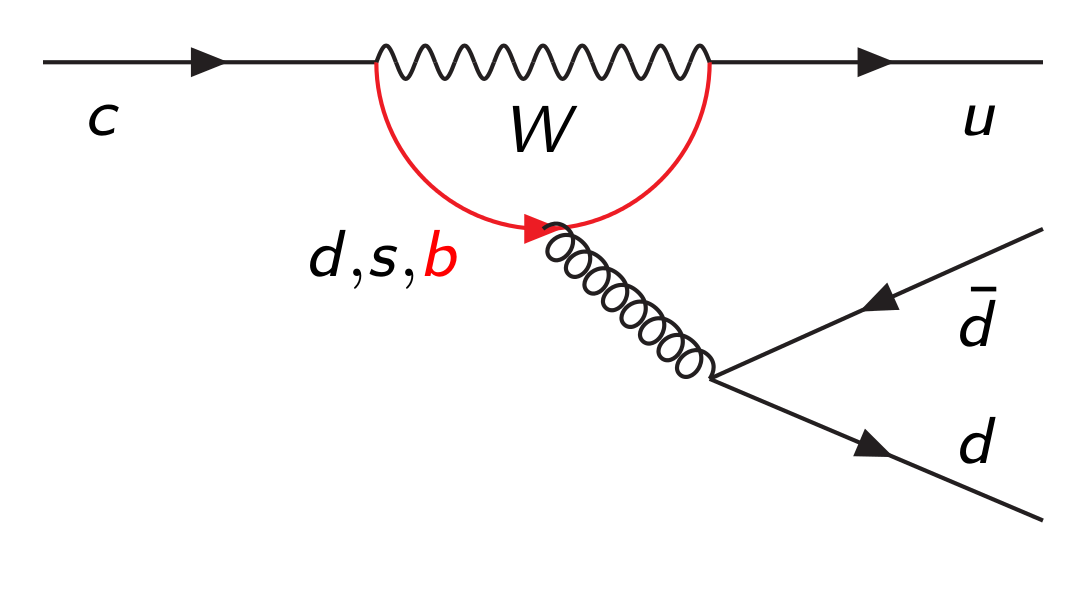 A. Pilloni – Prospects for Hadron Spectroscopy
13
[Speaker Notes: 2 slides su Zc, a Bes e a Belle
2 slide su tetraquark model: dall’hamiltoniana di Jaffe al calcolo delle masse
1 slide su molecular models, dove sono i carichi? (non in Tornqvist, si in Hanhart, vedere Braaten, citare Nefediev)
2 slides su decay channels, dove si dovrebbe vedere, e a seconda del modello, vedere qualche plot
1 slide su Y(4260), tetraquark? C’è lo strano (si vede la f0)
1 slide su Zc a cleo (anche il neutro)]
QCD has no solution. Don’t panic /1
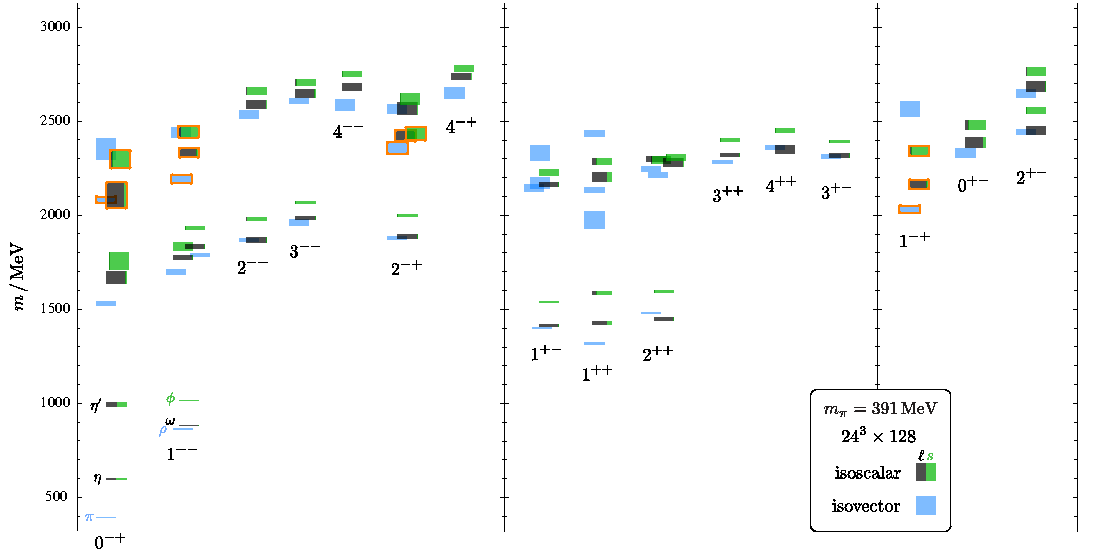 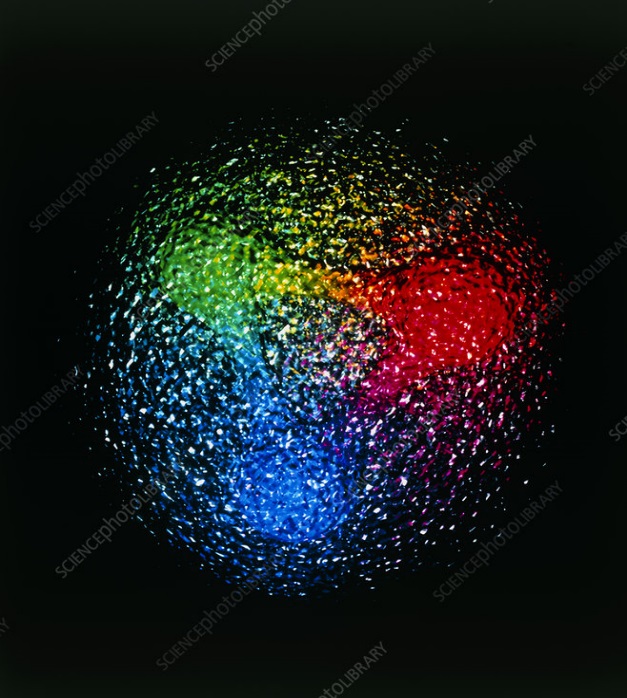 Plan of attack
Collect data
Identify states
Compare with expectations
Answer big questions
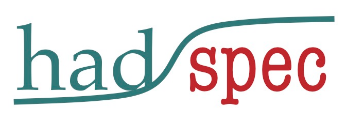 We can build models to describe the spectrum.Grasp some aspects of QCD,  get insights
Analytical methods
Lattice QCD (not a model but...)
A. Pilloni – Prospects for Hadron Spectroscopy
14
Unraveling QCD
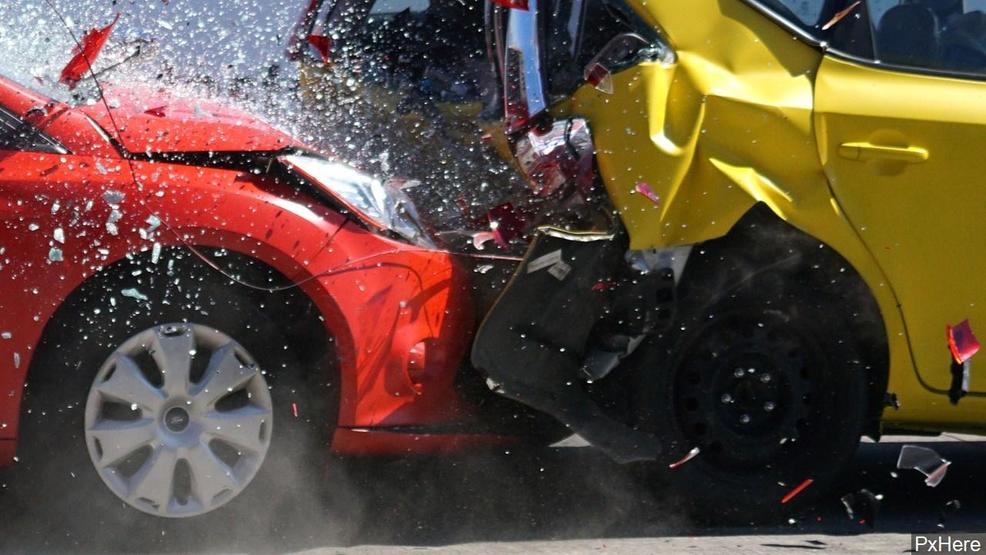 Beam
Beam
Target
Products
Products
A. Pilloni – Prospects for Hadron Spectroscopy
15
Unraveling QCD
Electromagnetic machines
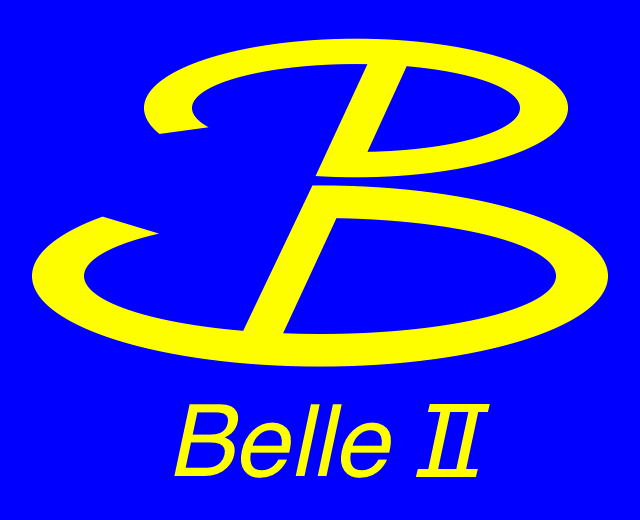 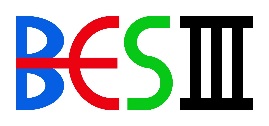 Electrohadron machines
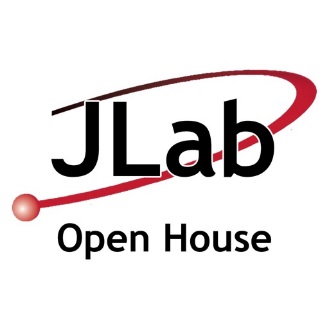 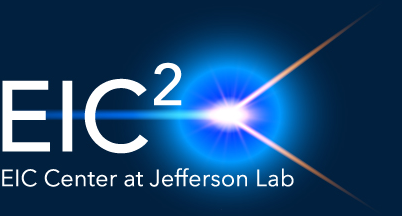 Cross sections
Cleanliness
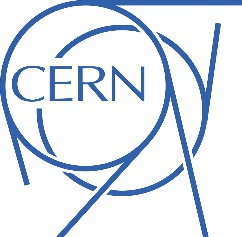 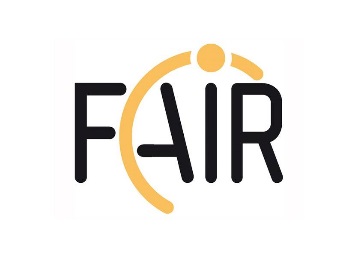 Hadron machines
A. Pilloni – Prospects for Hadron Spectroscopy
16
Unraveling QCD at JLab
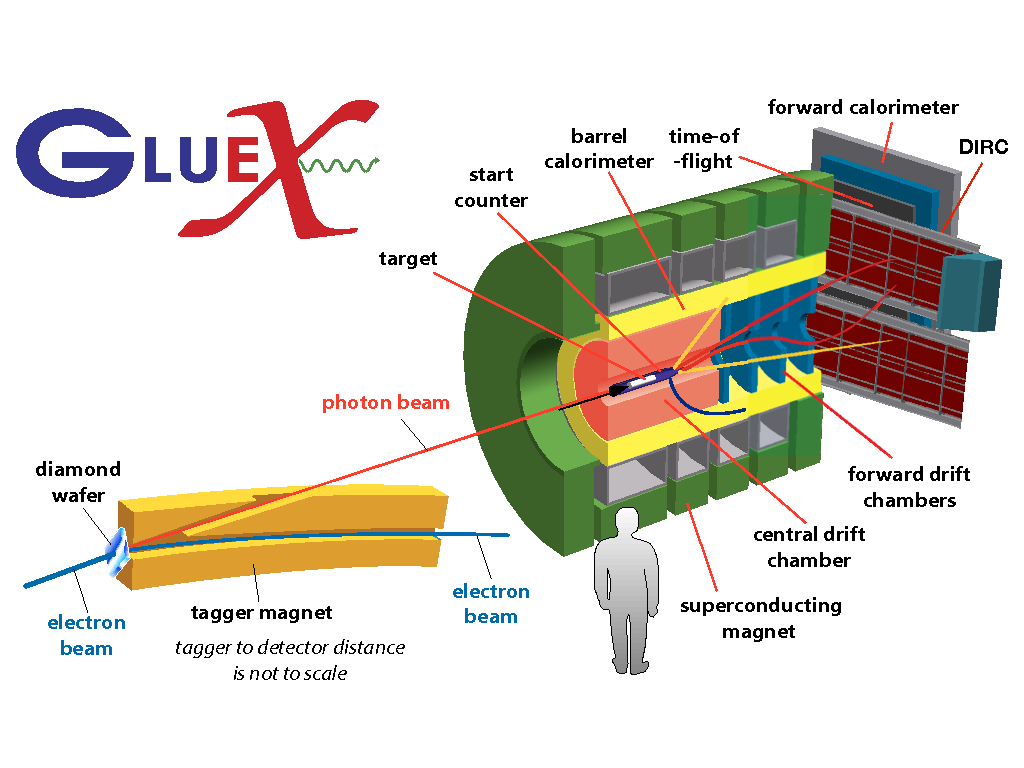 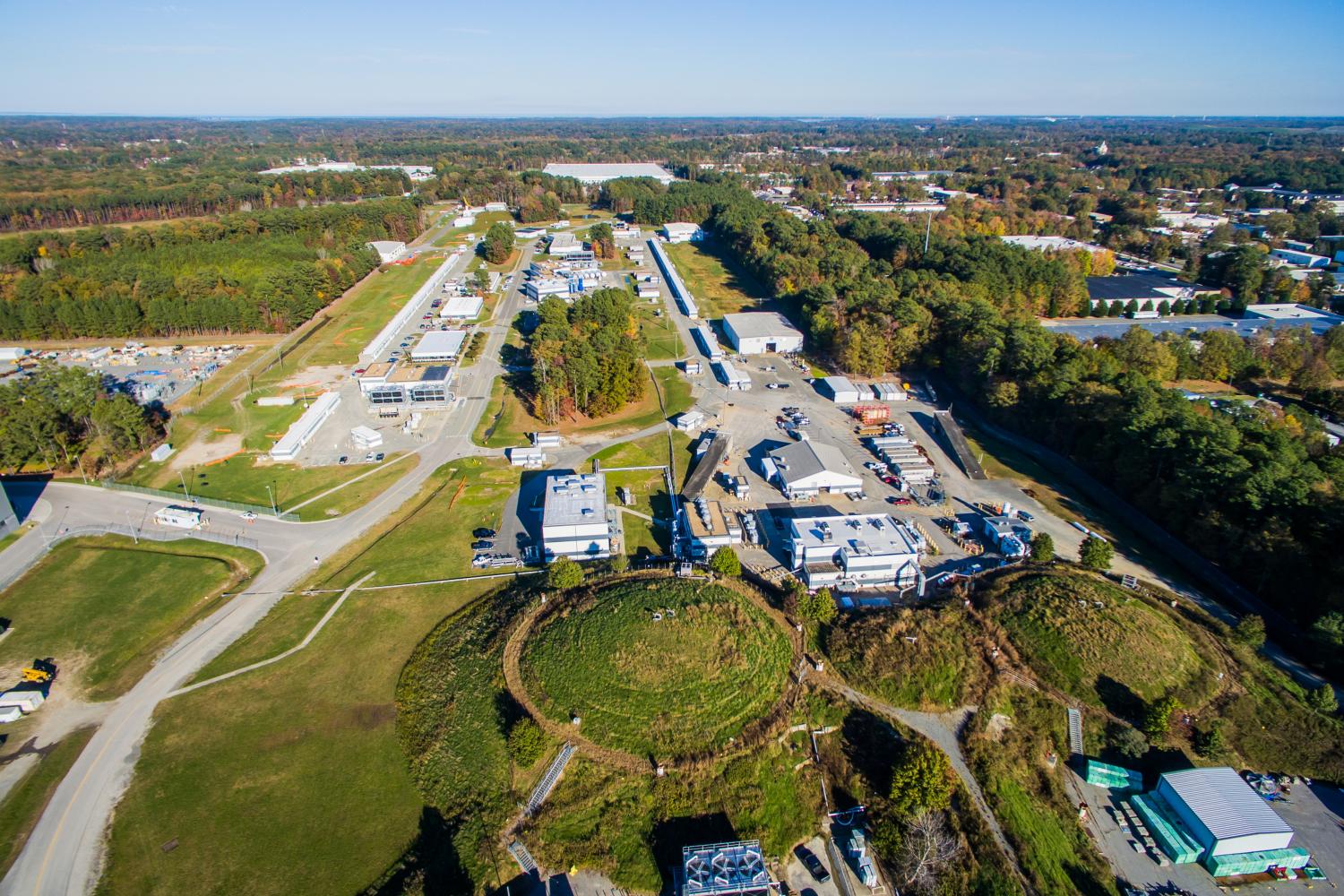 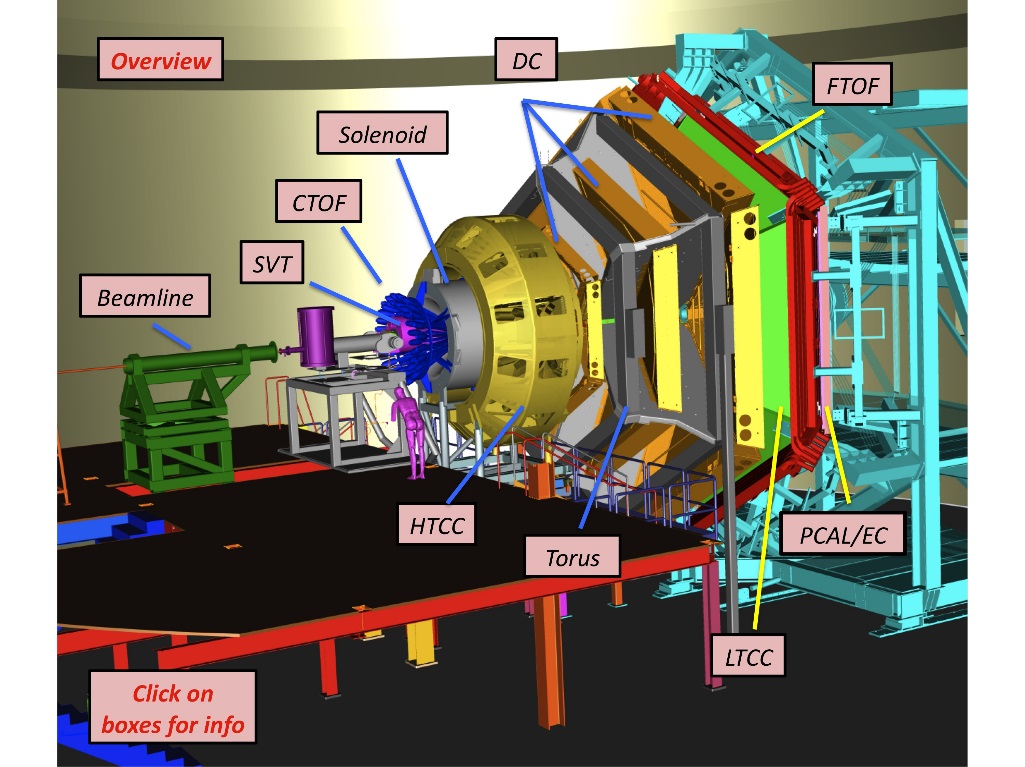 Liquid Hydrogen Target (mostly)
Study hadrons made oflight quarks
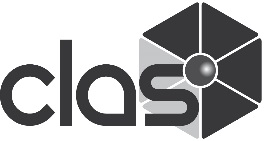 A. Pilloni – Prospects for Hadron Spectroscopy
17
Unraveling QCD at CERN
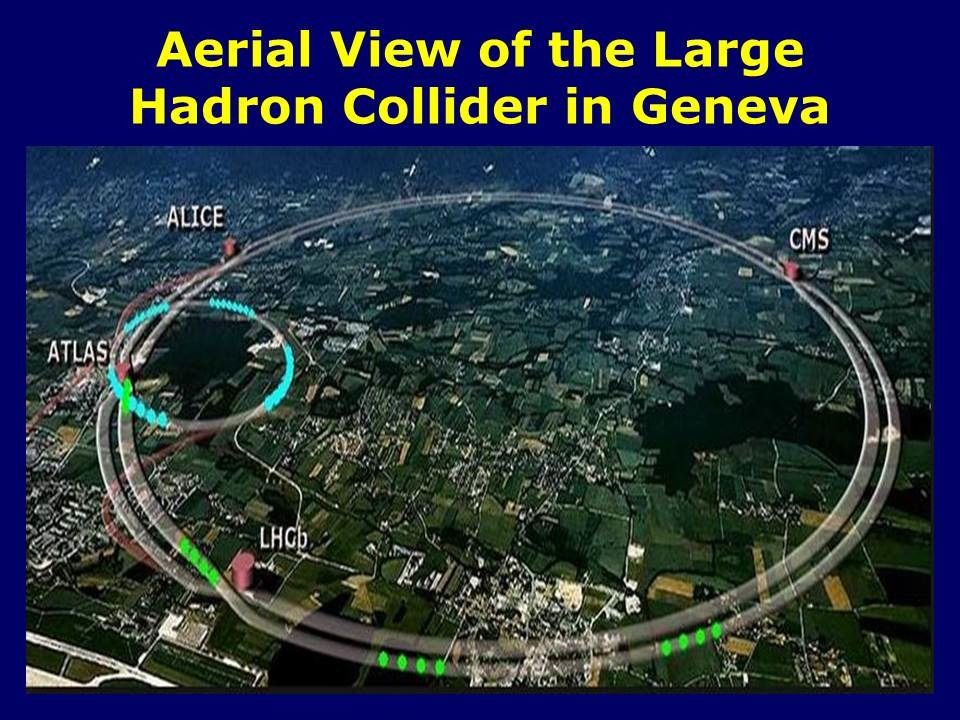 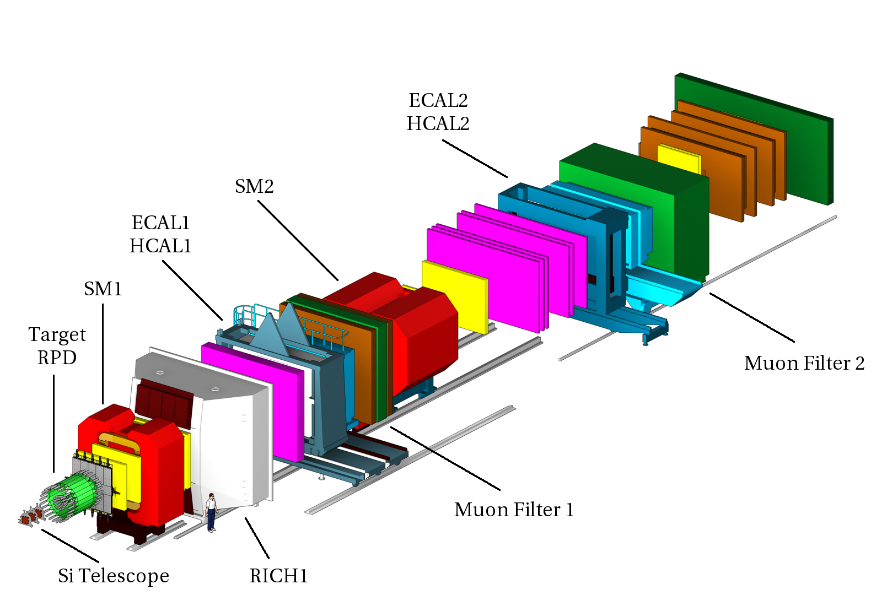 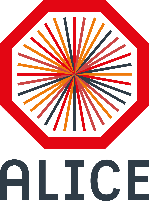 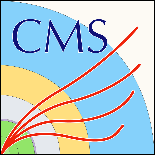 LHC
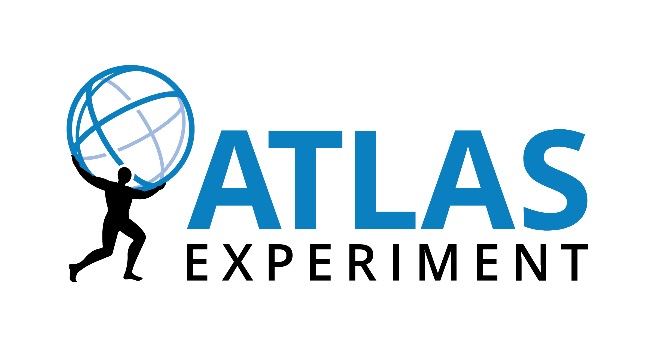 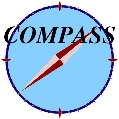 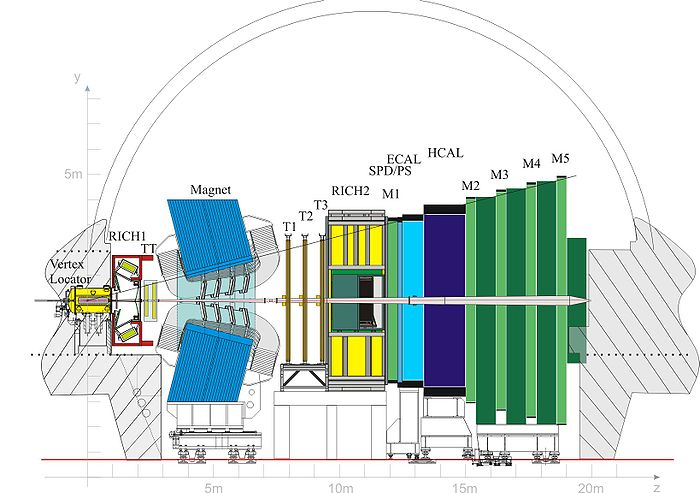 Study HEP + heavy hadrons
Study hadrons made oflight quarks
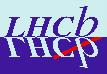 A. Pilloni – Prospects for Hadron Spectroscopy
18
Unraveling QCD at the EIC
Two options discussed
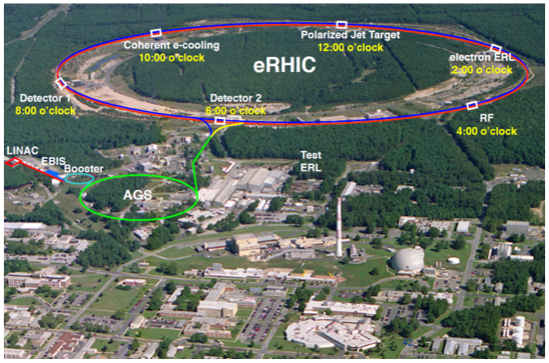 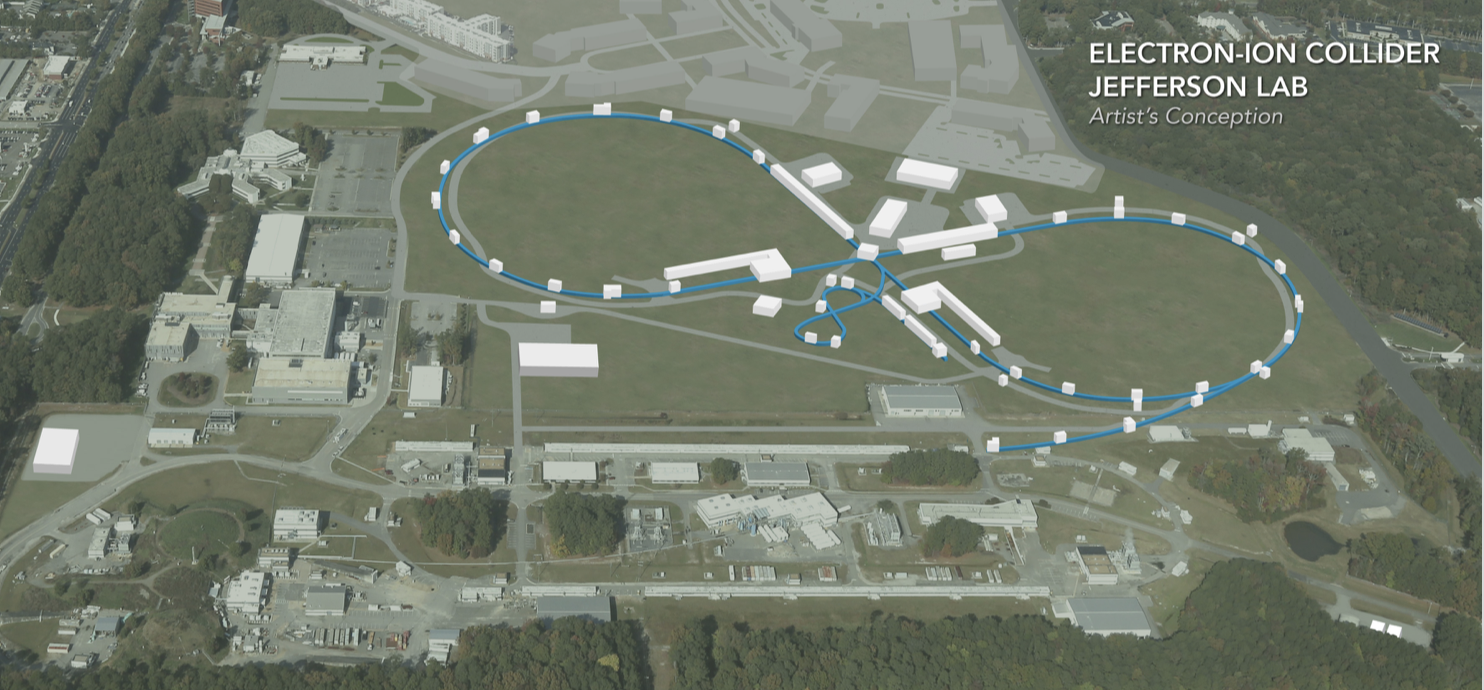 19
EIC physics so far
Spectroscopy
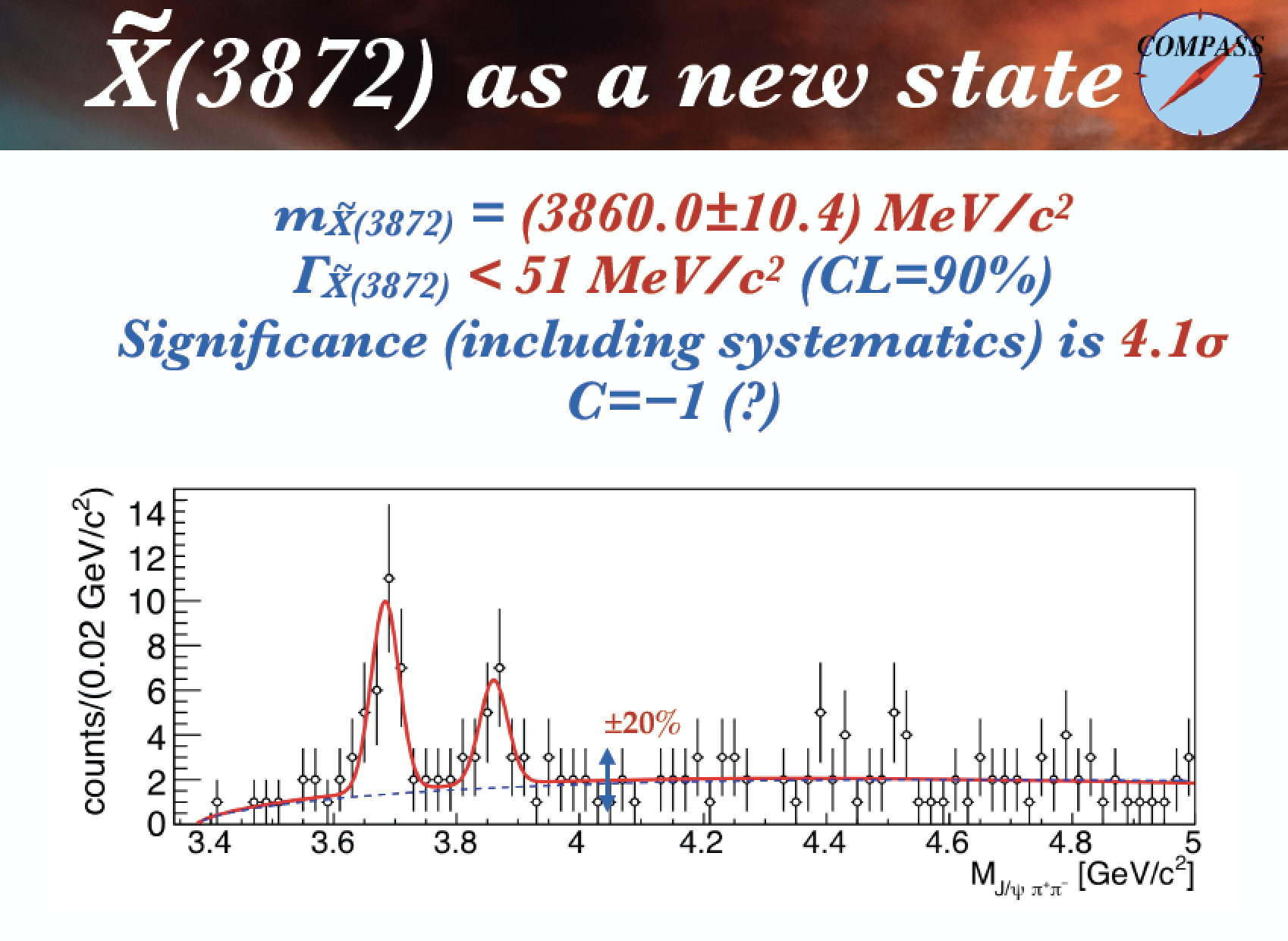 A. Pilloni – Spectroscopy at EIC
20
[Speaker Notes: 2 slides su Zc, a Bes e a Belle
2 slide su tetraquark model: dall’hamiltoniana di Jaffe al calcolo delle masse
1 slide su molecular models, dove sono i carichi? (non in Tornqvist, si in Hanhart, vedere Braaten, citare Nefediev)
2 slides su decay channels, dove si dovrebbe vedere, e a seconda del modello, vedere qualche plot
1 slide su Y(4260), tetraquark? C’è lo strano (si vede la f0)
1 slide su Zc a cleo (anche il neutro)]
From data to the spectrum
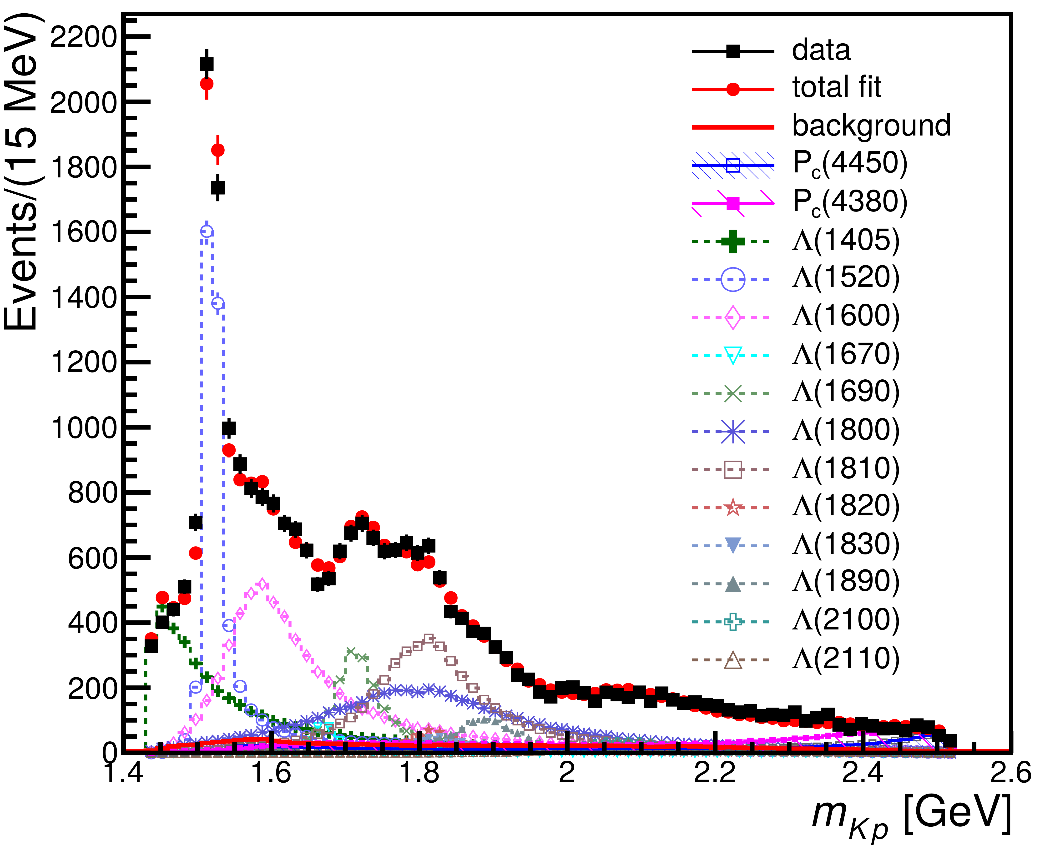 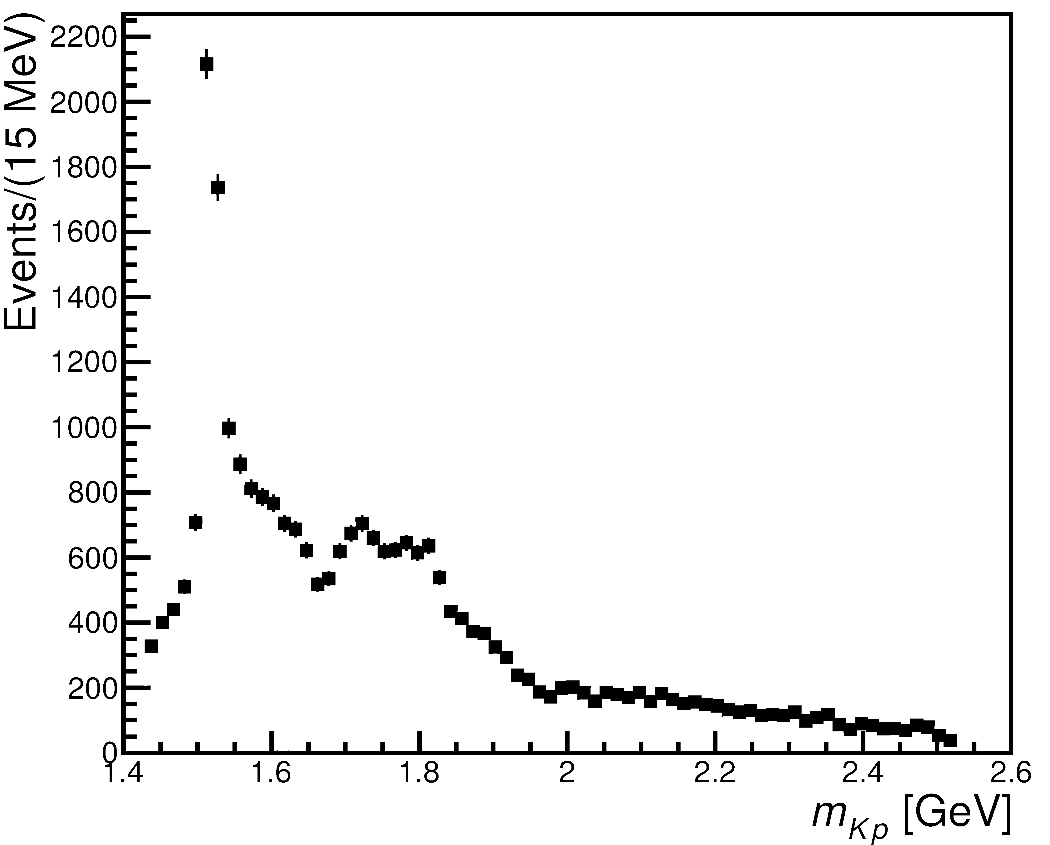 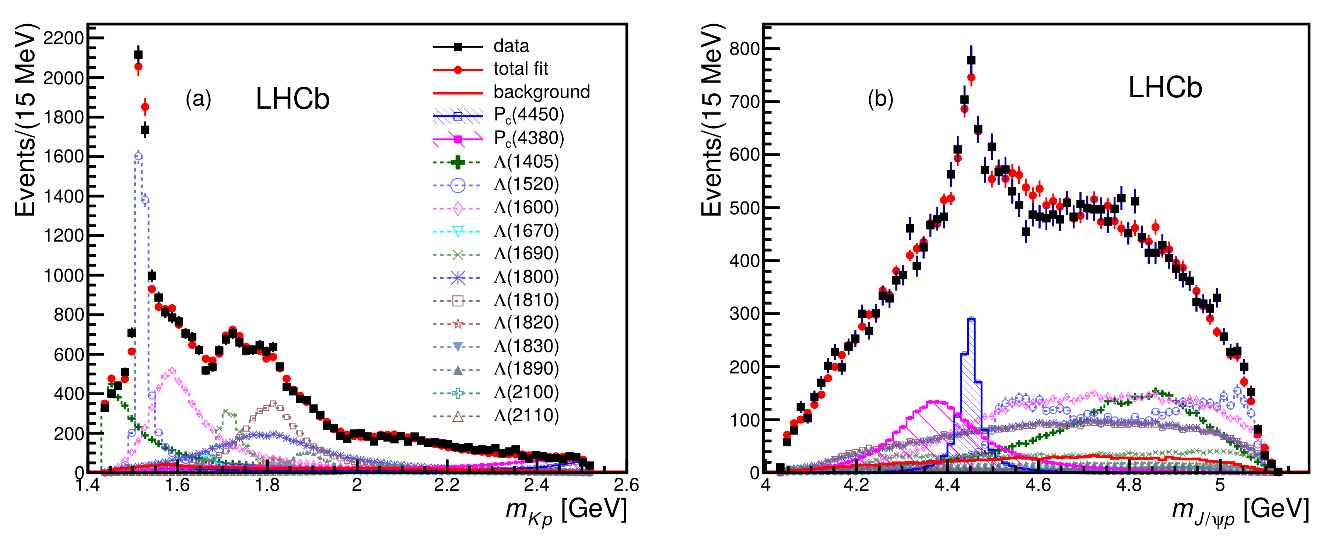 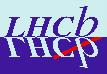 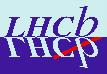 Wow!
Mmh...?
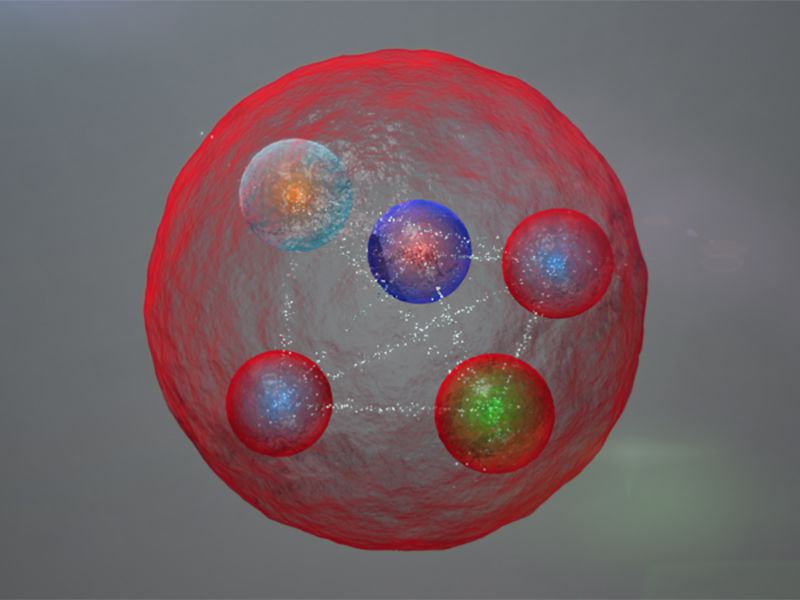 The connection between data and hadrons is not easy!
A. Pilloni – Prospects for Hadron Spectroscopy
21
Life is not easy...
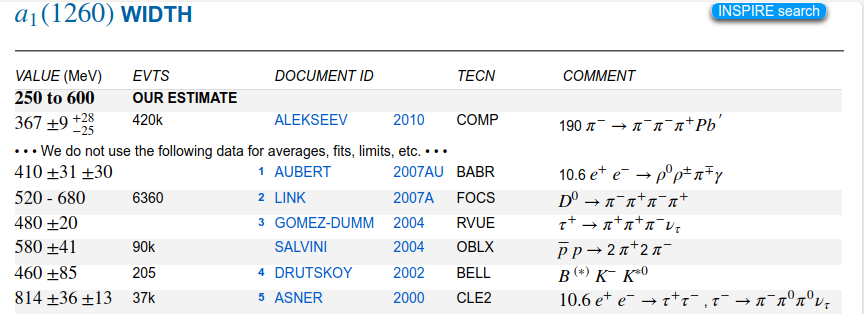 A. Pilloni – Prospects for Hadron Spectroscopy
22
[Speaker Notes: 2 slides su Zc, a Bes e a Belle
2 slide su tetraquark model: dall’hamiltoniana di Jaffe al calcolo delle masse
1 slide su molecular models, dove sono i carichi? (non in Tornqvist, si in Hanhart, vedere Braaten, citare Nefediev)
2 slides su decay channels, dove si dovrebbe vedere, e a seconda del modello, vedere qualche plot
1 slide su Y(4260), tetraquark? C’è lo strano (si vede la f0)
1 slide su Zc a cleo (anche il neutro)]
The Richness of the Spectrum
Meson
Baryon
Glueball
Hybrids
Tetraquark
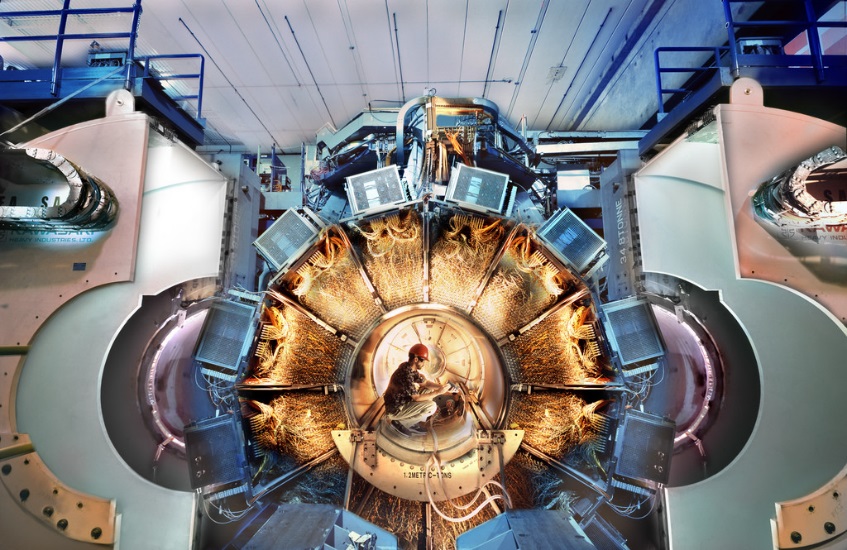 Molecule
Experiment
QCD
Amplitude analysis
Data
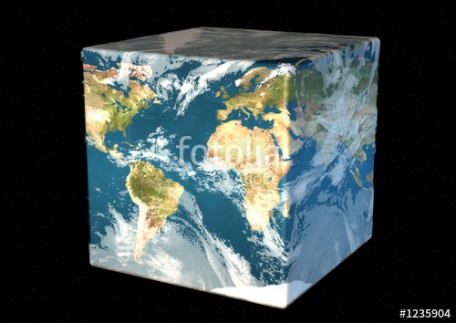 Lattice QCD
With great statistics comes great responsibility!
Peter Parker, PhD
A. Pilloni – Prospects for Hadron Spectroscopy
23
QCD has no solution. Don’t panic /2
When you are desperate, look for symmetries:


Symmetries are beautiful(and group theory is fun!)

Symmetries constrain your results no matter how complicated your theory is 


Look for general properties of interactions
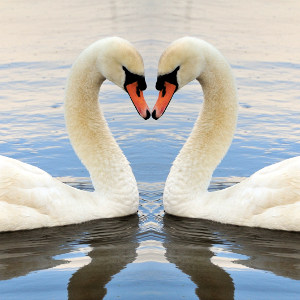 Luckily, strong interactions are the ones with most symmetries
A. Pilloni – Prospects for Hadron Spectroscopy
24
The S-Matrix principles
Future cannot change the past
100%, something will happen
The anti-particle is an anti-particle and not just a different particle
(analyticity)
(unitarity)
(crossing symmetry)
Sherlock Holmes, QFT
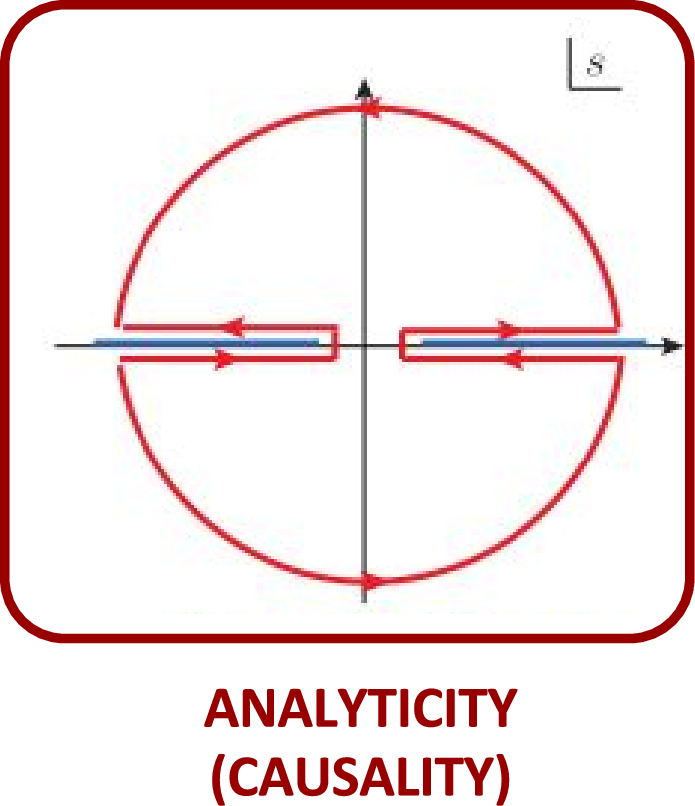 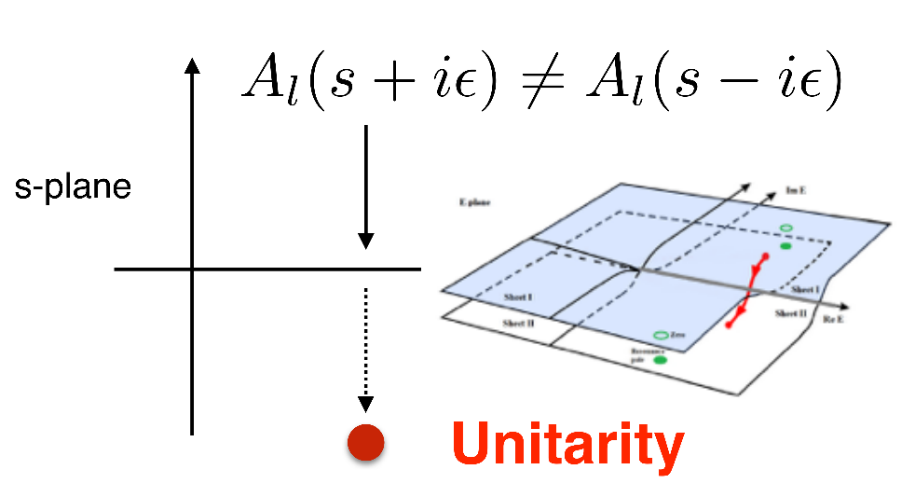 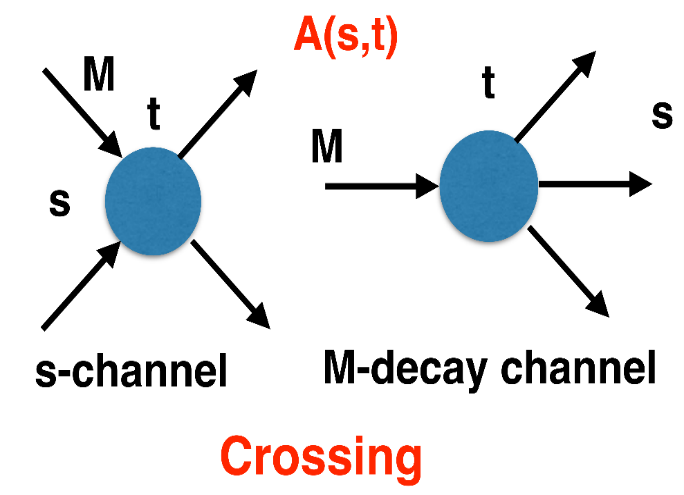 Unitarity
Crossing
Analyticity
Parametrize your ignorance.
Fit data.
Have fun.
Build a model.
A. Pilloni – Prospects for Hadron Spectroscopy
25
Resonances = Unstable states
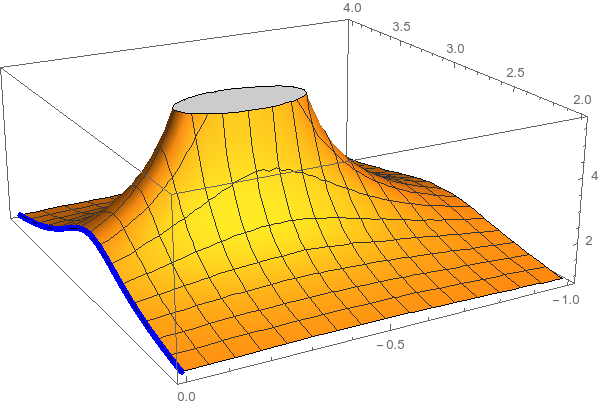 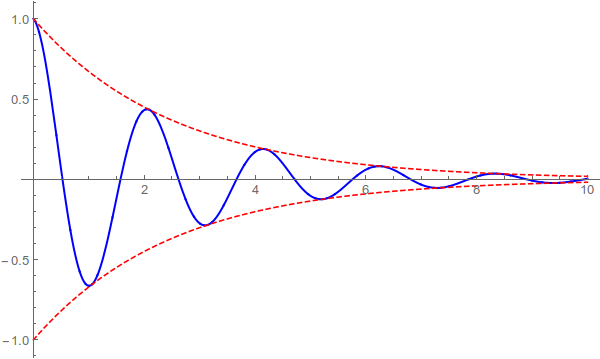 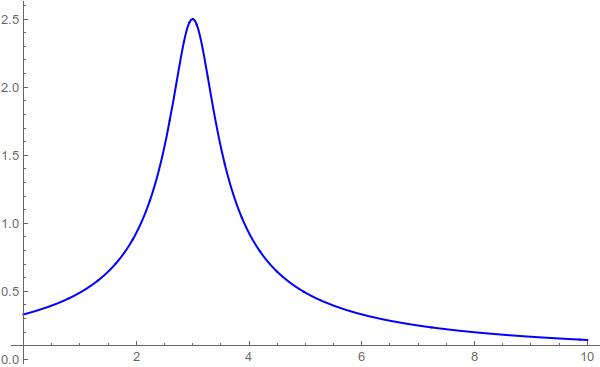 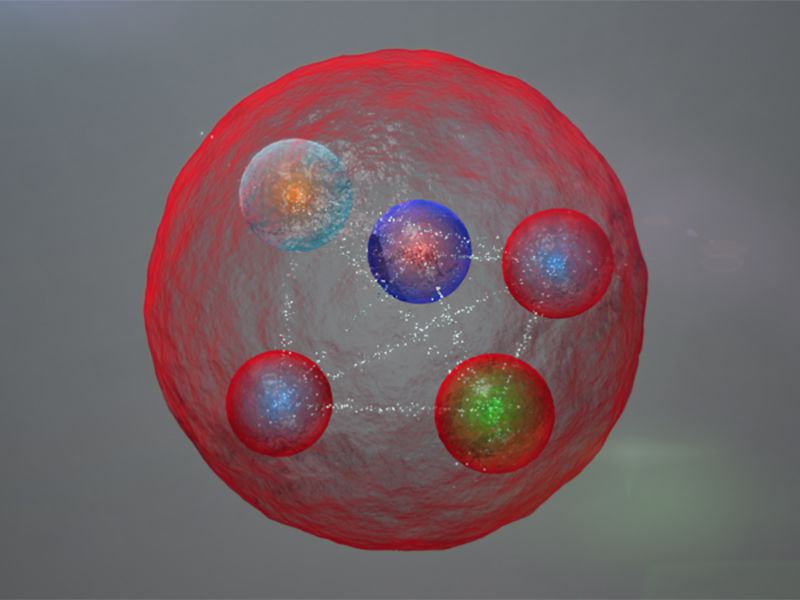 Excited states are unstable
They manifest as resonant peaks
A. Pilloni – Prospects for Hadron Spectroscopy
26
Unitarity & Pole hunting
Unitarity creates a branch cut on the real axis,two sheets continuosly connected
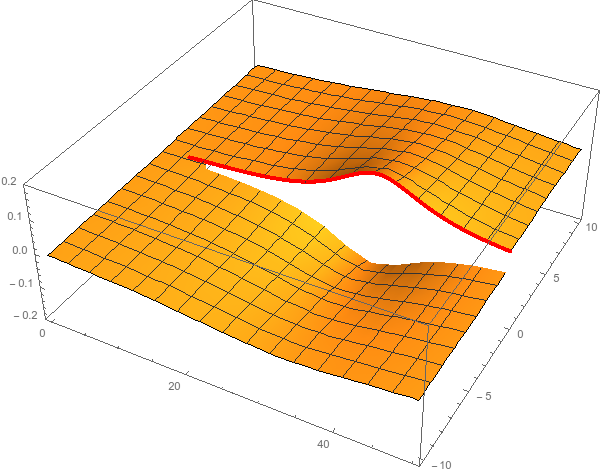 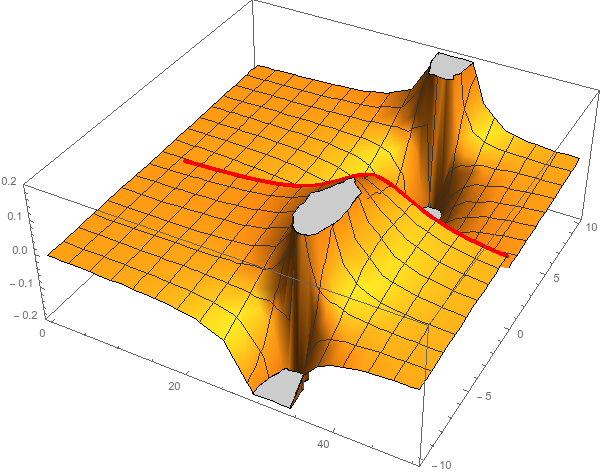 I sheet
II sheet
Finding resonances means writing analytic amplitude, and hunting for poles in the complex plane
A. Pilloni – Prospects for Hadron Spectroscopy
27
[Speaker Notes: Controlla la parte su Regge]
Hybrid mesons
Can gluons be constituent of mesons?
Can gluons be constituent of mesons?
A. Pilloni – Prospects for Hadron Spectroscopy
28
[Speaker Notes: 2 slides su Zc, a Bes e a Belle
2 slide su tetraquark model: dall’hamiltoniana di Jaffe al calcolo delle masse
1 slide su molecular models, dove sono i carichi? (non in Tornqvist, si in Hanhart, vedere Braaten, citare Nefediev)
2 slides su decay channels, dove si dovrebbe vedere, e a seconda del modello, vedere qualche plot
1 slide su Y(4260), tetraquark? C’è lo strano (si vede la f0)
1 slide su Zc a cleo (anche il neutro)]
Learning about confinement
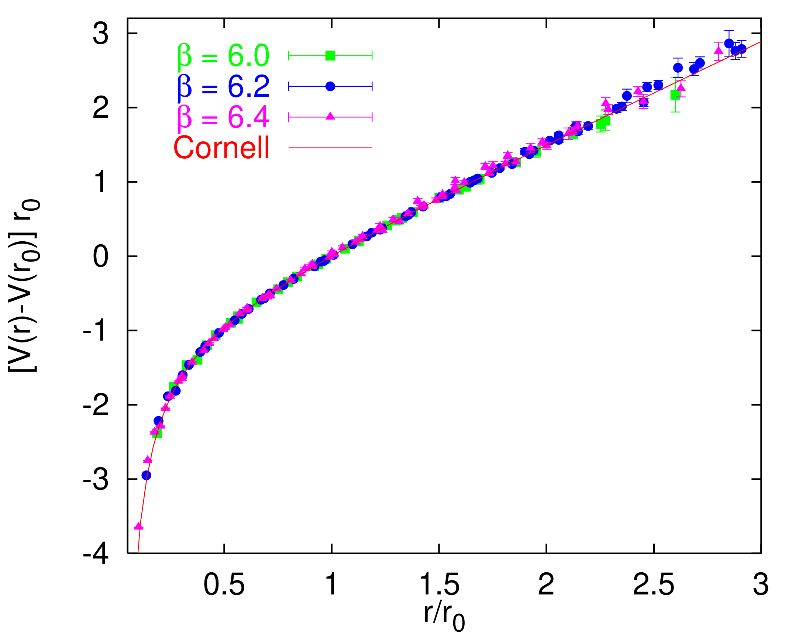 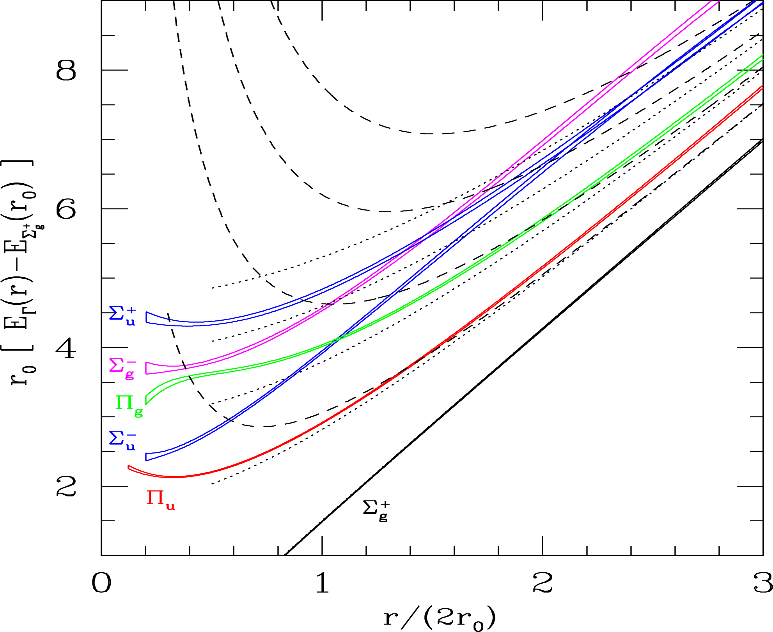 If quarks were infinitely heavy,gluonic field is confined in a string
Linear rising potential
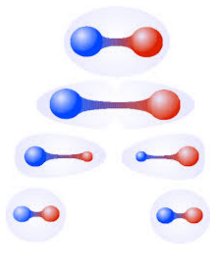 G. Bali
C. Morningstar
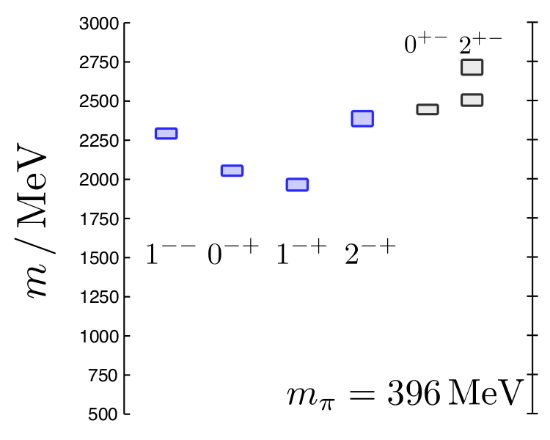 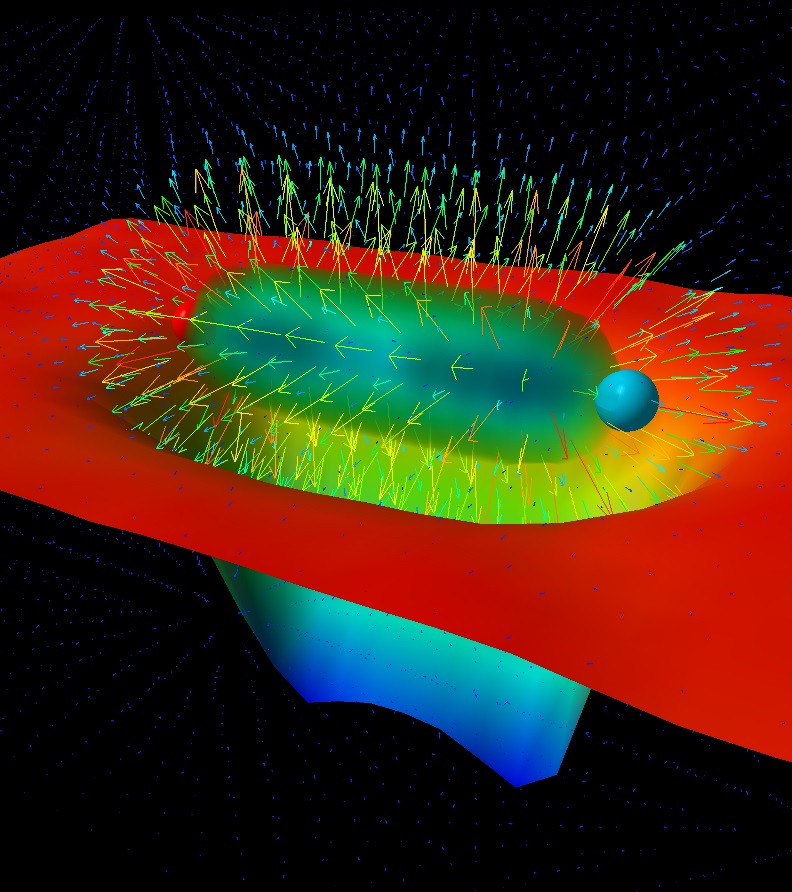 J. Dudek
D. Leinweber
A. Pilloni – Prospects for Hadron Spectroscopy
29
[Speaker Notes: Controlla la parte su Regge]
Hybrid hunting
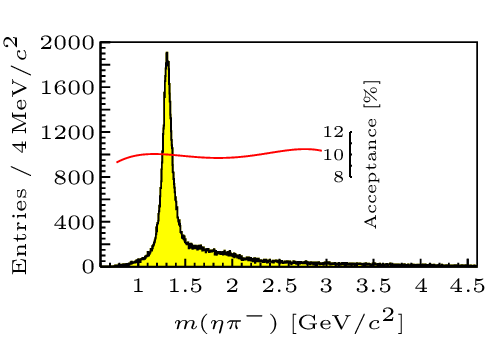 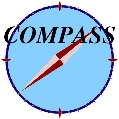 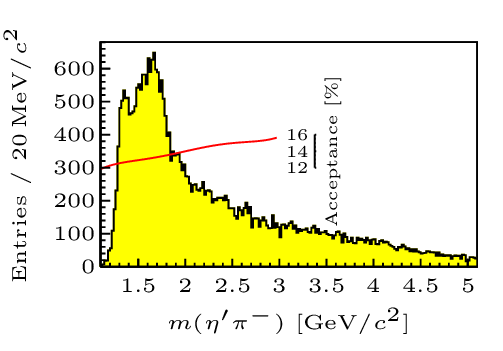 Small signal in data
A. Pilloni – Prospects for hadron spectroscopy
30
[Speaker Notes: 2 slides su Zc, a Bes e a Belle
2 slide su tetraquark model: dall’hamiltoniana di Jaffe al calcolo delle masse
1 slide su molecular models, dove sono i carichi? (non in Tornqvist, si in Hanhart, vedere Braaten, citare Nefediev)
2 slides su decay channels, dove si dovrebbe vedere, e a seconda del modello, vedere qualche plot
1 slide su Y(4260), tetraquark? C’è lo strano (si vede la f0)
1 slide su Zc a cleo (anche il neutro)]
Two hybrid states???
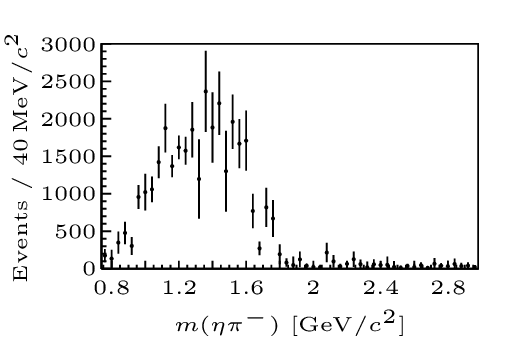 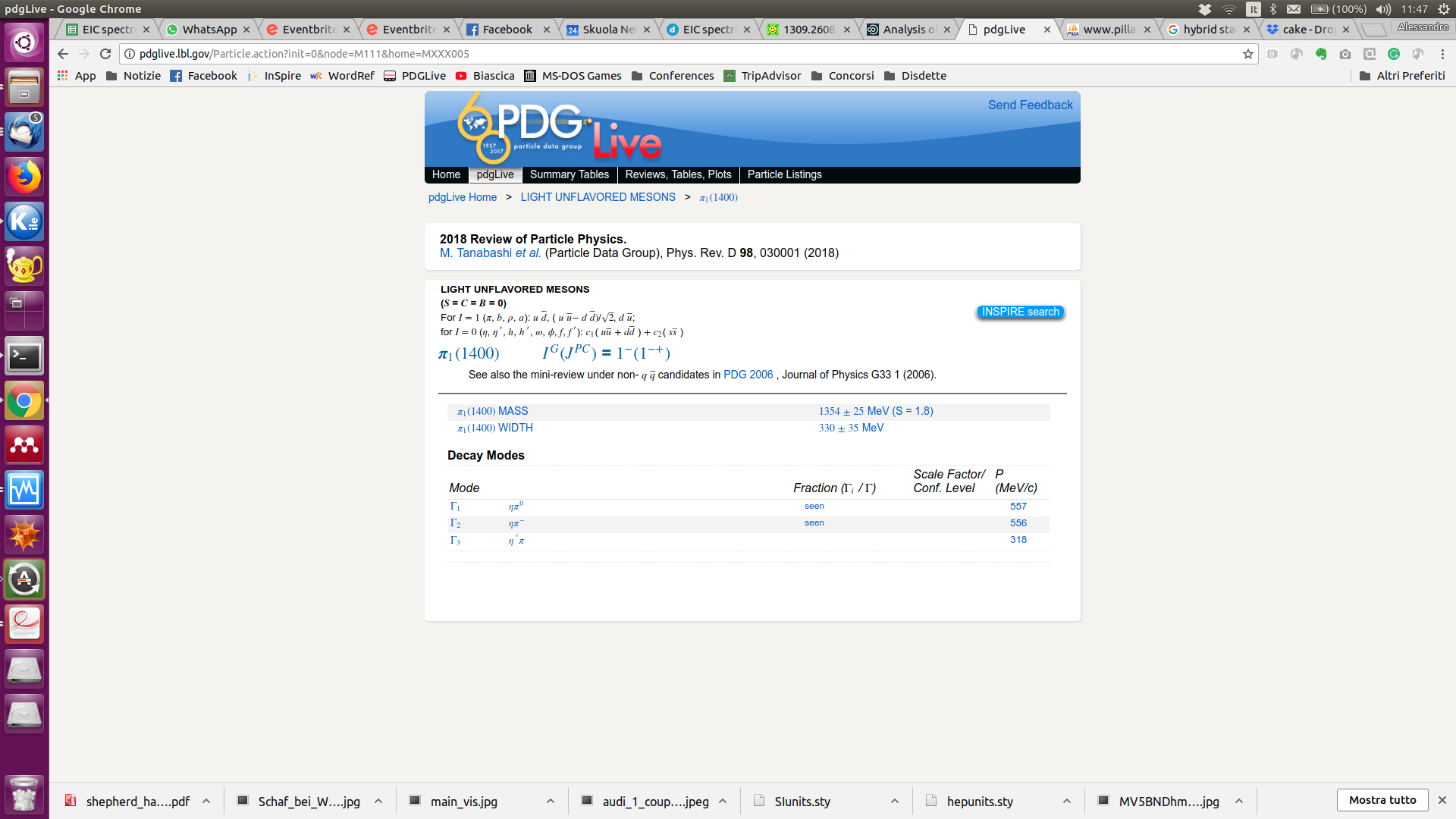 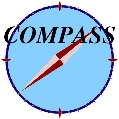 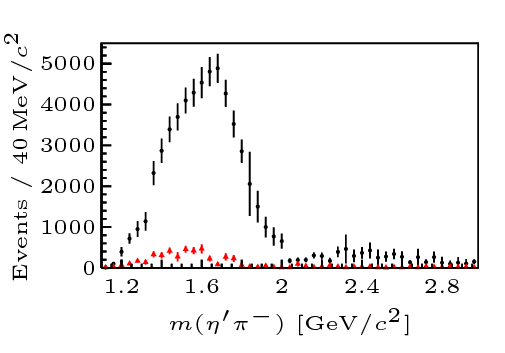 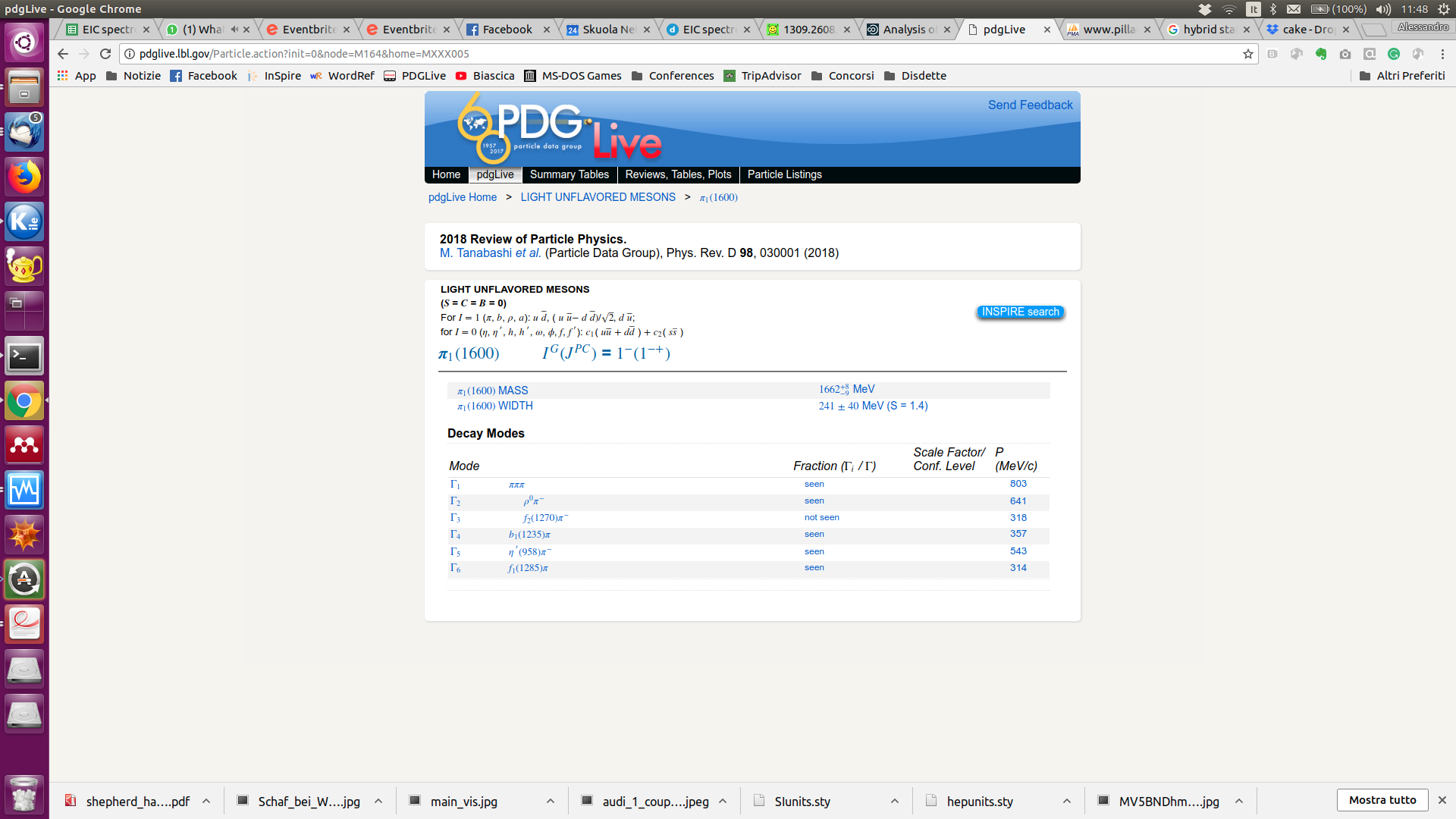 A. Pilloni – Prospects for Hadron Spectroscopy
31
[Speaker Notes: 2 slides su Zc, a Bes e a Belle
2 slide su tetraquark model: dall’hamiltoniana di Jaffe al calcolo delle masse
1 slide su molecular models, dove sono i carichi? (non in Tornqvist, si in Hanhart, vedere Braaten, citare Nefediev)
2 slides su decay channels, dove si dovrebbe vedere, e a seconda del modello, vedere qualche plot
1 slide su Y(4260), tetraquark? C’è lo strano (si vede la f0)
1 slide su Zc a cleo (anche il neutro)]
(       data)
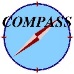 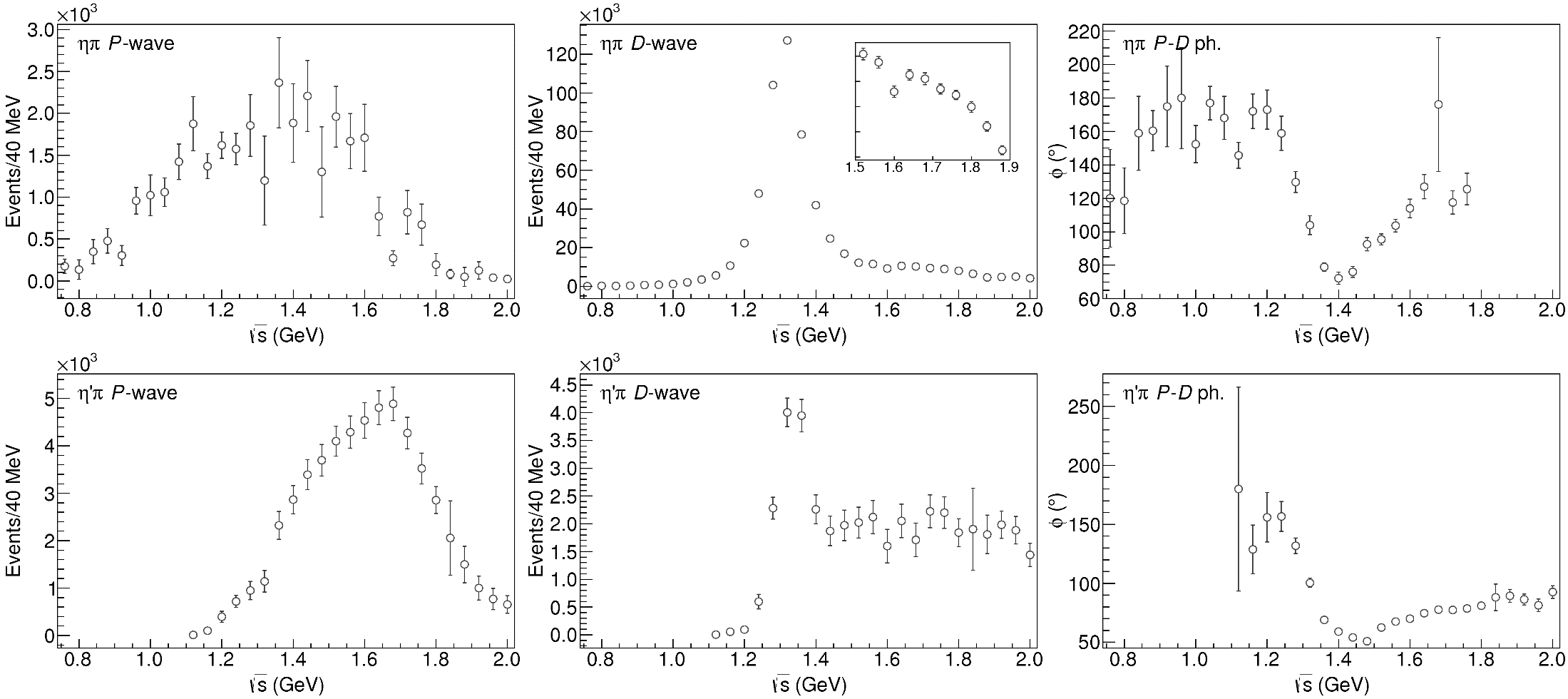 A. Pilloni – Prospects for Hadron Spectroscopy
32
[Speaker Notes: Controlla la parte su Regge]
Jackura, Mikhasenko, AP et al. (JPAC & COMPASS), PLB
Rodas, AP et al. (JPAC), PRL
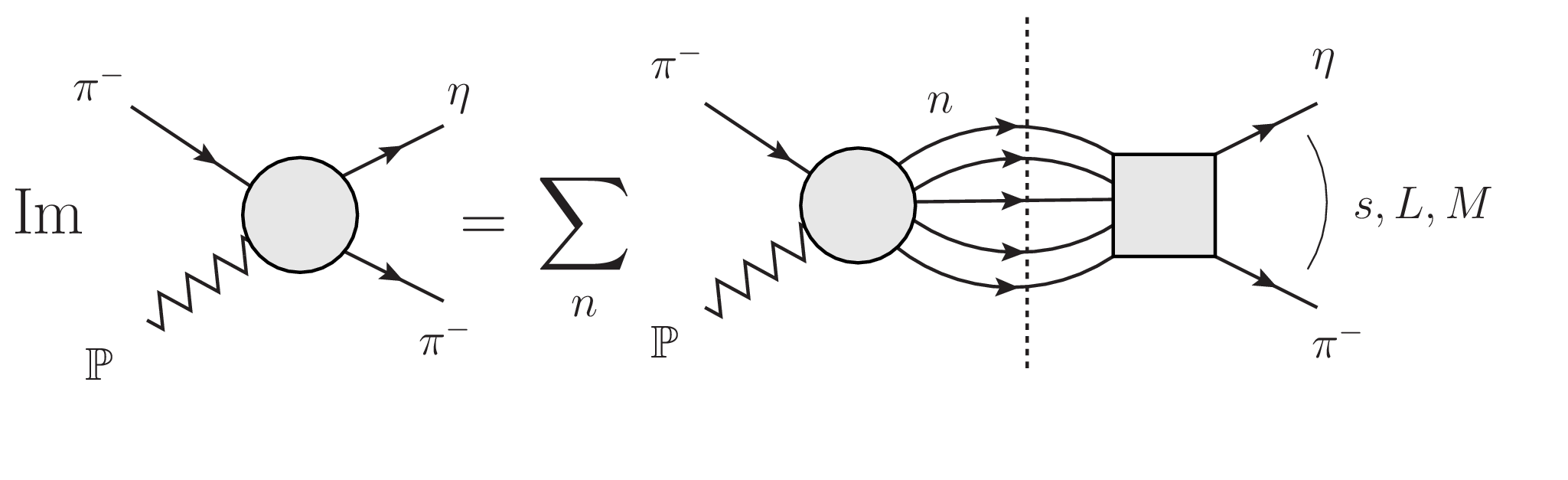 A. Pilloni – Prospects for Hadron Spectroscopy at JLab
33
[Speaker Notes: Controlla la parte su Regge]
(       data)
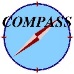 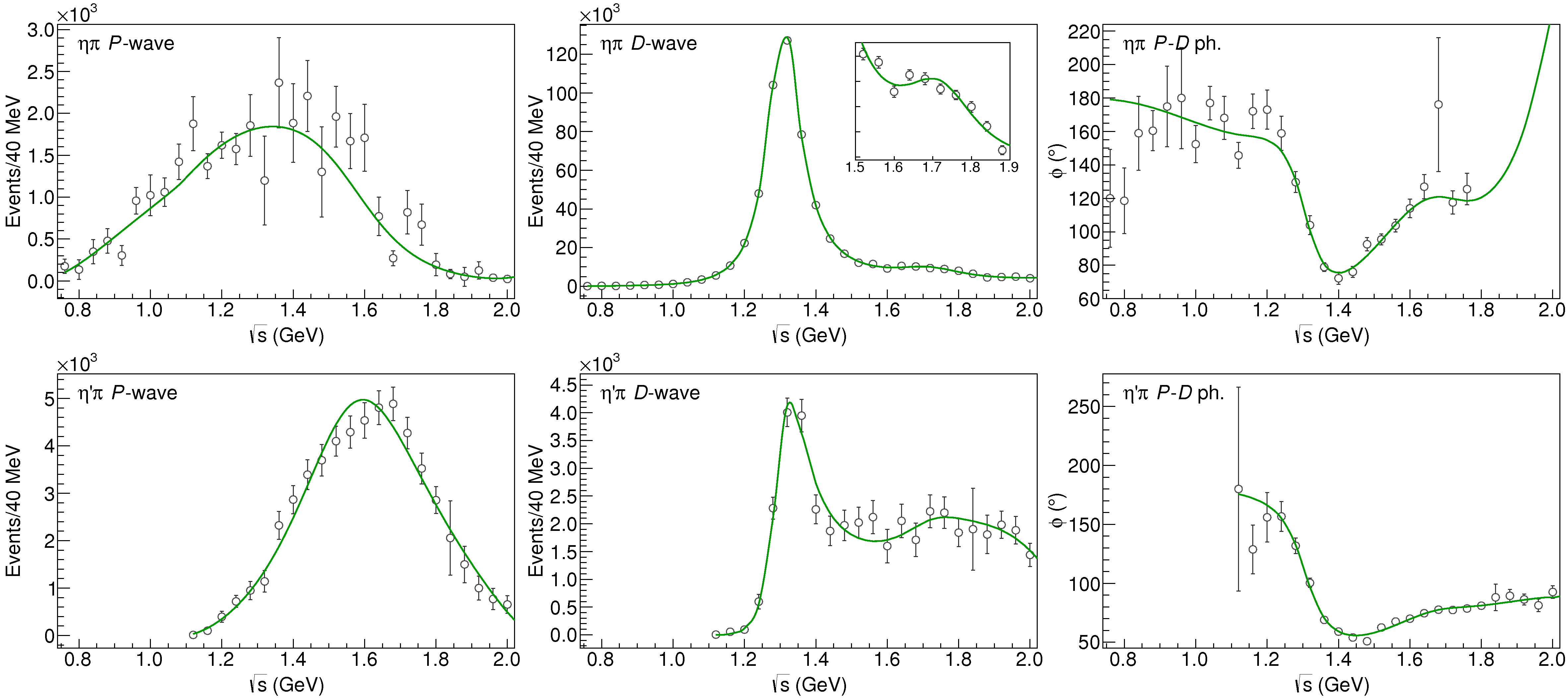 A. Pilloni – Prospects for Hadron Spectroscopy
34
[Speaker Notes: Controlla la parte su Regge]
Pole hunting
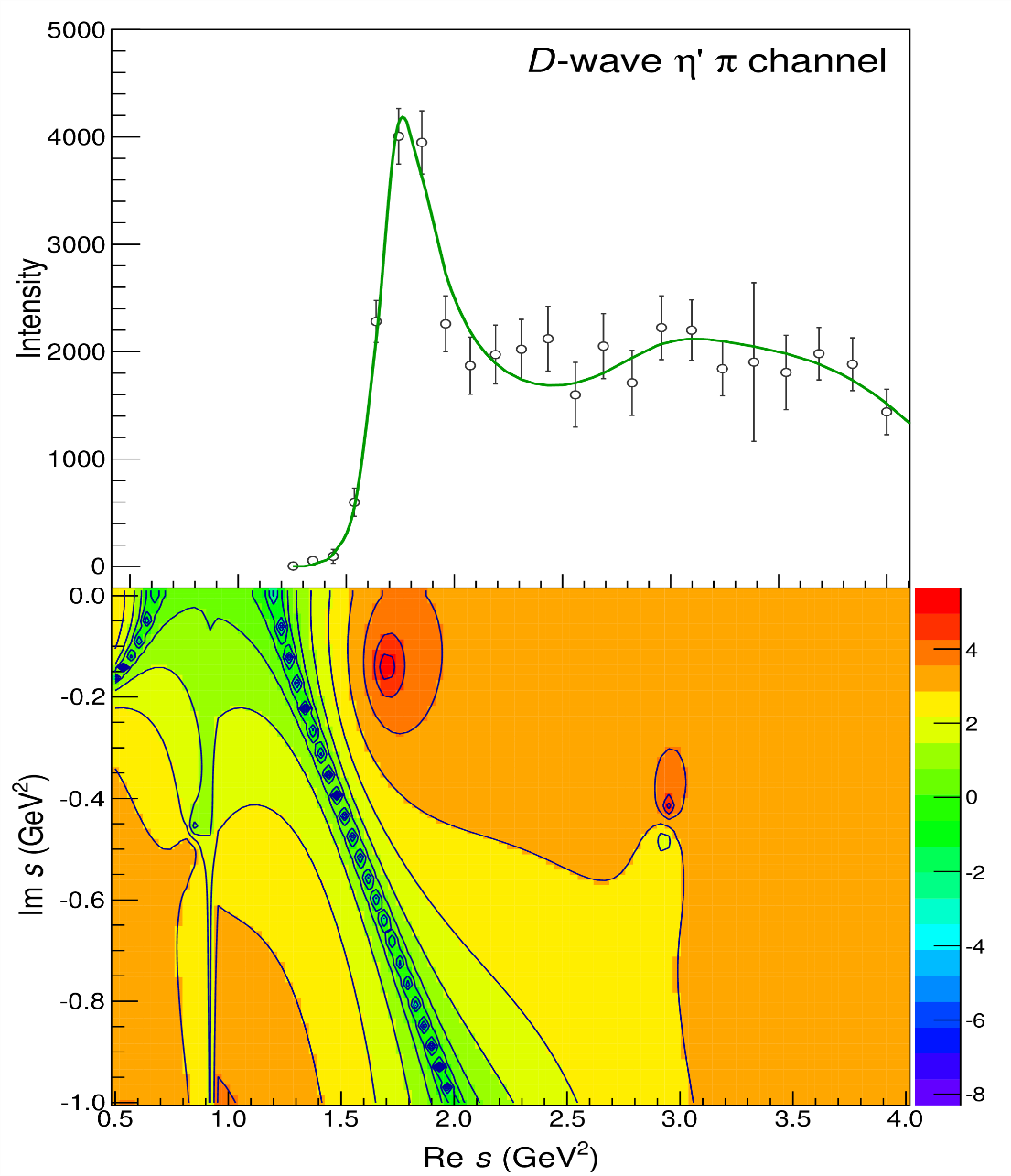 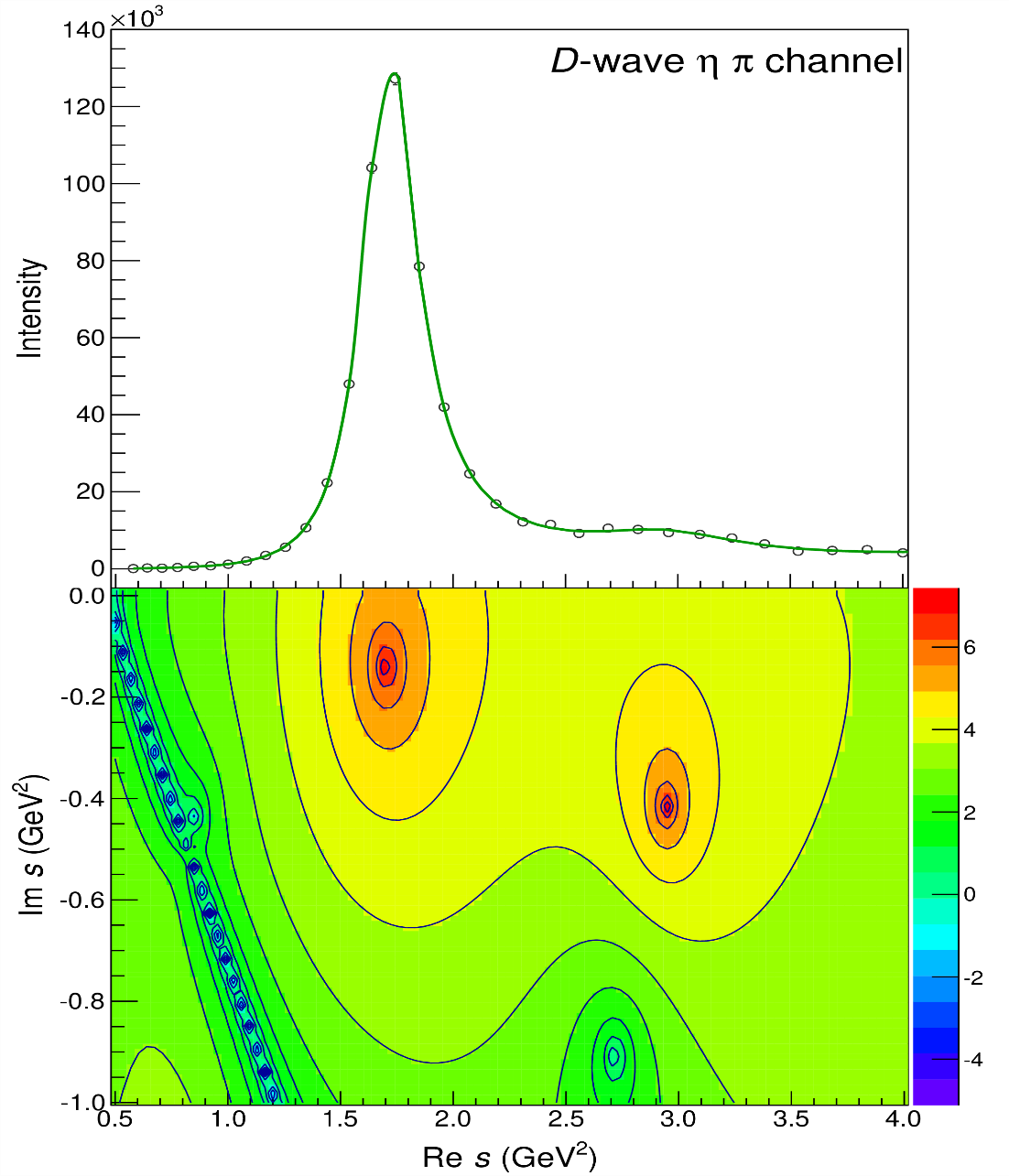 A. Pilloni – Prospects for Hadron Spectroscopy
35
[Speaker Notes: Controlla la parte su Regge]
Pole hunting
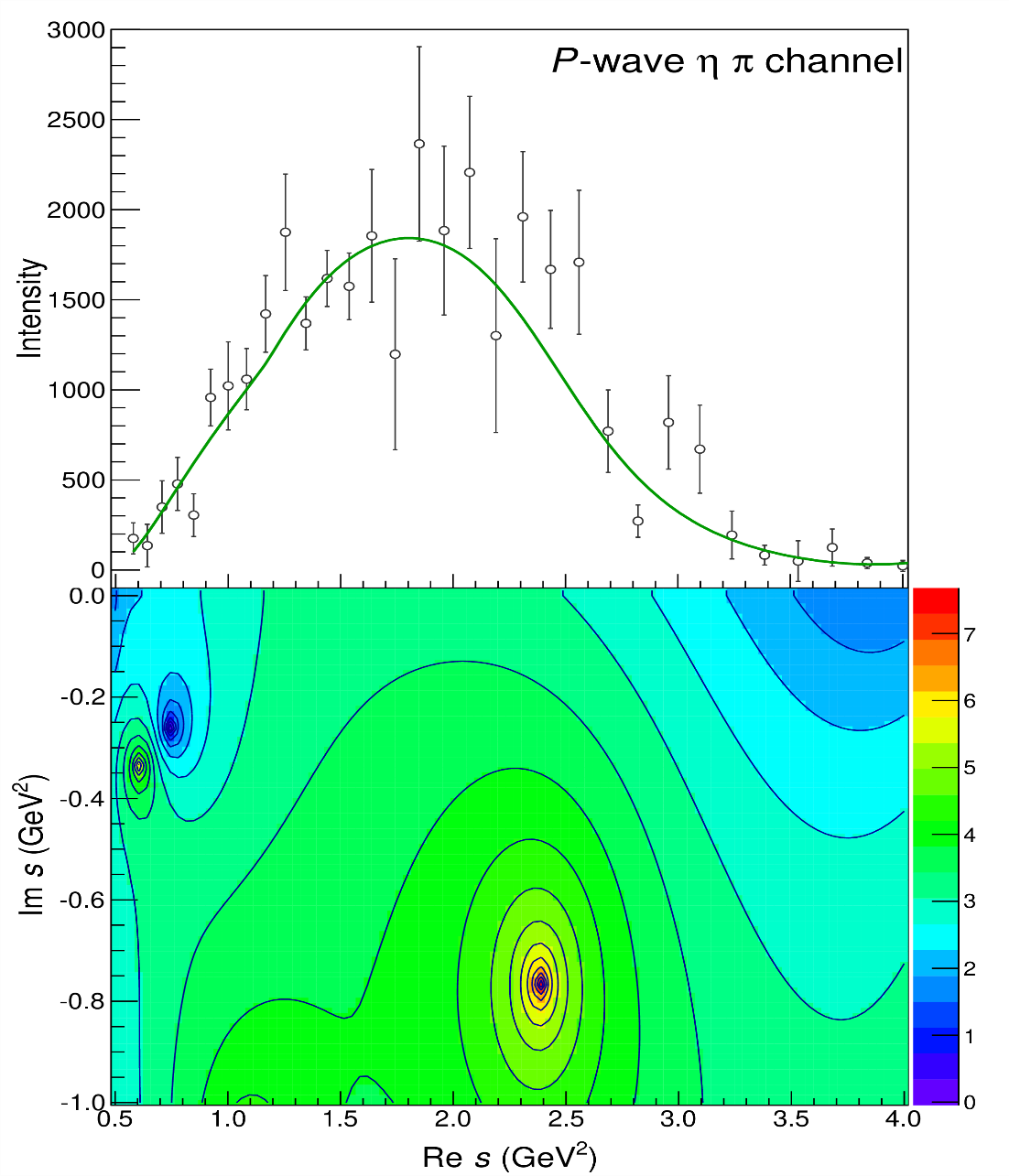 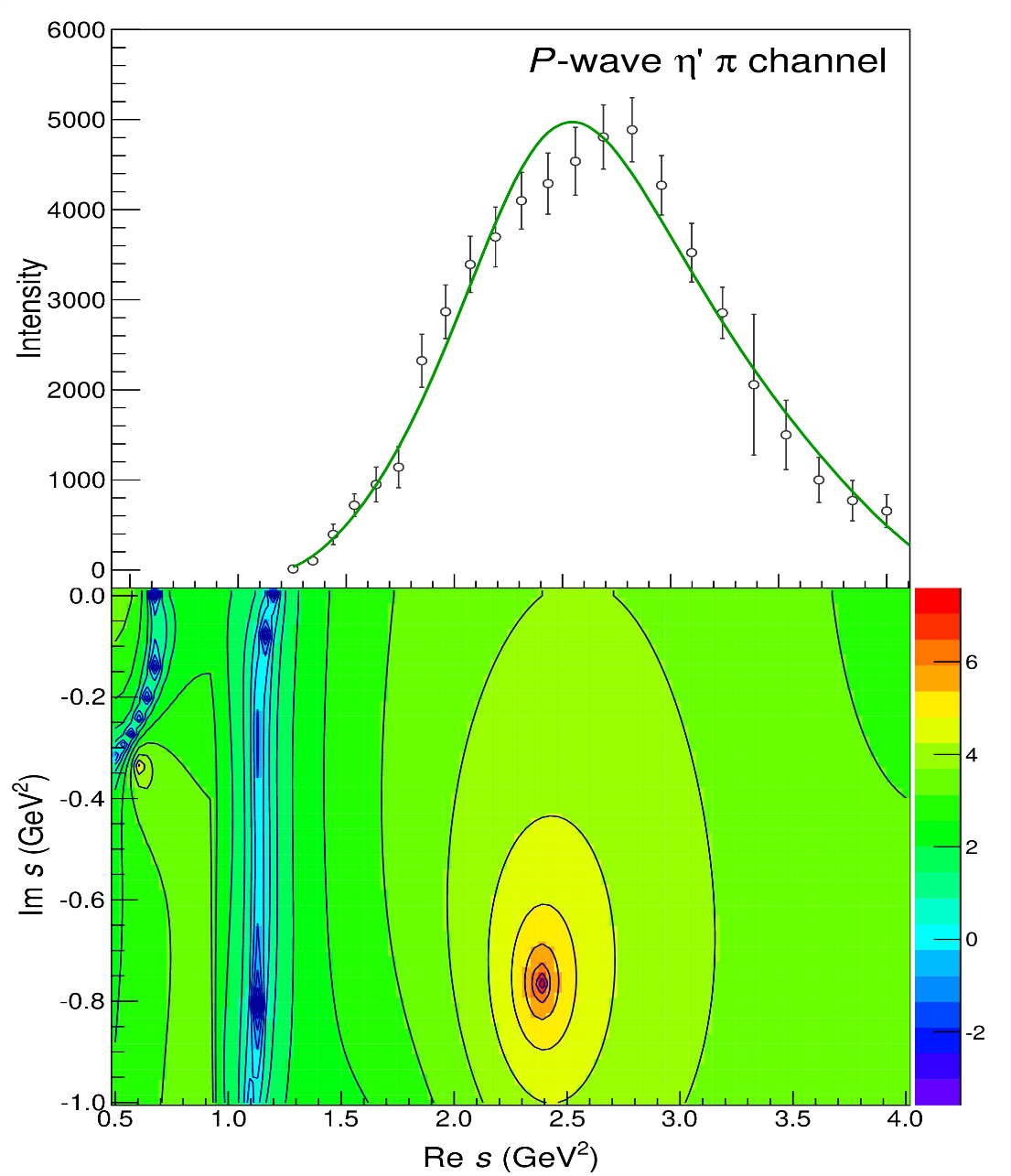 A. Pilloni – Prospects for Hadron Spectroscopy
36
[Speaker Notes: Controlla la parte su Regge]
Statistical Bootstrap
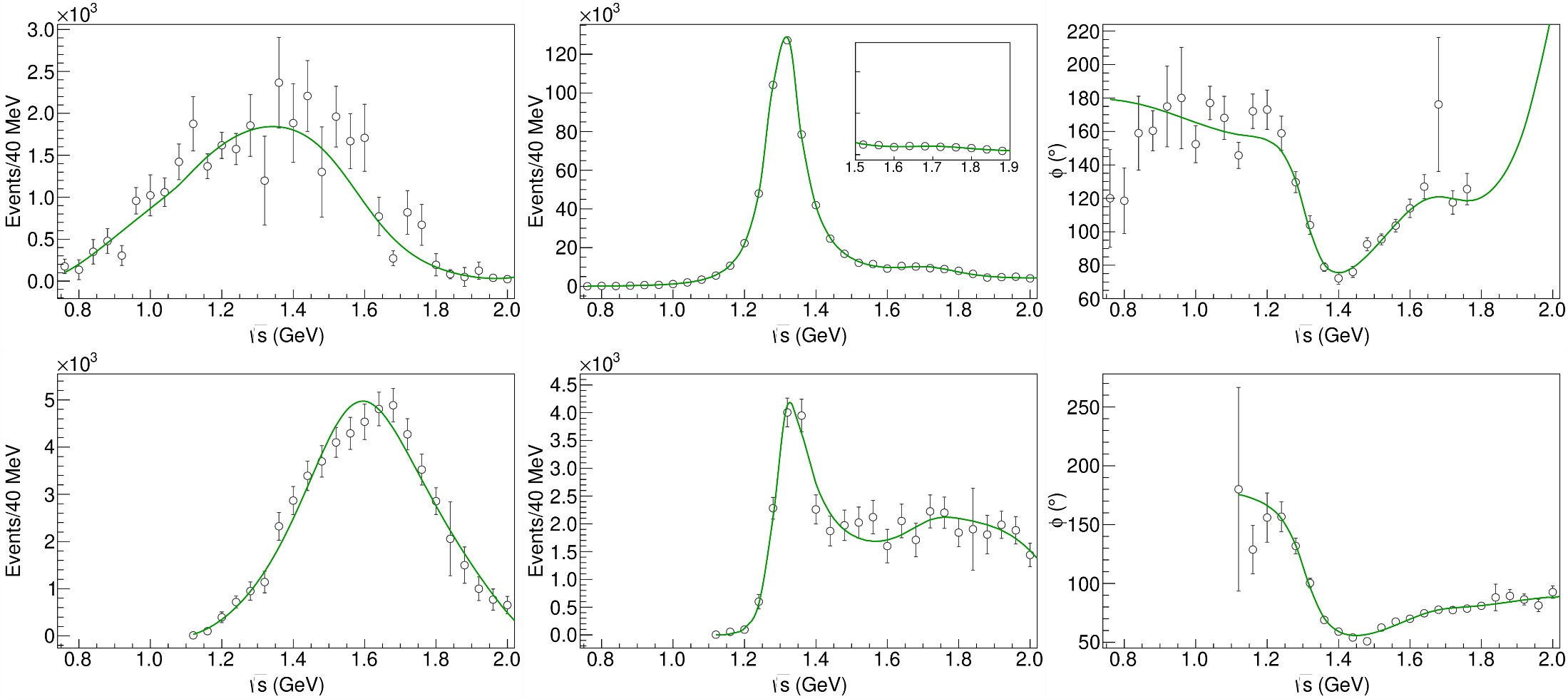 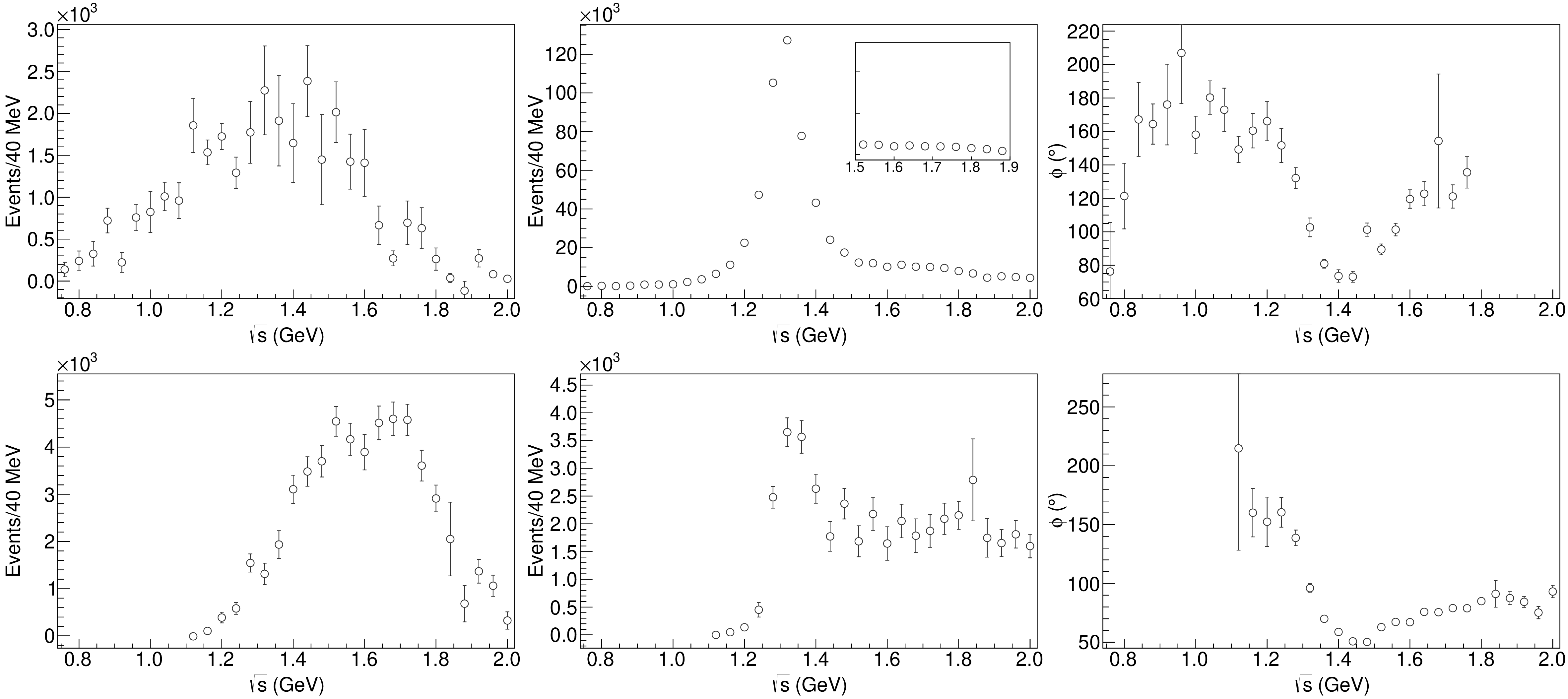 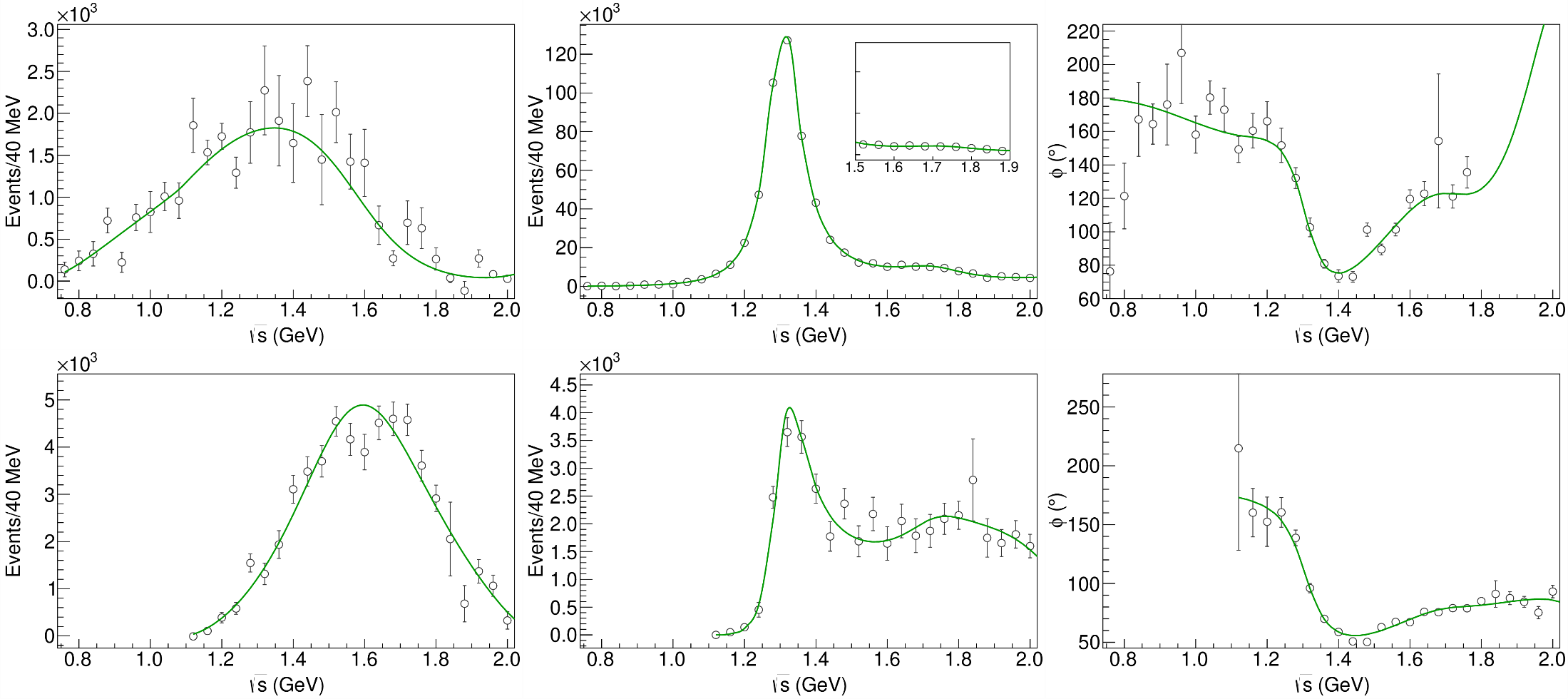 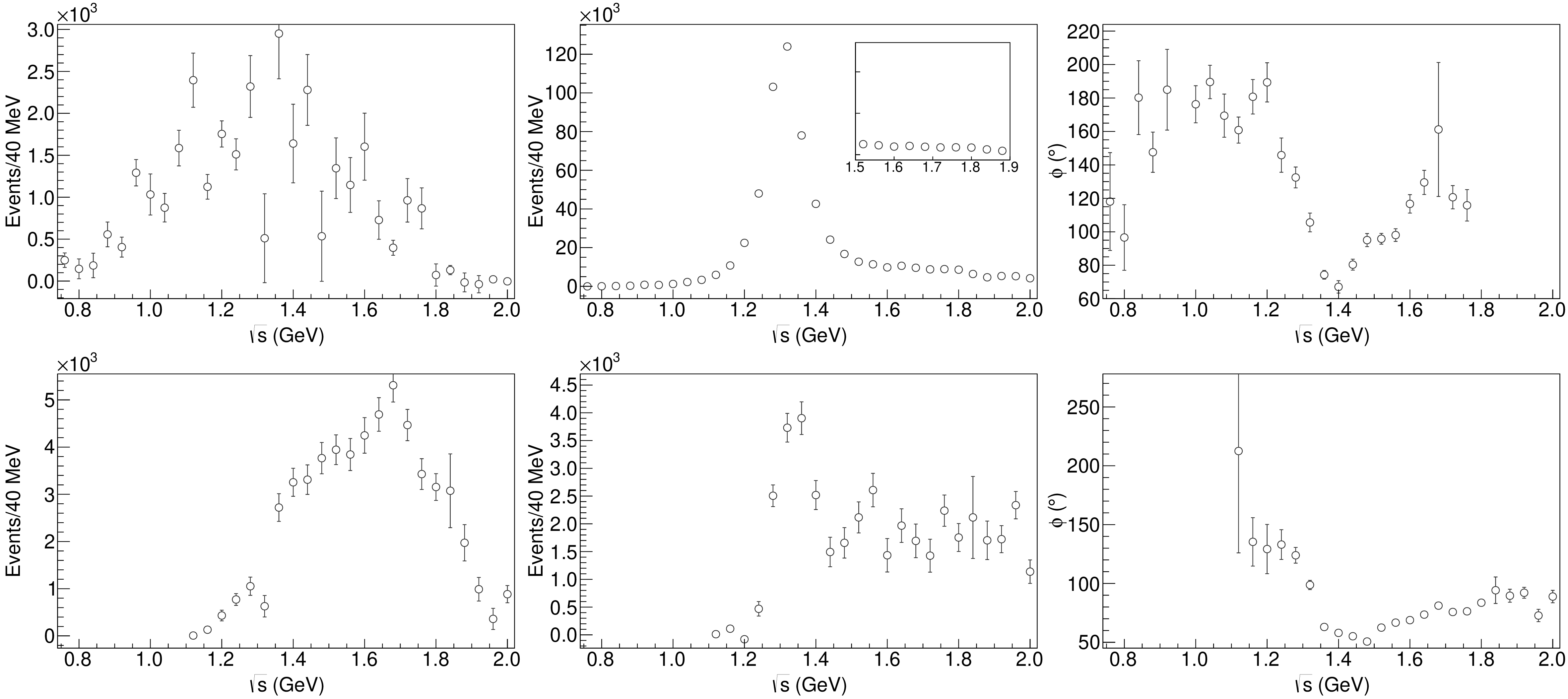 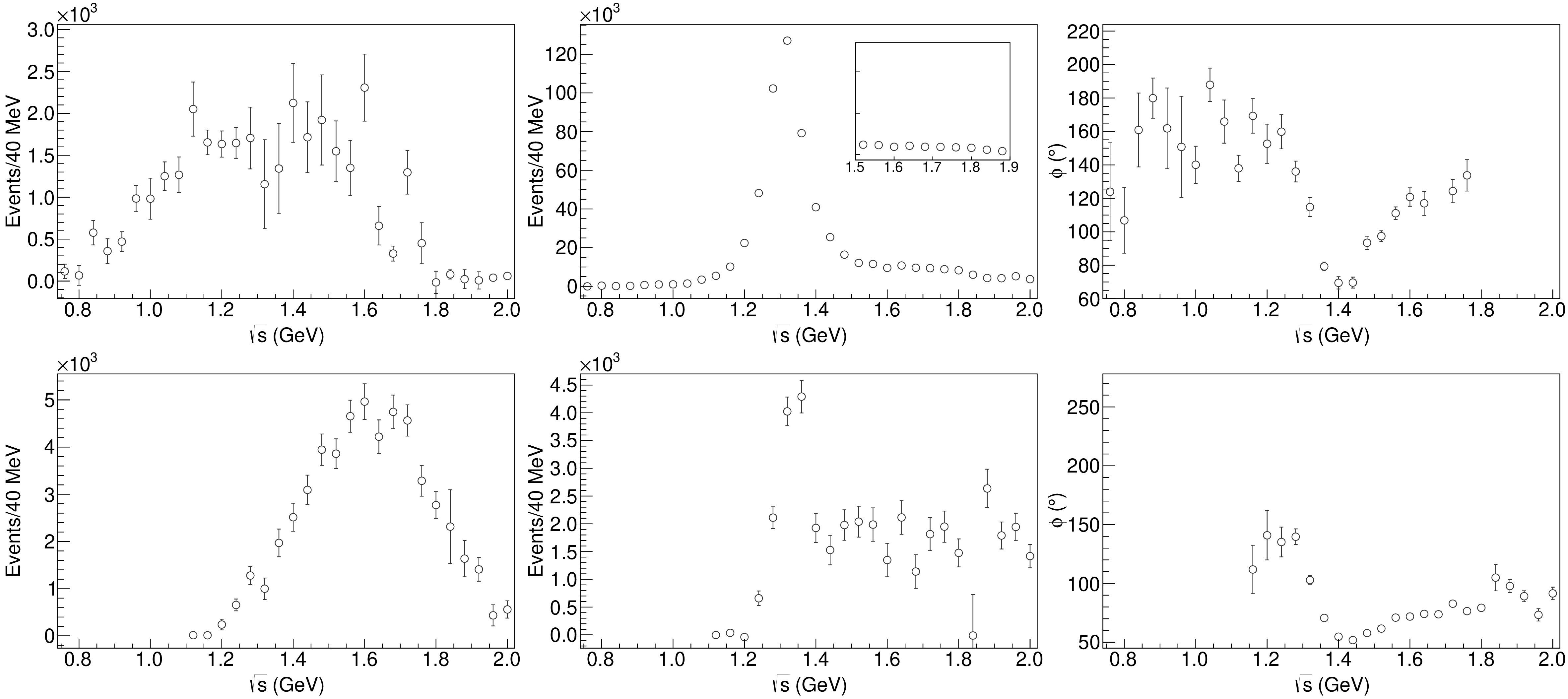 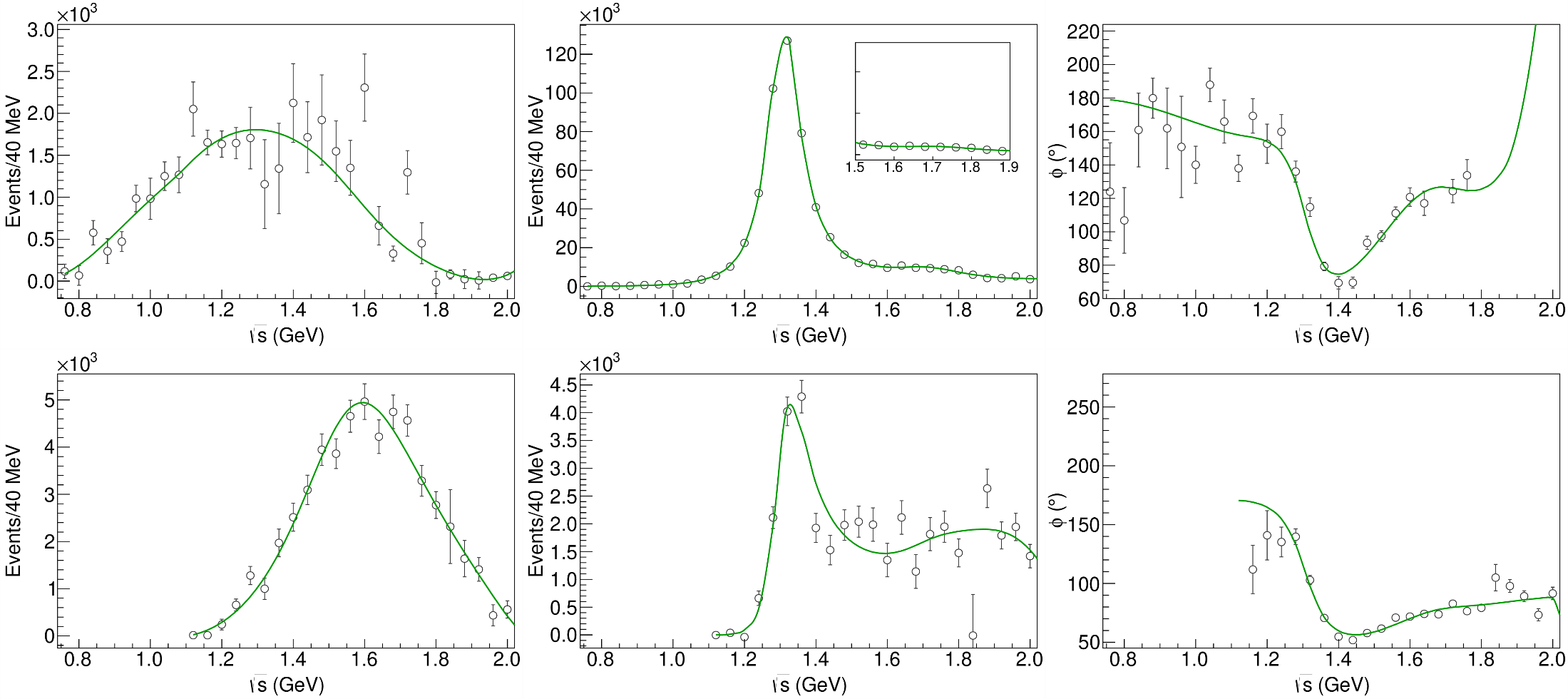 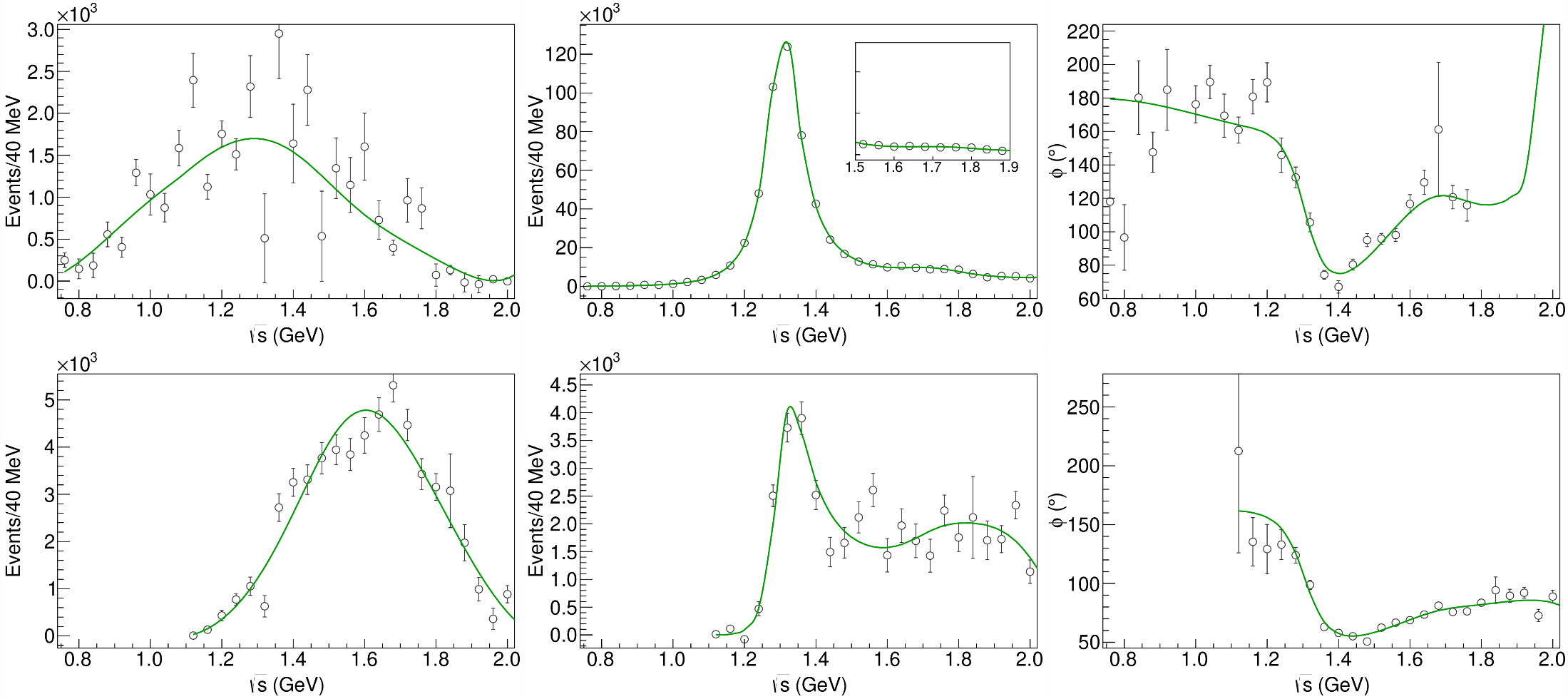 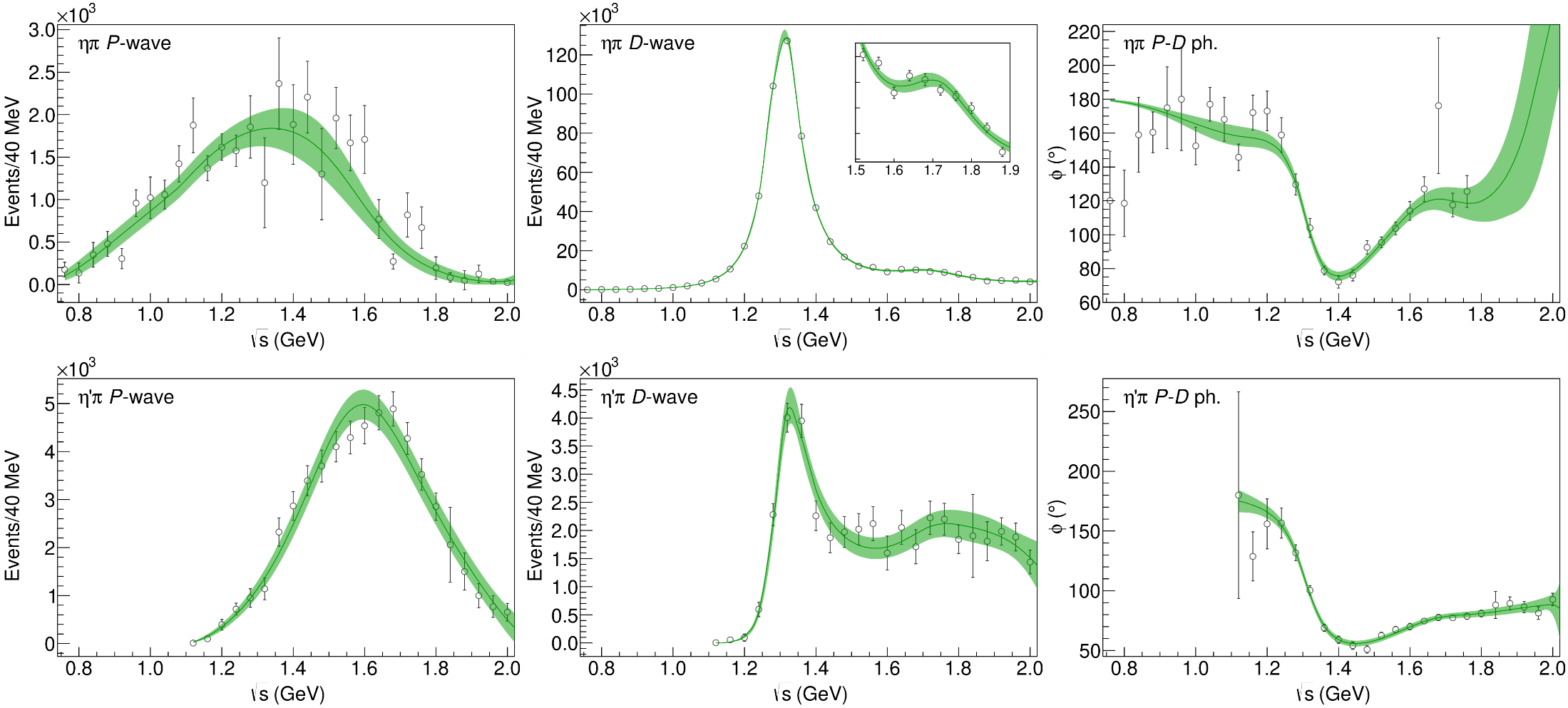 A. Pilloni – Prospects for Hadron Spectroscopy
37
[Speaker Notes: Controlla la parte su Regge]
Statistical Bootstrap
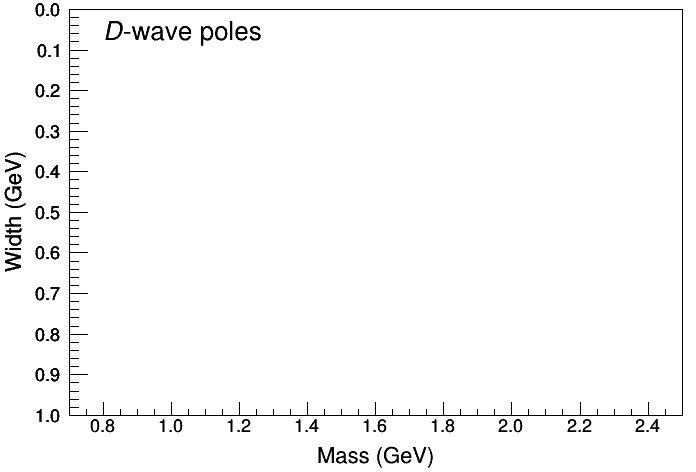 A. Pilloni – Prospects for Hadron Spectroscopy
38
[Speaker Notes: Controlla la parte su Regge]
Statistical Bootstrap
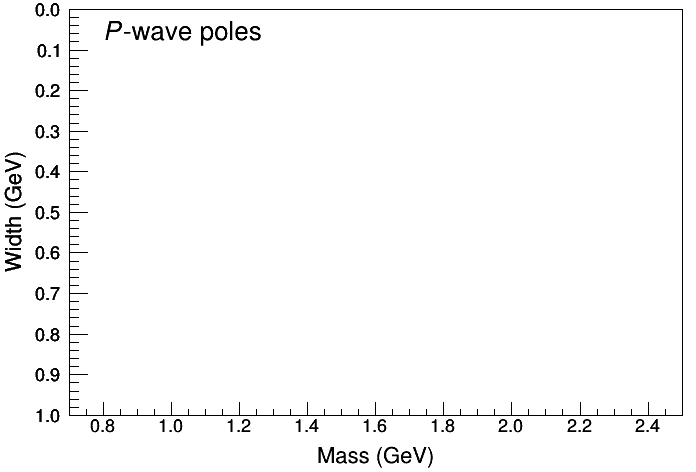 A. Pilloni – Prospects for Hadron Spectroscopy
39
[Speaker Notes: Controlla la parte su Regge]
Final results
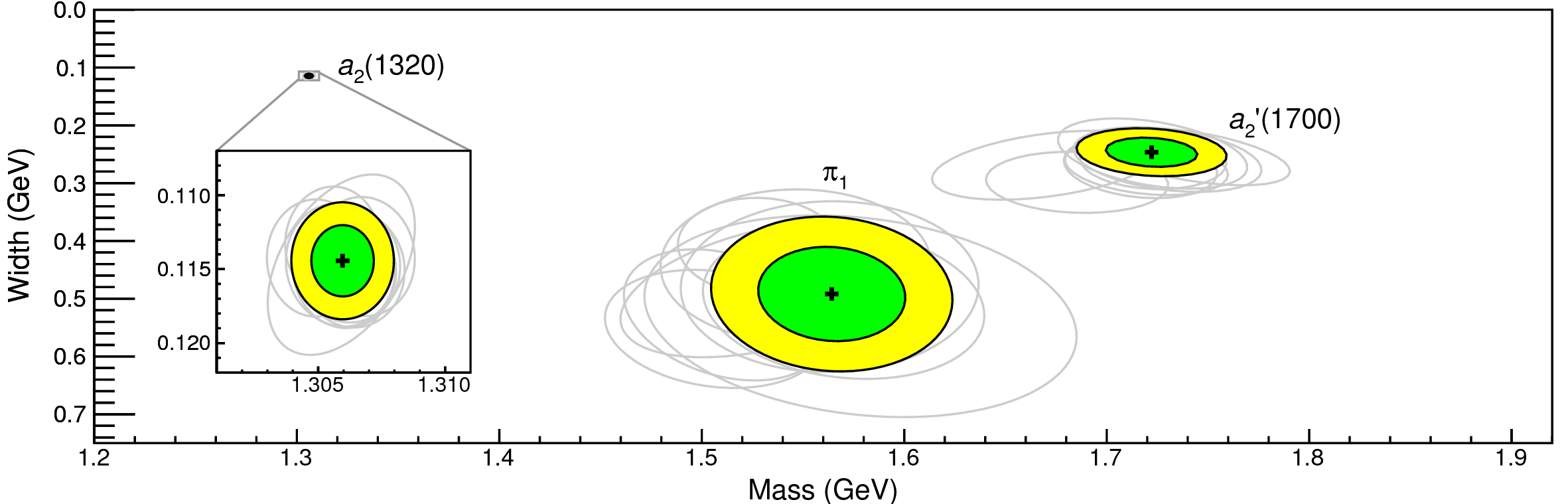 Agreement with Lattice is restored
That’s the most rigorous extractionof an exotic meson available so far!
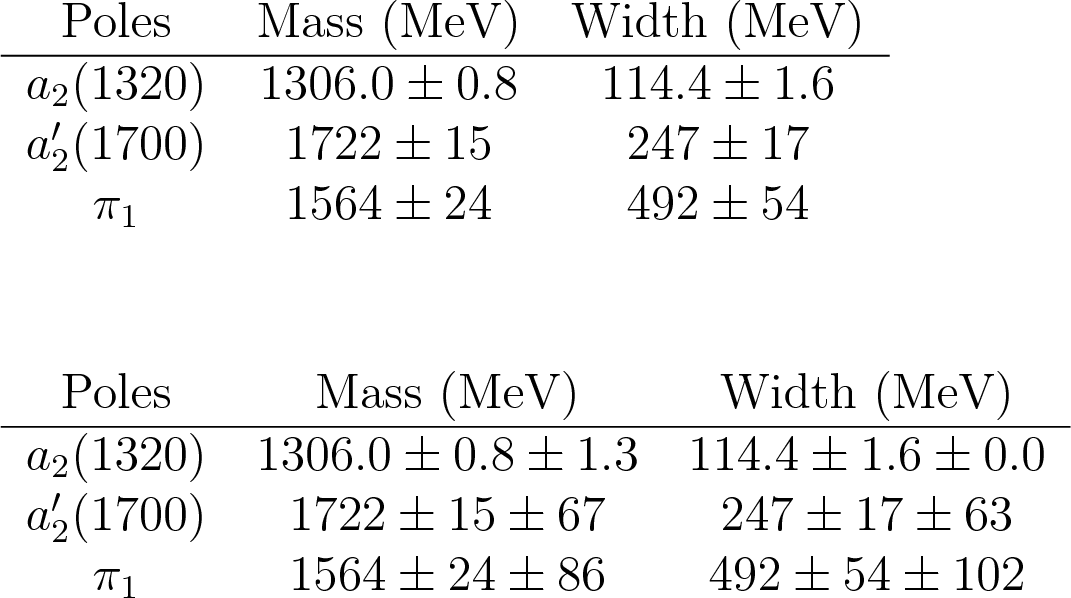 A. Pilloni – Prospects for Hadron Spectroscopy
40
[Speaker Notes: Controlla la parte su Regge]
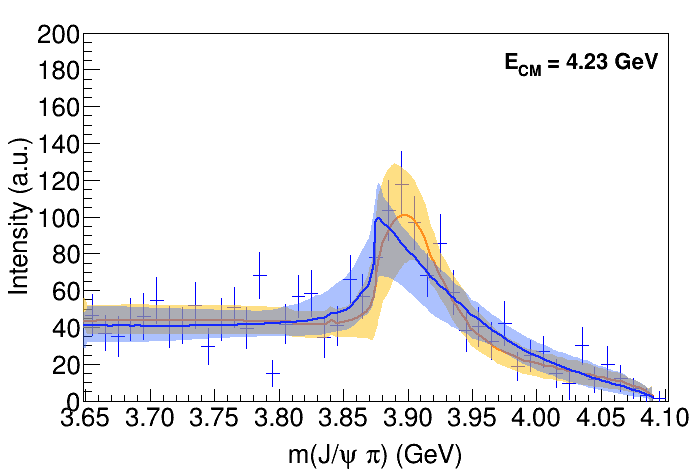 Pole
Triangle
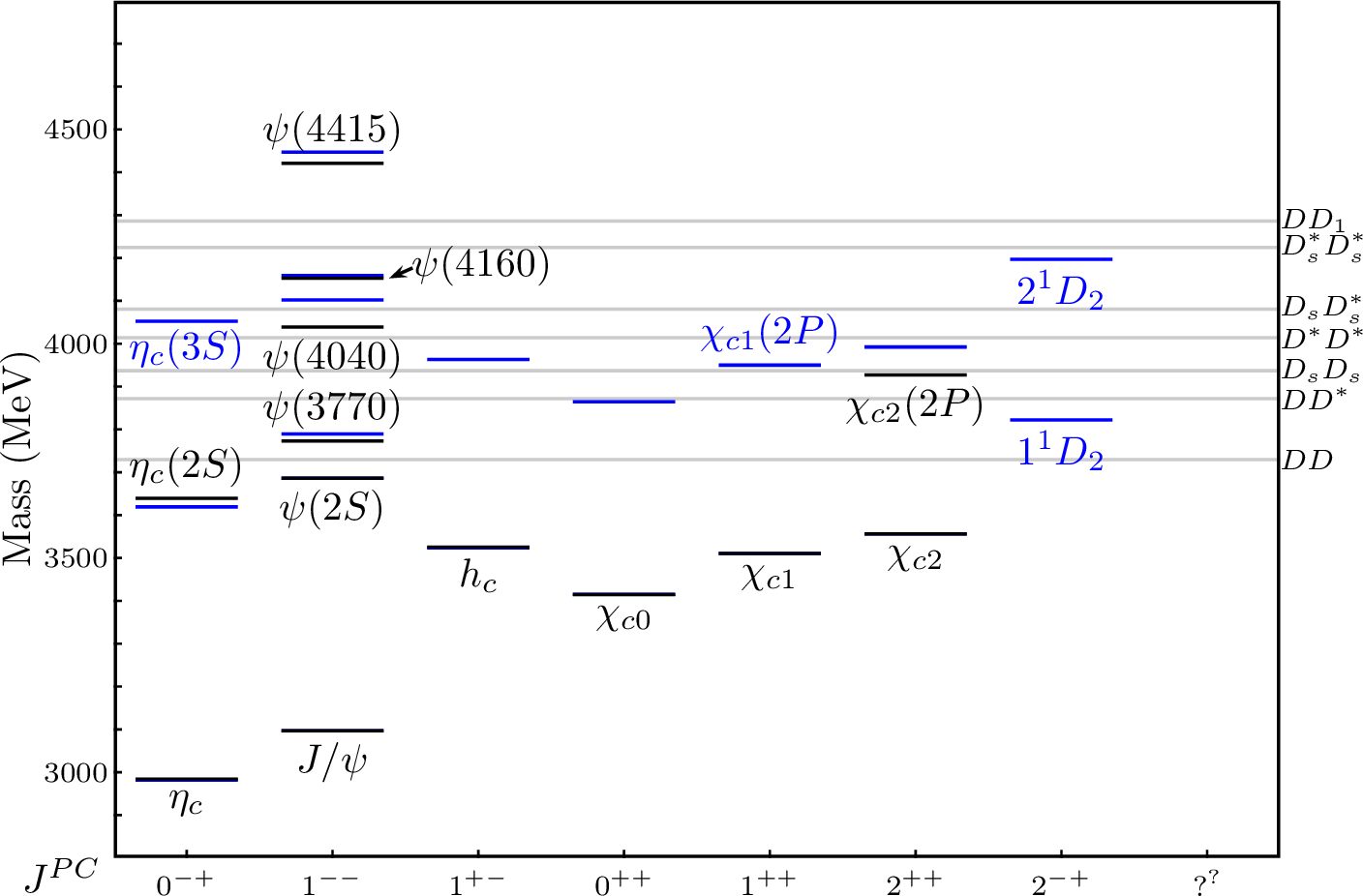 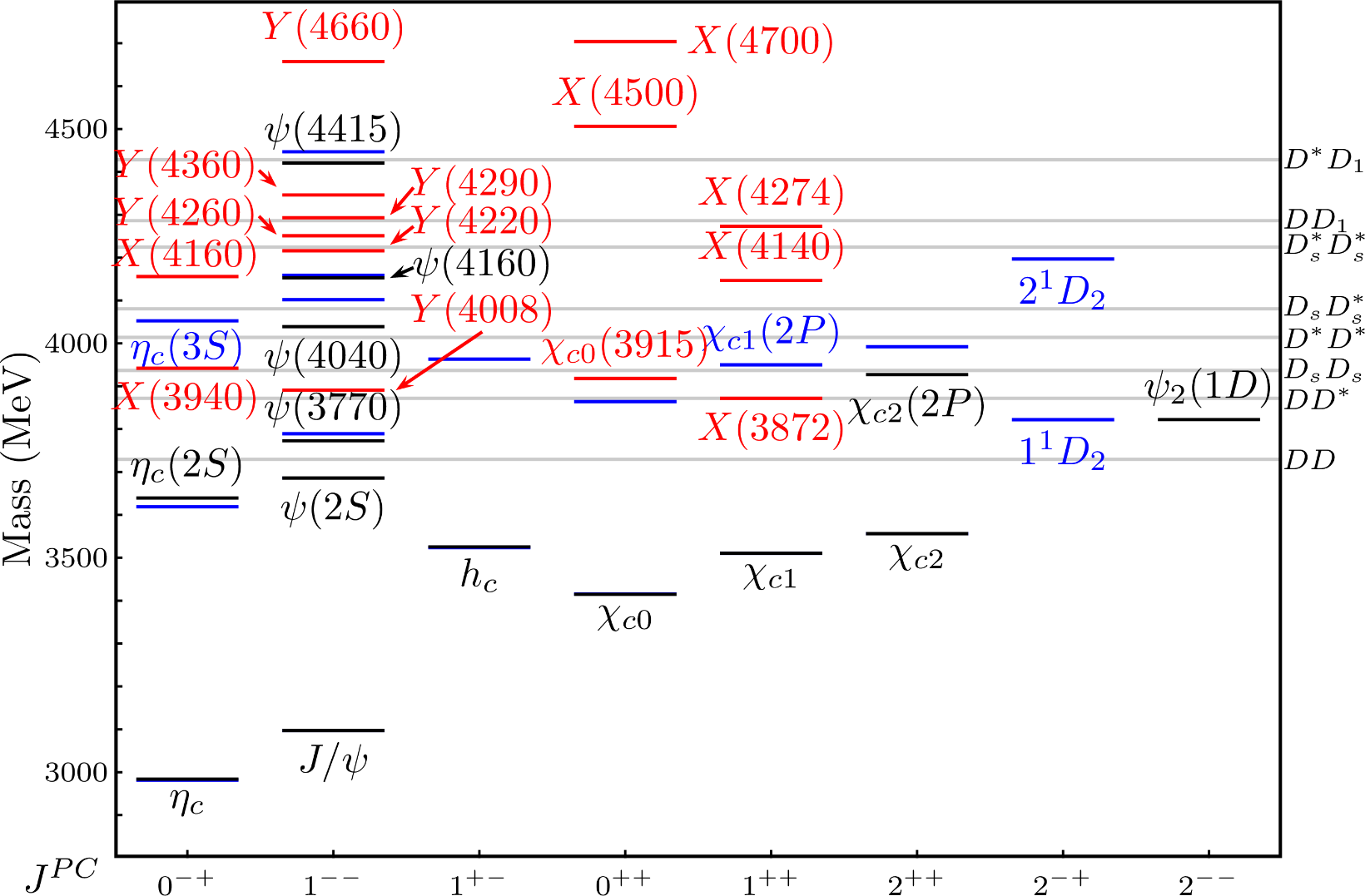 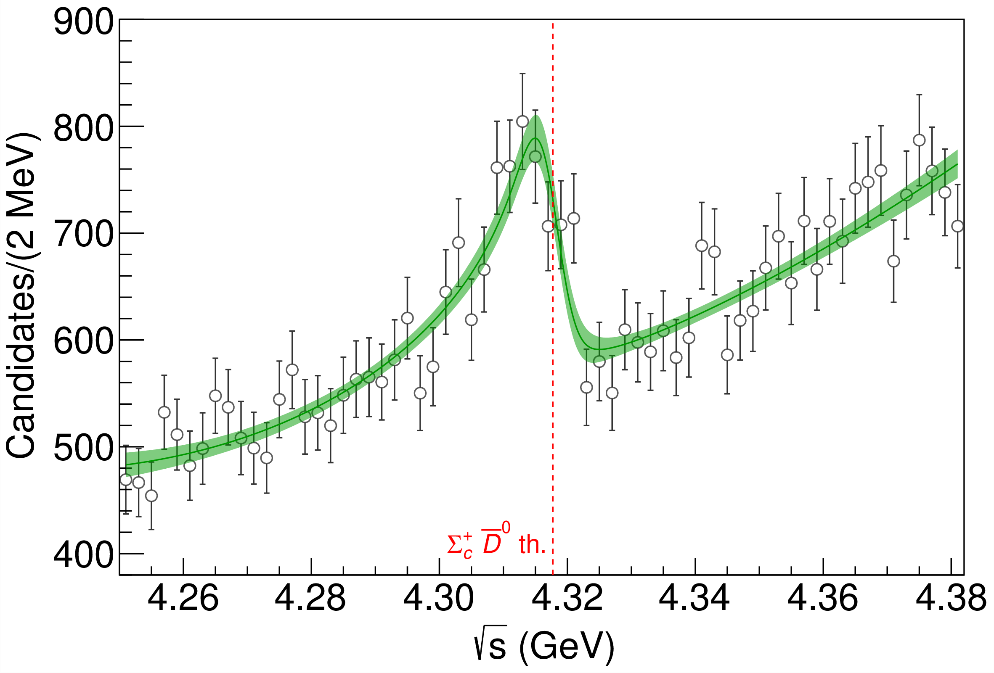 Fernandez-R., AP et al., PRL
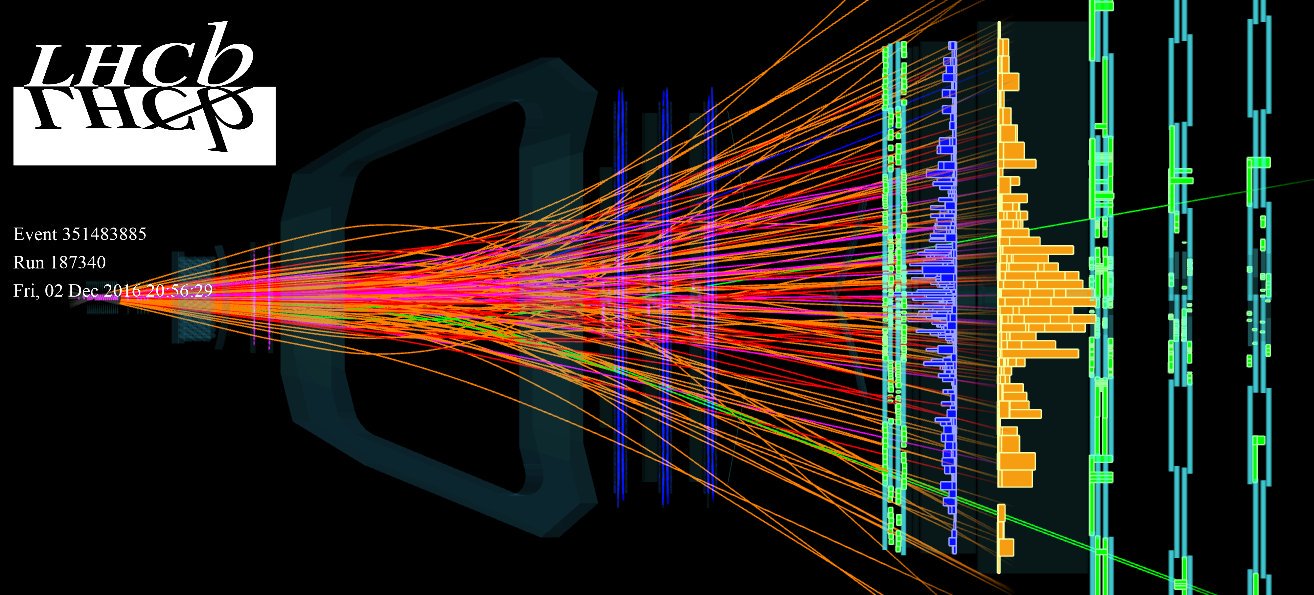 AP et al., PLB
Esposito, AP, Polosa, Phys.Rept.
A. Pilloni – Prospects for Hadron Spectroscopy
41
[Speaker Notes: 2 slides su Zc, a Bes e a Belle
2 slide su tetraquark model: dall’hamiltoniana di Jaffe al calcolo delle masse
1 slide su molecular models, dove sono i carichi? (non in Tornqvist, si in Hanhart, vedere Braaten, citare Nefediev)
2 slides su decay channels, dove si dovrebbe vedere, e a seconda del modello, vedere qualche plot
1 slide su Y(4260), tetraquark? C’è lo strano (si vede la f0)
1 slide su Zc a cleo (anche il neutro)]
Joint Physics Analysis Center
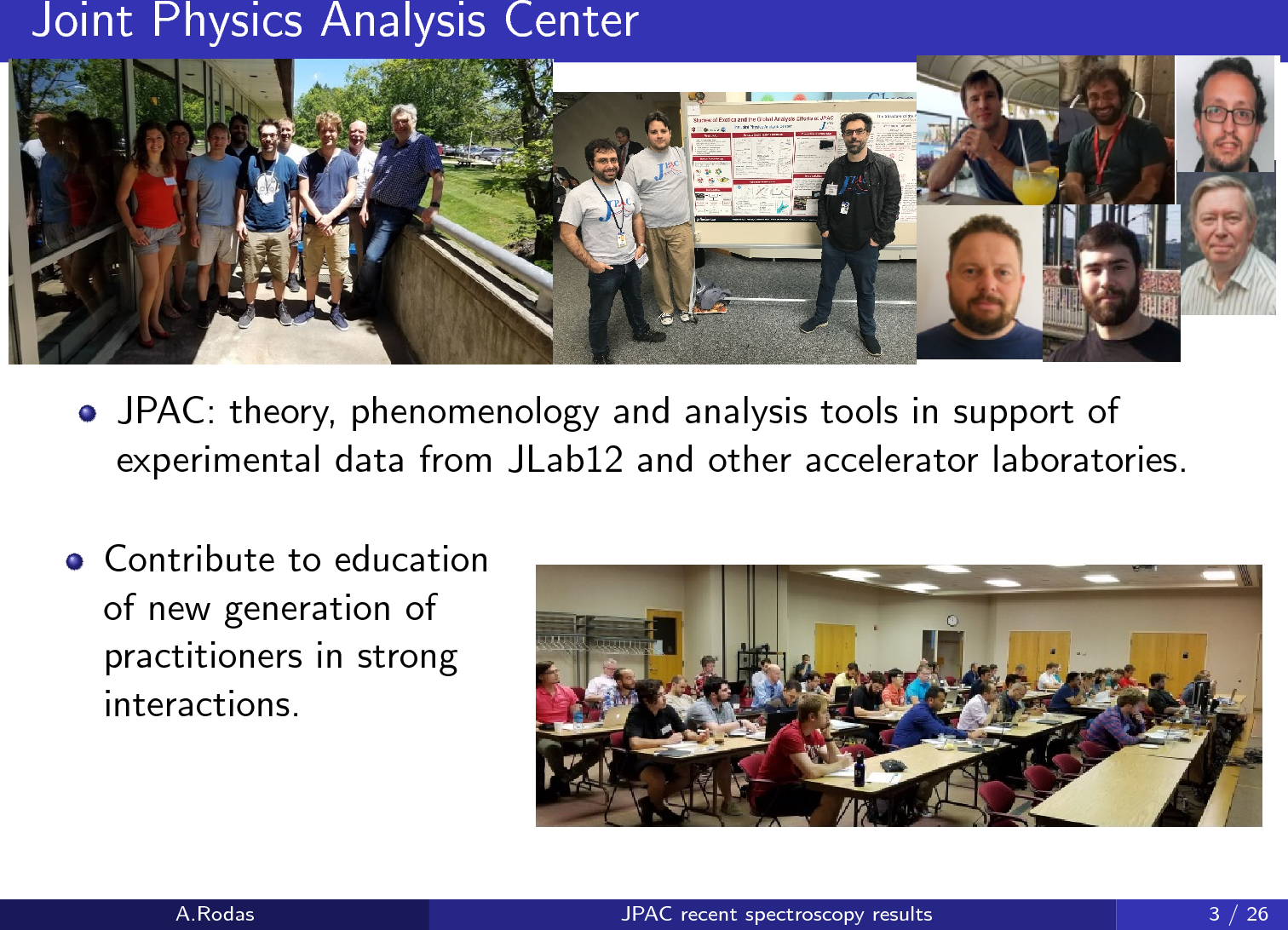 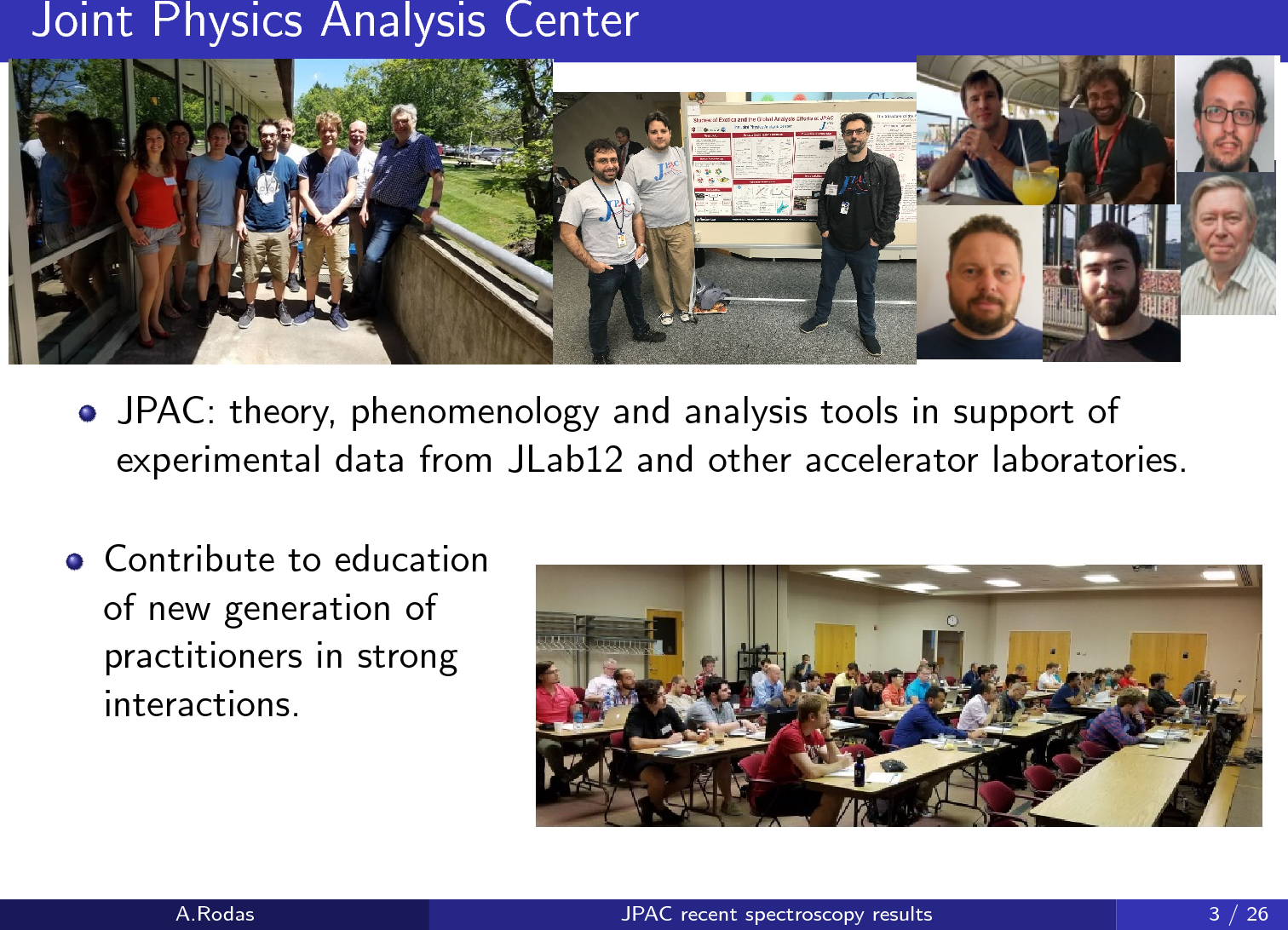 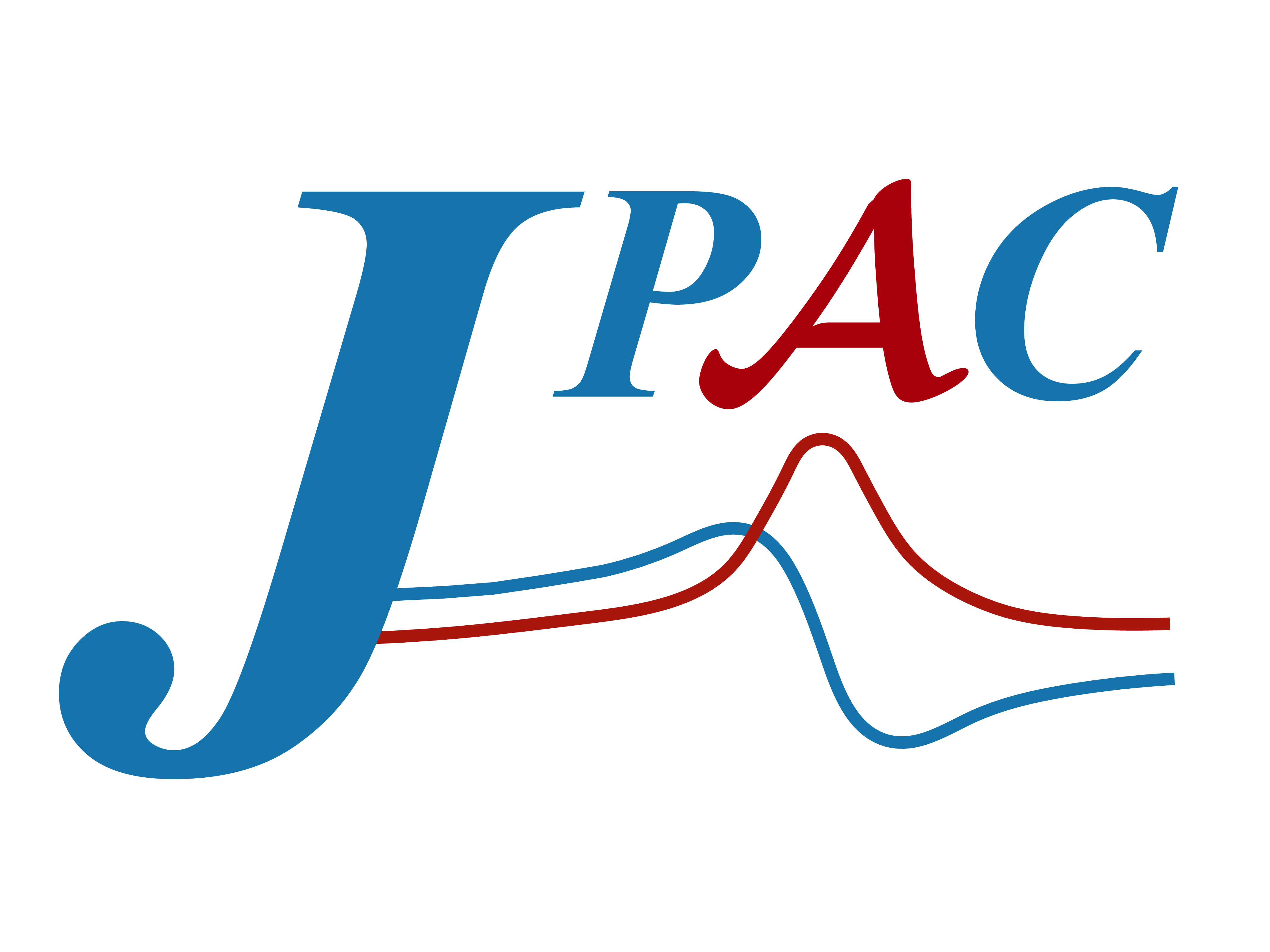 A. Pilloni – The pole hunter
42
Epilogue
Why hadron spectroscopy is important?
To infer the dynamics of QCD building blocks
To answer fundamental questions about confinement and mass generation
(the honest answer would be «because we are nerds and we like it», but we cannot answer like this to funding agencies)
Thank you!
A. Pilloni – Prospects for Hadron Spectroscopy
43
[Speaker Notes: 2 slides su Zc, a Bes e a Belle
2 slide su tetraquark model: dall’hamiltoniana di Jaffe al calcolo delle masse
1 slide su molecular models, dove sono i carichi? (non in Tornqvist, si in Hanhart, vedere Braaten, citare Nefediev)
2 slides su decay channels, dove si dovrebbe vedere, e a seconda del modello, vedere qualche plot
1 slide su Y(4260), tetraquark? C’è lo strano (si vede la f0)
1 slide su Zc a cleo (anche il neutro)]
Backup
How we probe the forces
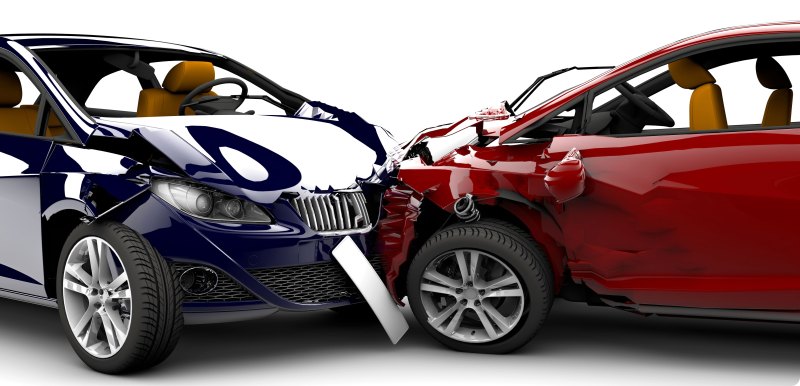 We smash particles against each other, the best way of creating new particles
It’s like if in a car accident, the pieces of the collision would create new fancy, expensive cars
(Do not try with your car. Believe me, it’s a bad idea)
A. Pilloni – Prospects for Hadron Spectroscopy
45
How we probe the forces at CERN
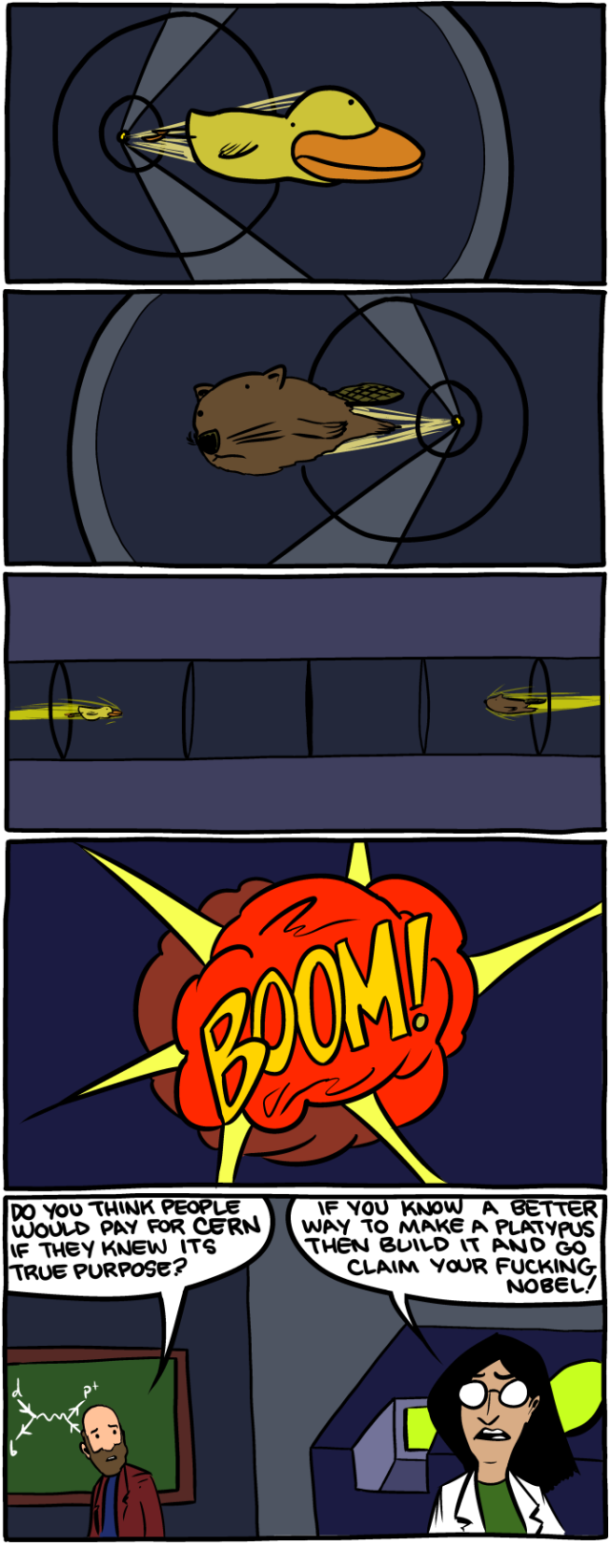 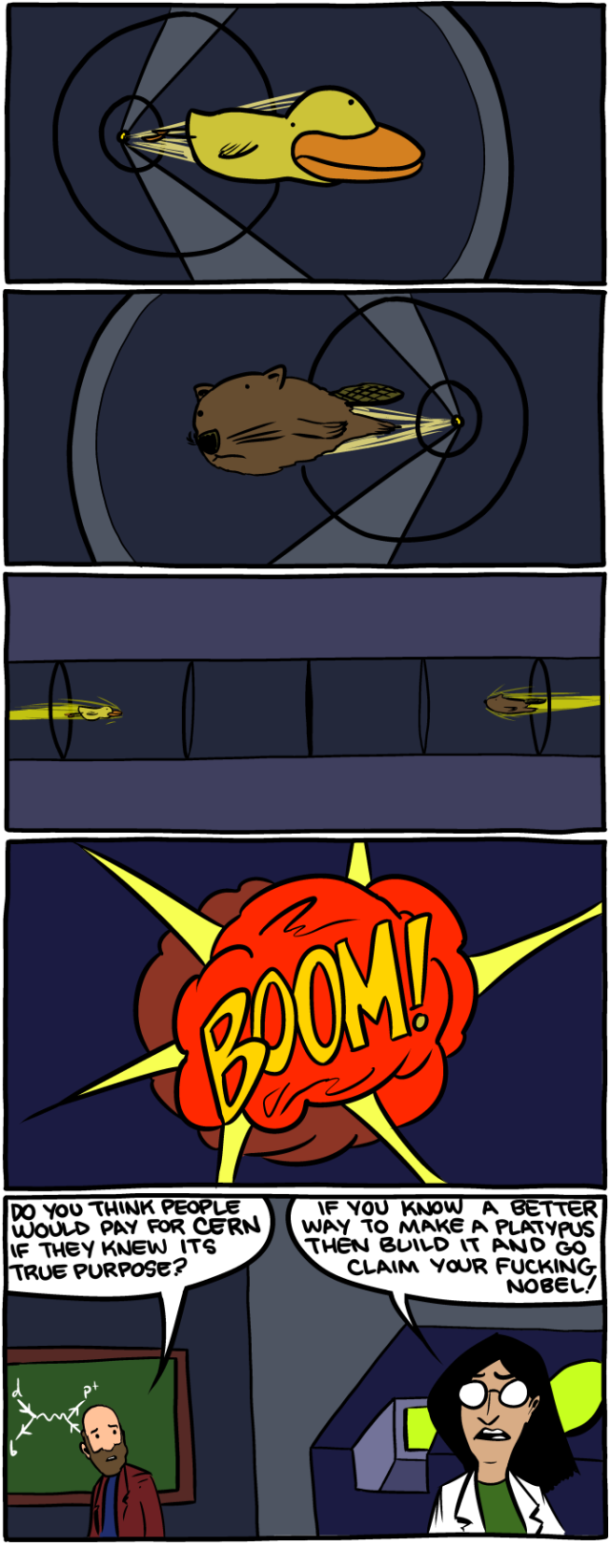 A. Pilloni – Prospects for Hadron Spectroscopy
46
Standard Model Constituents
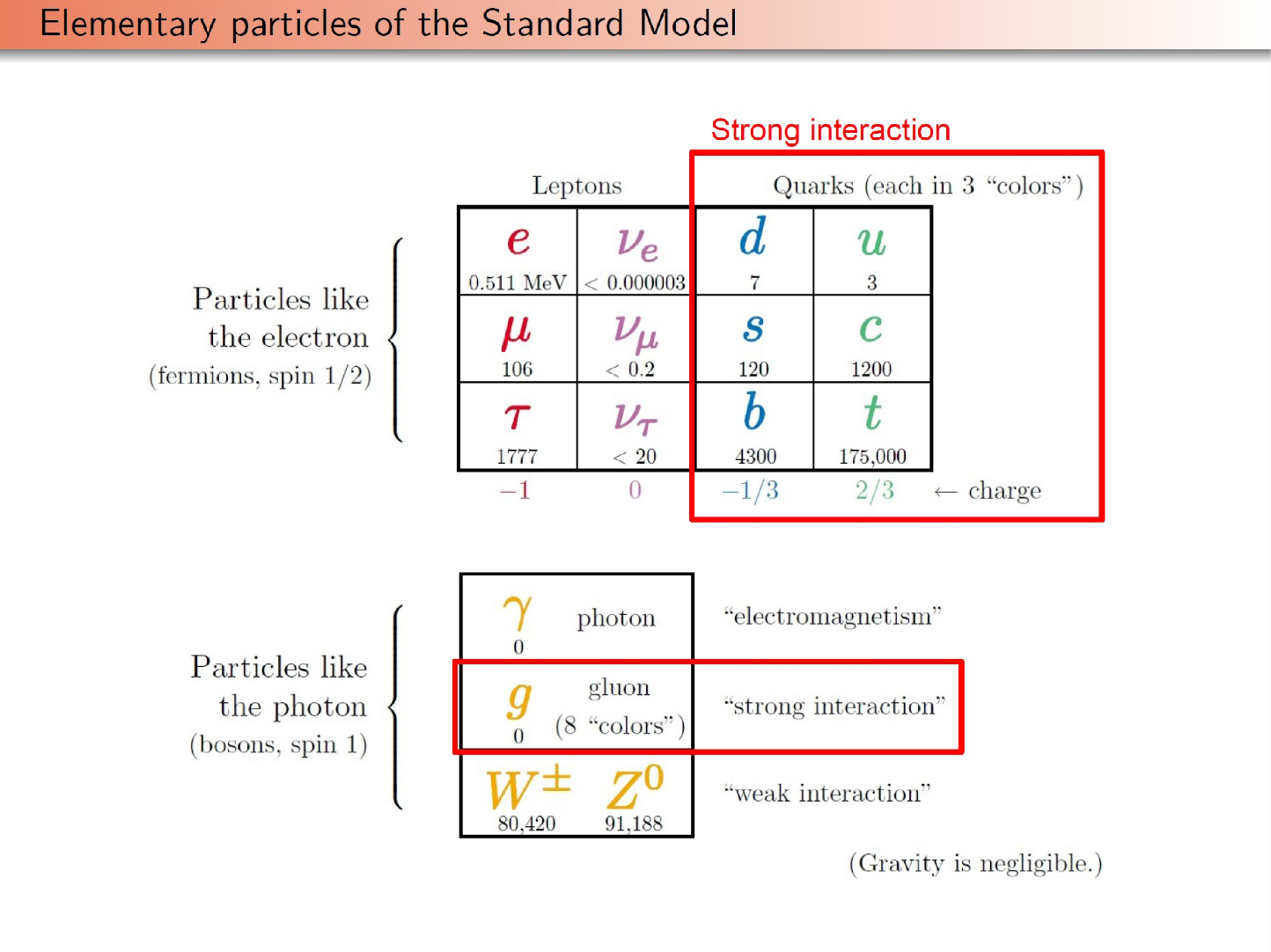 Standard model is a remarkable simple theory

The particle in the spectrum can easily fit in a table
H
"Higgs interaction"
Higgs
125,000
A. Pilloni – Prospects for Hadron Spectroscopy
47
Standard Model Constituents
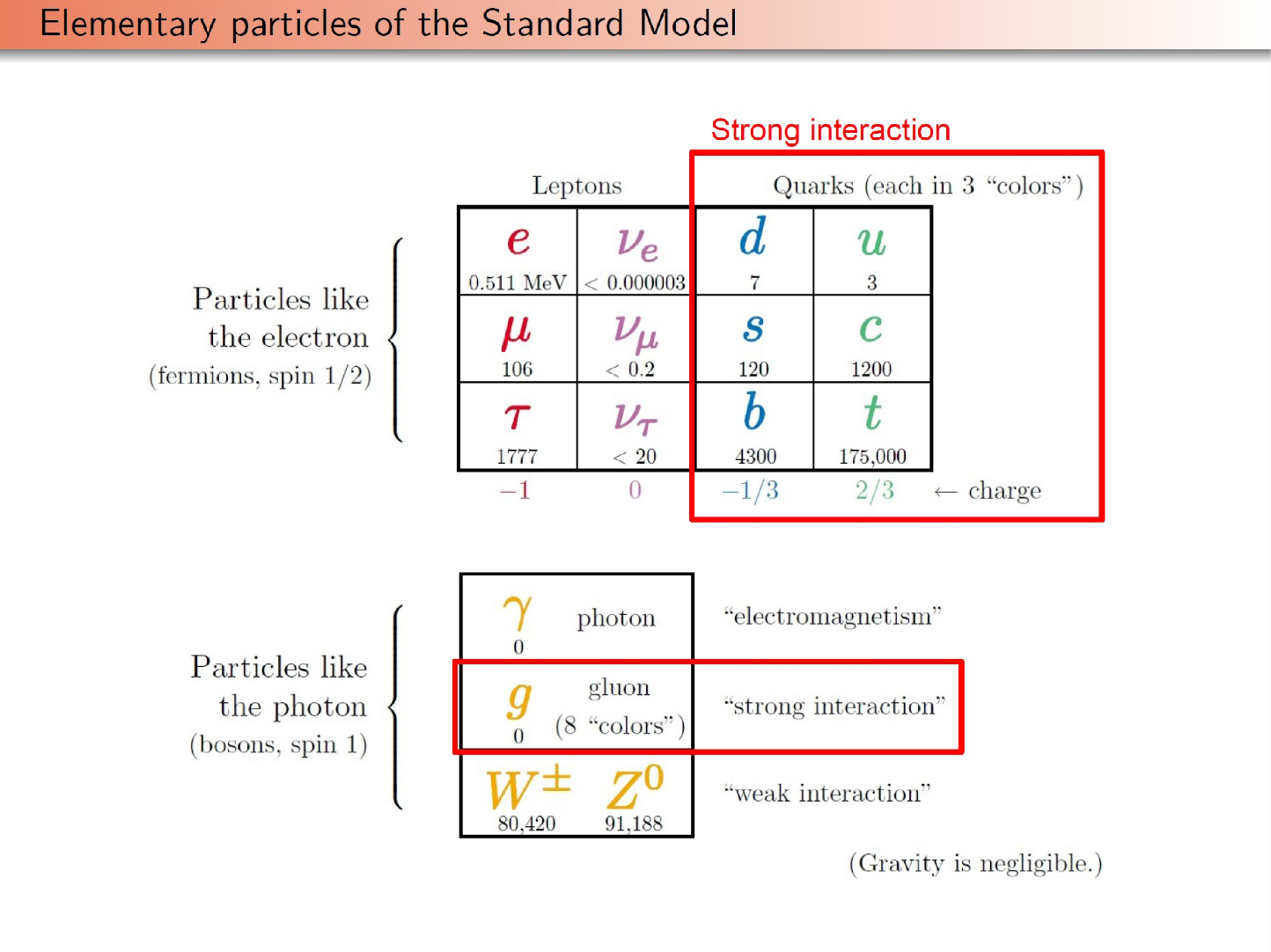 H
"Higgs interaction"
Higgs
125,000
A. Pilloni – Prospects for Hadron Spectroscopy
48
Quantum ChromoDynamics (QCD)
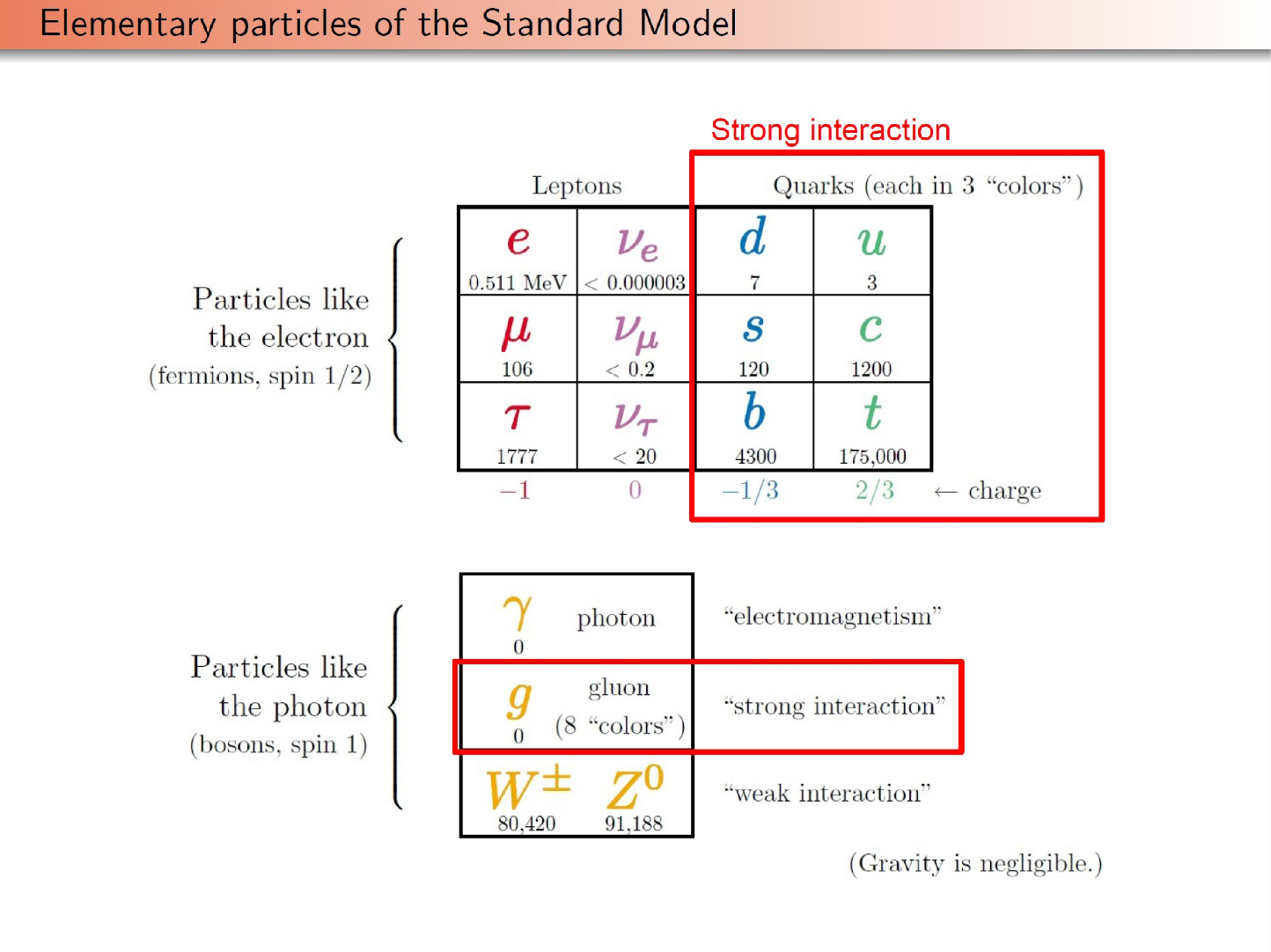 H
"Higgs interaction"
Higgs
125,000
Gluon is massless. Long range?
Have you ever observed a quark?
A. Pilloni – Prospects for Hadron Spectroscopy
49
Welcome to Hell
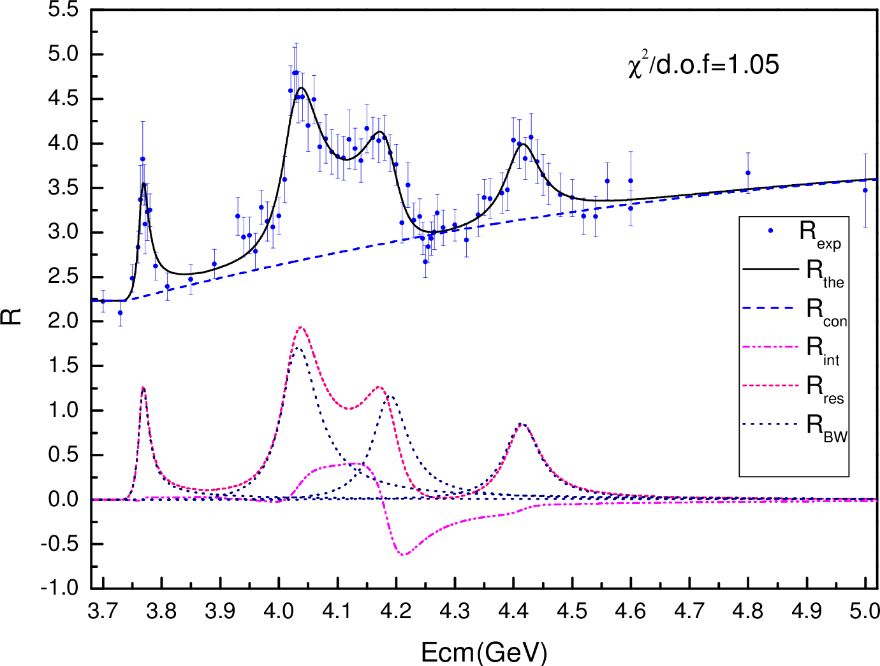 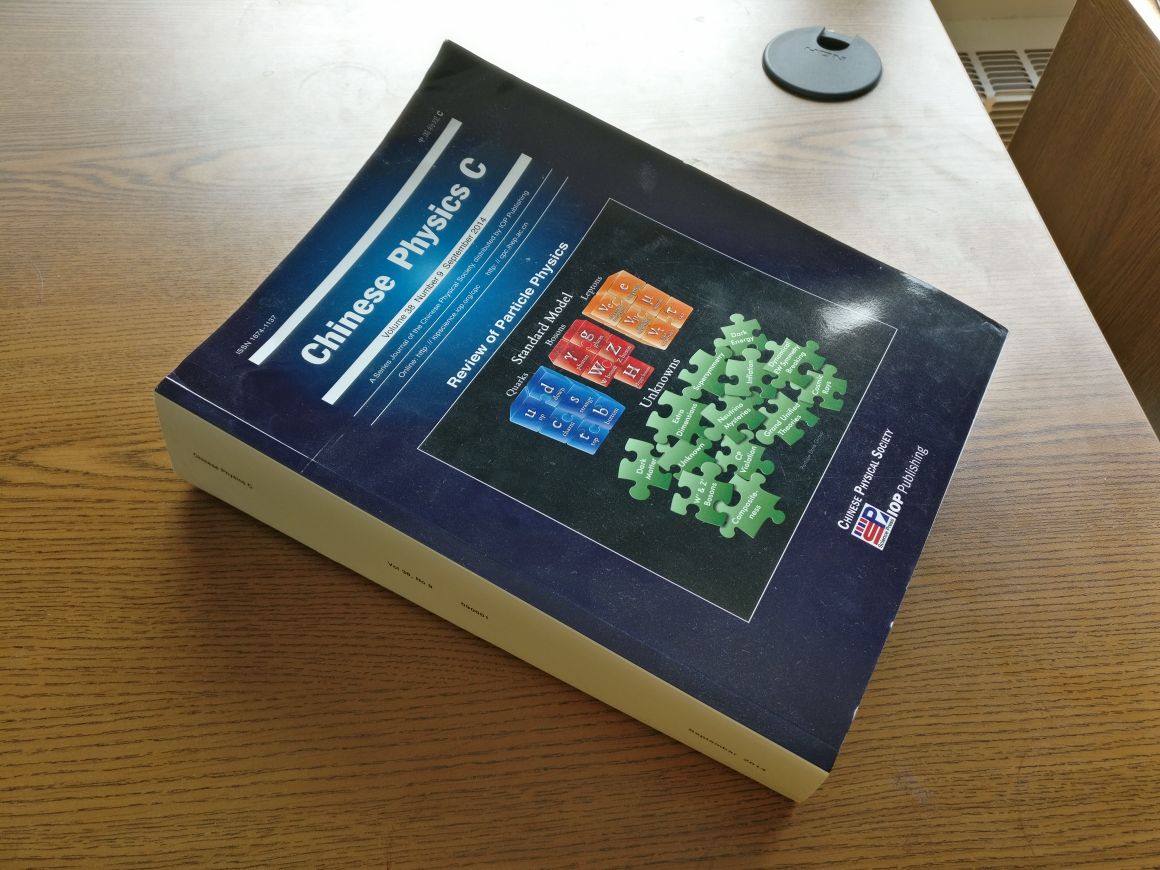 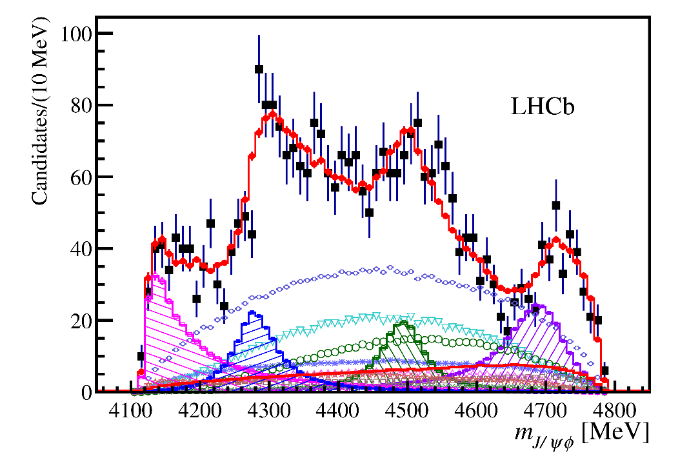 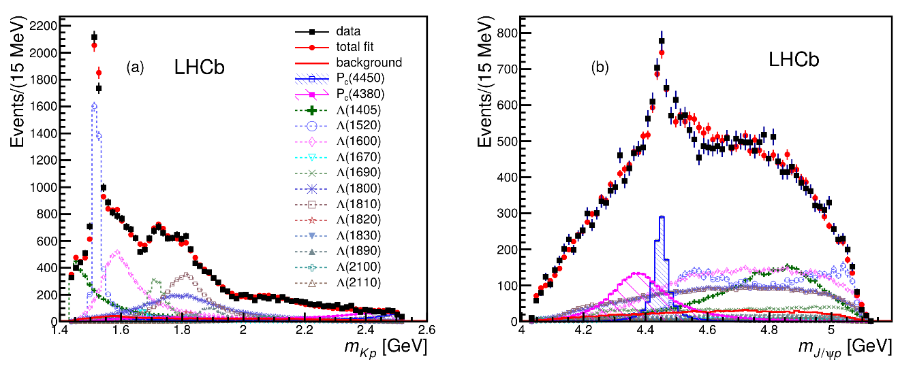 Review of Particle Physics
Only white particles have been observed so far,forming an extremly rich zoo of hadrons
A. Pilloni – Prospects for Hadron Spectroscopy
50
Flavor symmetry
Hadron appear in approximate degenerate multiplets (group theory needed)
This observation led to the discovery of quark constituents without observing a single quark!
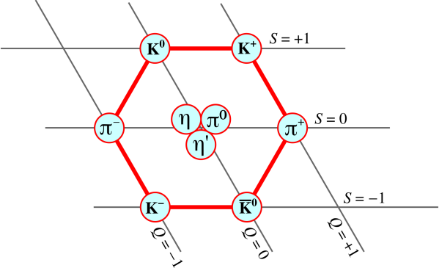 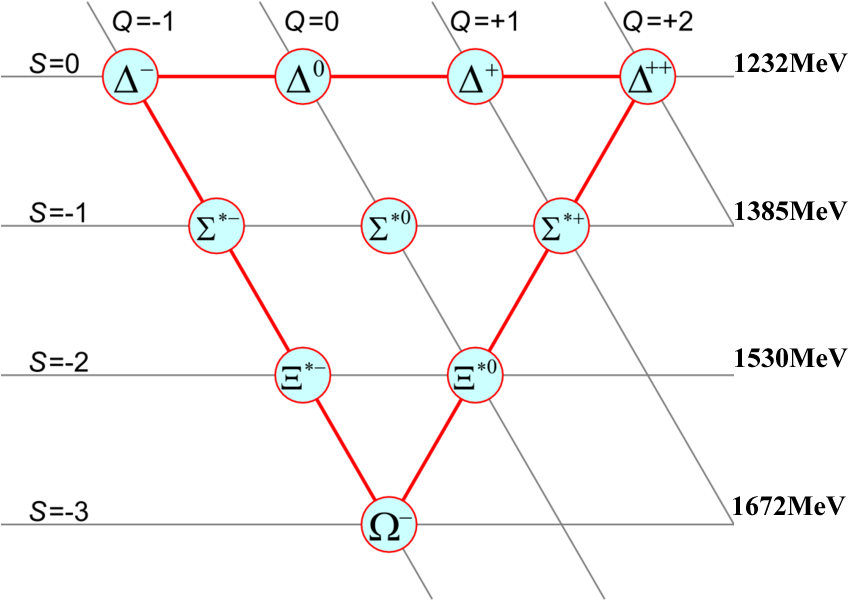 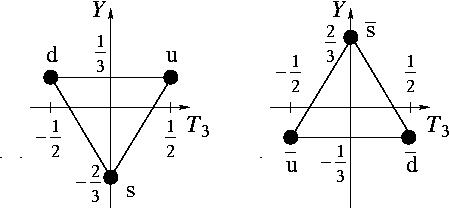 Amplitudes of particles in the same multiplet are related (Wigner-Eckart theorem)
A. Pilloni – Prospects for Hadron Spectroscopy
51
Pole hunting
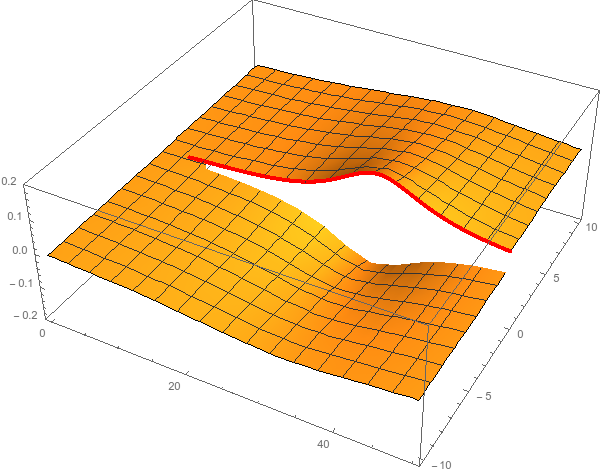 I sheet
Bound states on the real axis 1st sheet
Not-so-bound (virtual) states on the real axis 2nd sheet
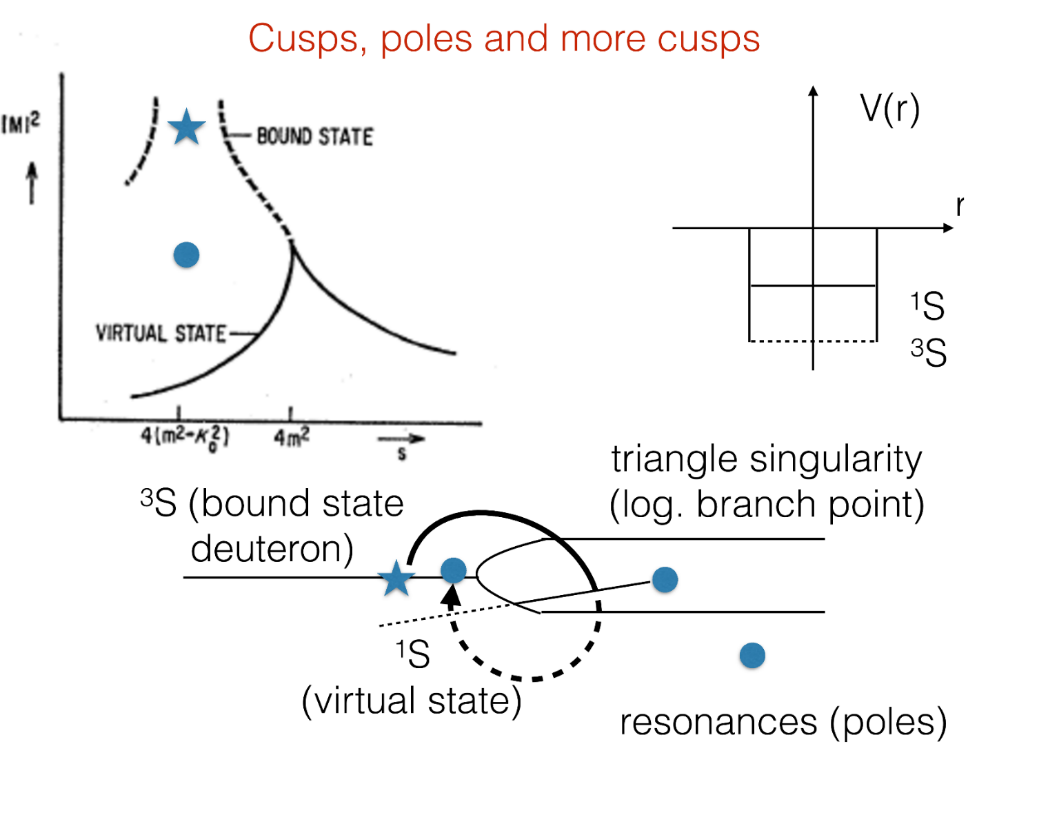 II sheet
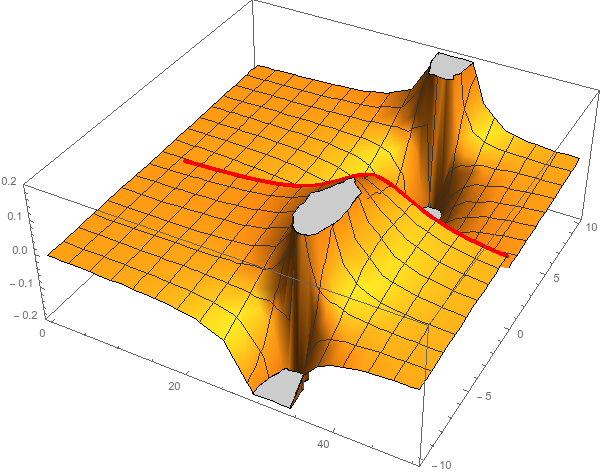 A. Pilloni – Prospects for Hadron Spectroscopy
52
[Speaker Notes: Controlla la parte su Regge]
Unitarity
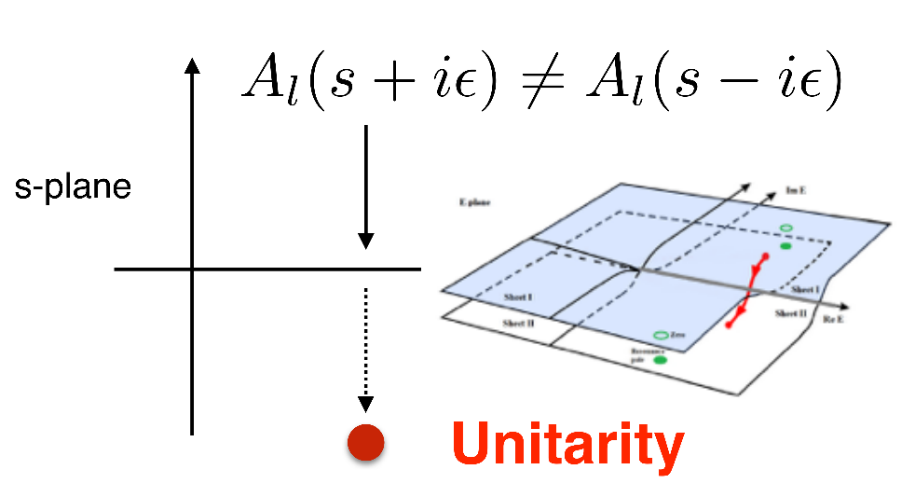 Branch cut!
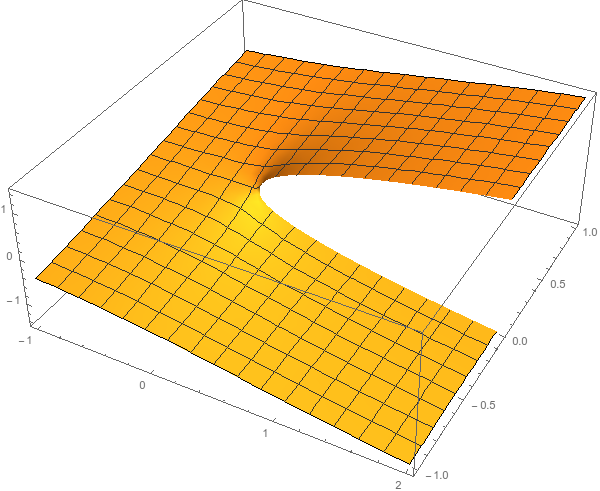 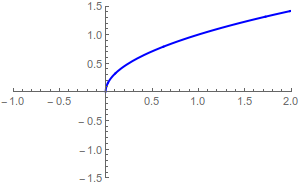 A. Pilloni – Prospects for Hadron Spectroscopy
53
[Speaker Notes: Controlla la parte su Regge]
Unitarity
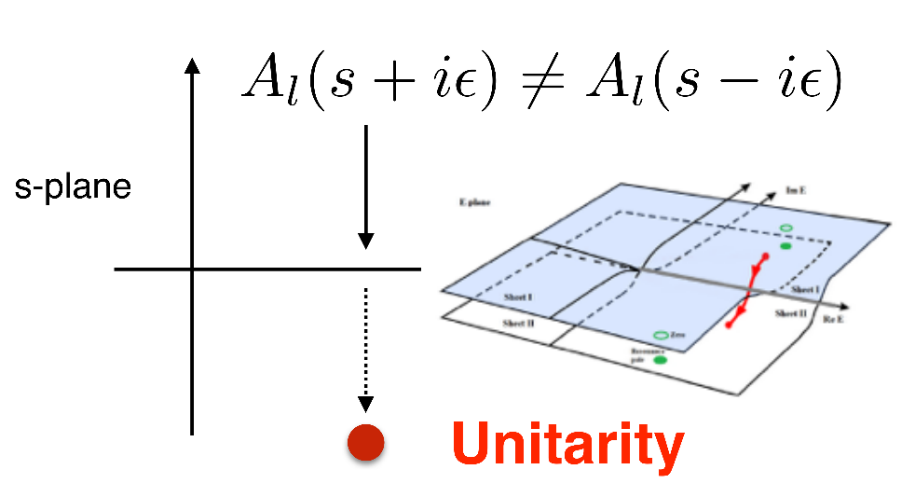 Branch cut!
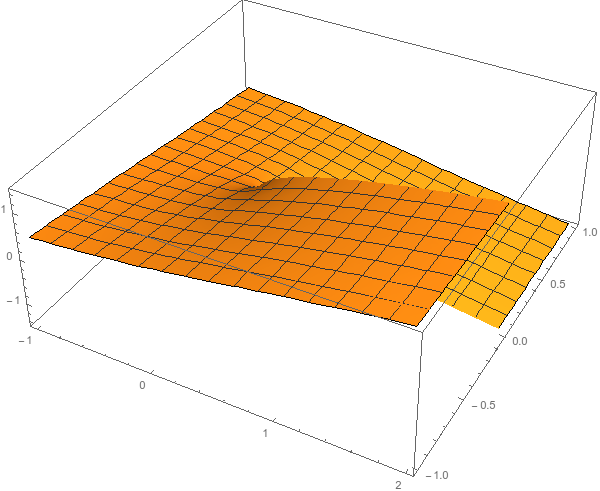 ...but I can decide to get the negative solution
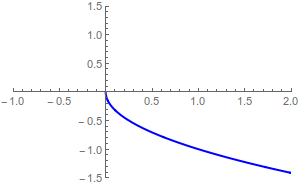 A. Pilloni – Prospects for Hadron Spectroscopy
54
[Speaker Notes: Controlla la parte su Regge]
Unitarity
Probability conservation a branch cut on the real axis,two sheets continuosly connected
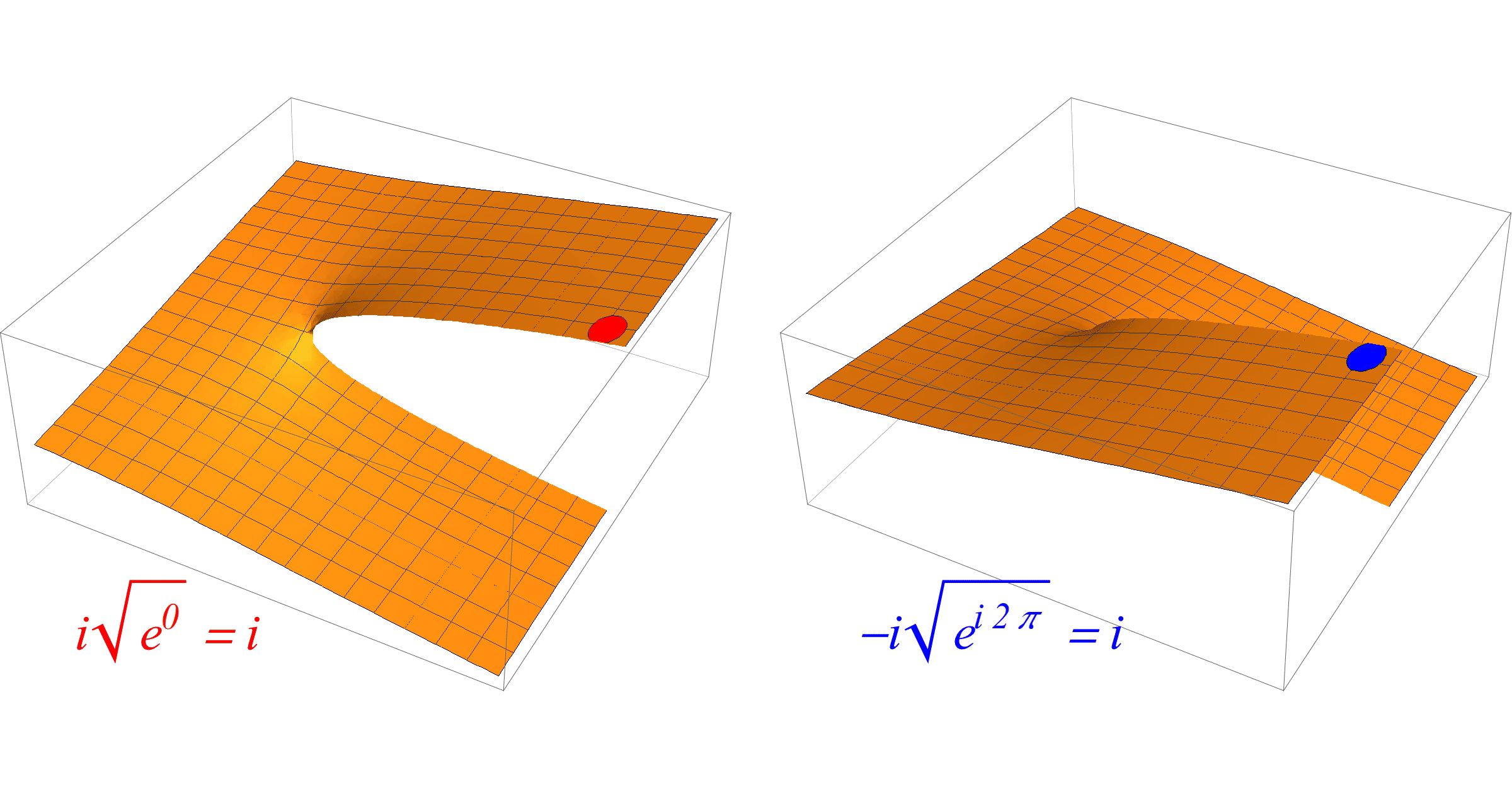 A. Pilloni – Prospects for Hadron Spectroscopy
55
[Speaker Notes: Controlla la parte su Regge]
Crossing symmetry
All these processes are not independent, but are described by the same amplitude!
Simplification – Complication!
A. Pilloni – Prospects for Hadron Spectroscopy
56
[Speaker Notes: Controlla la parte su Regge]
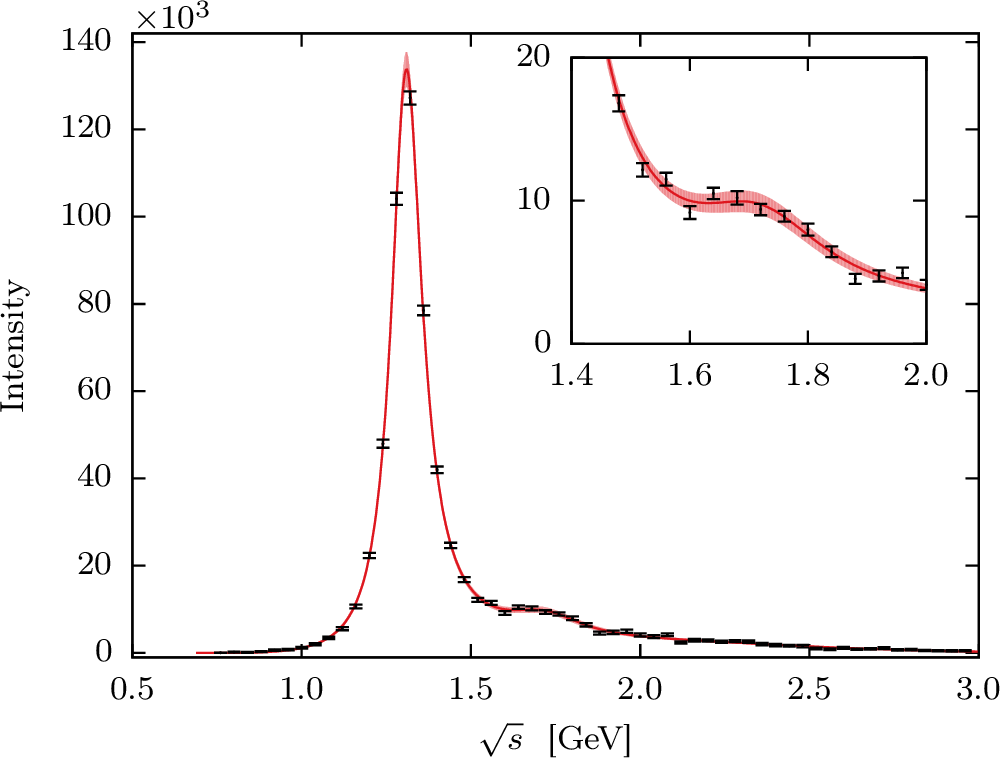 Smooth «background»
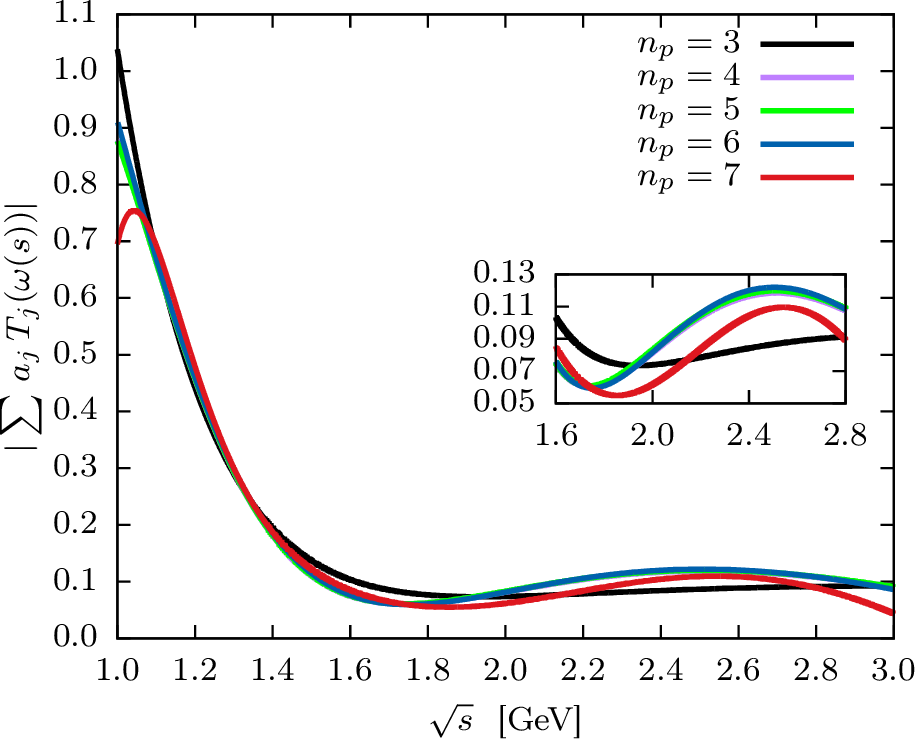 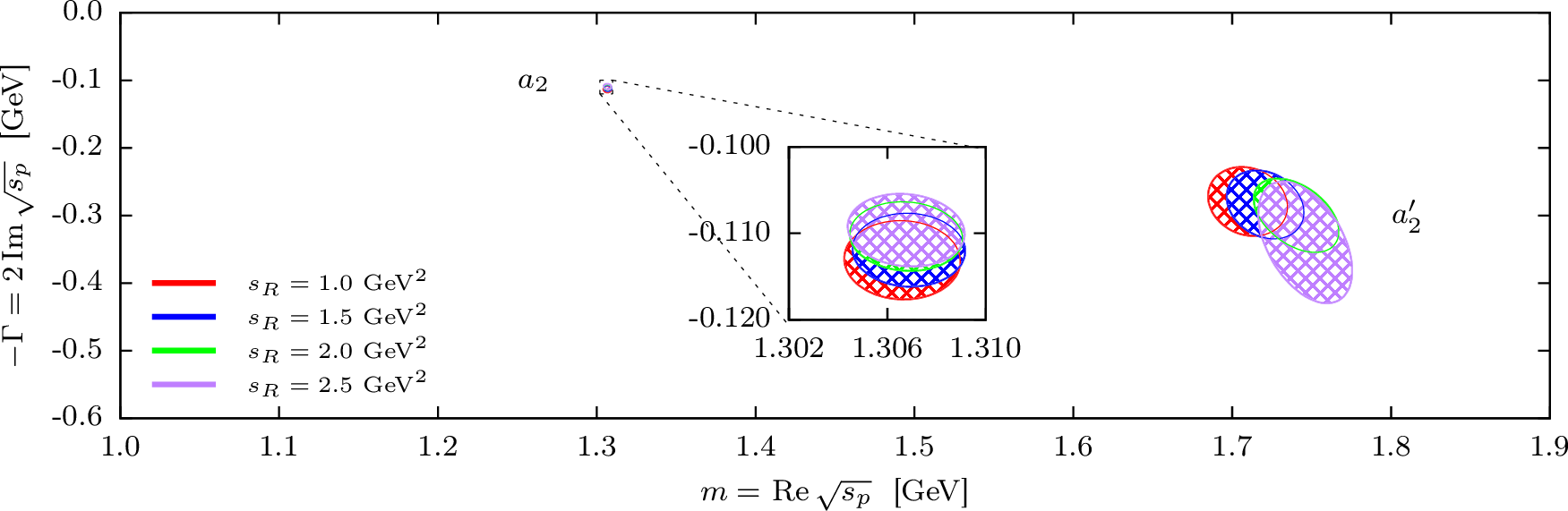 Precise determinationof pole position
[Speaker Notes: Controlla la parte su Regge]
Systematic studies
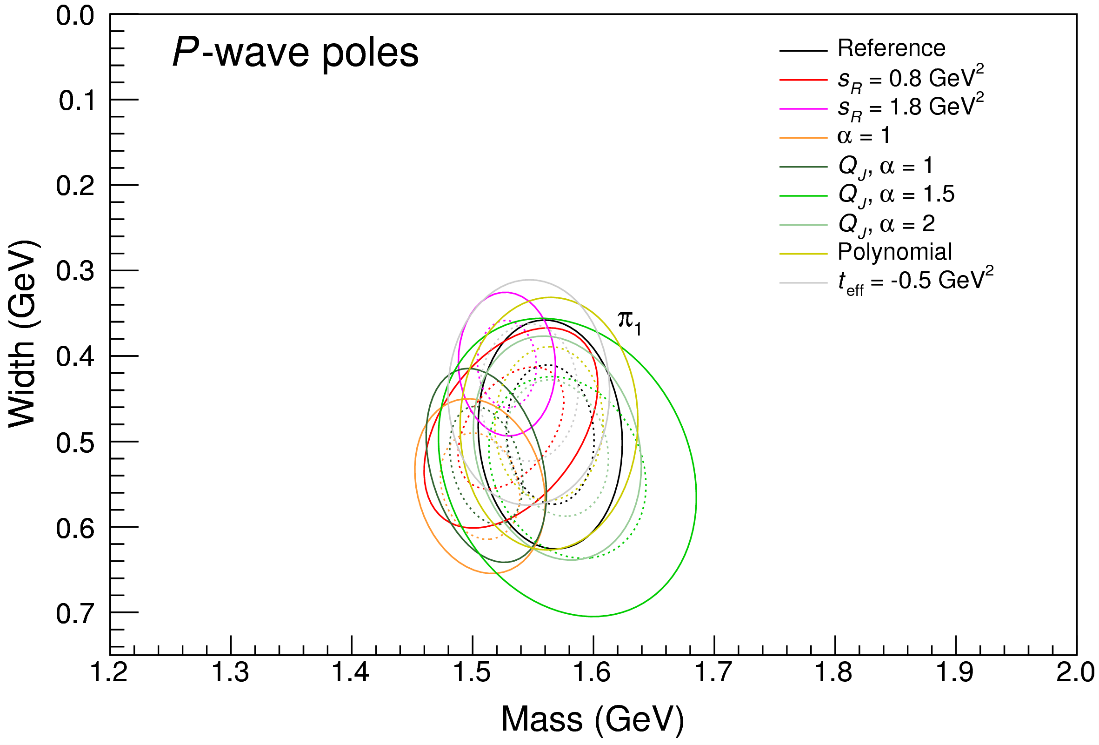 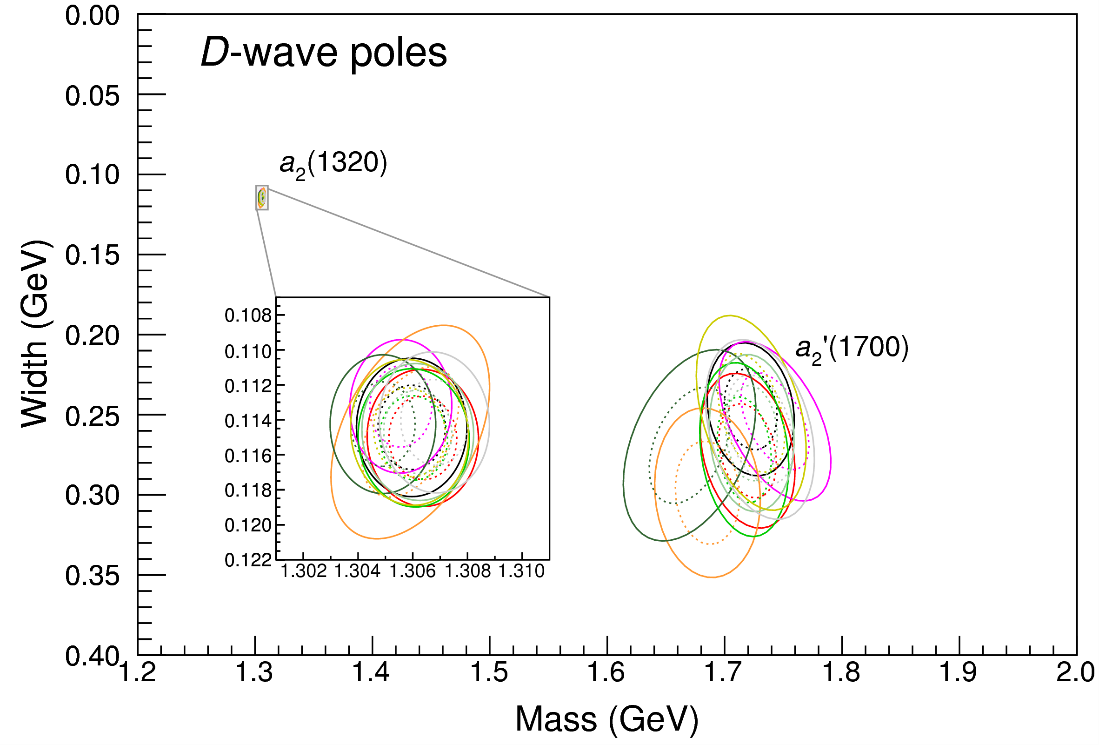 For each class, the maximum deviation of mass and width is taken as a systematic errorDeviation smaller than the statistical error are neglectedSystematic of different classes are summed in quadrature
A. Pilloni – Determination of the lightest hybrid meson pole
58
[Speaker Notes: Controlla la parte su Regge]
Quarkonium orthodoxy
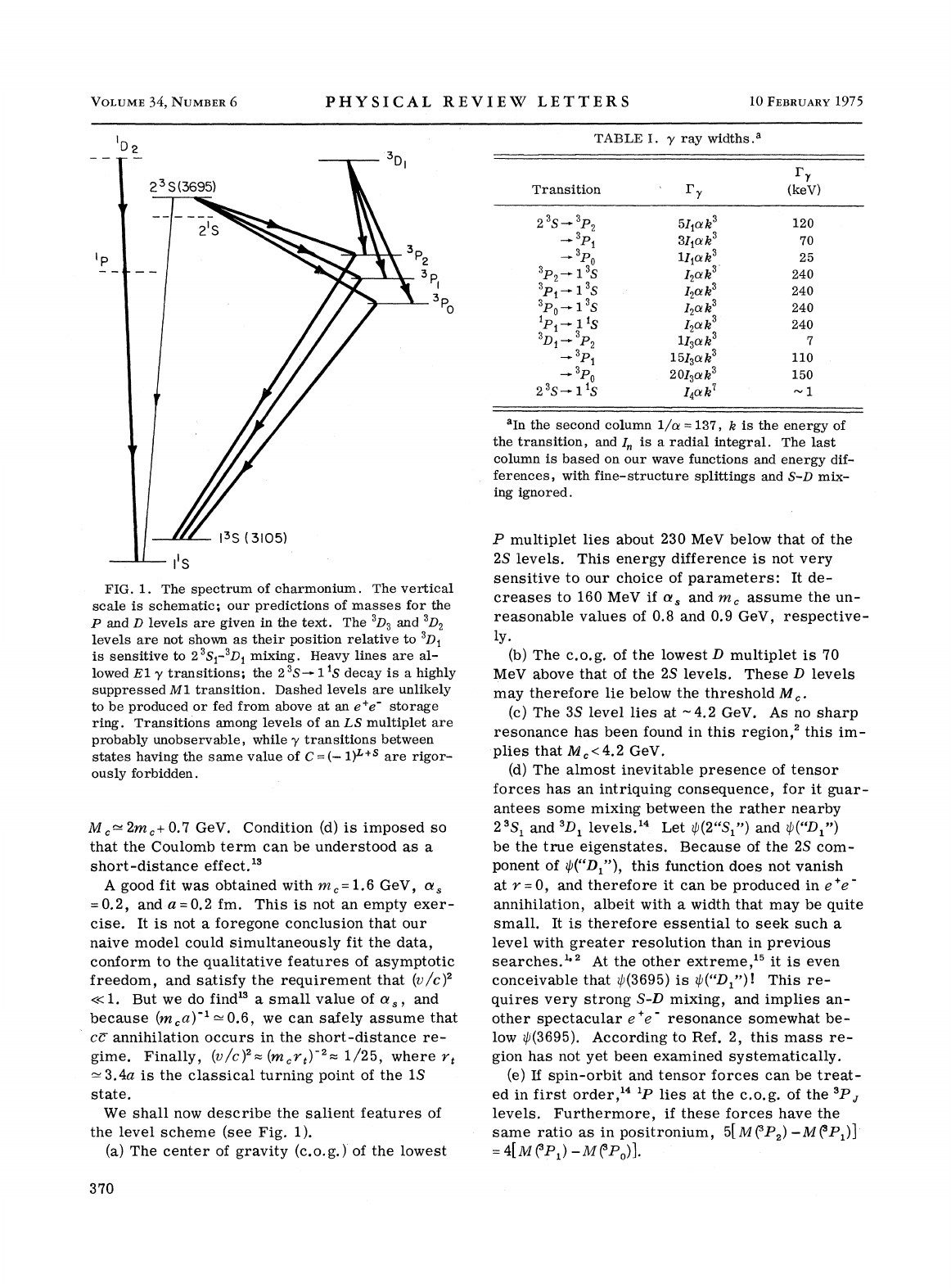 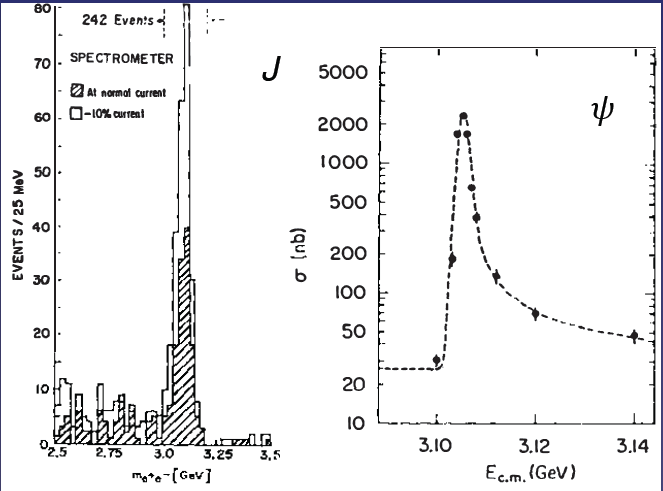 Solve NR Schrödinger eq. → spectrum
A. Pilloni – Prospects for Hadron Spectroscopy
59
[Speaker Notes: 2 slides su Zc, a Bes e a Belle
2 slide su tetraquark model: dall’hamiltoniana di Jaffe al calcolo delle masse
1 slide su molecular models, dove sono i carichi? (non in Tornqvist, si in Hanhart, vedere Braaten, citare Nefediev)
2 slides su decay channels, dove si dovrebbe vedere, e a seconda del modello, vedere qualche plot
1 slide su Y(4260), tetraquark? C’è lo strano (si vede la f0)
1 slide su Zc a cleo (anche il neutro)]
A charged charmonium-like resonance has been claimed by BESIII in 2013.
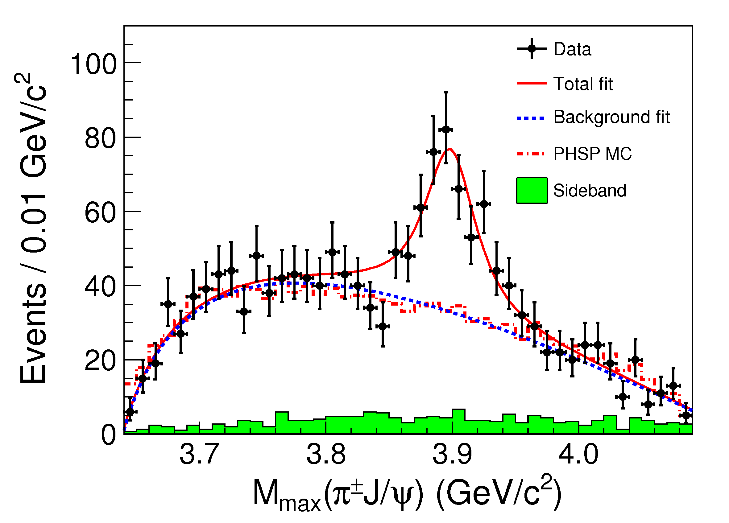 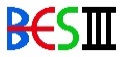 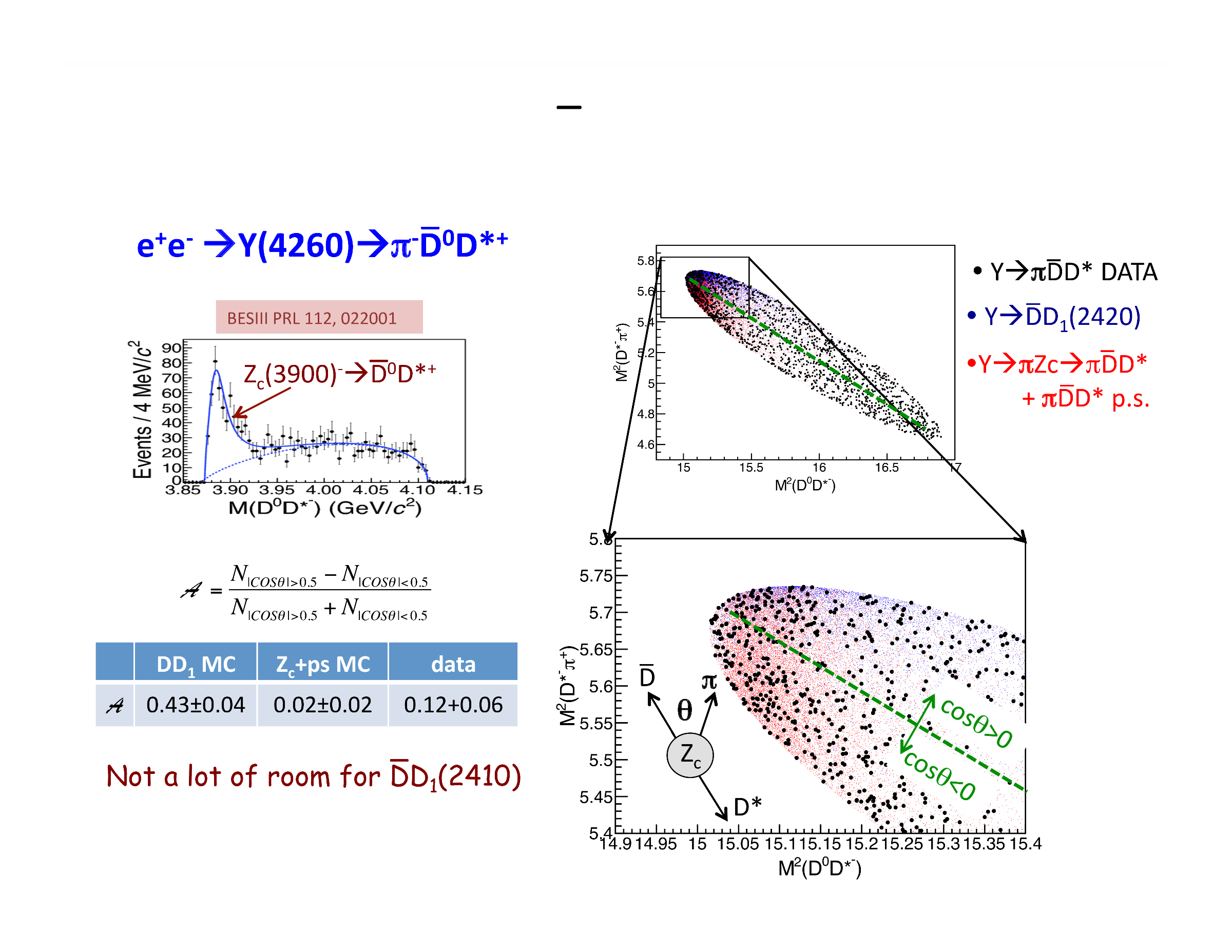 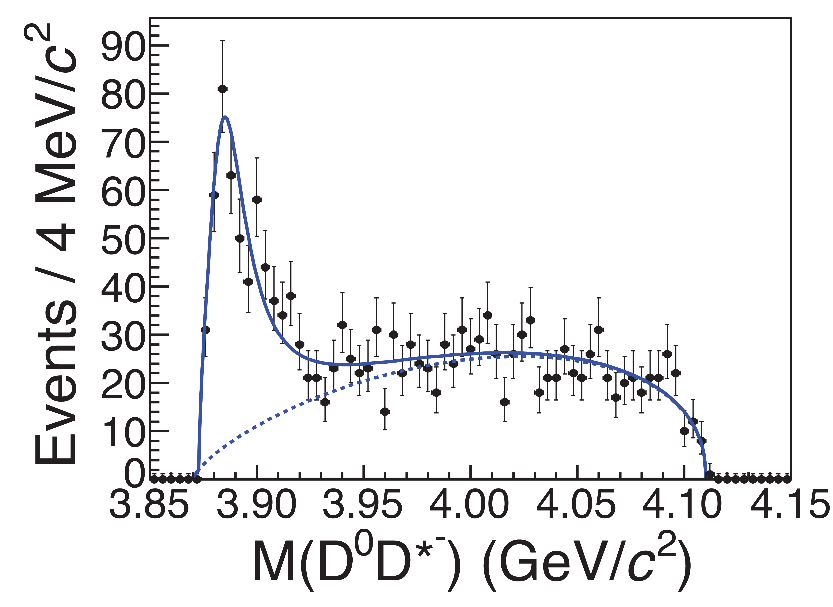 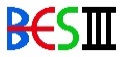 Such a state would require a minimal 4q content and would be manifestly exotic
A. Pilloni – Prospects for Hadron Spectroscopy
60
[Speaker Notes: Y(4260), M=4263 +- 5, Gamma = 95+-14
D_1(2420)^0, M=2421.3 ±0.6, Gamma =27.1 ±2.7
D_1(2420)^+-, M=2423.4 ±3.1, Gamma =25 ±6
I D_1 hanno J^P = 1^+
La molecola D_1 D sta 22 MeV sotto
Se la Y è D_1 D, il pione lega fortemente, come fa la Y a essere così larga?
Come funziona lo scambio del pione???]
One can test different parametrizations of the amplitude, which correspond todifferent singularities → different natures
AP et al. (JPAC), PLB772, 200
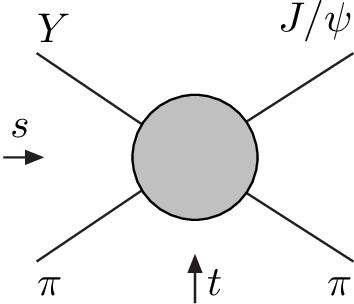 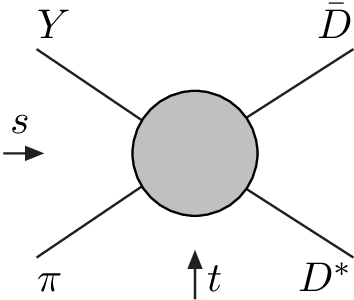 (anti)bound state,II/IV sheet pole
(«molecule»)
Triangle rescattering,logarithmic branching point
Resonance,III sheet pole
(«compact state»)
Tornqvist, Z.Phys. C61, 525
Swanson, Phys.Rept. 429
Hanhart et al. PRL111, 132003
Maiani et al., PRD71, 014028
Faccini et al., PRD87, 111102
Esposito et al., Phys.Rept. 668
Szczepaniak, PLB747, 410
A. Pilloni – Prospects for Hadron Spectroscopy
61
[Speaker Notes: Controlla la parte su Regge]
Fit: III
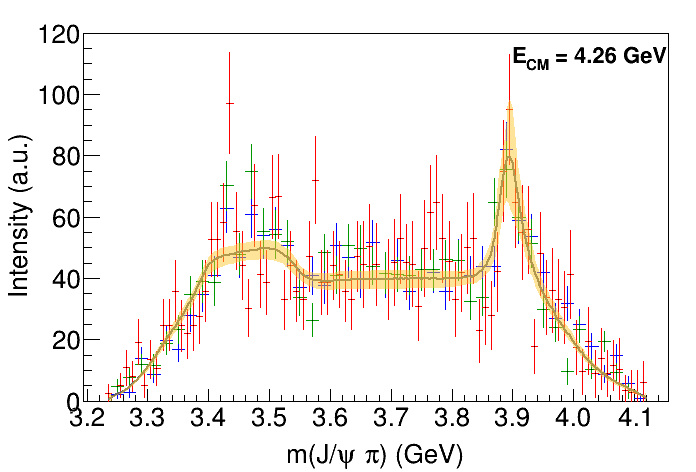 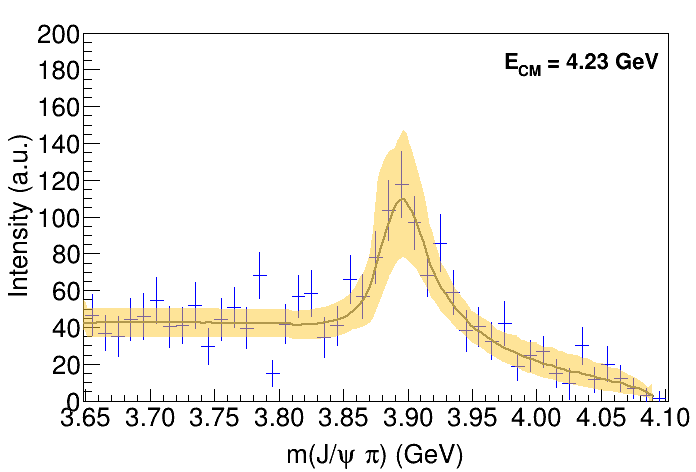 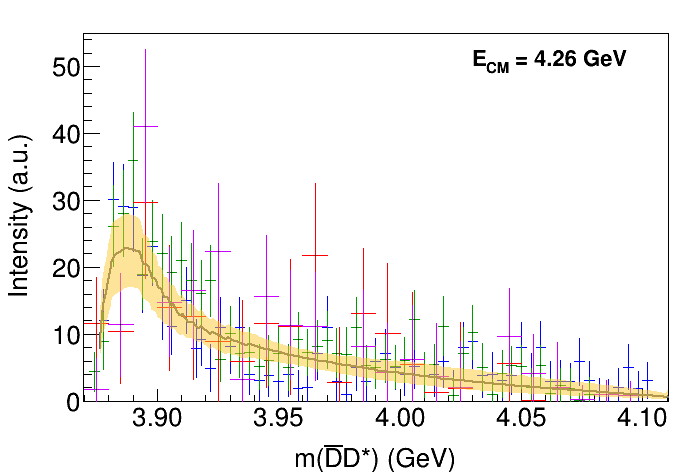 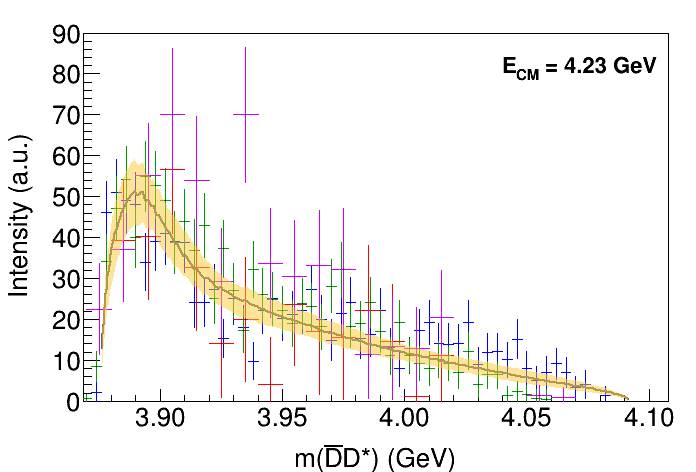 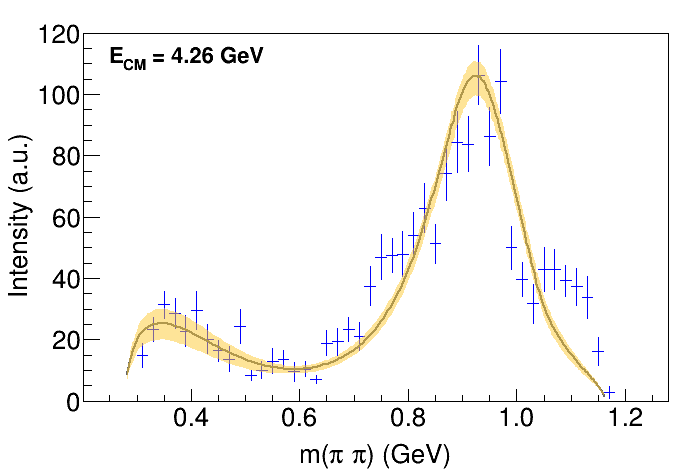 A. Pilloni – Prospects for Hadron Spectroscopy
62
[Speaker Notes: Controlla la parte su Regge]
Fit: III+tr.
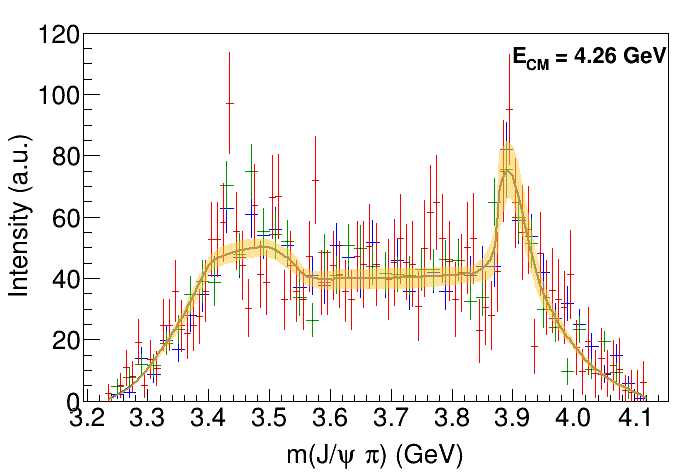 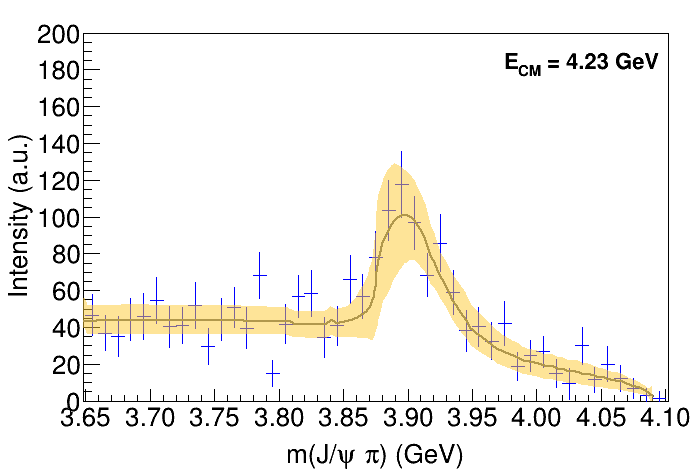 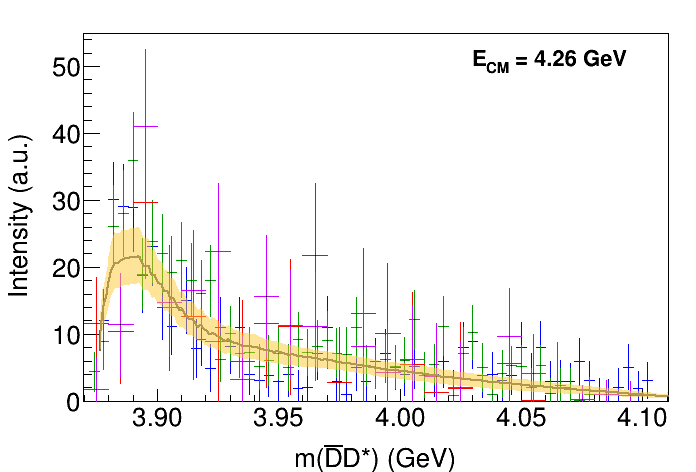 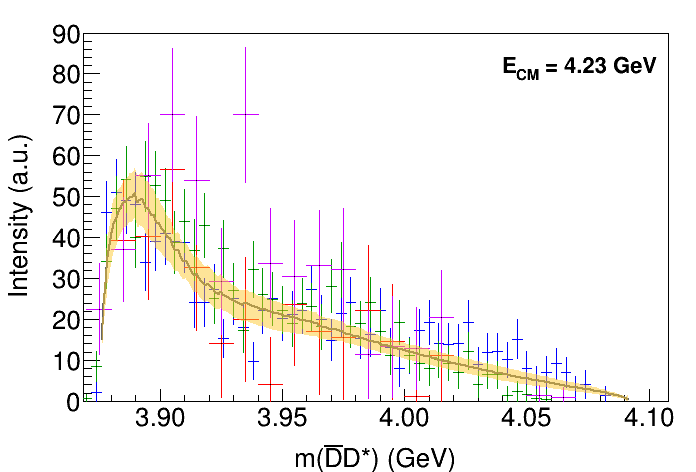 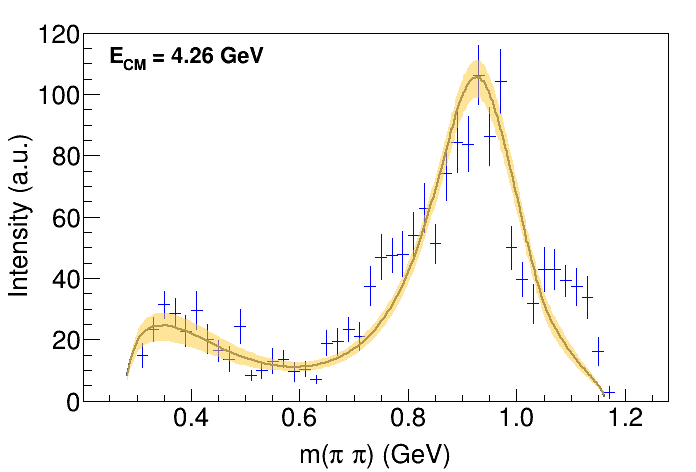 A. Pilloni – Prospects for Hadron Spectroscopy
63
[Speaker Notes: Controlla la parte su Regge]
Fit: IV+tr.
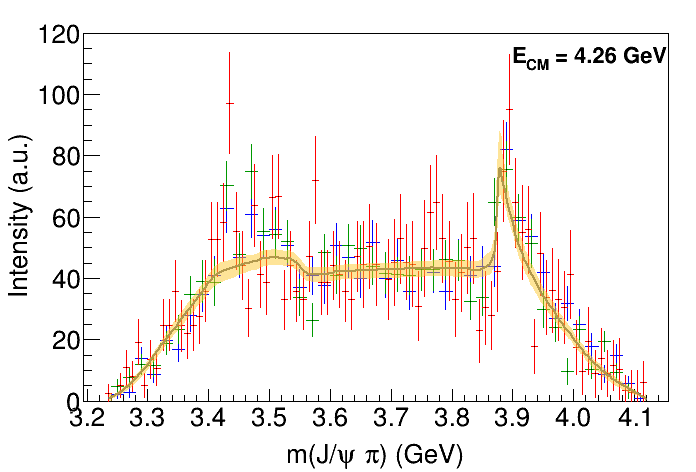 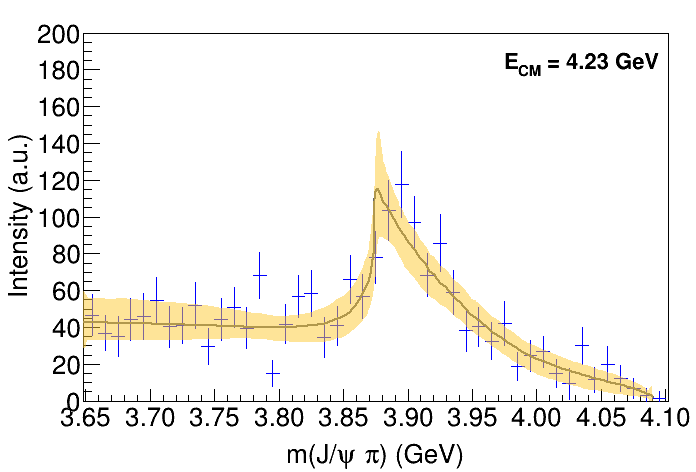 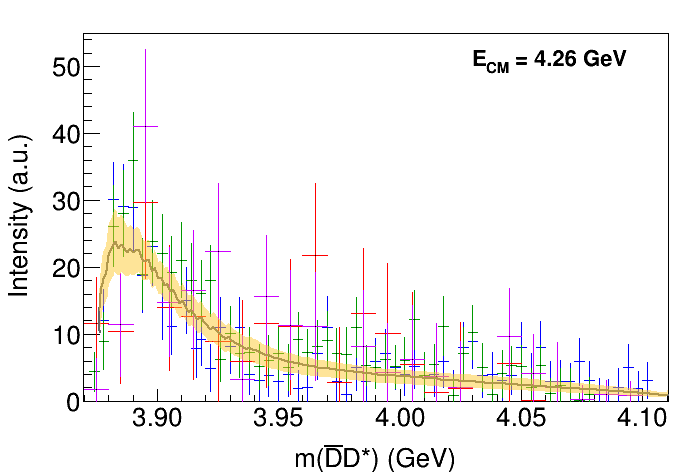 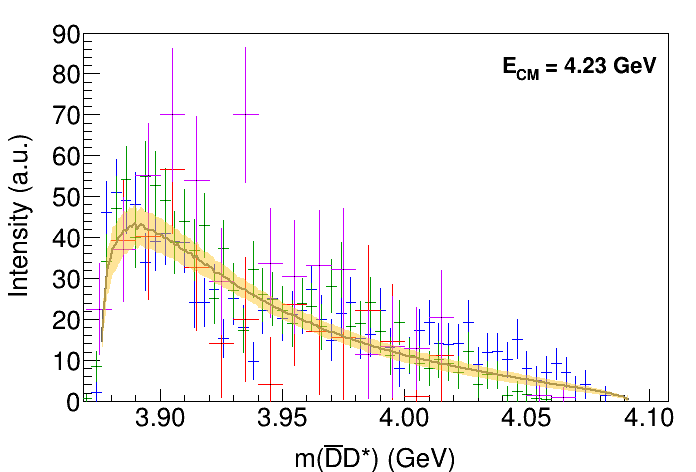 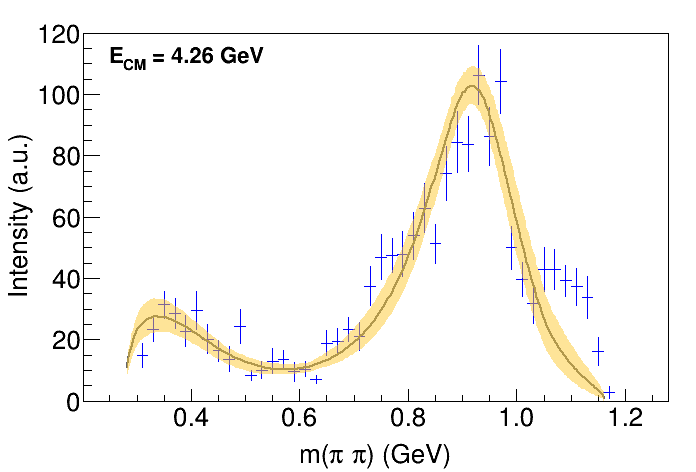 A. Pilloni – Prospects for Hadron Spectroscopy
64
[Speaker Notes: Controlla la parte su Regge]
Fit: tr.
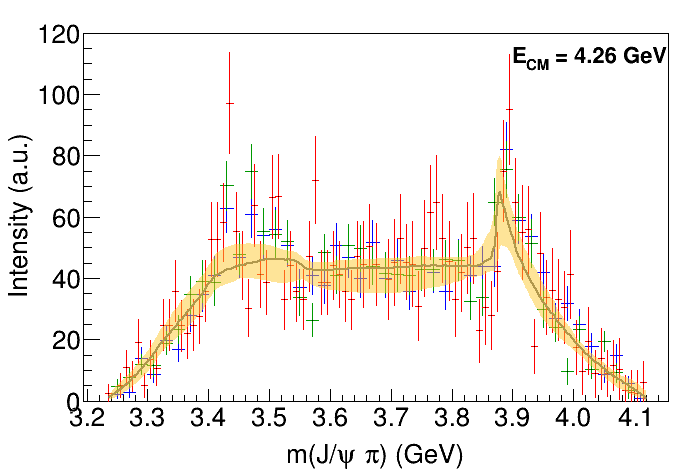 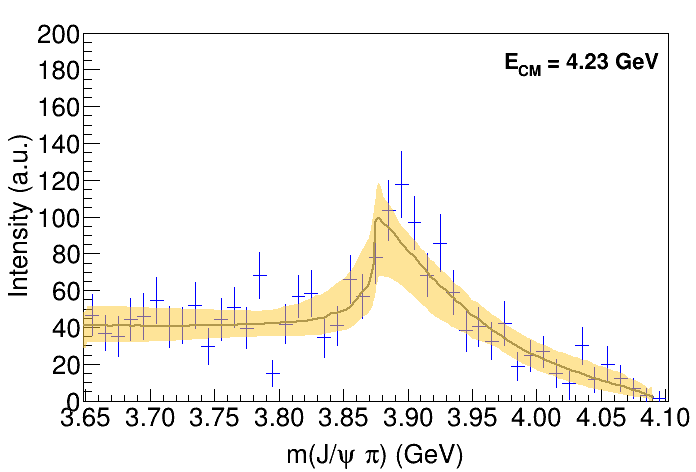 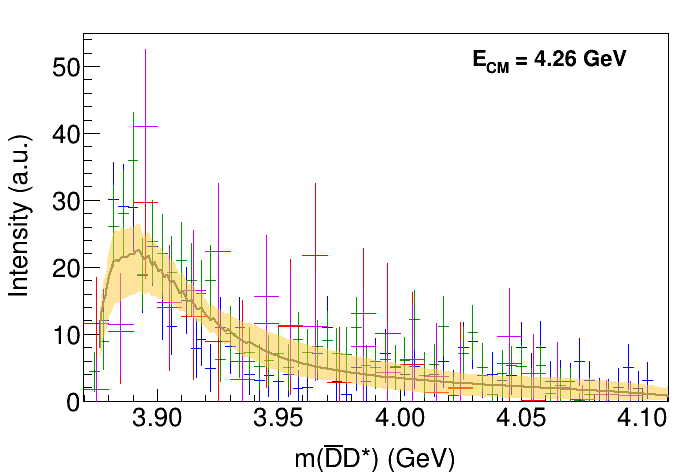 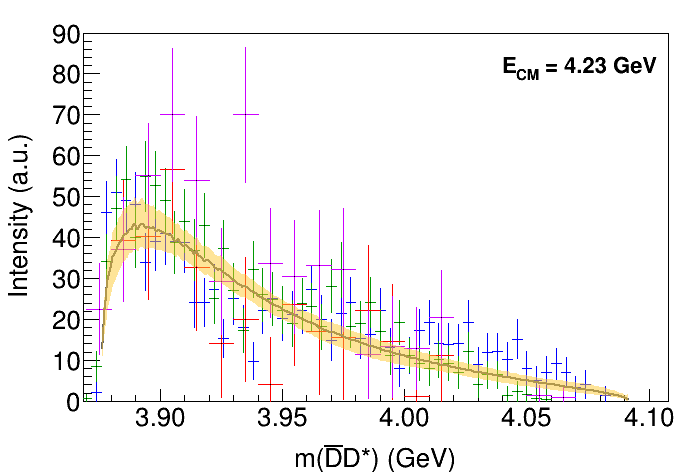 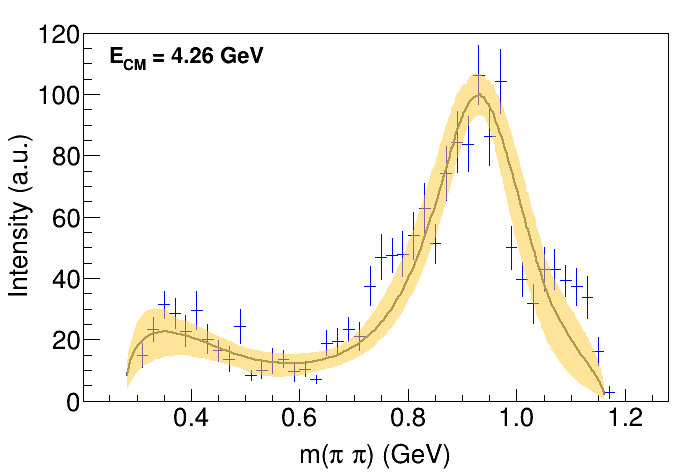 A. Pilloni – Prospects for Hadron Spectroscopy
65
[Speaker Notes: Controlla la parte su Regge]
Pole extraction
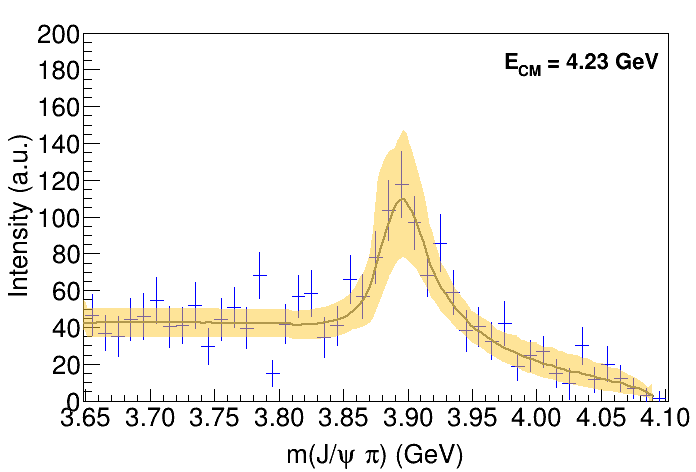 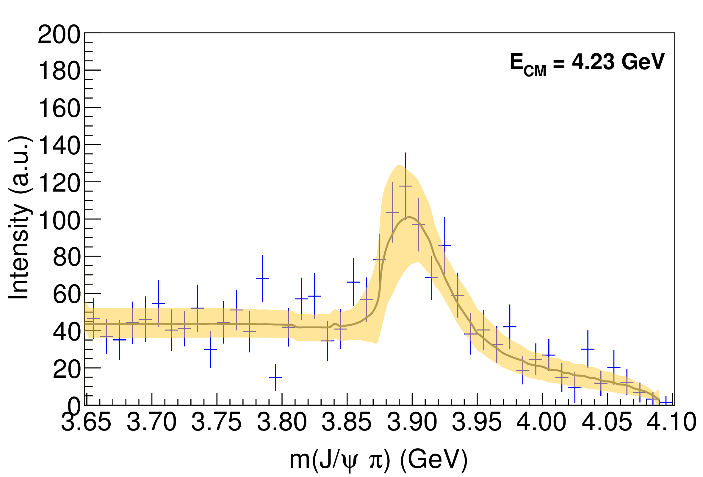 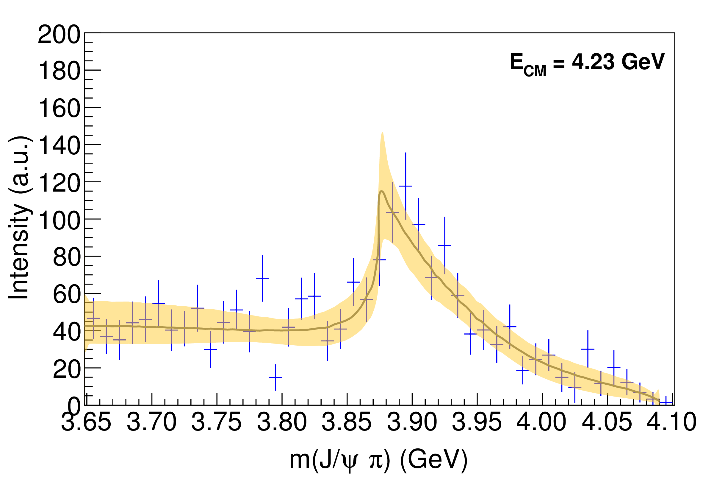 IV+tr.
III
III+tr.
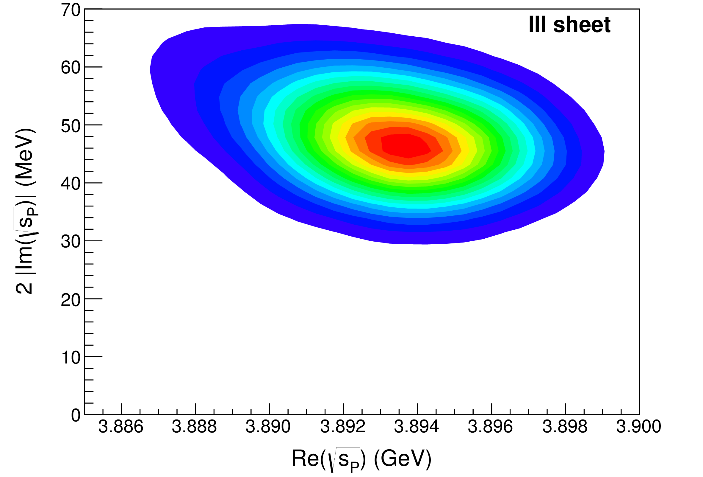 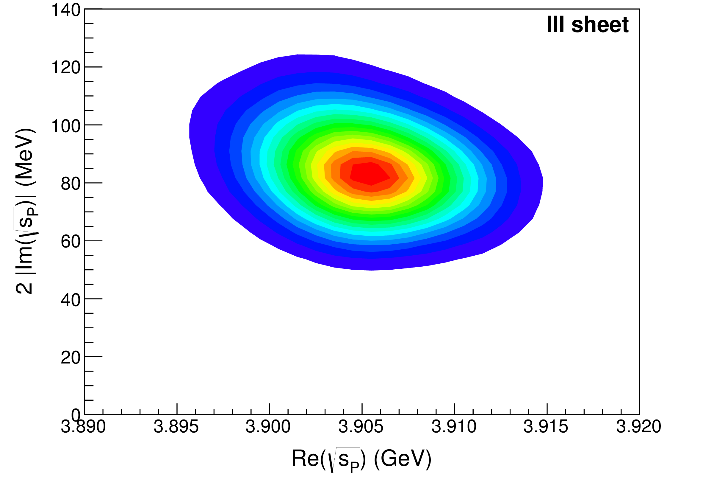 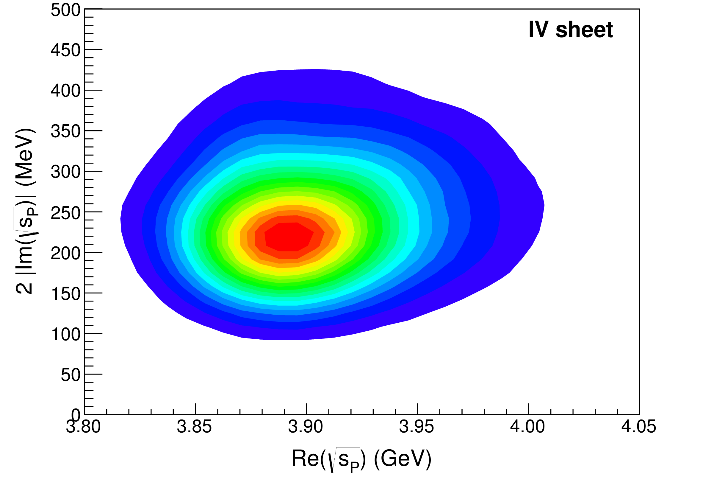 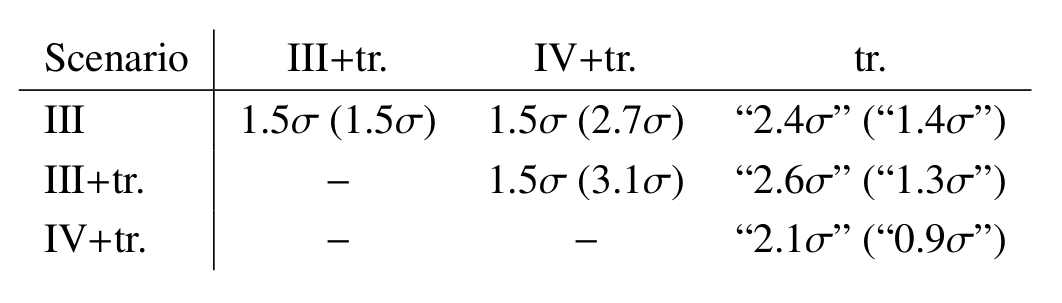 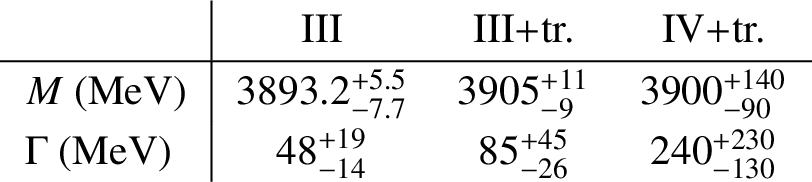 A. Pilloni – Prospects for Hadron Spectroscopy
66
Not conclusive at this stage
[Speaker Notes: Controlla la parte su Regge]
Finite energy sum rules
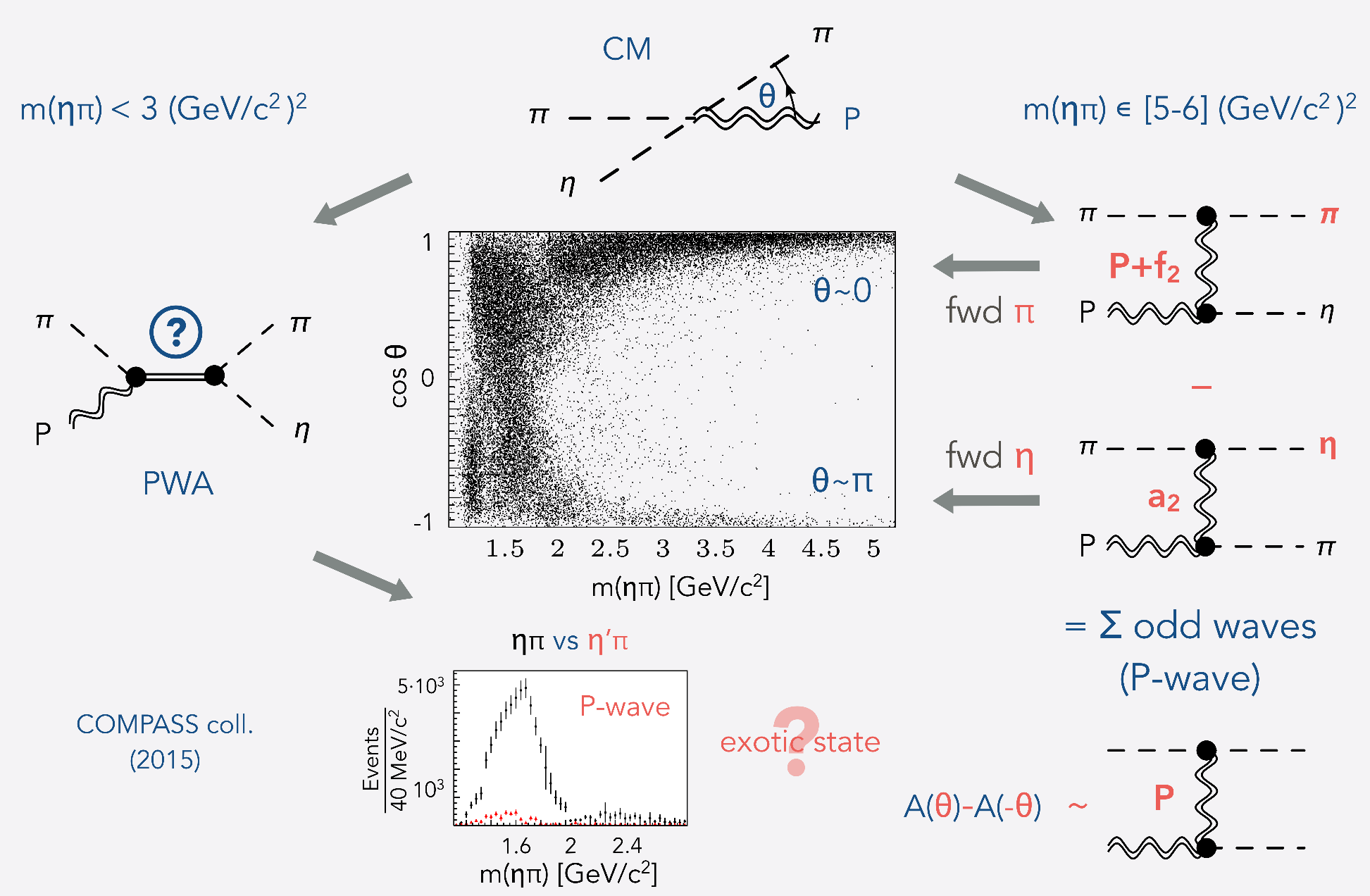 PWA in the low energy region
Resonance extraction
Analyticallyconnected
Regge exchanges at high energy
A. Pilloni – Prospects for Hadron Spectroscopy
67
[Speaker Notes: Controlla la parte su Regge]
Pole hunting
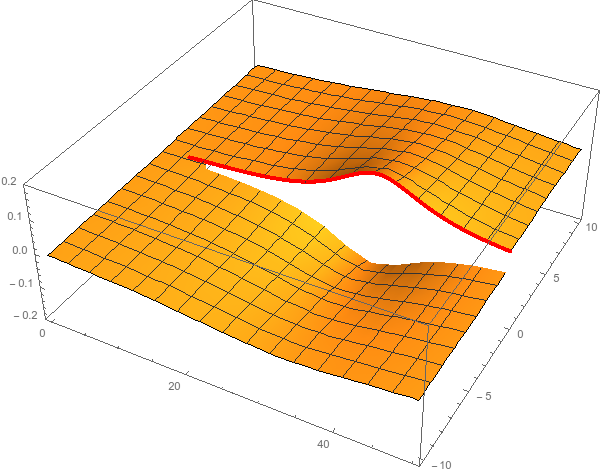 I sheet
Extracting physics information means to hunt for poles in the complex plane
Pole position → Mass and width
Residues → Couplings
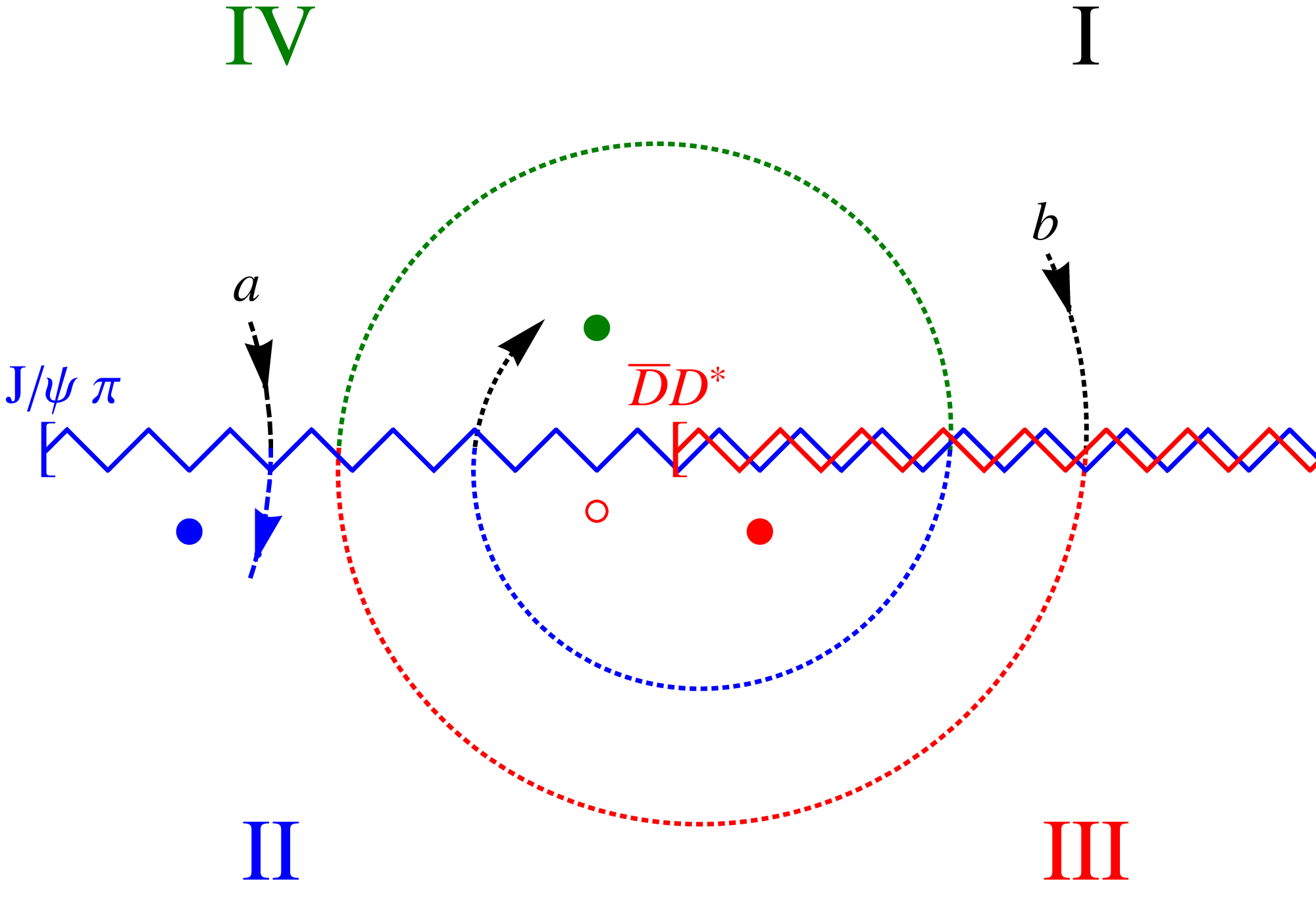 Virtual state
II sheet
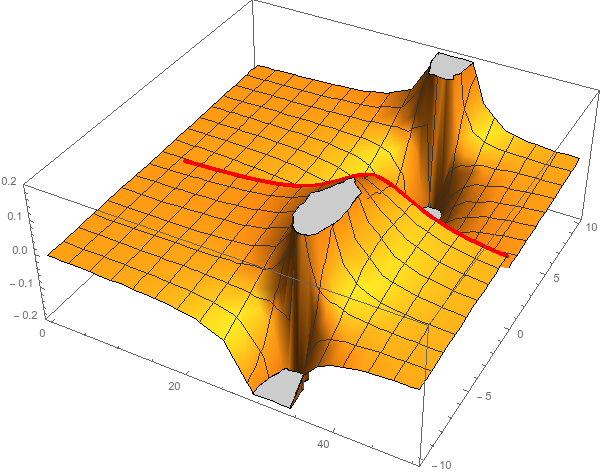 Bound state
Resonance
A. Pilloni – Prospects for Hadron Spectroscopy
68
[Speaker Notes: Controlla la parte su Regge]
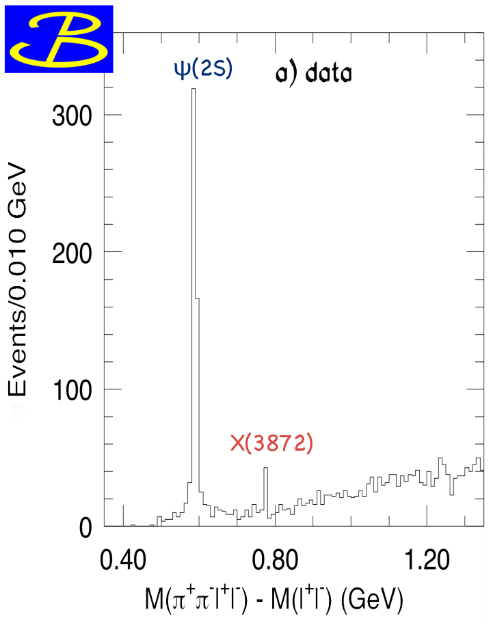 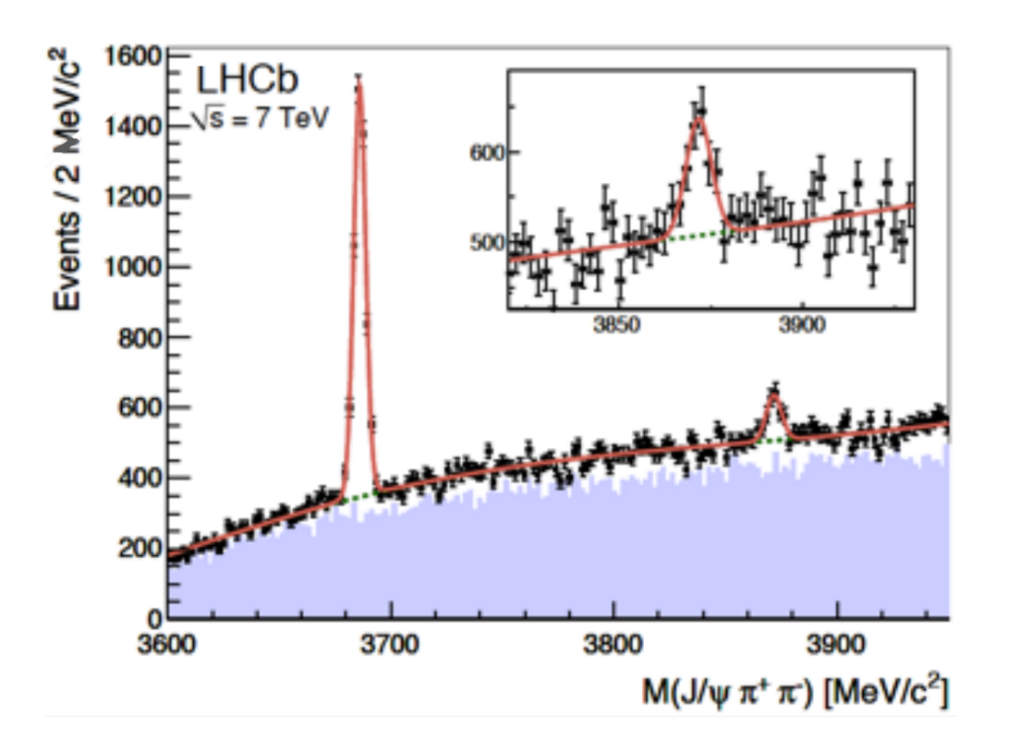 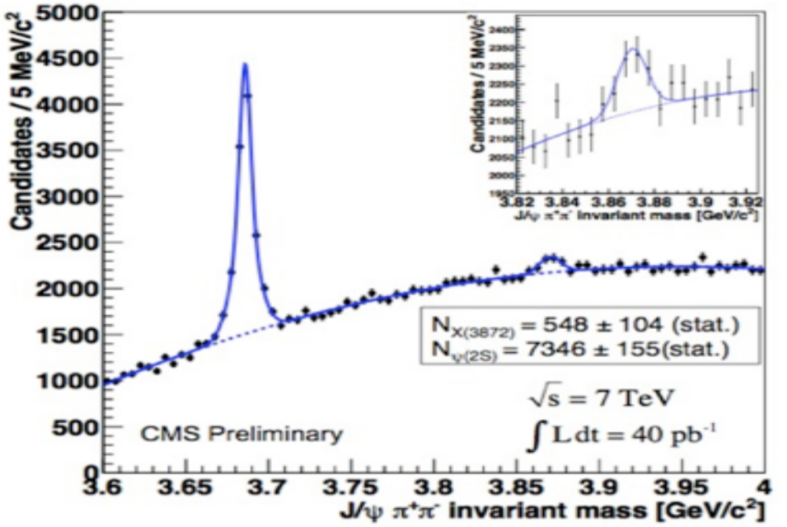 A. Pilloni – Prospects for Hadron Spectroscopy
69
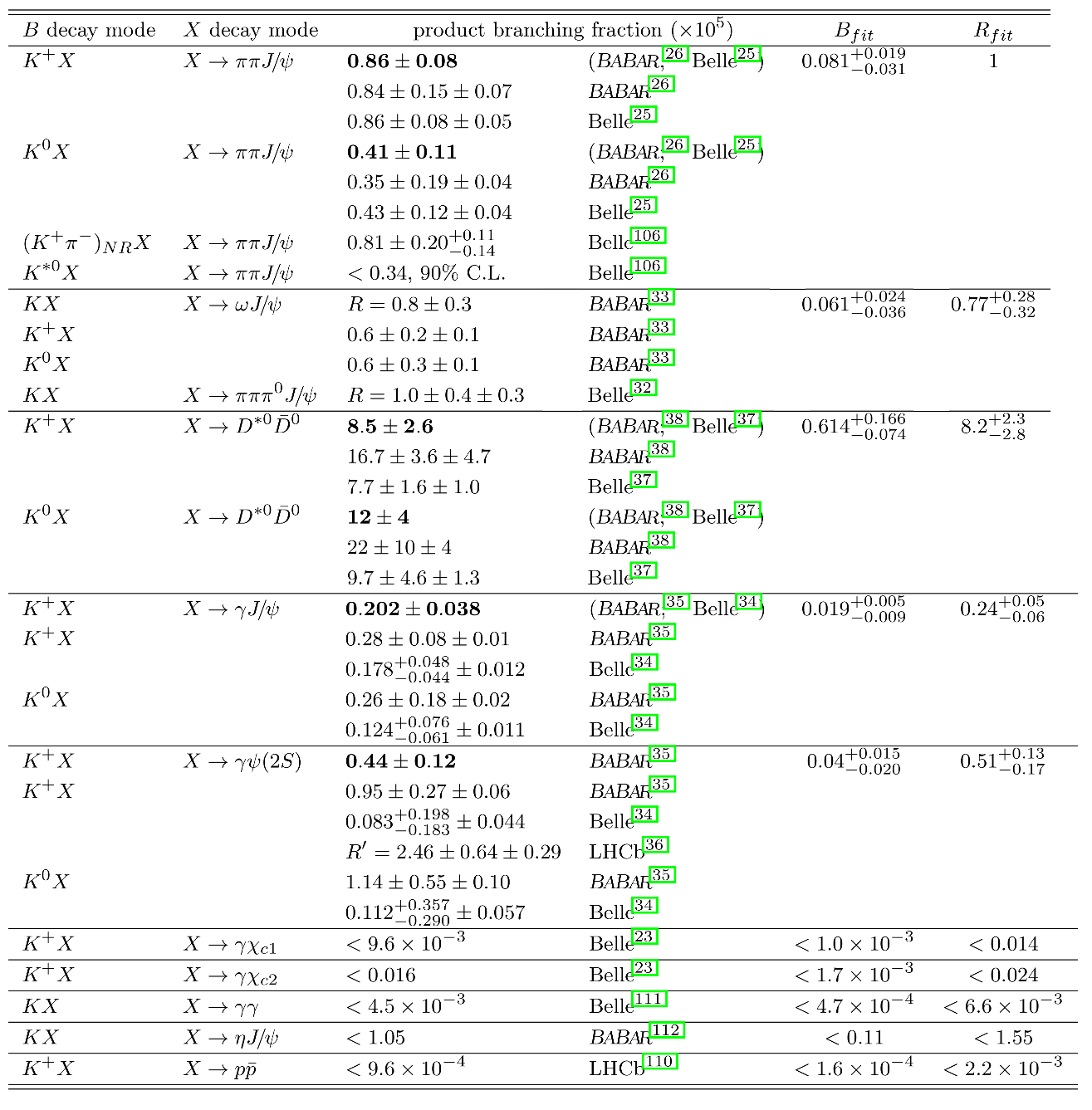 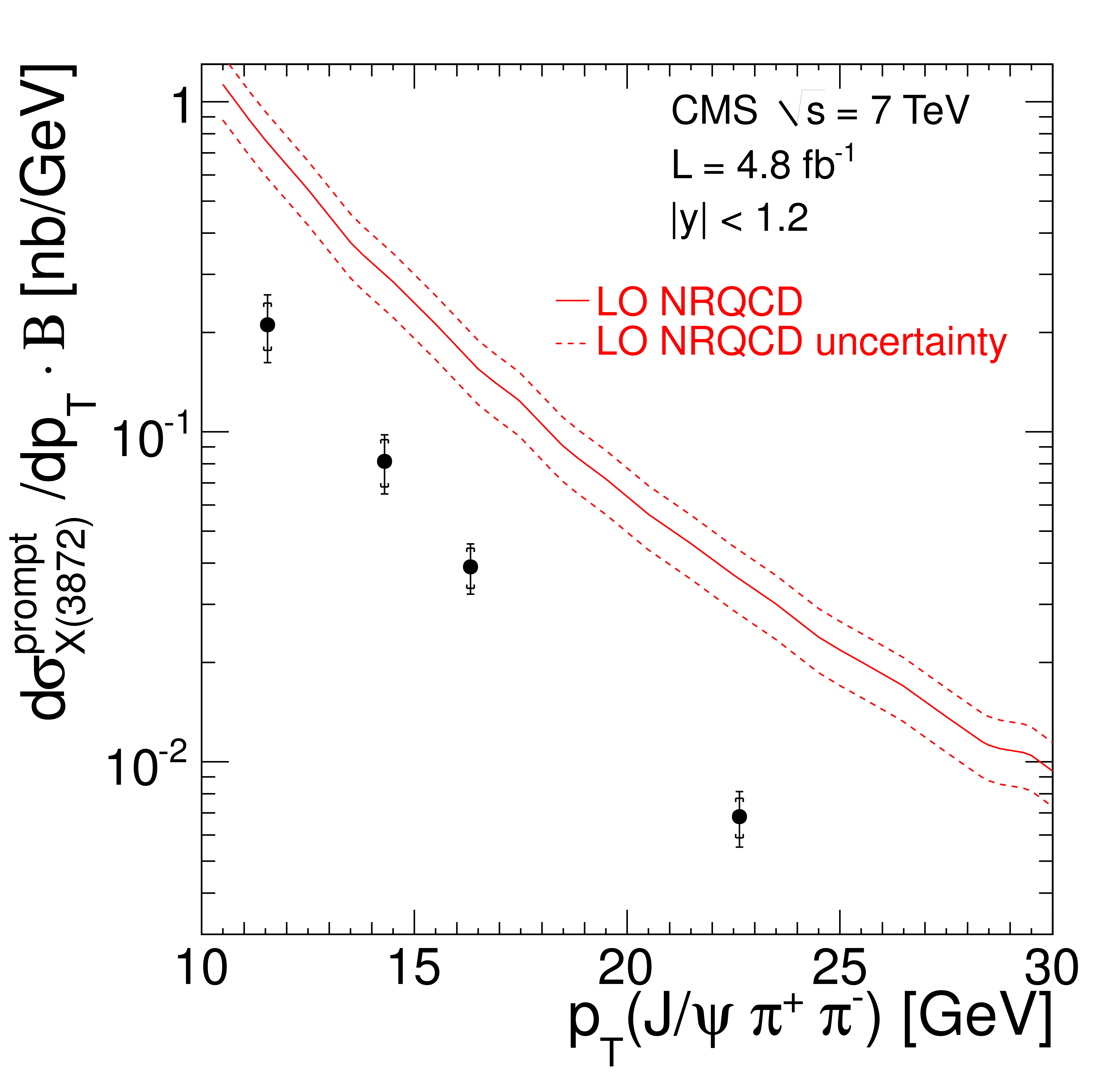 A. Pilloni – Prospects for Hadron Spectroscopy
70
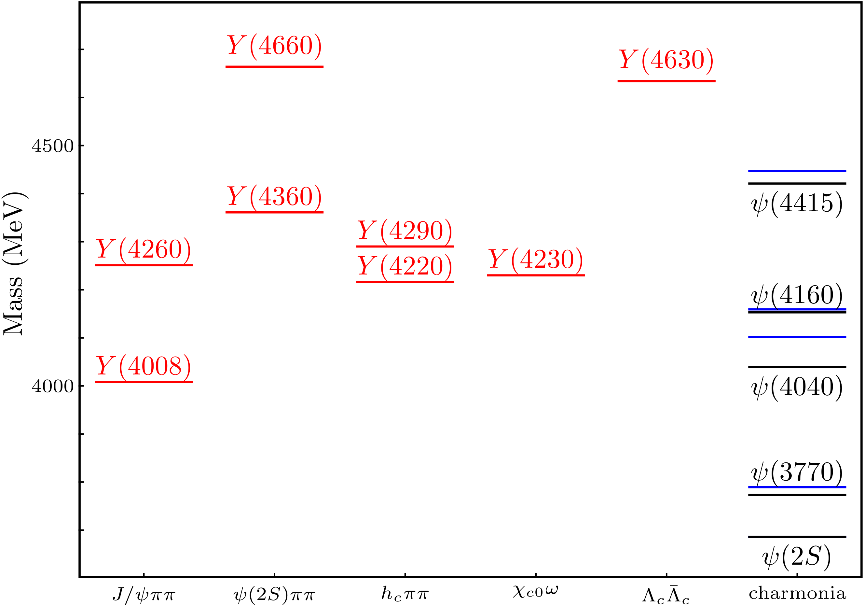 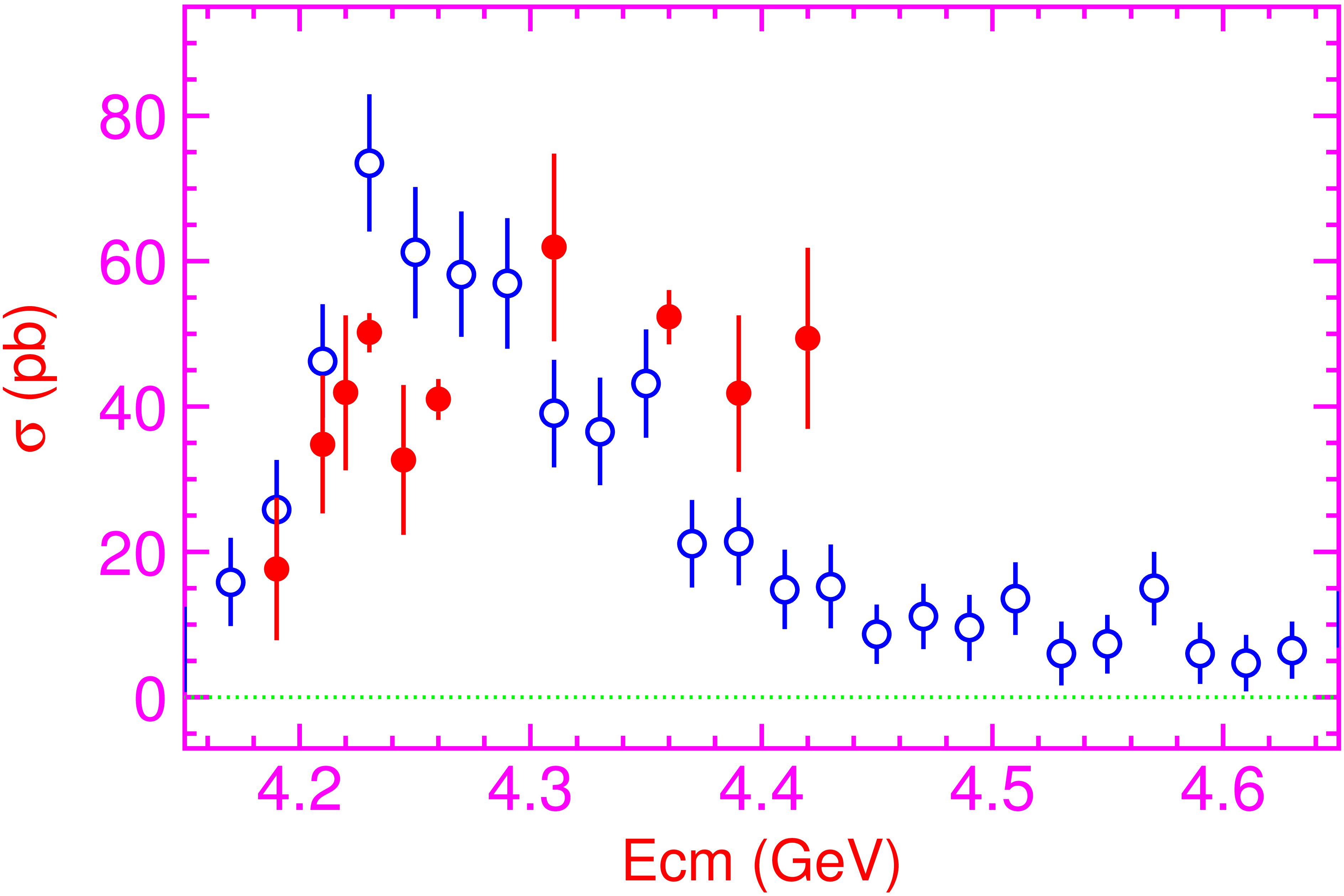 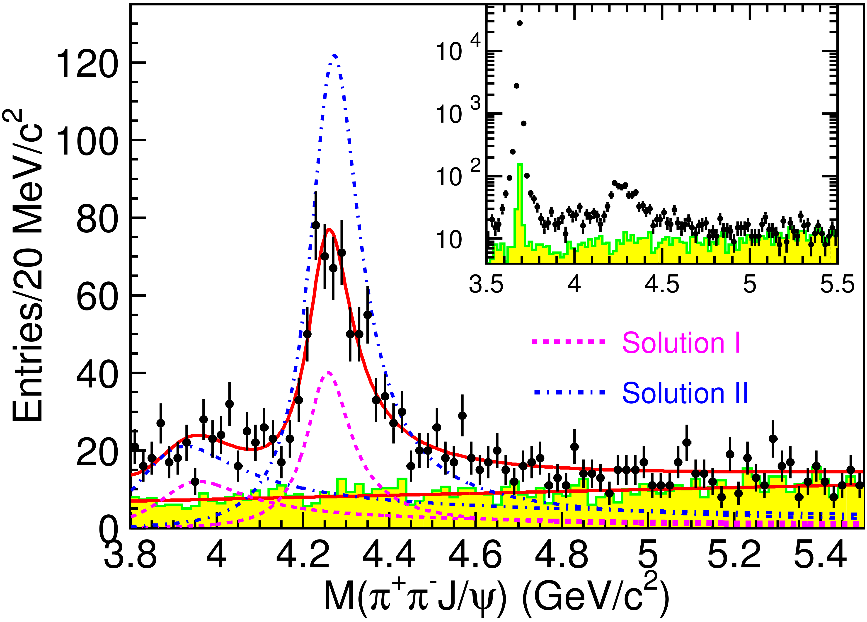 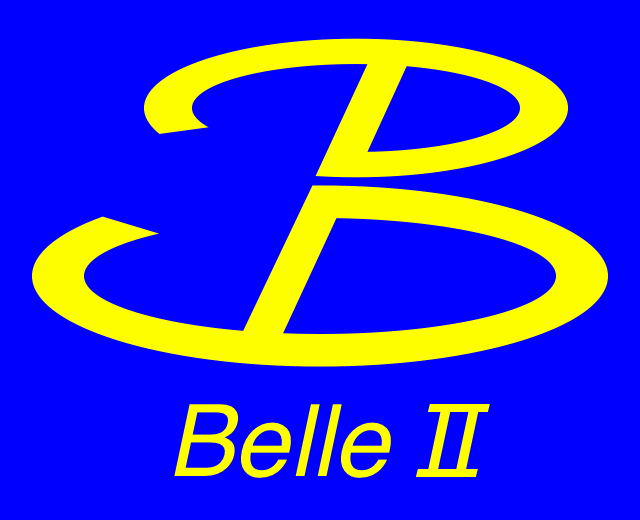 A. Pilloni – Prospects for Hadron Spectroscopy
71
[Speaker Notes: Y(4260), M=4263 +- 5, Gamma = 95+-14
D_1(2420)^0, M=2421.3 ±0.6, Gamma =27.1 ±2.7
D_1(2420)^+-, M=2423.4 ±3.1, Gamma =25 ±6
I D_1 hanno J^P = 1^+
La molecola D_1 D sta 22 MeV sotto
Se la Y è D_1 D, il pione lega fortemente, come fa la Y a essere così larga?
Come funziona lo scambio del pione???]
BESIII, PRL118, 092002 (2017)
BESIII, PRL118, 092001 (2017)
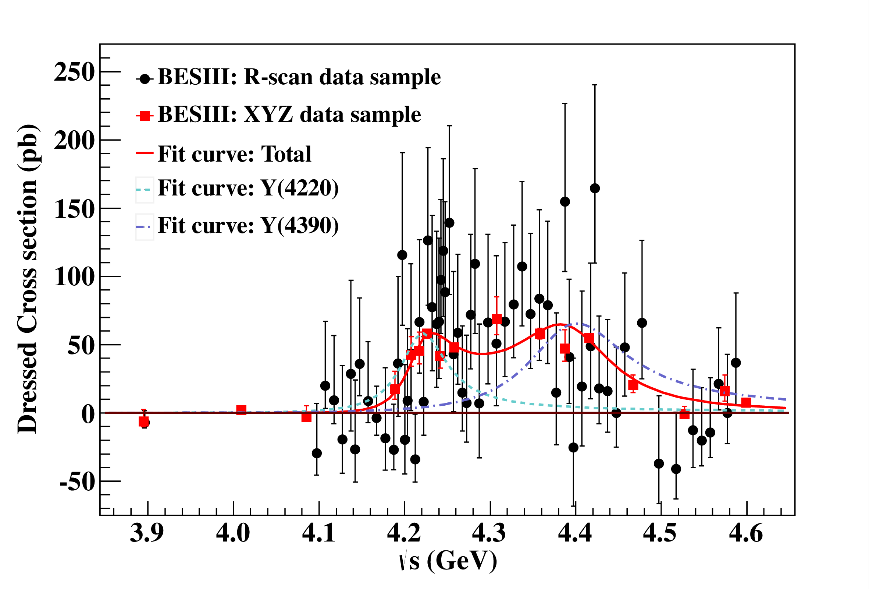 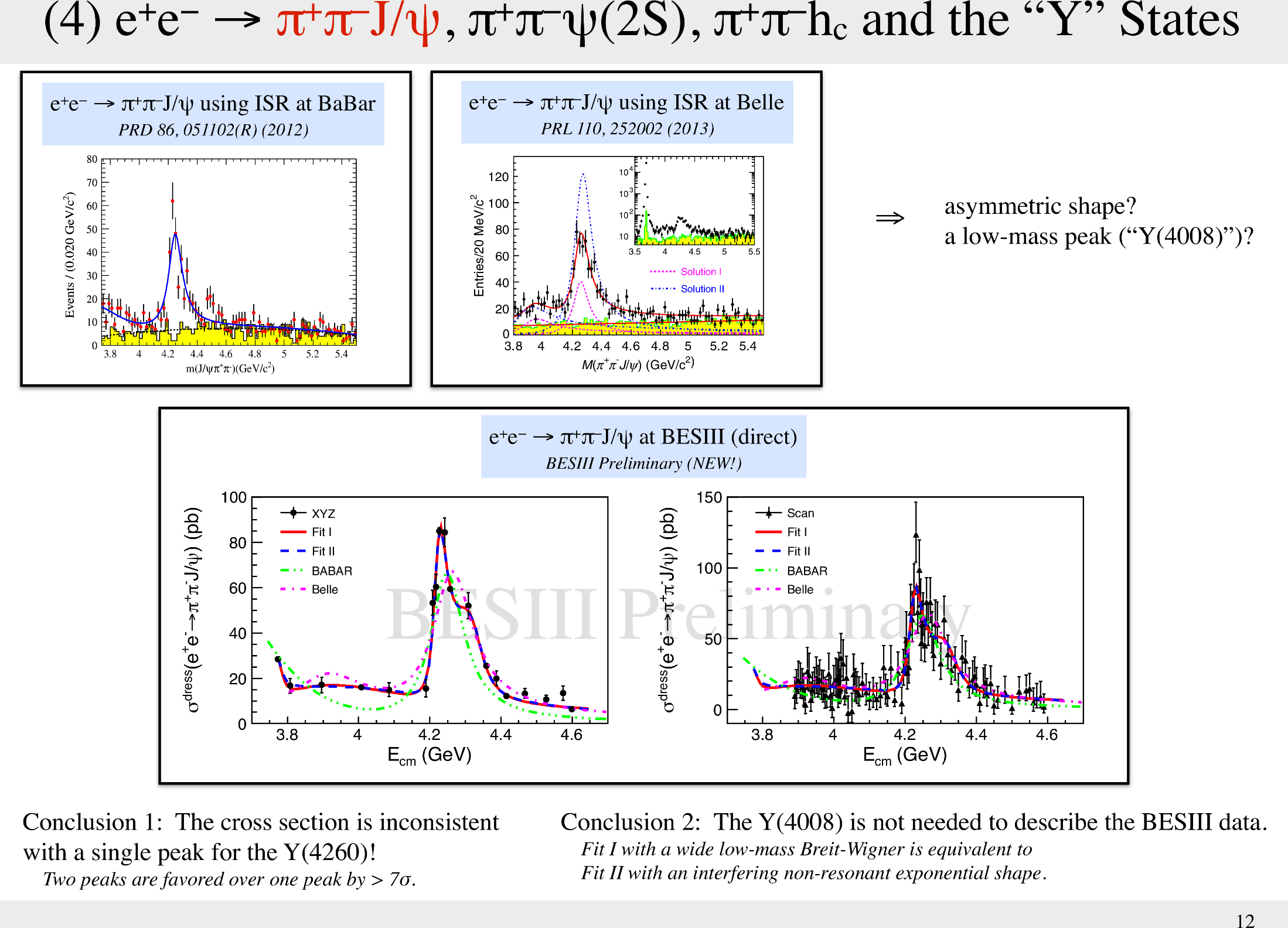 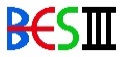 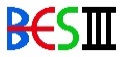 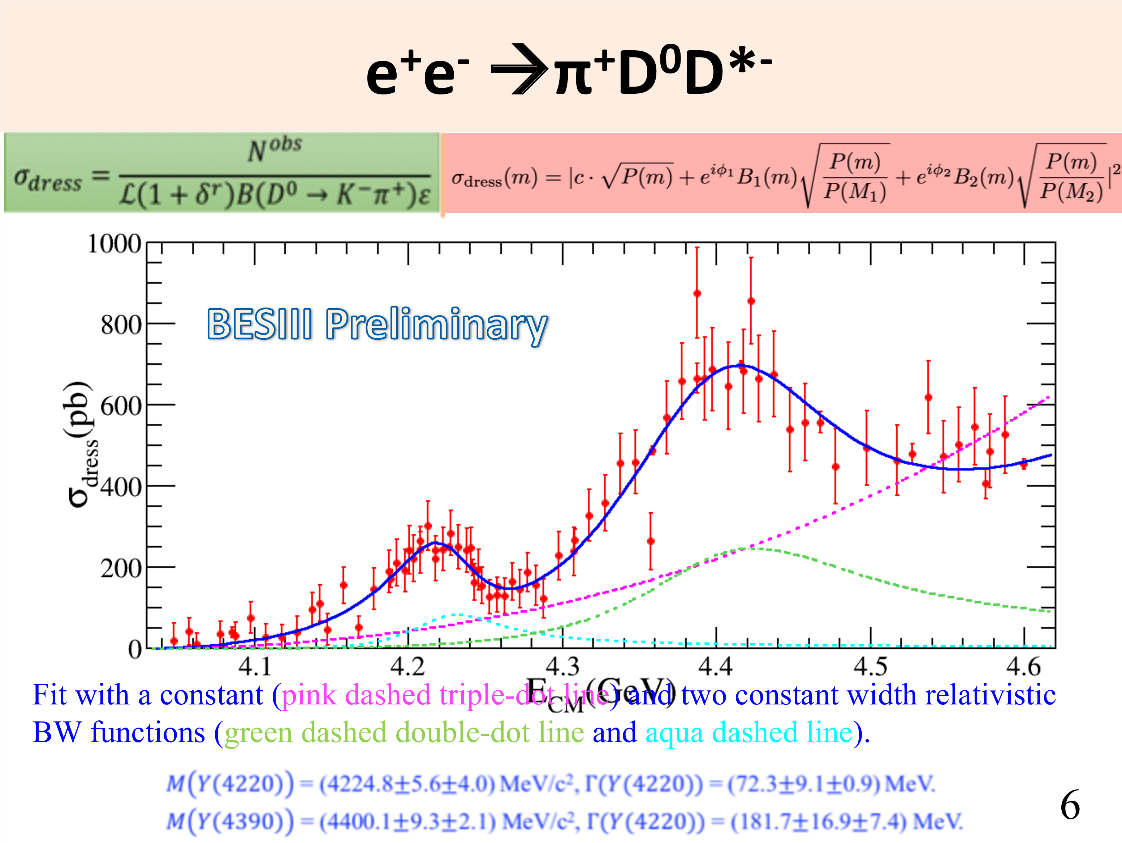 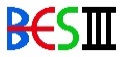 A. Pilloni – Prospects for Hadron Spectroscopy
72
[Speaker Notes: Y(4260), M=4263 +- 5, Gamma = 95+-14
D_1(2420)^0, M=2421.3 ±0.6, Gamma =27.1 ±2.7
D_1(2420)^+-, M=2423.4 ±3.1, Gamma =25 ±6
I D_1 hanno J^P = 1^+
La molecola D_1 D sta 22 MeV sotto
Se la Y è D_1 D, il pione lega fortemente, come fa la Y a essere così larga?
Come funziona lo scambio del pione???

Close propone che la Y è D_1 D^* col pione scambiato in onda S,
La Y però non va in Ds come se fosse tetraquark]
Charged quarkonium-like resonances have been found, 4q needed
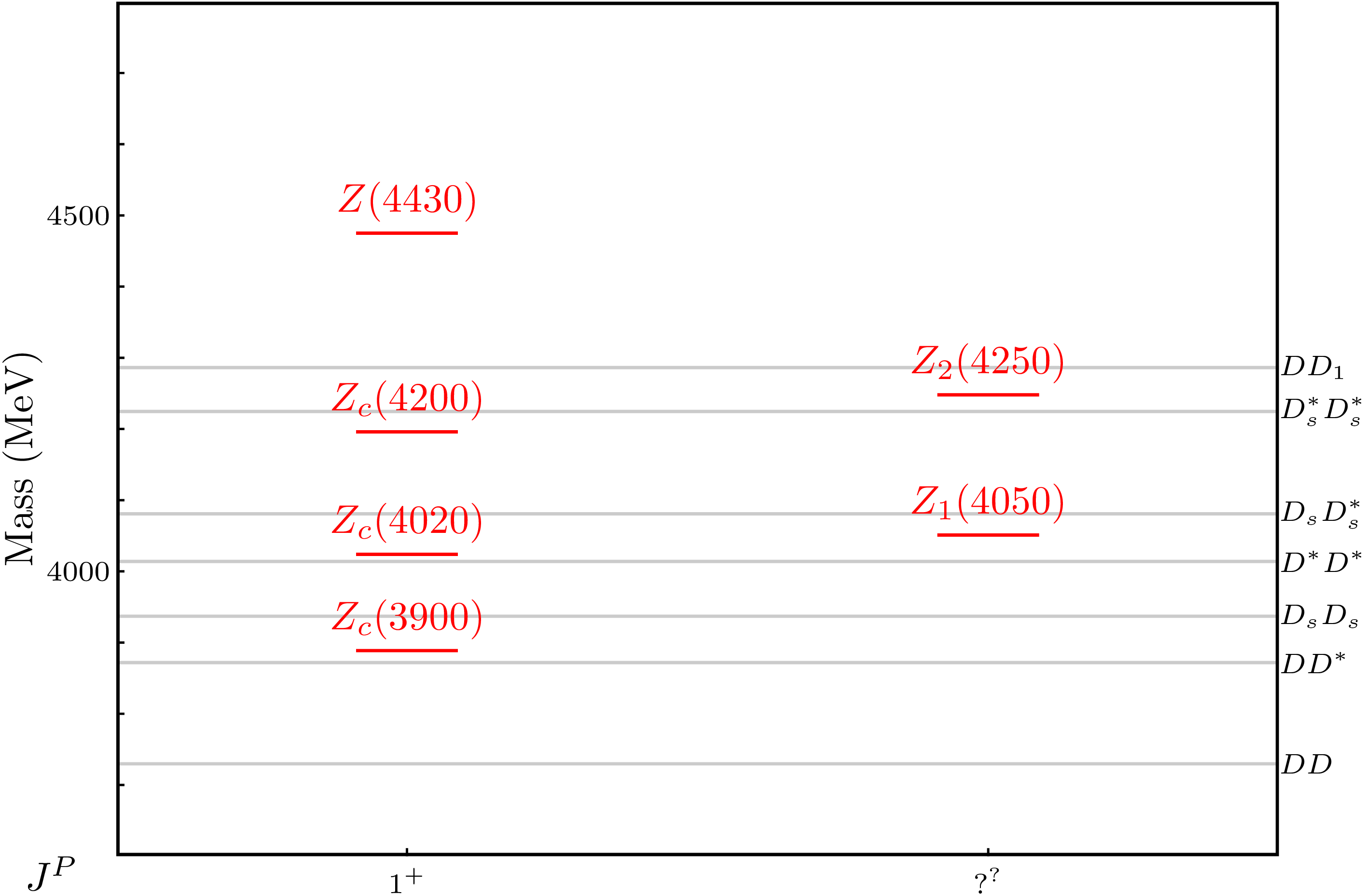 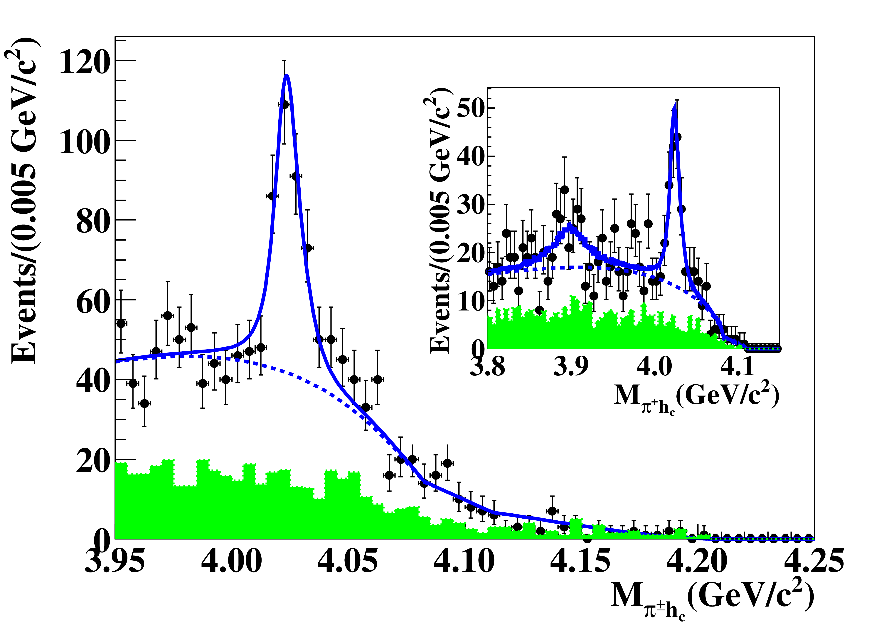 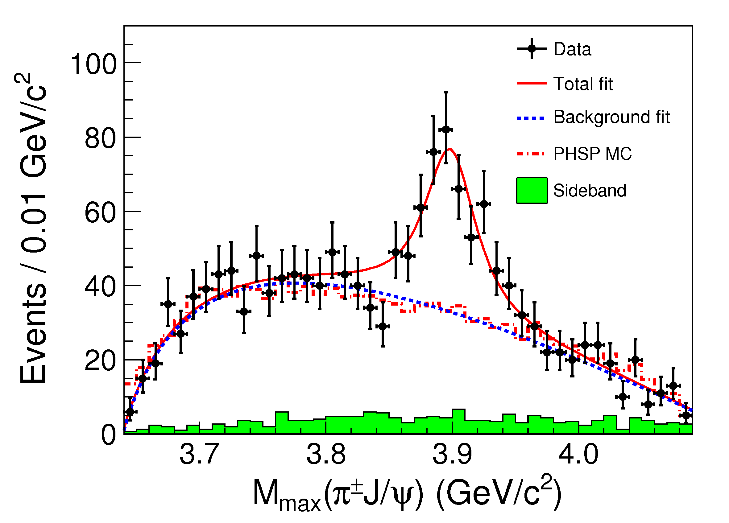 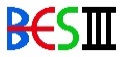 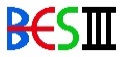 A. Pilloni – Prospects for Hadron Spectroscopy
73
[Speaker Notes: Y(4260), M=4263 +- 5, Gamma = 95+-14
D_1(2420)^0, M=2421.3 ±0.6, Gamma =27.1 ±2.7
D_1(2420)^+-, M=2423.4 ±3.1, Gamma =25 ±6
I D_1 hanno J^P = 1^+
La molecola D_1 D sta 22 MeV sotto
Se la Y è D_1 D, il pione lega fortemente, come fa la Y a essere così larga?
Come funziona lo scambio del pione???]
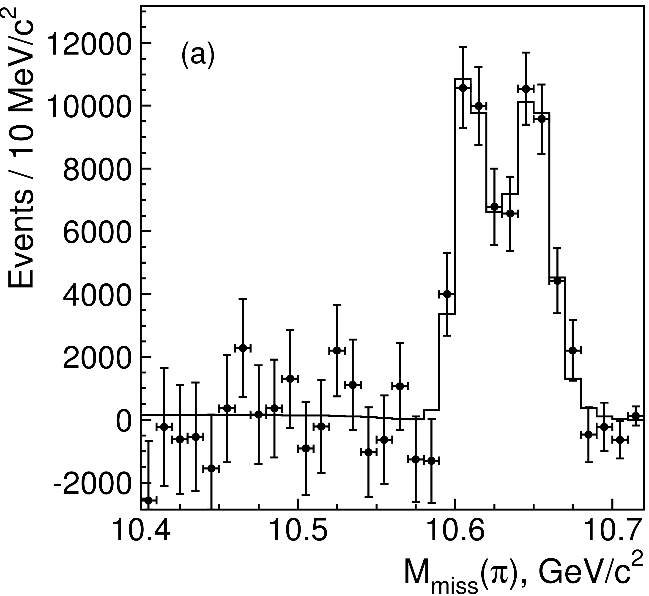 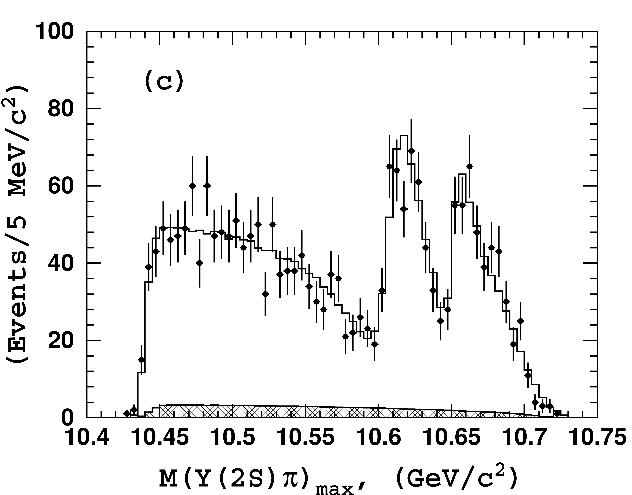 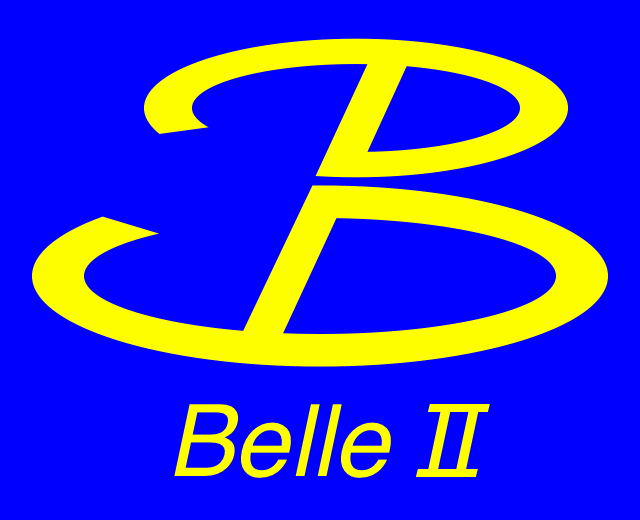 2 twin resonances!
A. Pilloni – Prospects for Hadron Spectroscopy
74
[Speaker Notes: Y(4260), M=4263 +- 5, Gamma = 95+-14
D_1(2420)^0, M=2421.3 ±0.6, Gamma =27.1 ±2.7
D_1(2420)^+-, M=2423.4 ±3.1, Gamma =25 ±6
I D_1 hanno J^P = 1^+
La molecola D_1 D sta 22 MeV sotto
Se la Y è D_1 D, il pione lega fortemente, come fa la Y a essere così larga?
Come funziona lo scambio del pione???]
Pentaquarks!
LHCb, PRL 115, 072001
LHCb, PRL 117, 082003
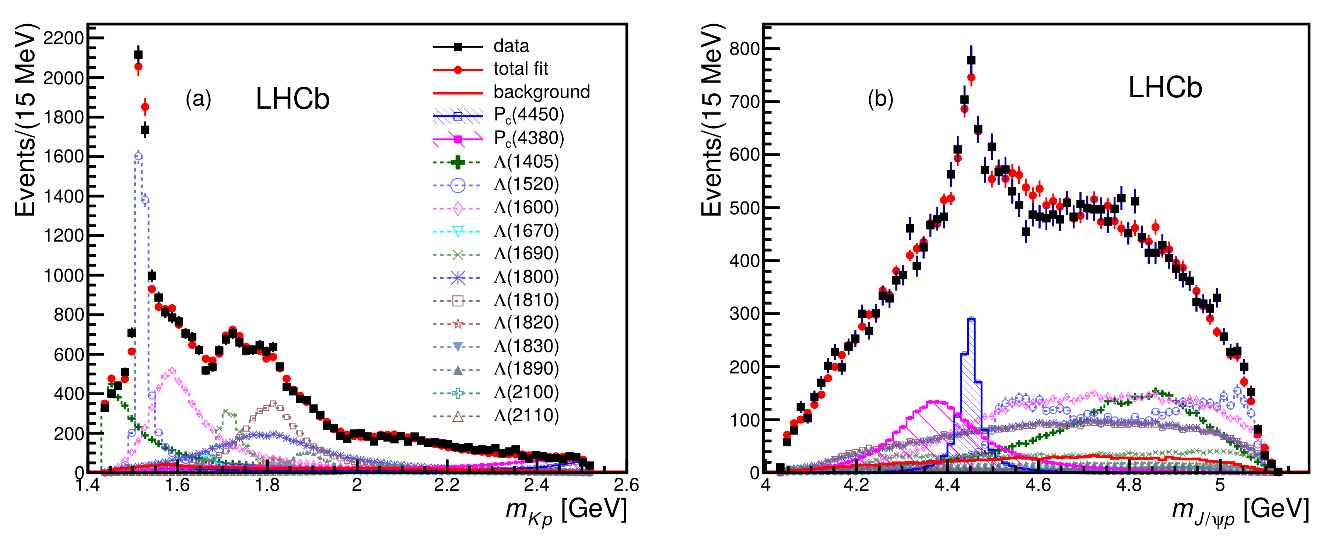 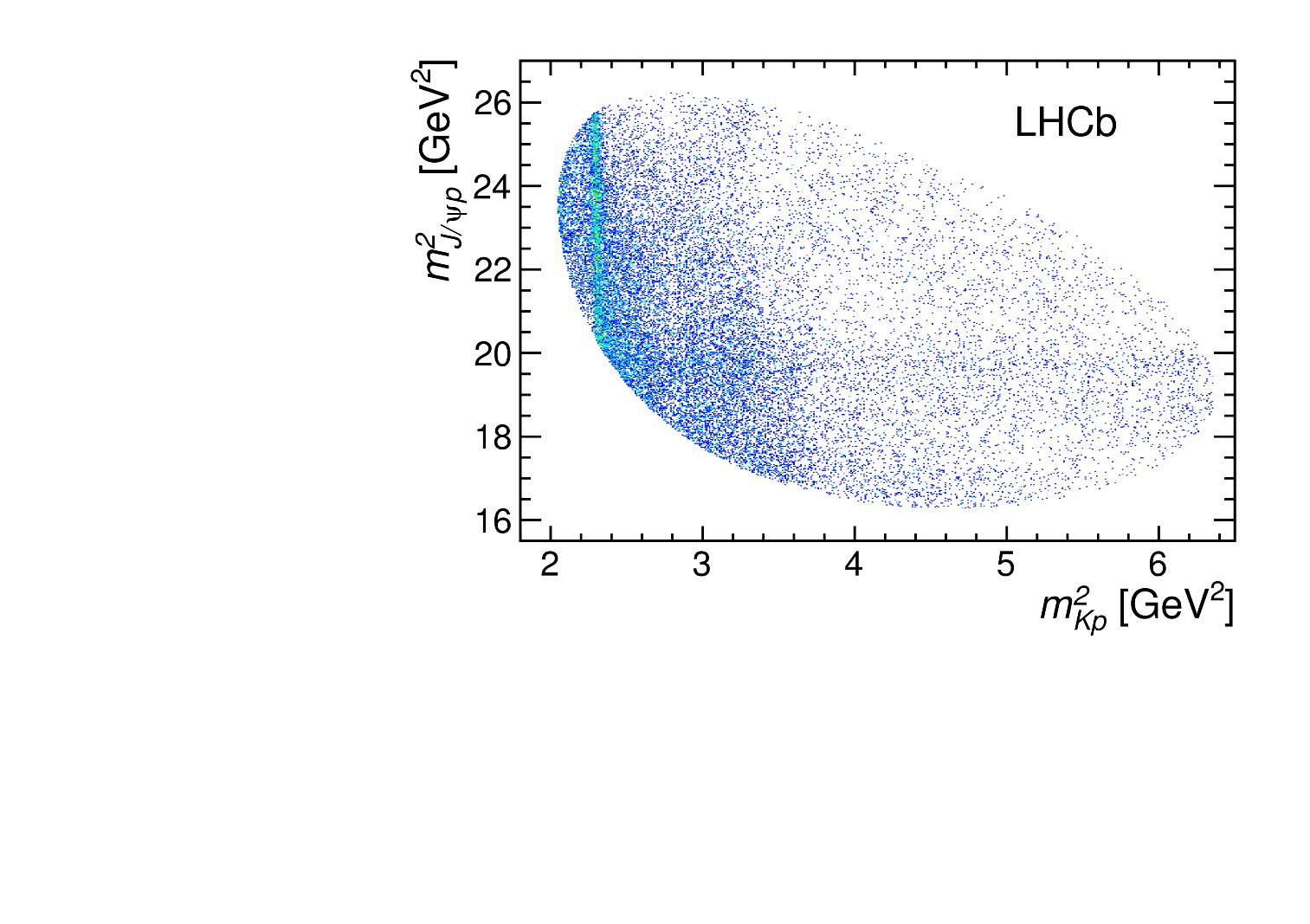 A. Pilloni – Prospects for Hadron Spectroscopy
75
[Speaker Notes: Y(4260), M=4263 +- 5, Gamma = 95+-14
D_1(2420)^0, M=2421.3 ±0.6, Gamma =27.1 ±2.7
D_1(2420)^+-, M=2423.4 ±3.1, Gamma =25 ±6
I D_1 hanno J^P = 1^+
La molecola D_1 D sta 22 MeV sotto
Se la Y è D_1 D, il pione lega fortemente, come fa la Y a essere così larga?
Come funziona lo scambio del pione???]
Pentaquarks!
LHCb, PRL 115, 072001
LHCb, PRL 117, 082003
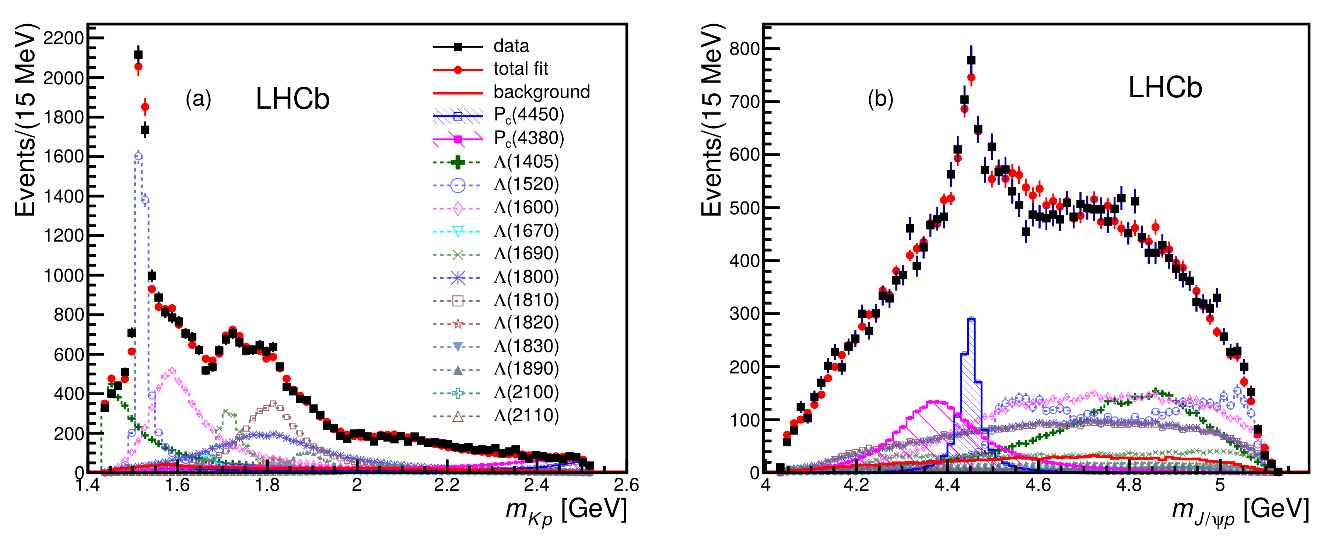 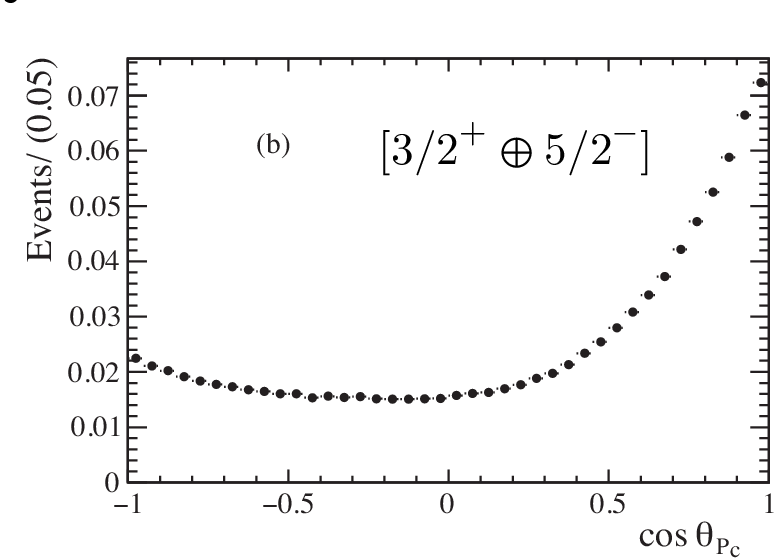 MC simul.
A. Pilloni – Prospects for Hadron Spectroscopy
76
[Speaker Notes: Y(4260), M=4263 +- 5, Gamma = 95+-14
D_1(2420)^0, M=2421.3 ±0.6, Gamma =27.1 ±2.7
D_1(2420)^+-, M=2423.4 ±3.1, Gamma =25 ±6
I D_1 hanno J^P = 1^+
La molecola D_1 D sta 22 MeV sotto
Se la Y è D_1 D, il pione lega fortemente, come fa la Y a essere così larga?
Come funziona lo scambio del pione???]
New pentaquarks discovered
LHCb, PRL 122, 222001
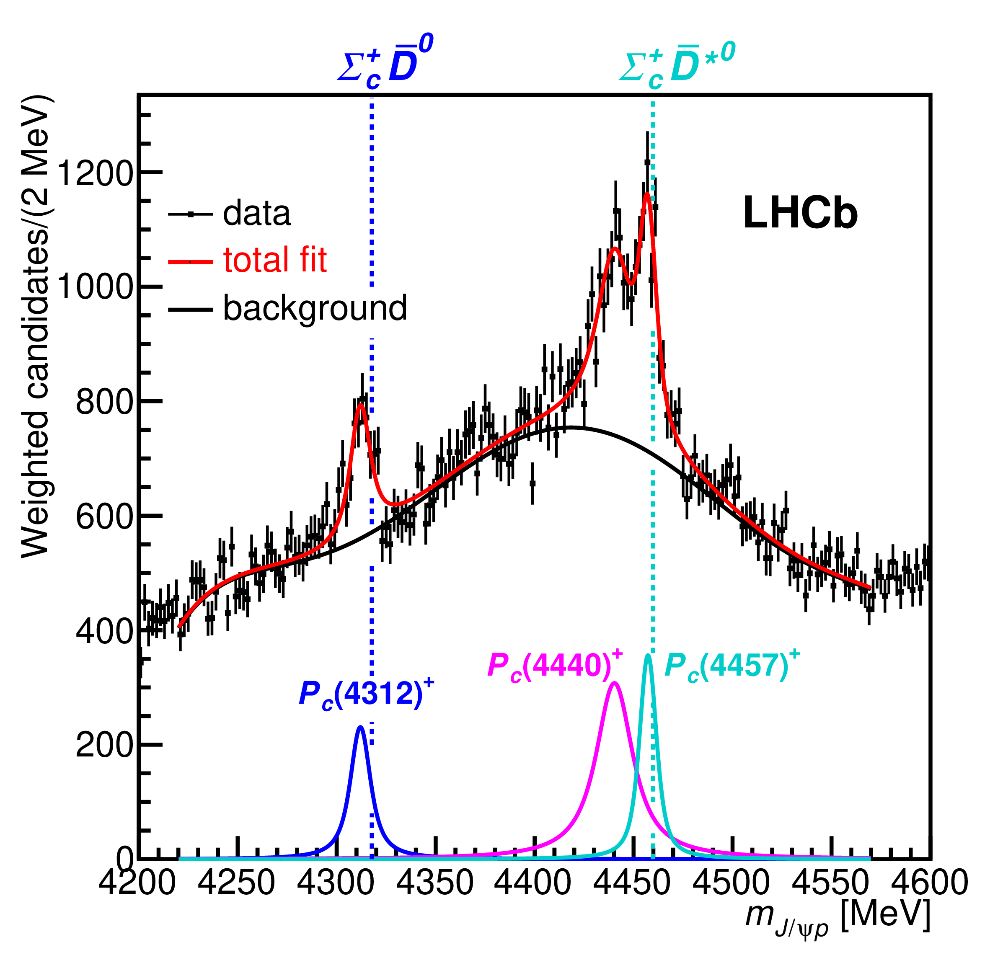 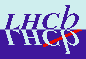 A. Pilloni – Predictive power of different theory approaches
77
[Speaker Notes: Controlla la parte su Regge]
Bound and virtual states
Decreasing the potential strength,the pole reaches threshold
The pole jumps on the 2nd sheet (dineutron),it becomes a virtual state
Deuteron
Deuteronpole
Dineutronpole
A. Pilloni – Predictive power of different theory approaches
78
[Speaker Notes: Controlla la parte su Regge]
Bound and virtual states
The situation is more complicated when more channels are open
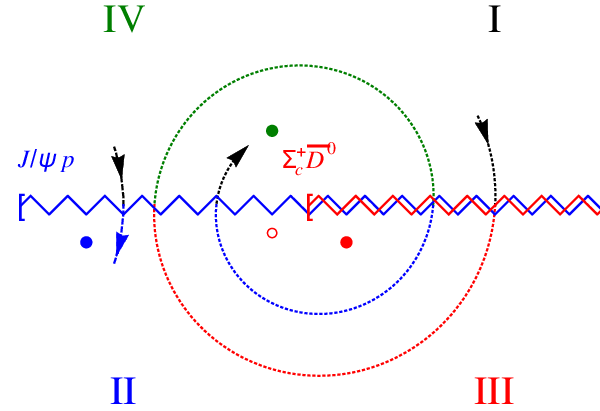 Virtual state
Bound state
Resonance
A. Pilloni – Predictive power of different theory approaches
79
[Speaker Notes: Controlla la parte su Regge]
Minimal(istic) model
(         data)
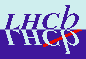 Fernandez-Ramirez, AP et al. (JPAC), PRL 123, 092001
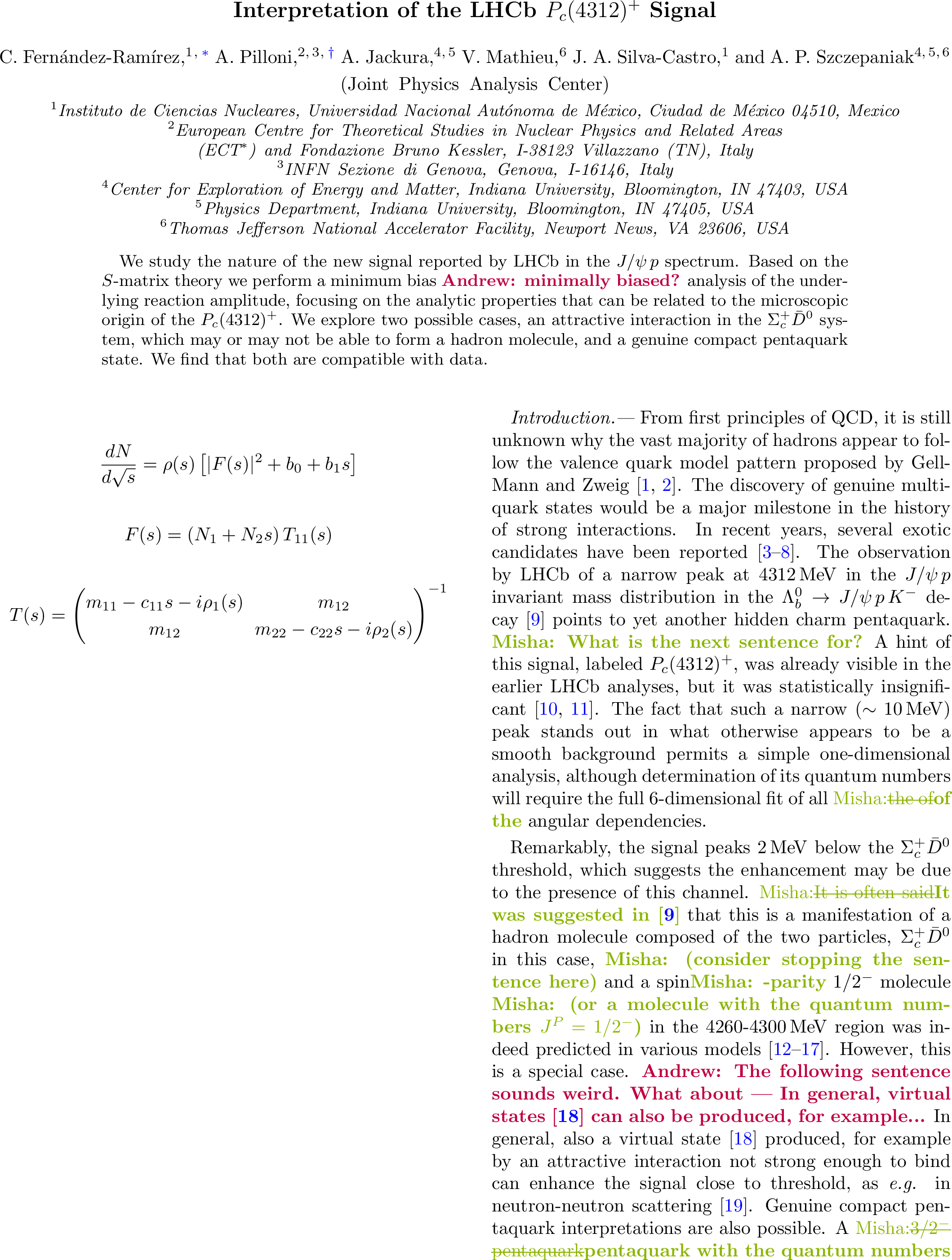 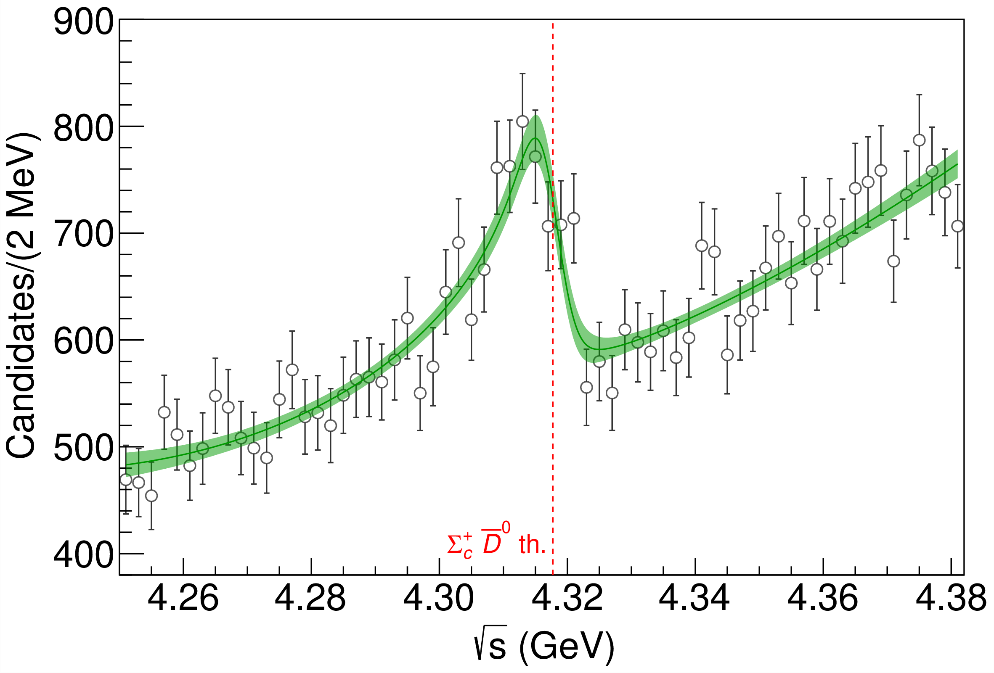 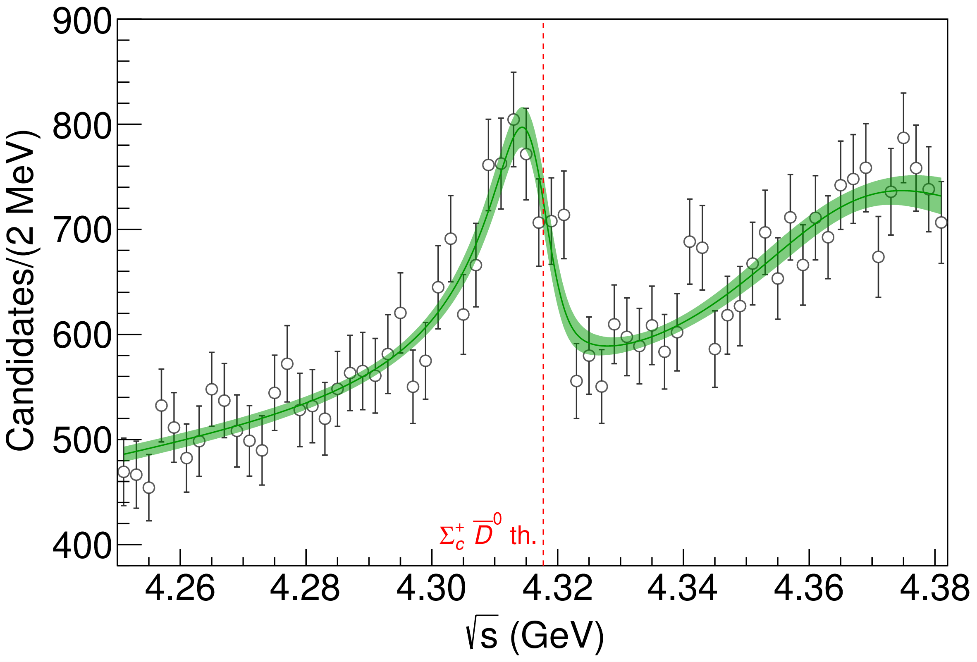 A. Pilloni – Predictive power of different theory approaches
80
[Speaker Notes: 2 slides su Zc, a Bes e a Belle
2 slide su tetraquark model: dall’hamiltoniana di Jaffe al calcolo delle masse
1 slide su molecular models, dove sono i carichi? (non in Tornqvist, si in Hanhart, vedere Braaten, citare Nefediev)
2 slides su decay channels, dove si dovrebbe vedere, e a seconda del modello, vedere qualche plot
1 slide su Y(4260), tetraquark? C’è lo strano (si vede la f0)
1 slide su Zc a cleo (anche il neutro)]
Minimal(istic) model
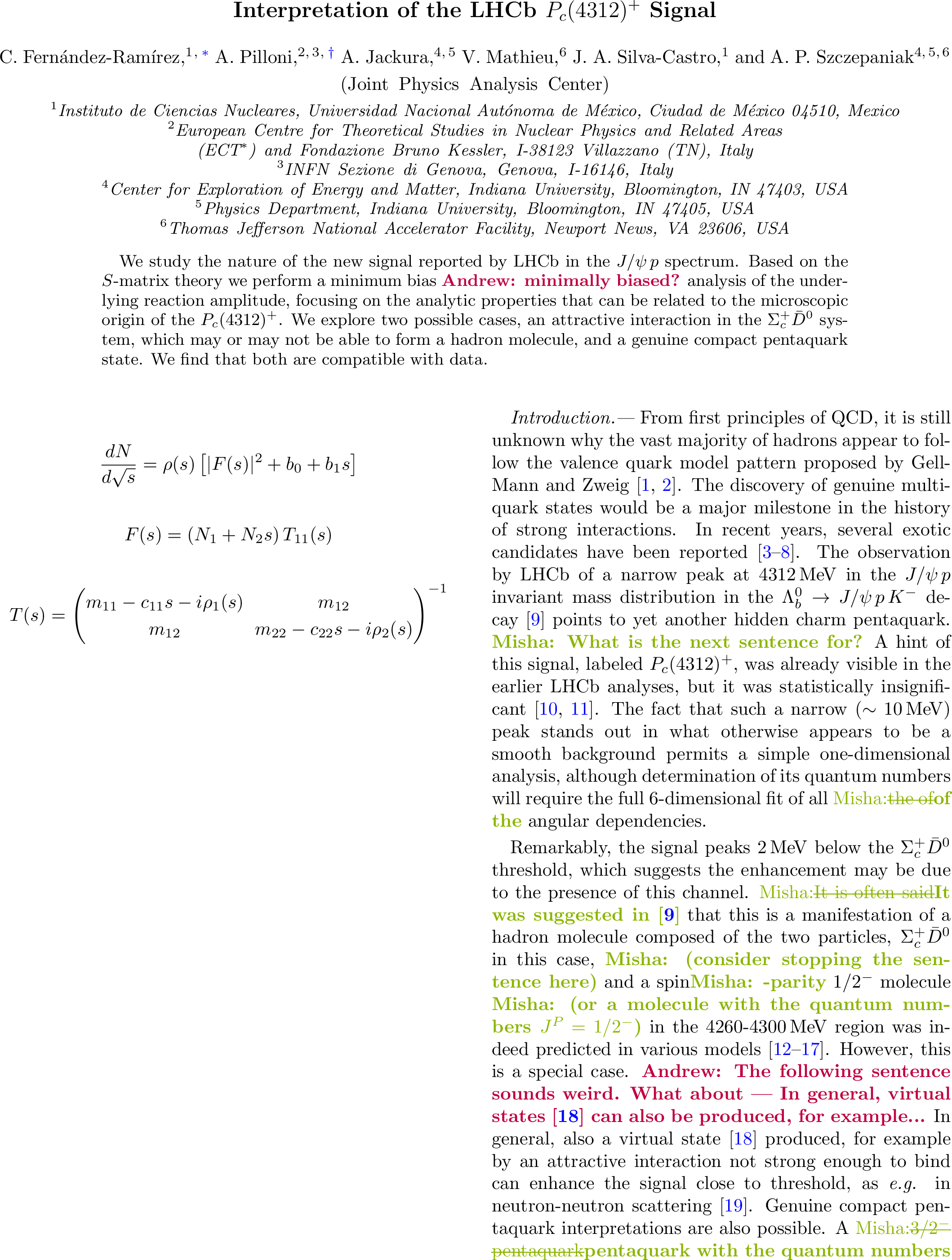 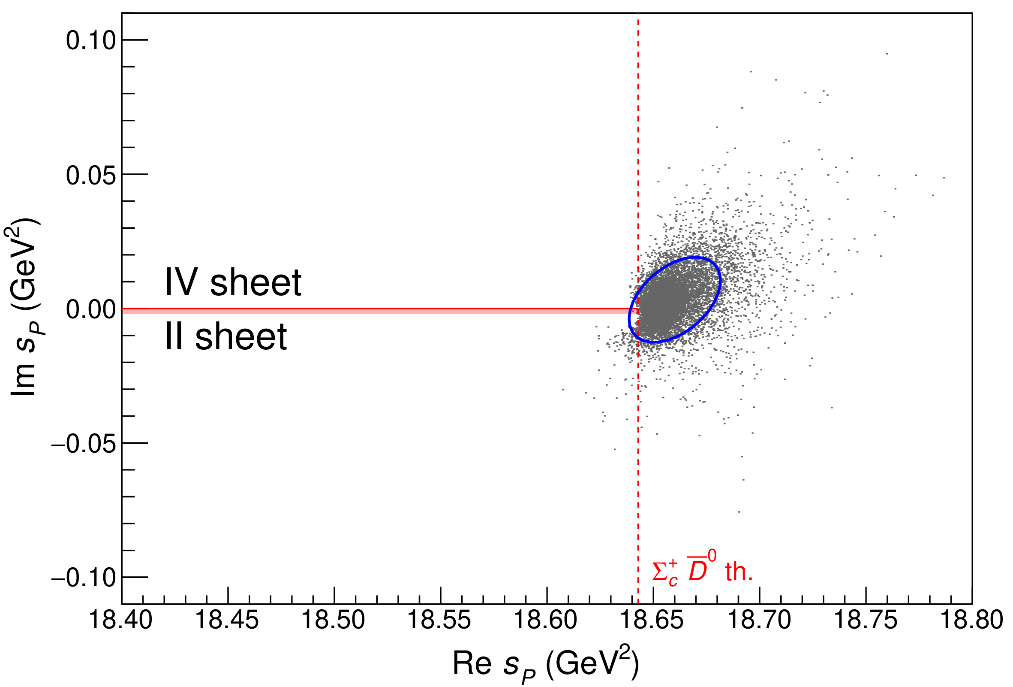 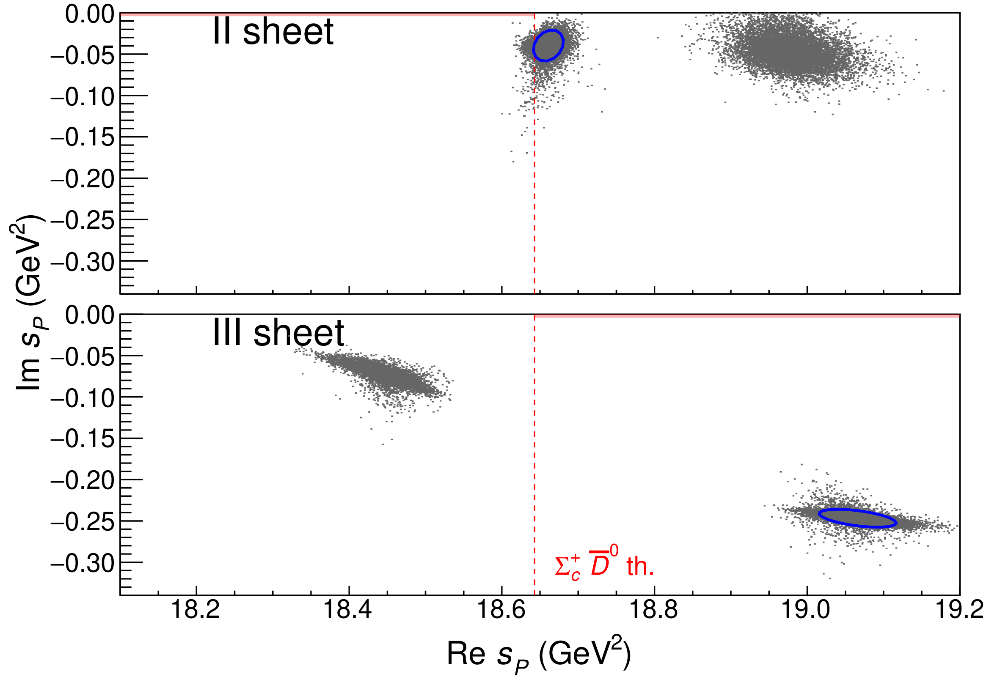 A. Pilloni – Predictive power of different theory approaches
81
[Speaker Notes: 2 slides su Zc, a Bes e a Belle
2 slide su tetraquark model: dall’hamiltoniana di Jaffe al calcolo delle masse
1 slide su molecular models, dove sono i carichi? (non in Tornqvist, si in Hanhart, vedere Braaten, citare Nefediev)
2 slides su decay channels, dove si dovrebbe vedere, e a seconda del modello, vedere qualche plot
1 slide su Y(4260), tetraquark? C’è lo strano (si vede la f0)
1 slide su Zc a cleo (anche il neutro)]
Minimal(istic) model
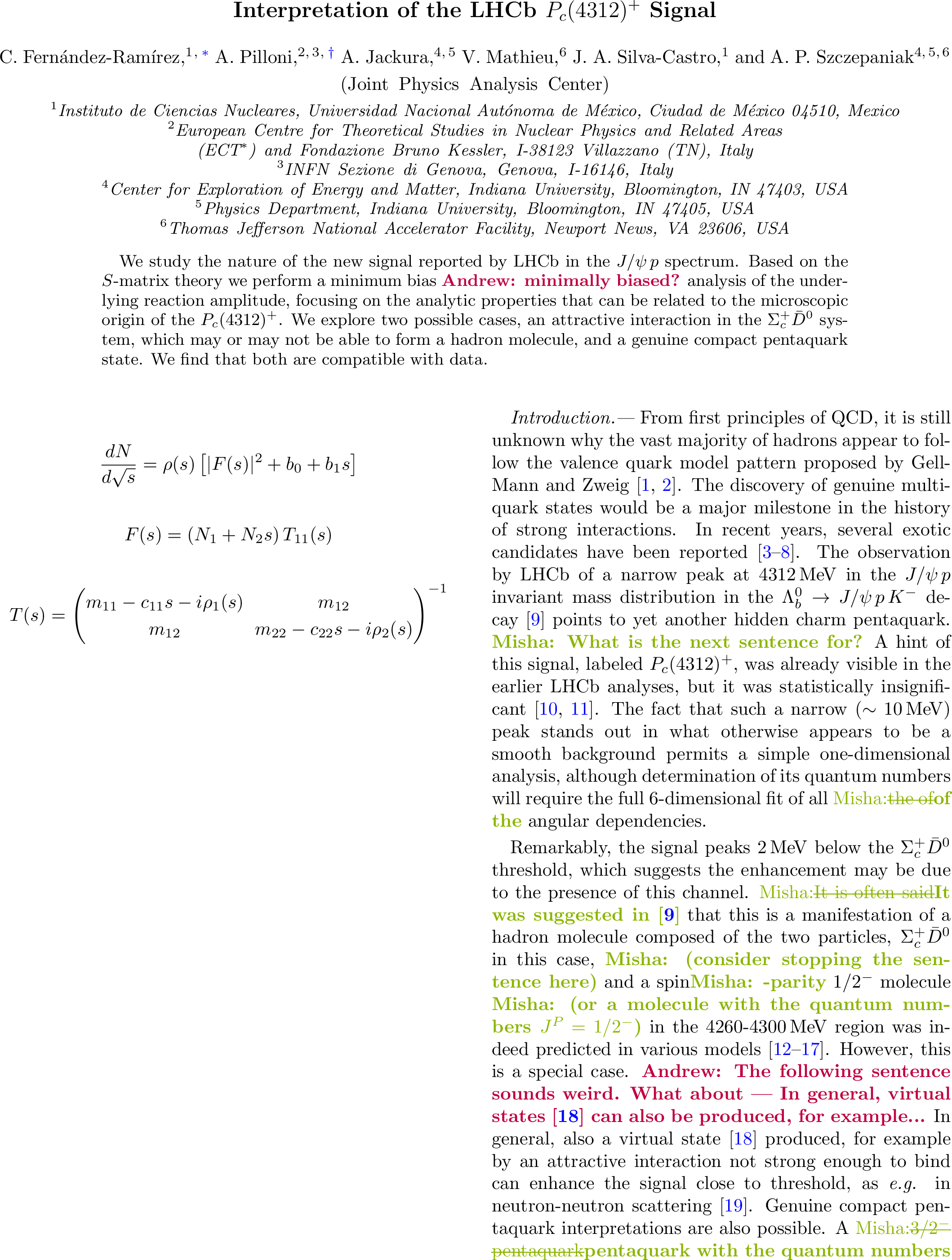 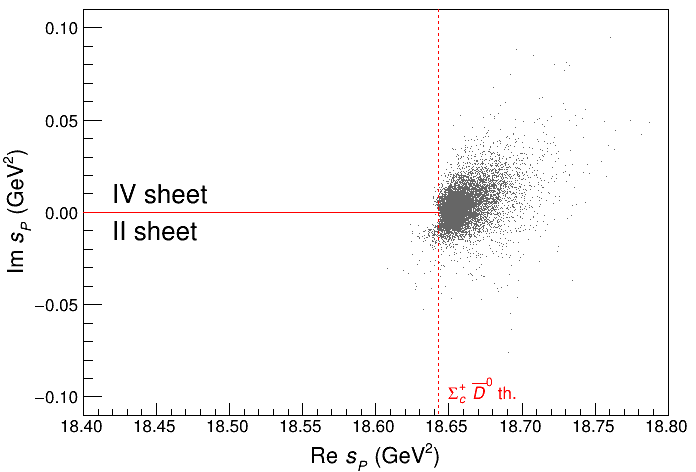 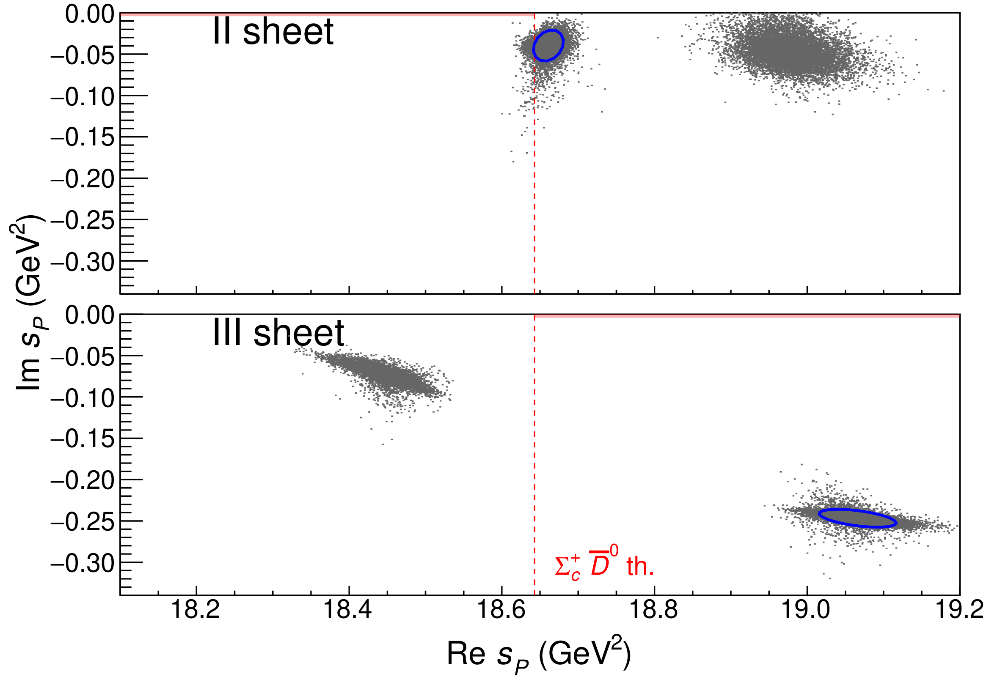 Points to a virtual state
A. Pilloni – Predictive power of different theory approaches
82
[Speaker Notes: 2 slides su Zc, a Bes e a Belle
2 slide su tetraquark model: dall’hamiltoniana di Jaffe al calcolo delle masse
1 slide su molecular models, dove sono i carichi? (non in Tornqvist, si in Hanhart, vedere Braaten, citare Nefediev)
2 slides su decay channels, dove si dovrebbe vedere, e a seconda del modello, vedere qualche plot
1 slide su Y(4260), tetraquark? C’è lo strano (si vede la f0)
1 slide su Zc a cleo (anche il neutro)]
Minimal(istic) model
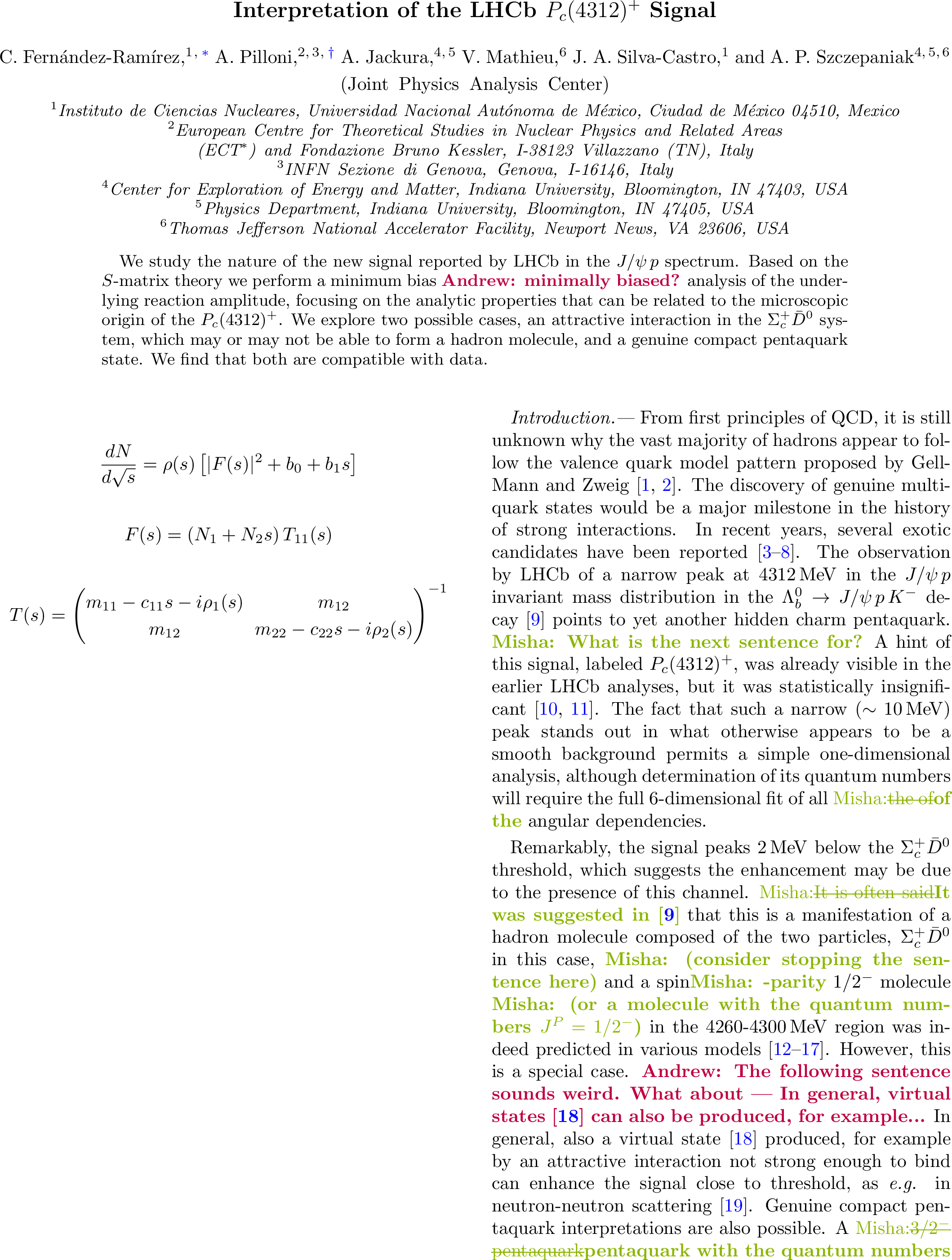 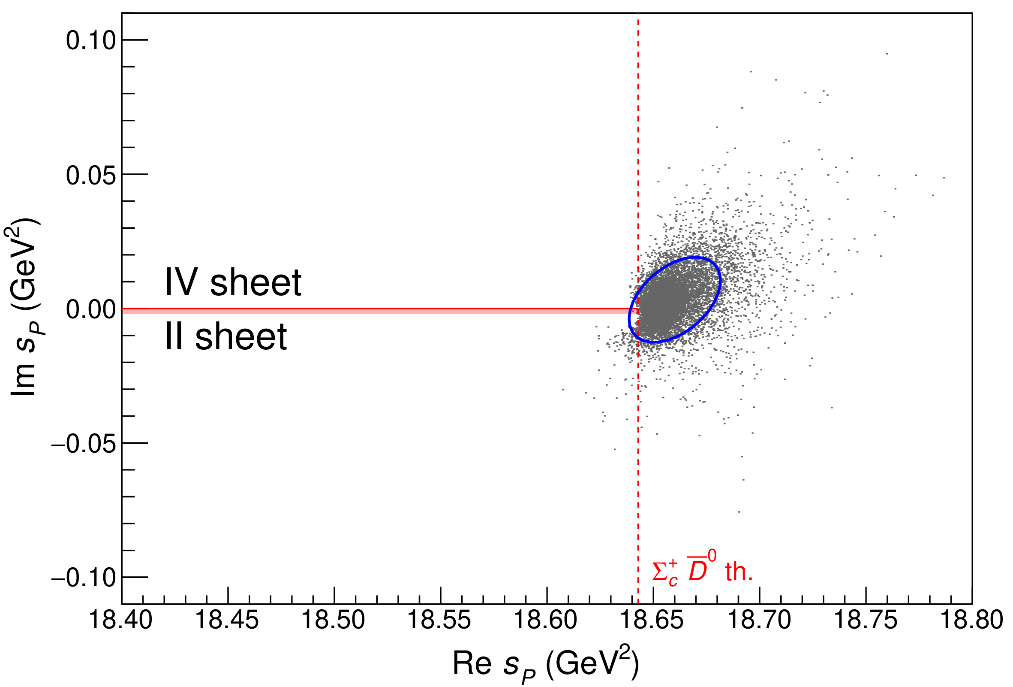 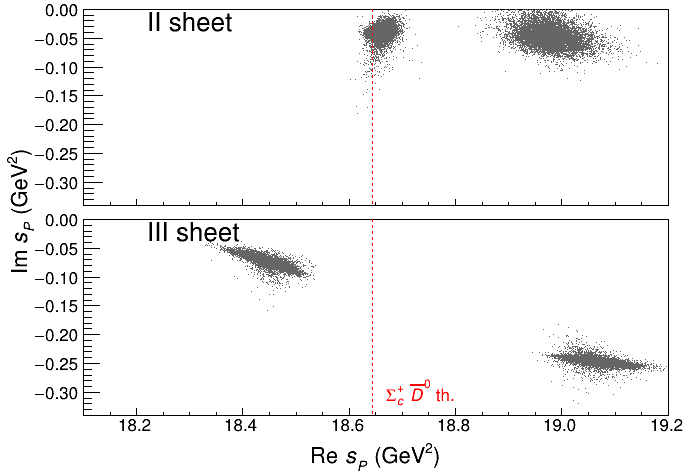 Points to a virtual state
Doesn’t point to a resonance
A. Pilloni – Predictive power of different theory approaches
83
[Speaker Notes: 2 slides su Zc, a Bes e a Belle
2 slide su tetraquark model: dall’hamiltoniana di Jaffe al calcolo delle masse
1 slide su molecular models, dove sono i carichi? (non in Tornqvist, si in Hanhart, vedere Braaten, citare Nefediev)
2 slides su decay channels, dove si dovrebbe vedere, e a seconda del modello, vedere qualche plot
1 slide su Y(4260), tetraquark? C’è lo strano (si vede la f0)
1 slide su Zc a cleo (anche il neutro)]
Minimal(istic) model
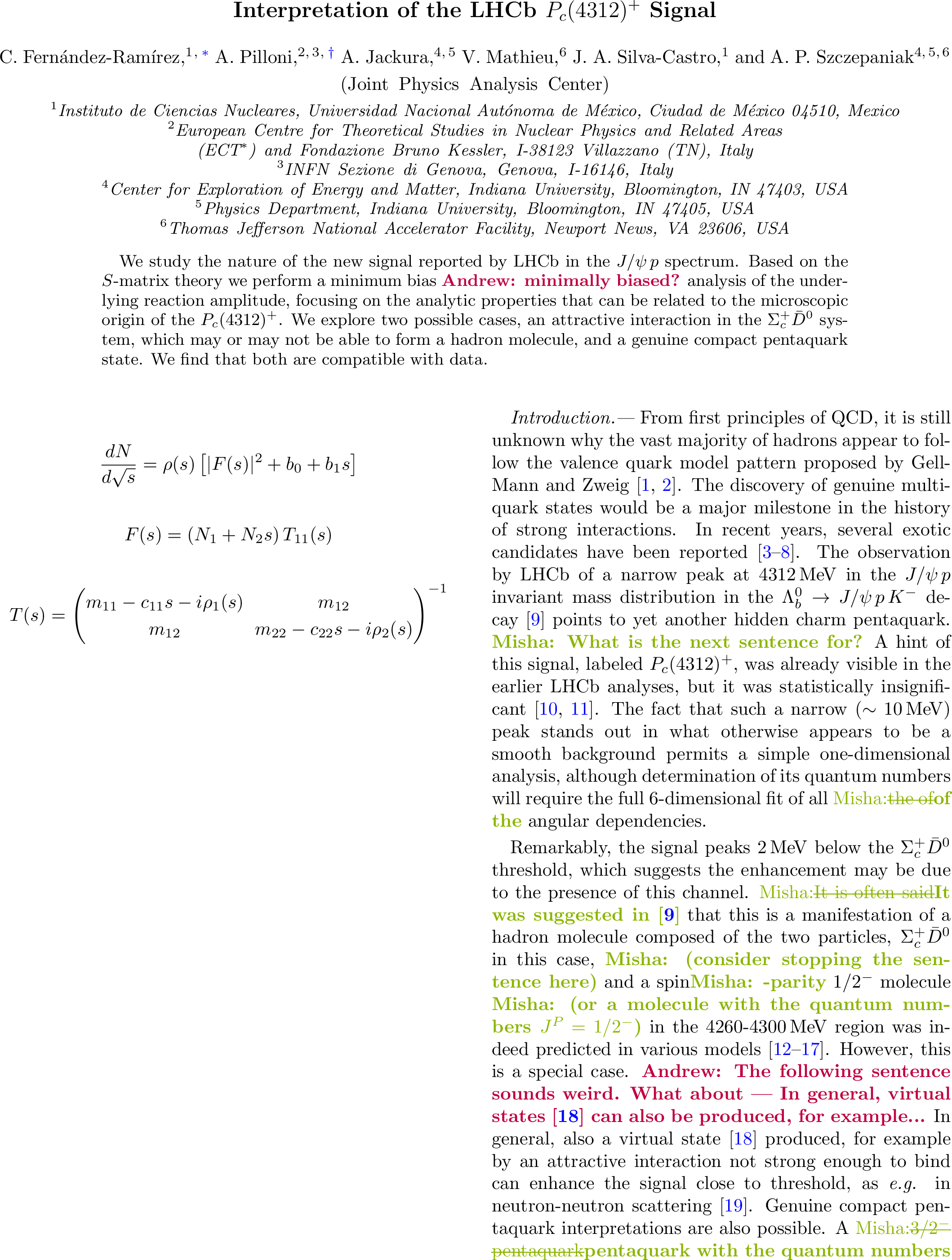 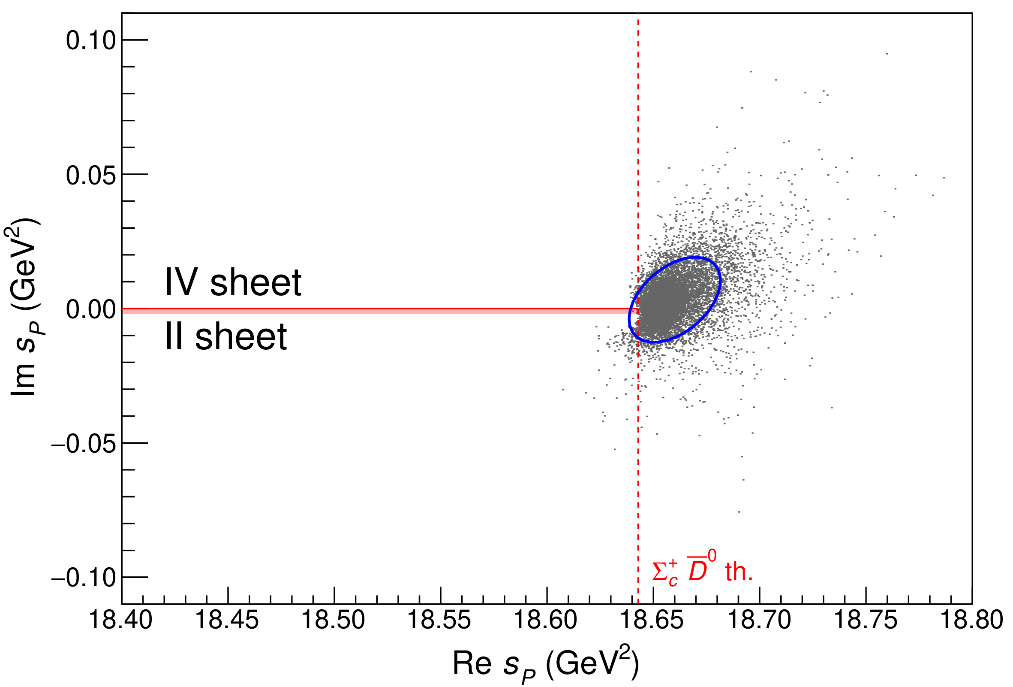 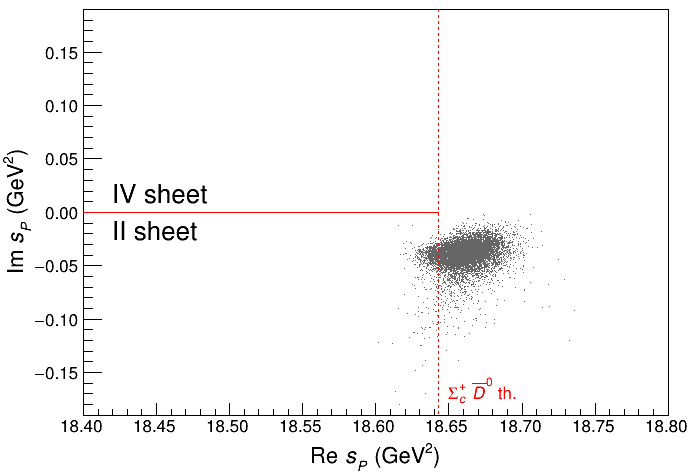 Doesn’t point to a resonance
Points to a virtual state
A. Pilloni – Predictive power of different theory approaches
84
[Speaker Notes: 2 slides su Zc, a Bes e a Belle
2 slide su tetraquark model: dall’hamiltoniana di Jaffe al calcolo delle masse
1 slide su molecular models, dove sono i carichi? (non in Tornqvist, si in Hanhart, vedere Braaten, citare Nefediev)
2 slides su decay channels, dove si dovrebbe vedere, e a seconda del modello, vedere qualche plot
1 slide su Y(4260), tetraquark? C’è lo strano (si vede la f0)
1 slide su Zc a cleo (anche il neutro)]
Karliner & Rosner, PLB752, 329
Hiller Blin, AP et al. (JPAC), PRD94, 034002
D. Winney, C. Fanelli, AP et al. (JPAC) PRD100, 034019
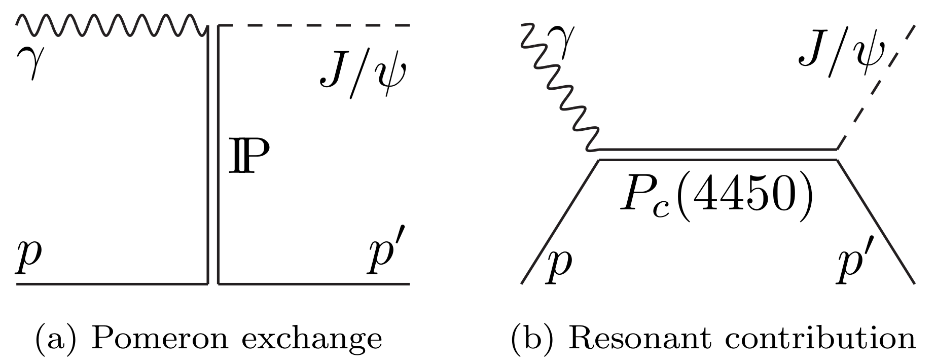 The background is describedvia an Effective Vector Pomeron
Vector meson dominance relates radiative width to hadronic one
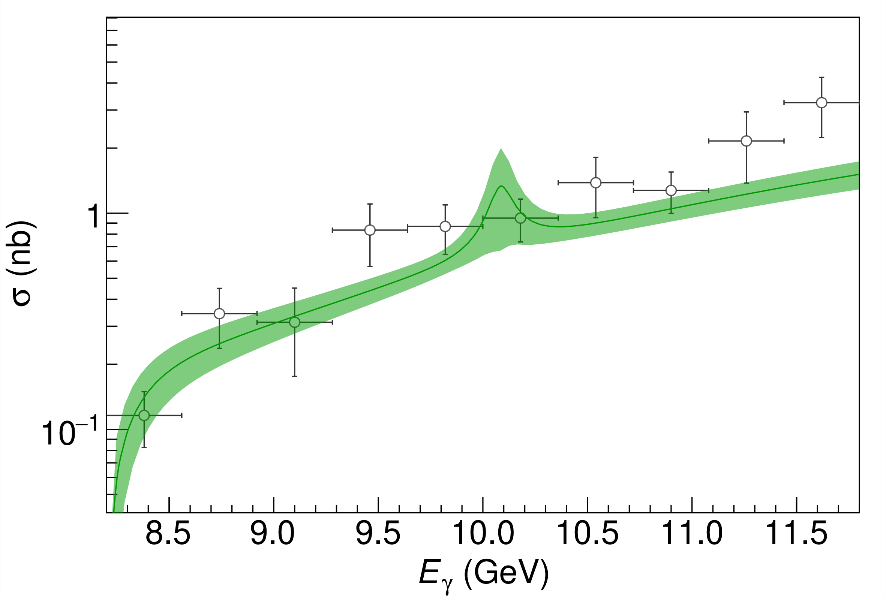 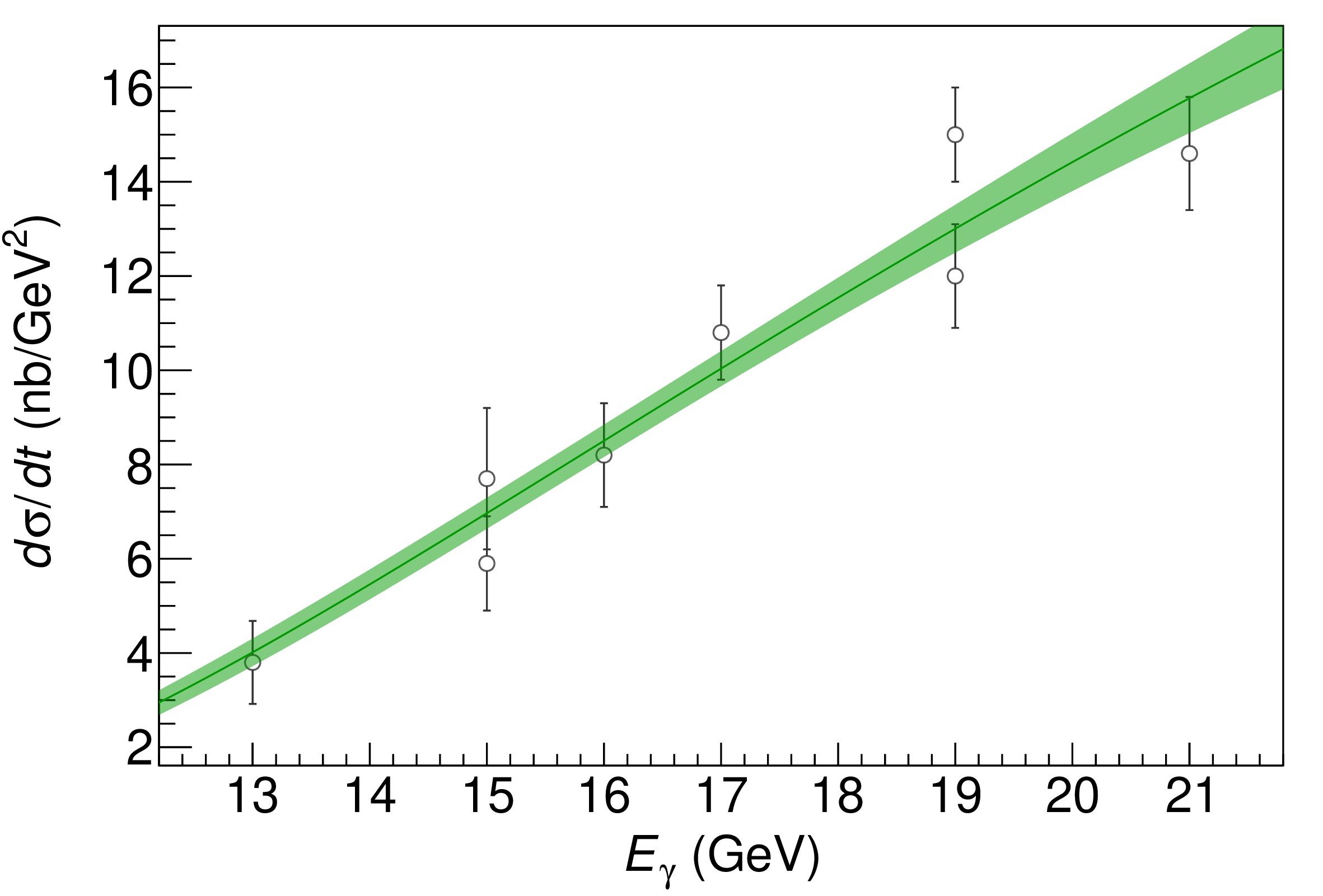 A. Pilloni – Predictive power of different theory approaches
85
[Speaker Notes: Controlla la parte su Regge]
Polarization observables
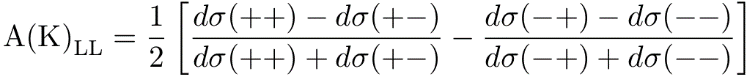 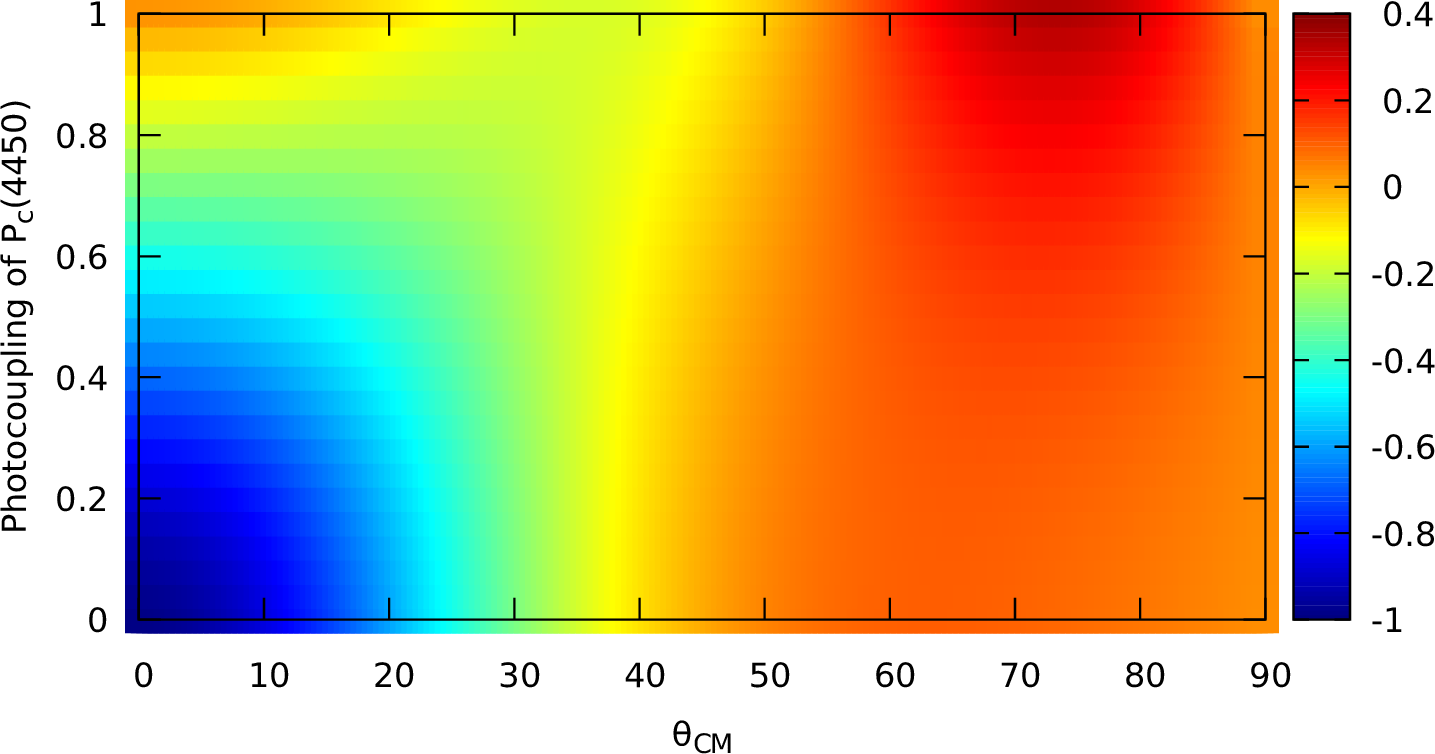 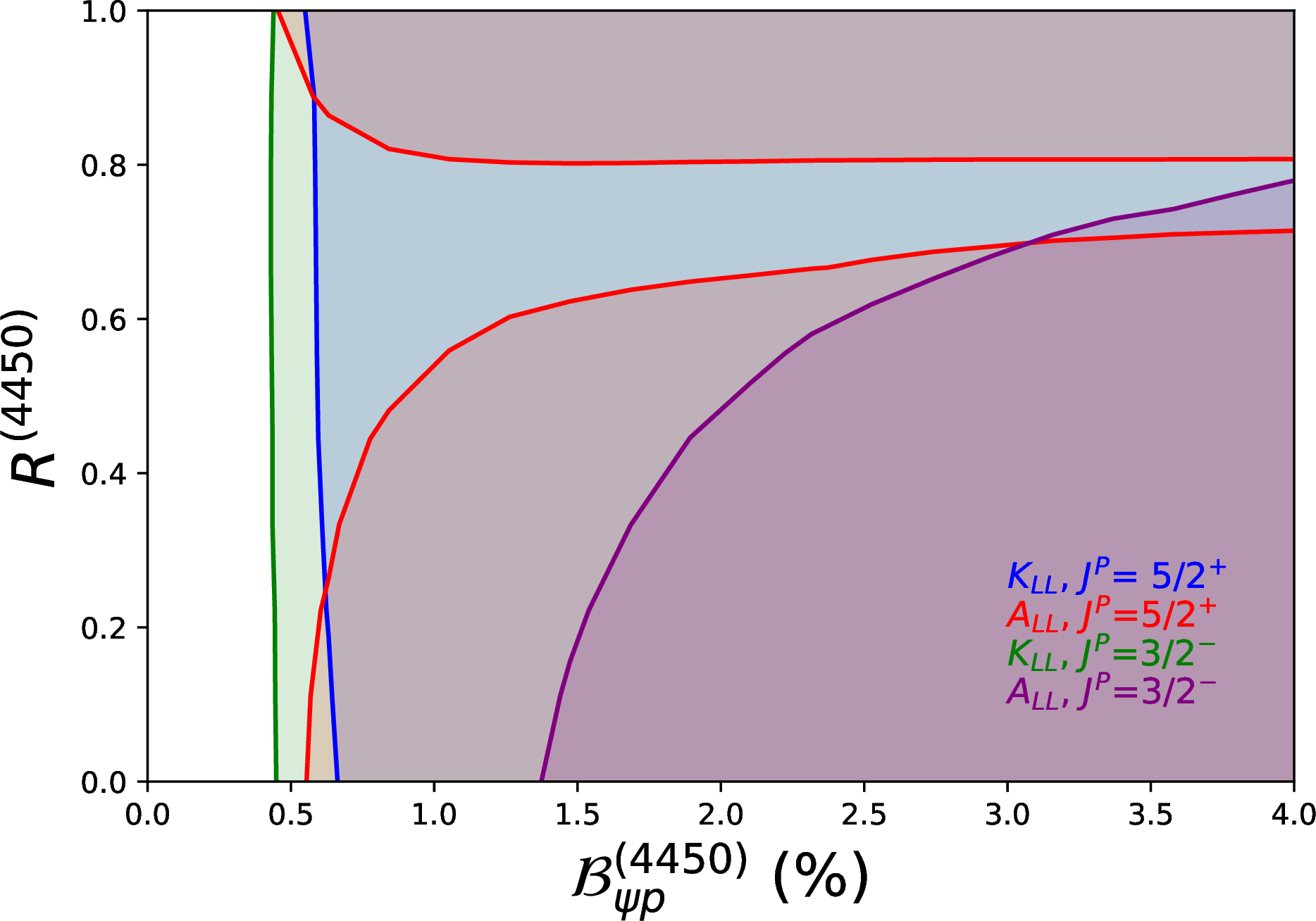 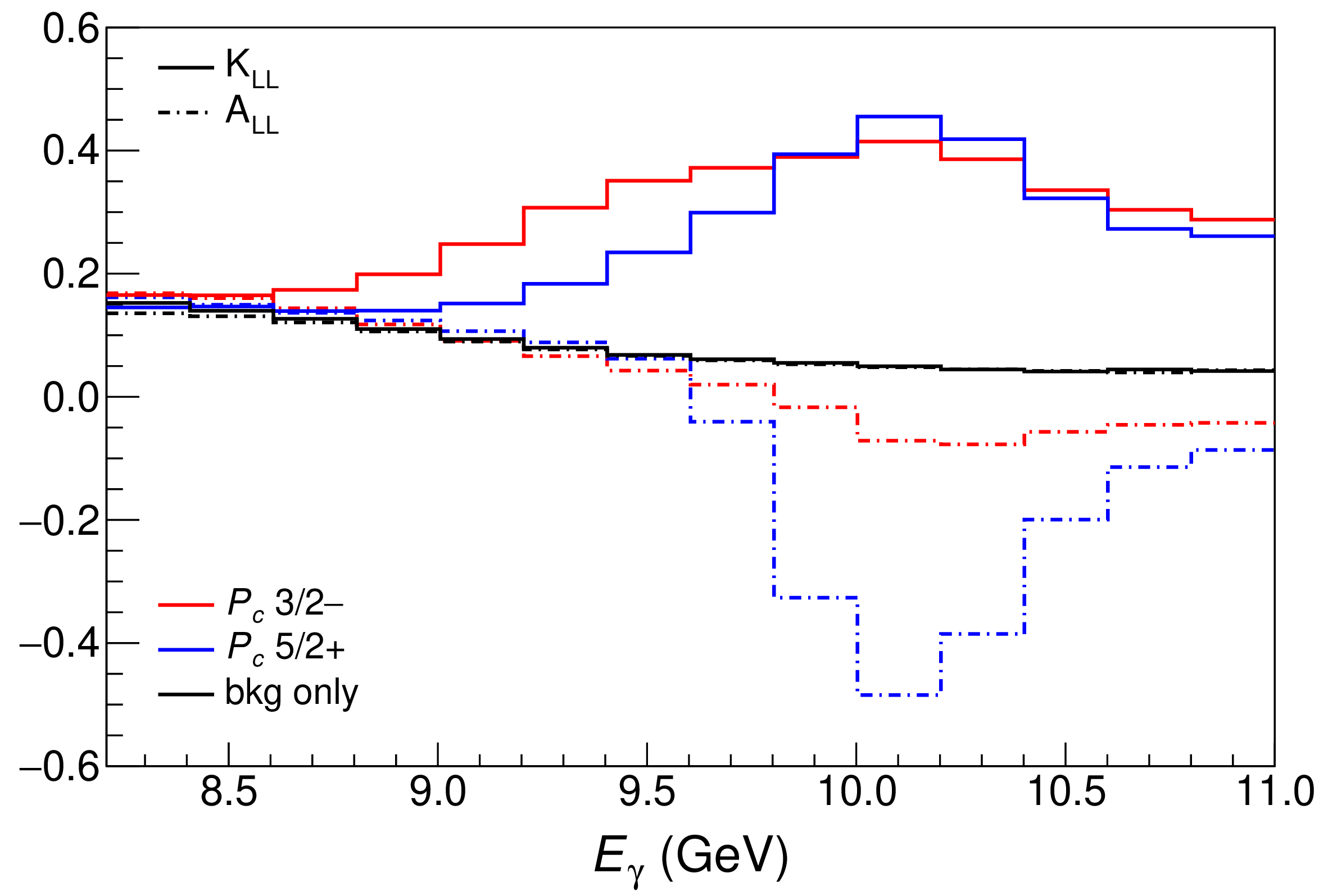 (in SBS acceptance)
A. Pilloni – Heavy quark Spectroscopy
86
[Speaker Notes: Controlla la parte su Regge]
Two options for the EIC
eRHIC
arXiv:1409.1633
Energy range:
e-: 15-20 GeV
p: 100-250 GeV
W: 40-120 GeV
JLEIC
arXiv:1504.07961
Energy range:
e-: 3-10 GeV
p : 20-100 GeV
W: 20-100 GeV
87
Two options for the EIC
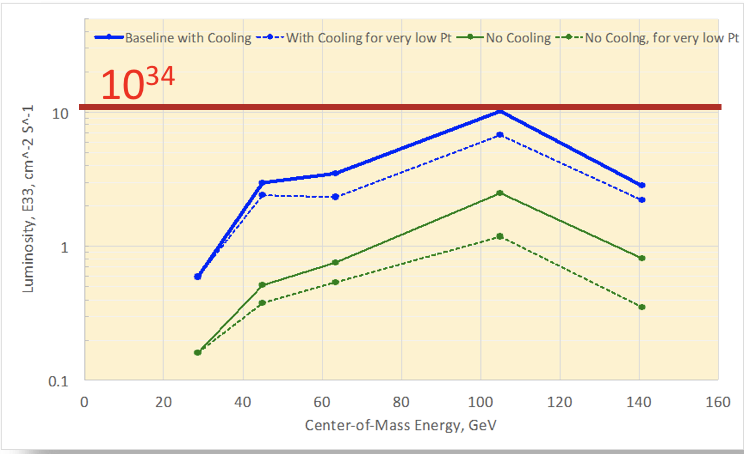 eRHIC
arXiv:1409.1633
Energy range:
e-: 15-20 GeV
p: 100-250 GeV
W: 40-120 GeV
Luminosity vs. COM energy
JLEIC
arXiv:1504.07961
Energy range:
e-: 3-10 GeV
p : 20-100 GeV
W: 20-100 GeV
88
EIC vs. rest of the world
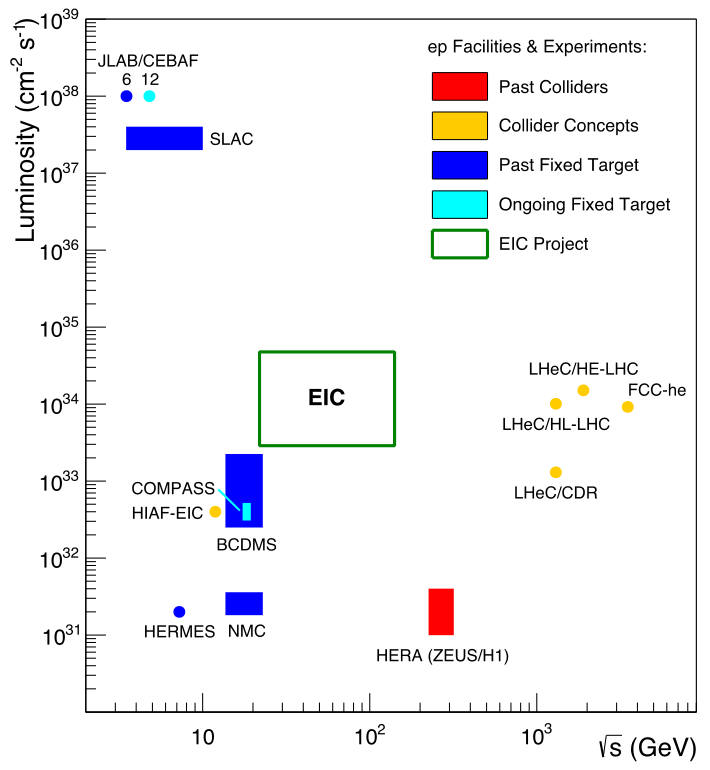 Luminosity 100-1000 times that of HERAEnable 3D tomography of gluons and sea quarks in protons
Polarized protons and light nuclear beamsCritical to all spin physics related studies, including precise knowledge of gluon’s spin & angular momentum contributions from partons to the nucleon’s spin
Nuclear beams of all A (p→U)to study gluon density at saturation scale and to search for coherent effects like the color glass condensate and test universality
Centre of mass variability with minimal loss of luminosityCritical to study onset of interesting QCD phenomena
Detector & IR designs mindful of “Lessons learned from HERA”No bends in e-beam, maximal forward acceptance….
89
EIC detector challenges
90
EIC community worldwide
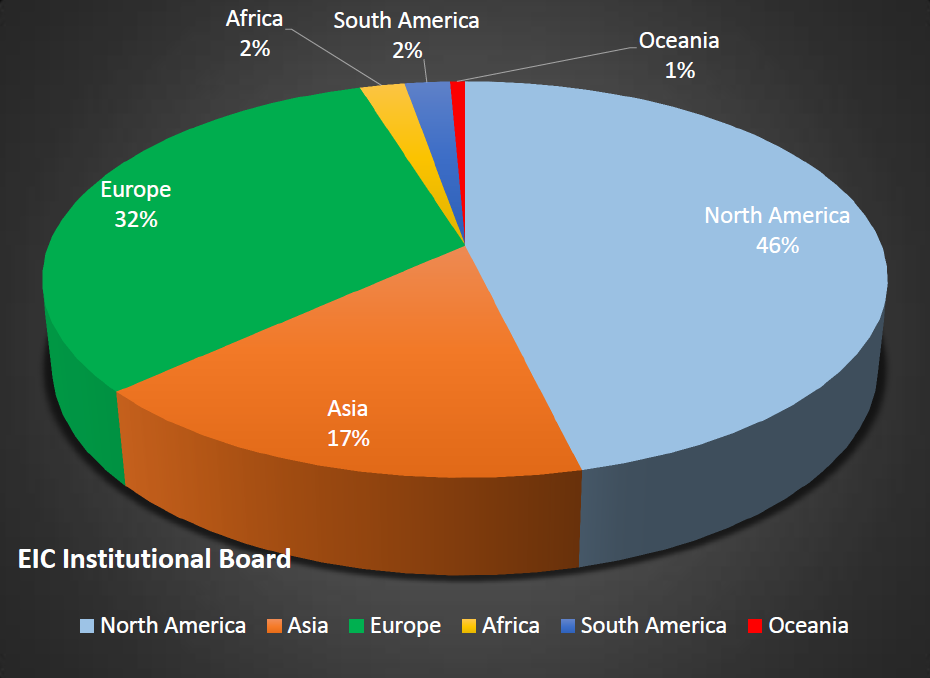 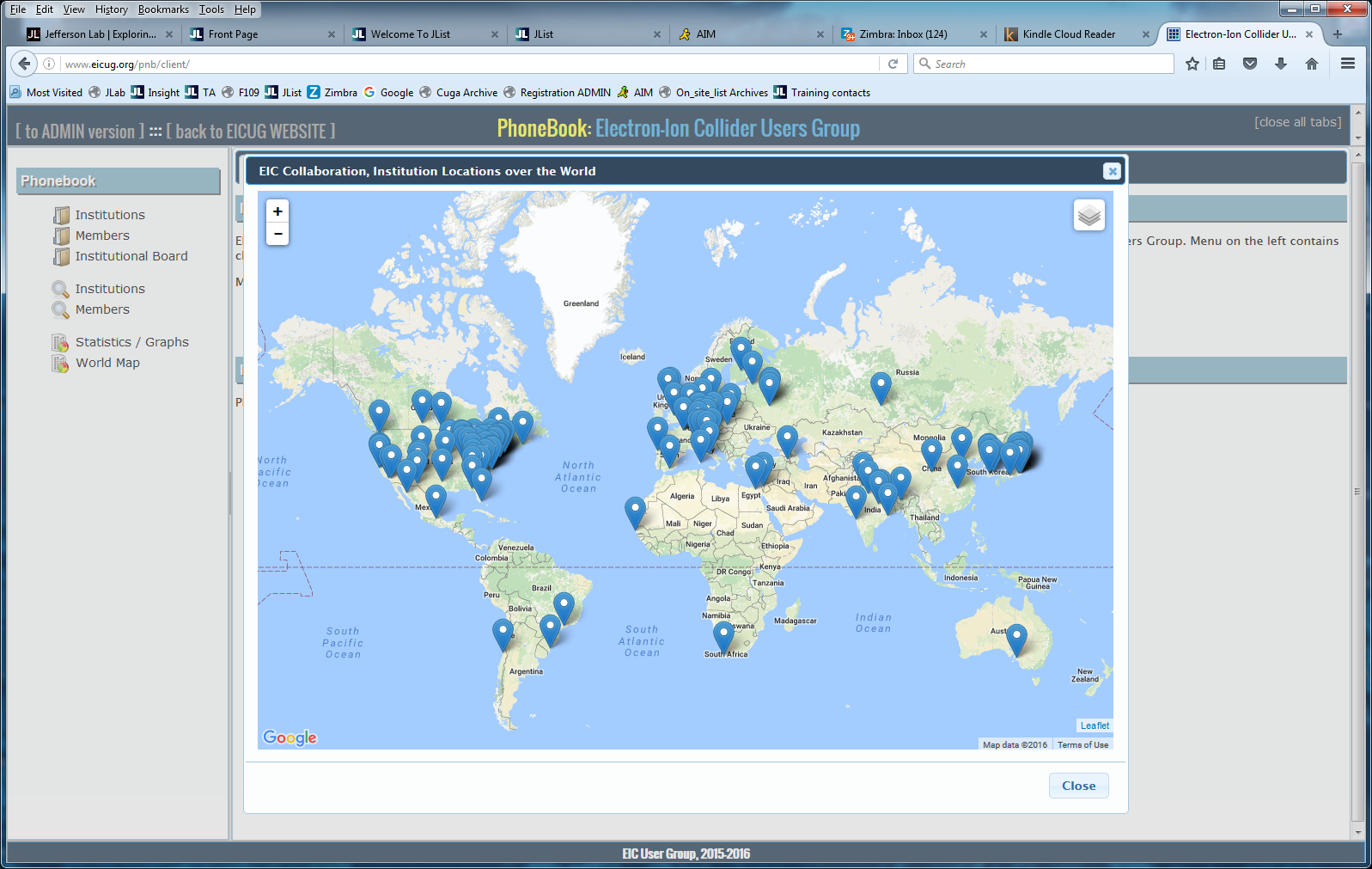 734 collaborators, 29 countries, 167 institutions... (February 24, 2018)
91